Производная сложной функции.
Зайцева Н.Н.
Myppt.ru
Сложная функция – это функция, аргумент которой тоже является функцией
Внешняя функция
Внутренняя функция
Myppt.ru
Внешняя функция
Внутренняя функция
Рассмотрим функции
Myppt.ru
Внешняя функция
Внутренняя функция
Рассмотрим функции
Myppt.ru
Примеры:
Внешняя функция
Внутренняя функция
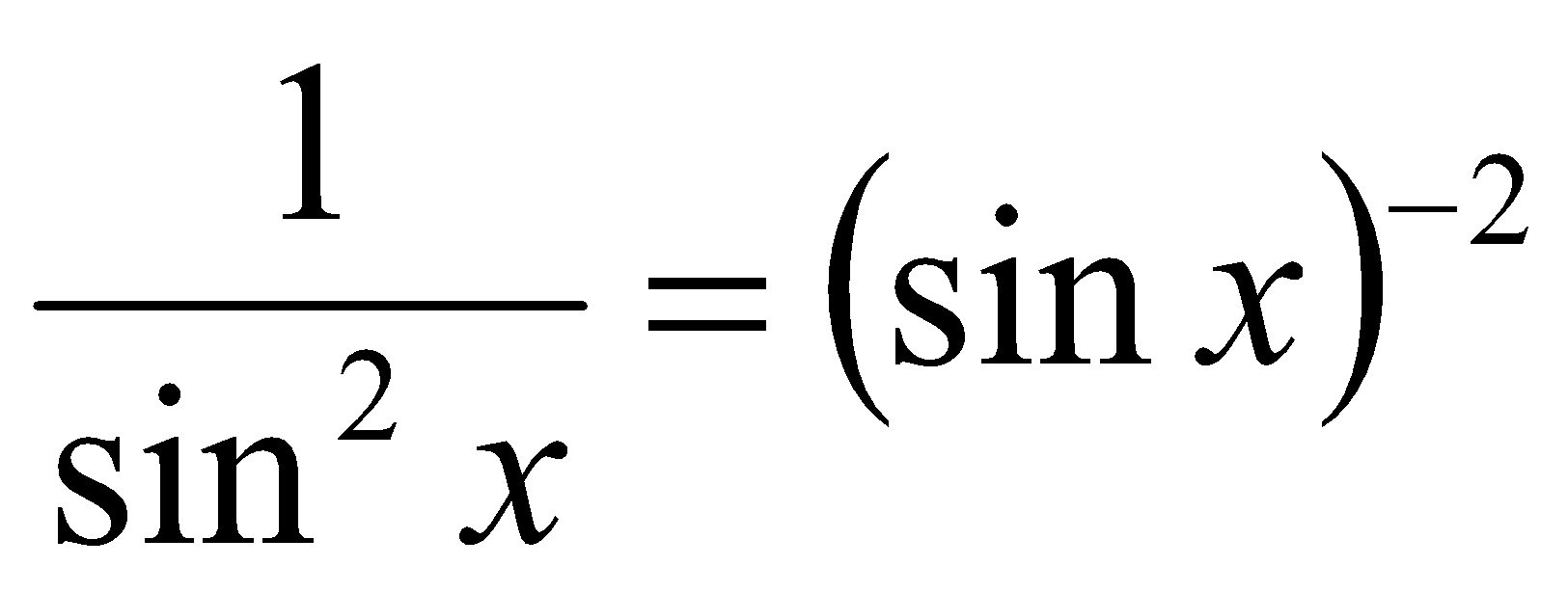 Внешняя функция
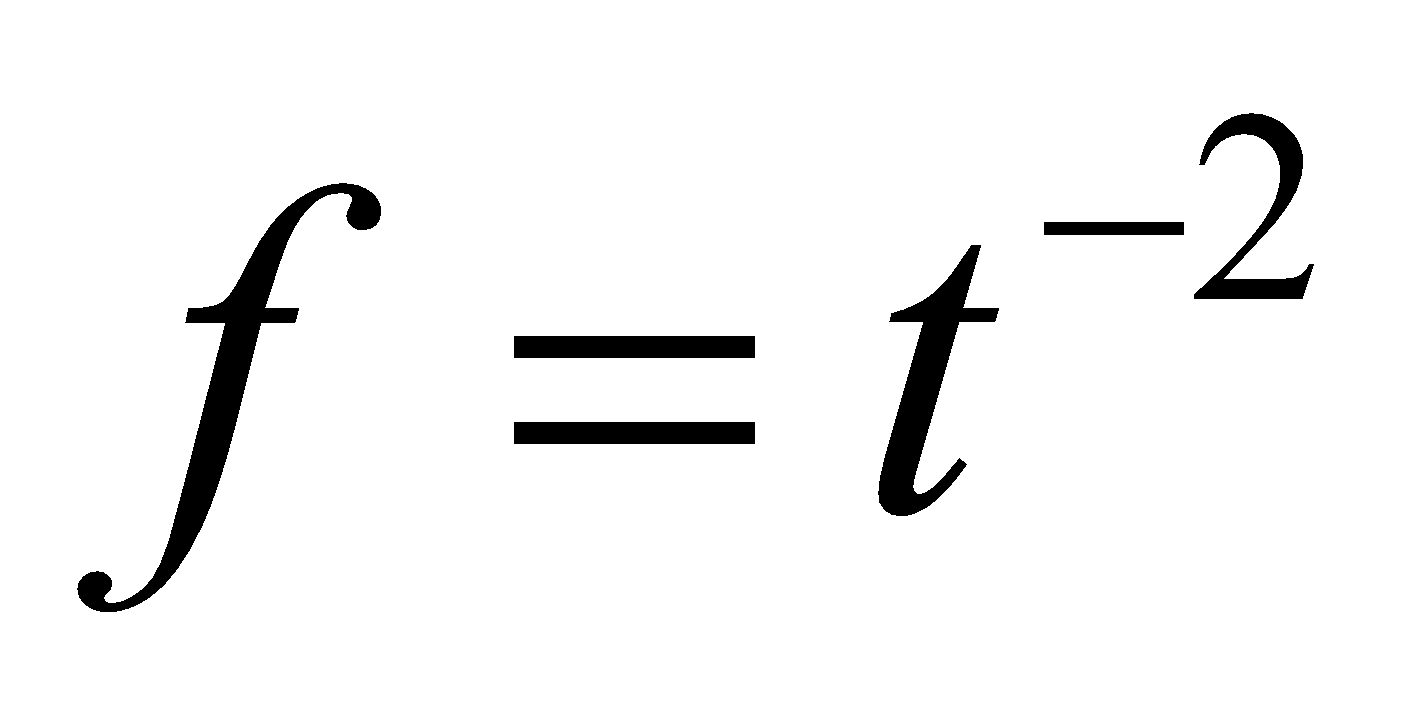 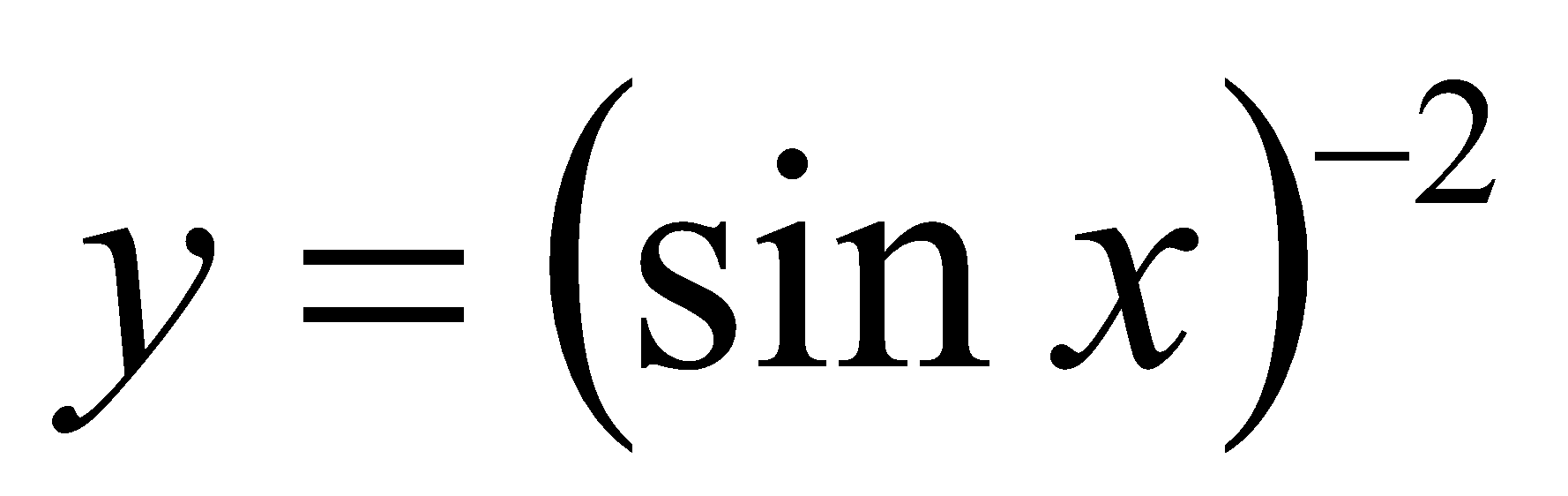 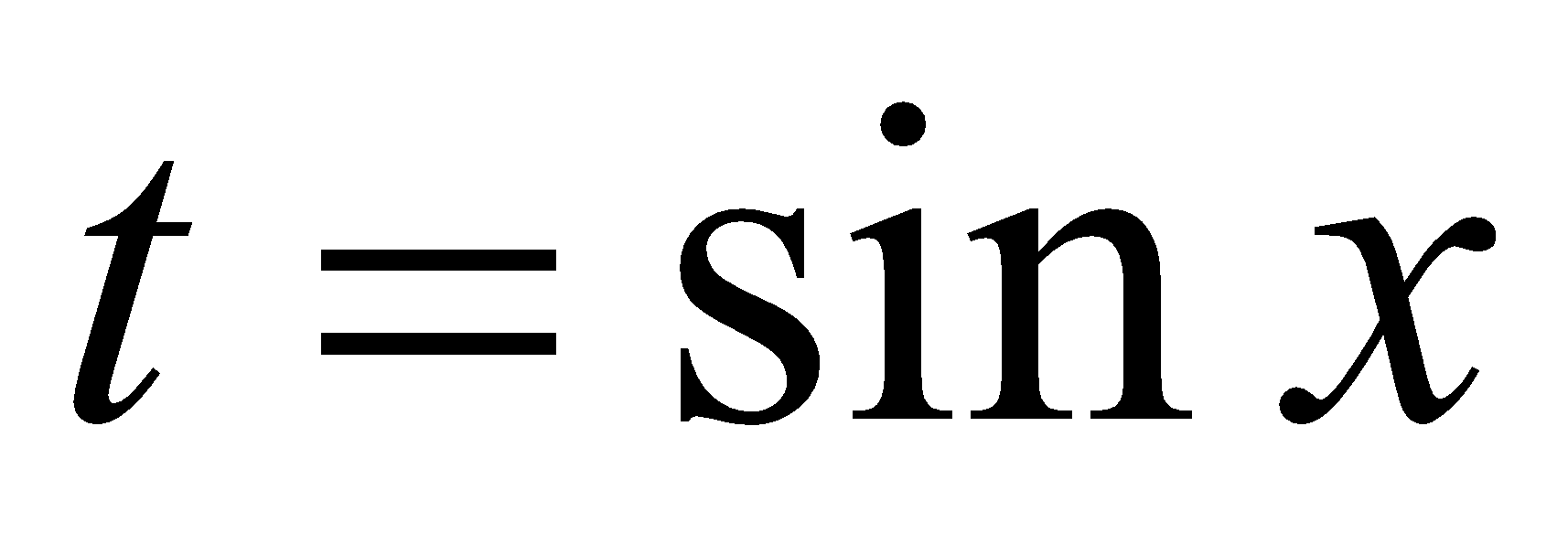 Внутренняя функция
Myppt.ru
Примеры:
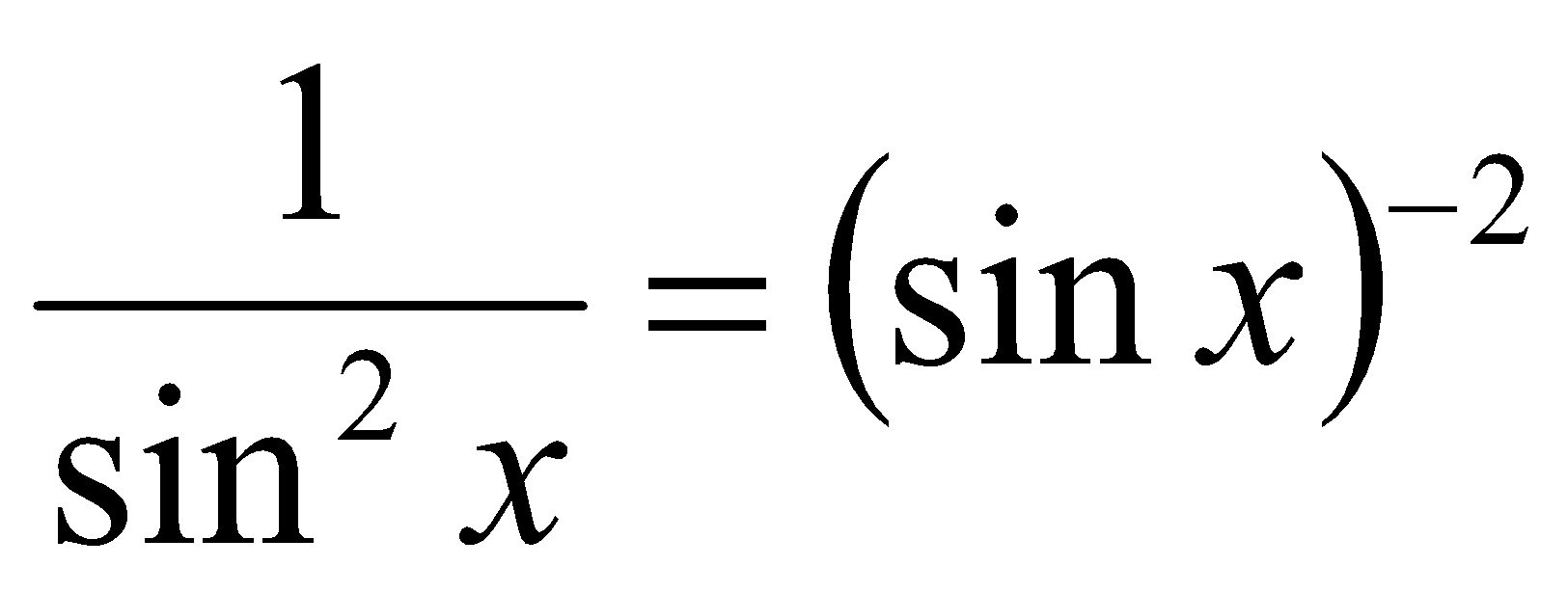 Внешняя функция
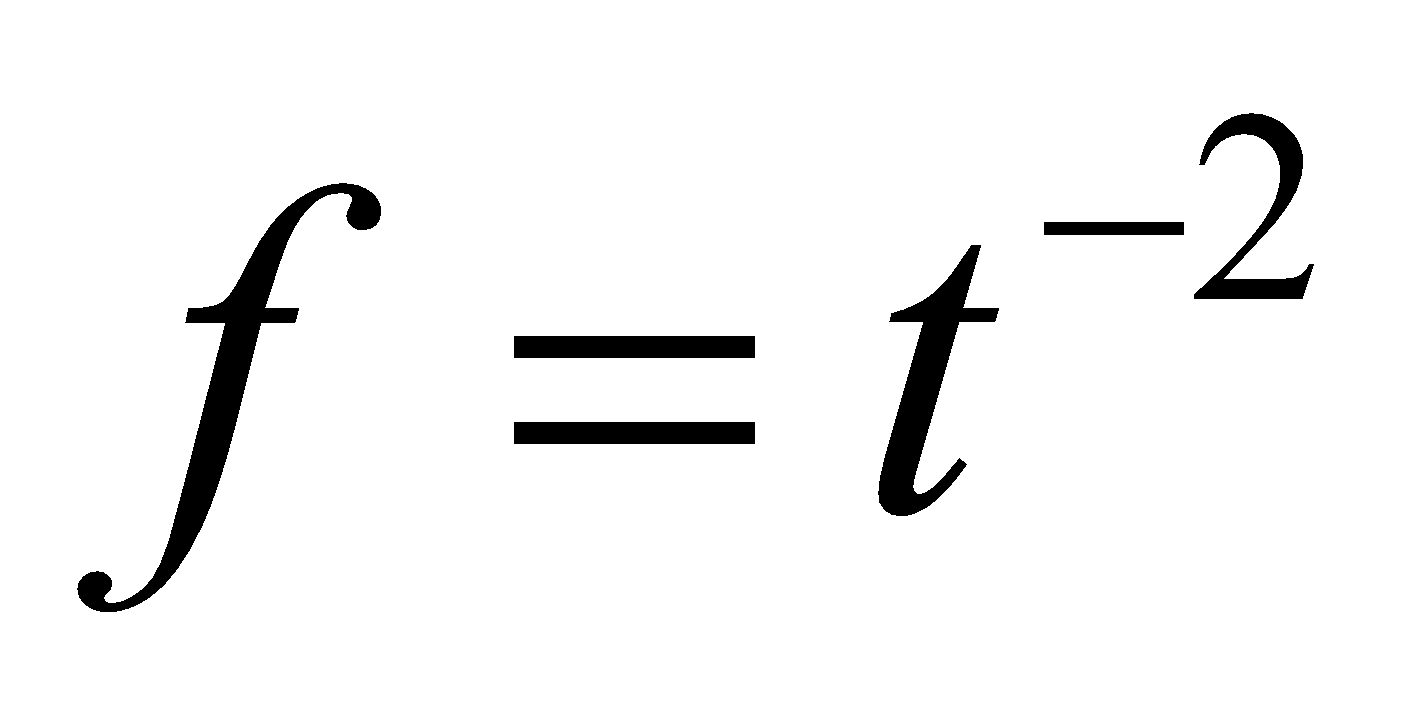 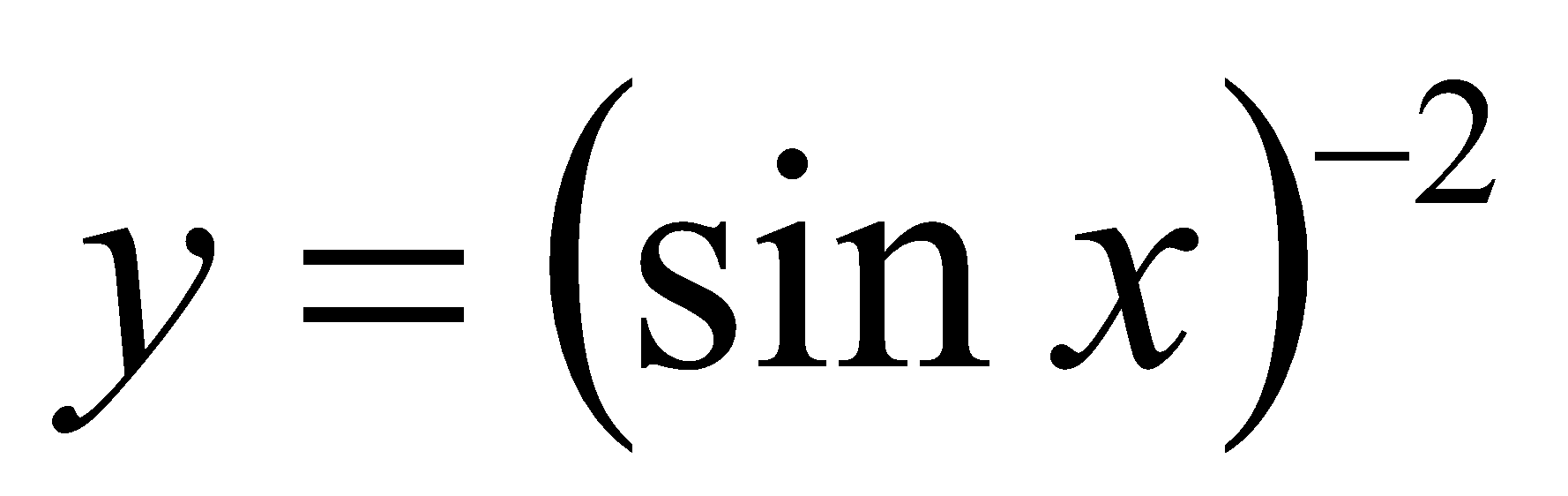 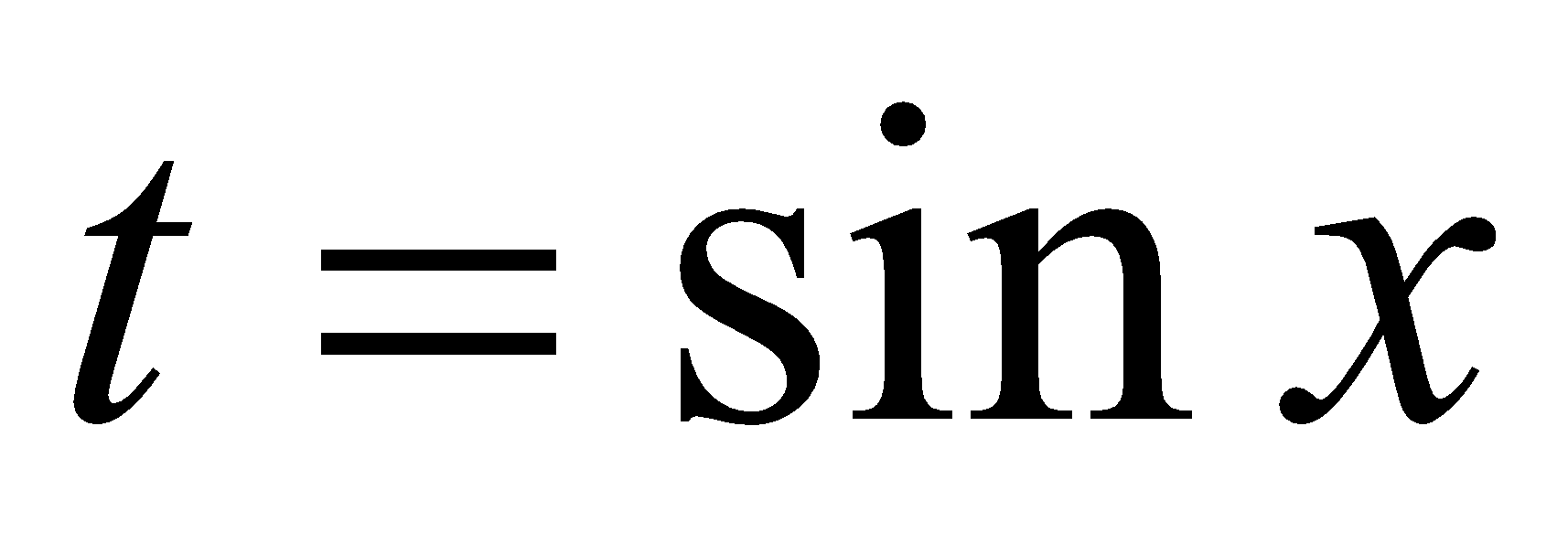 Внутренняя функция
Myppt.ru
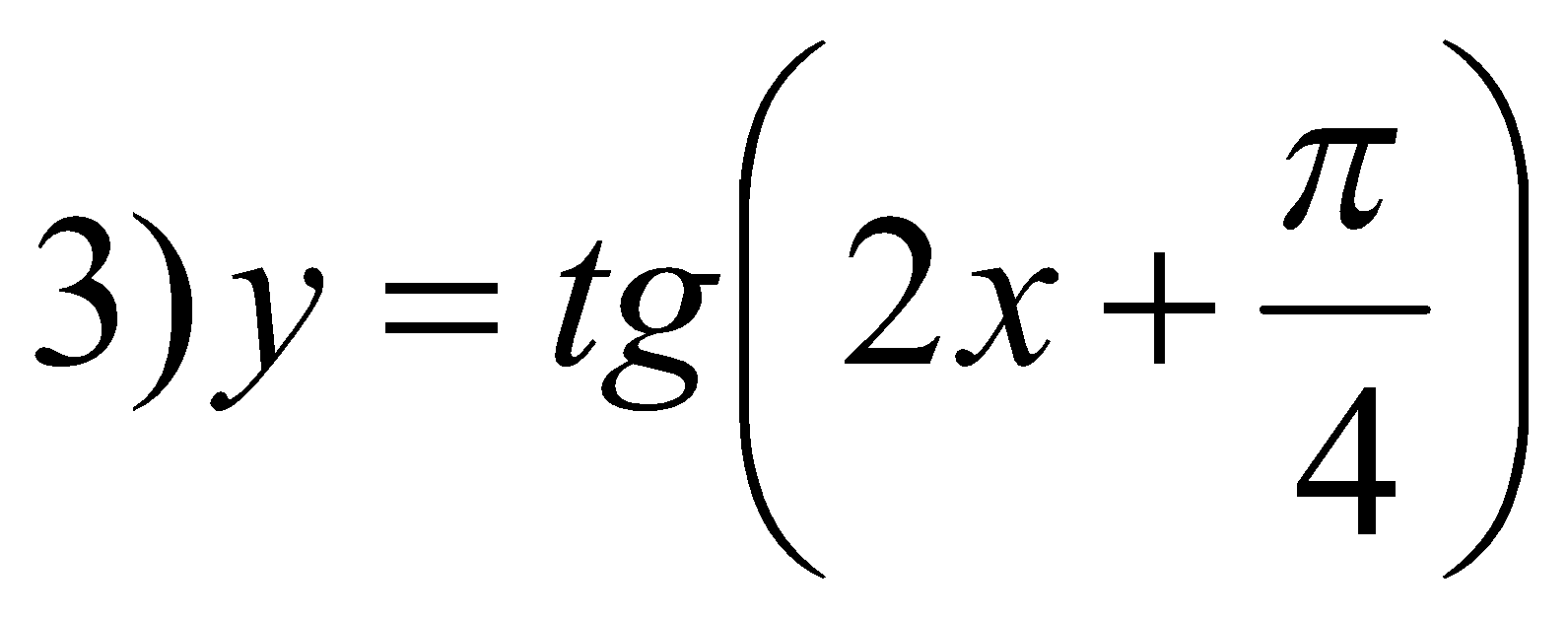 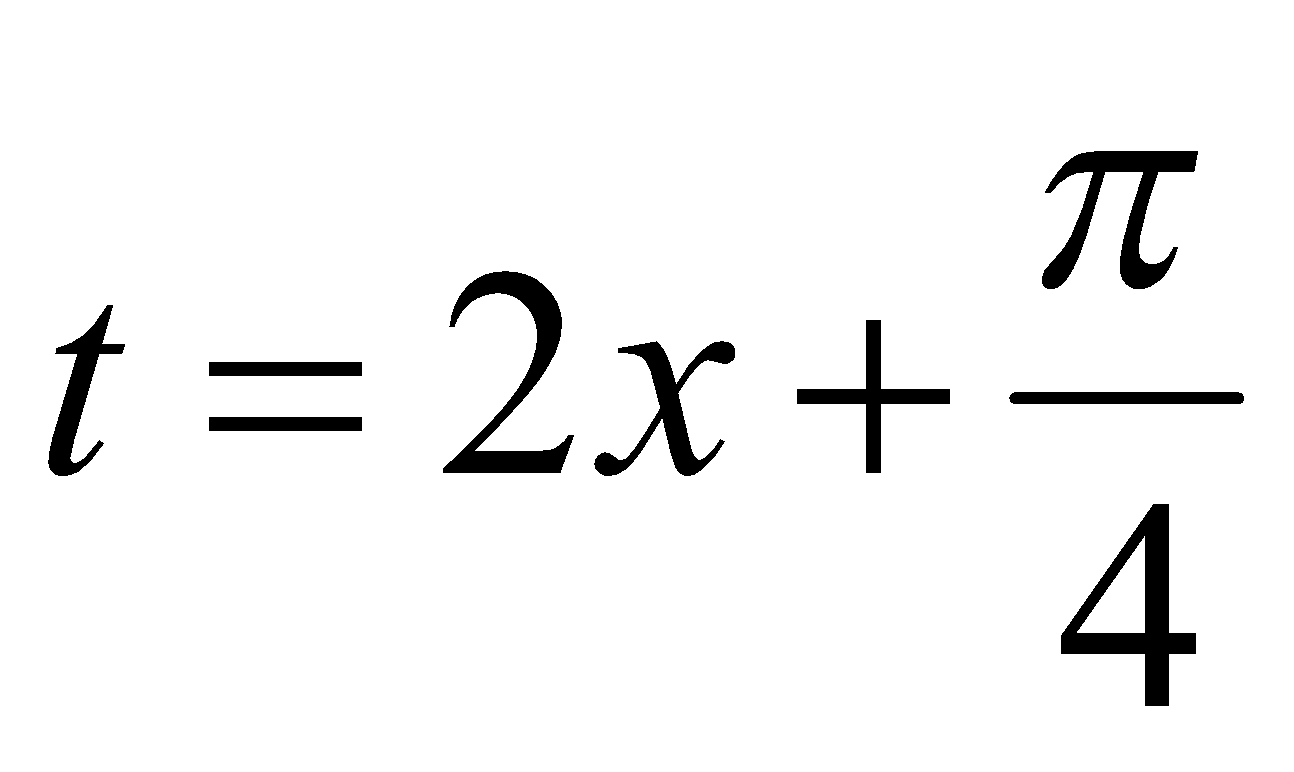 Внутренняя функция
Внешняя функция
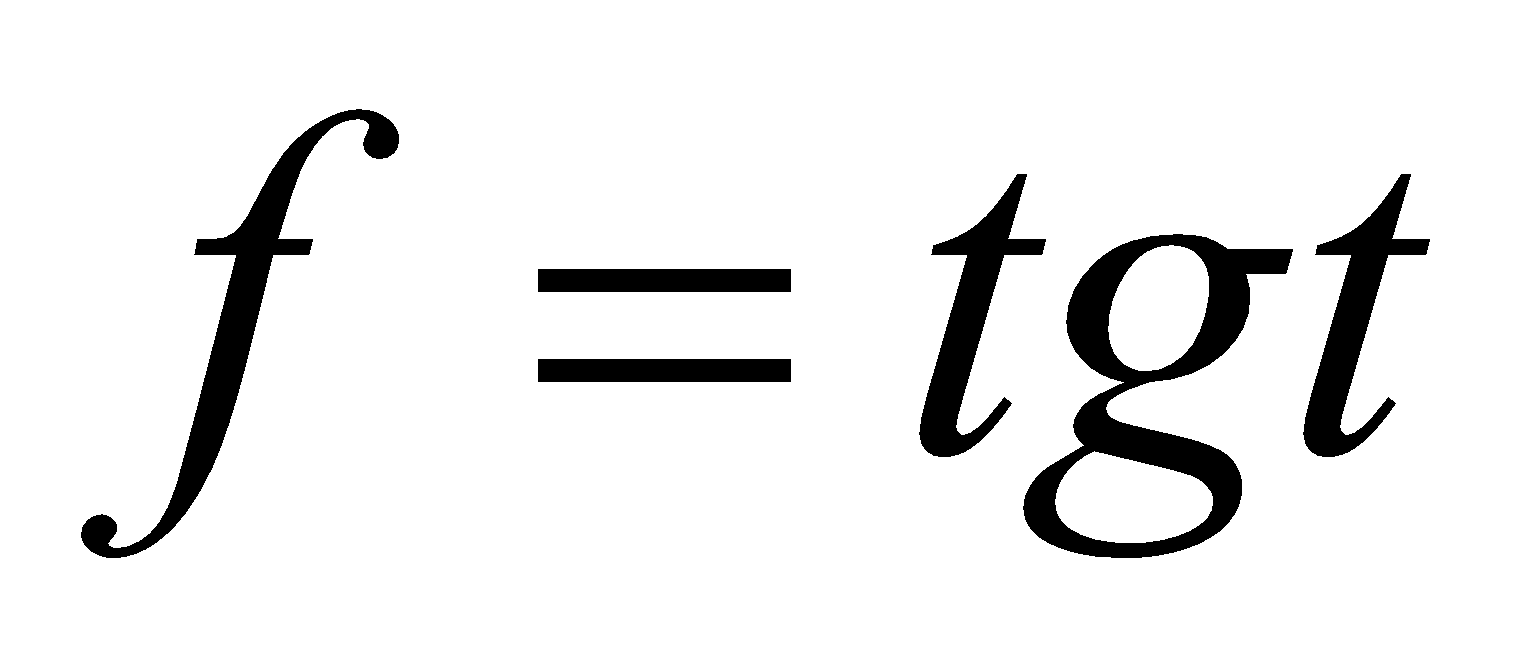 Myppt.ru
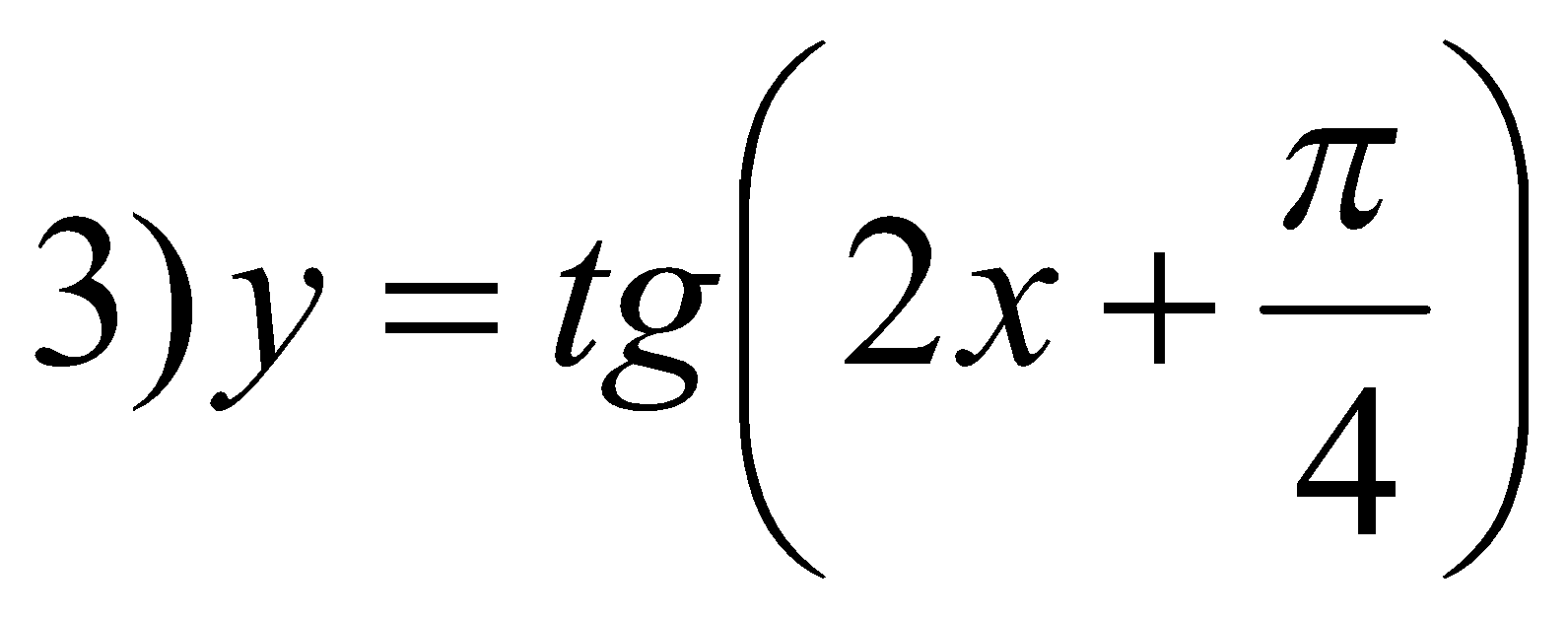 Внутренняя функция
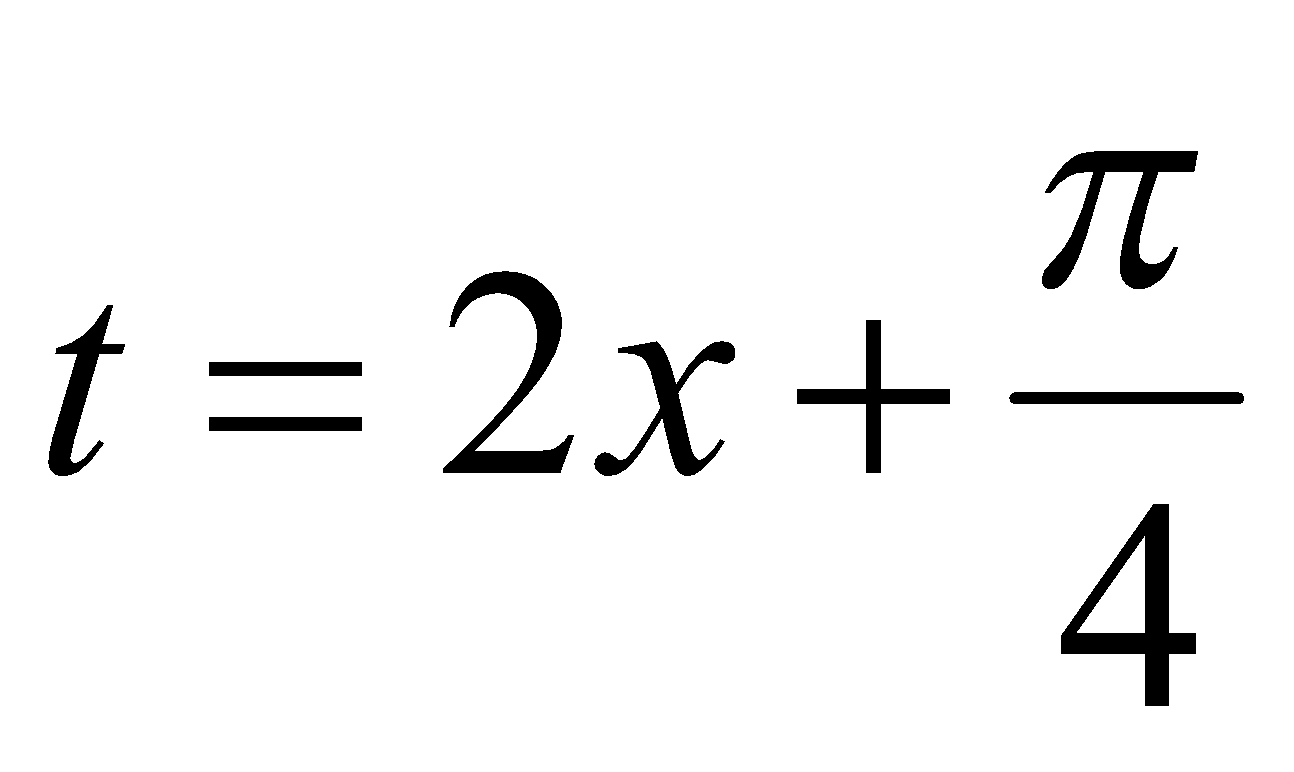 Внешняя функция
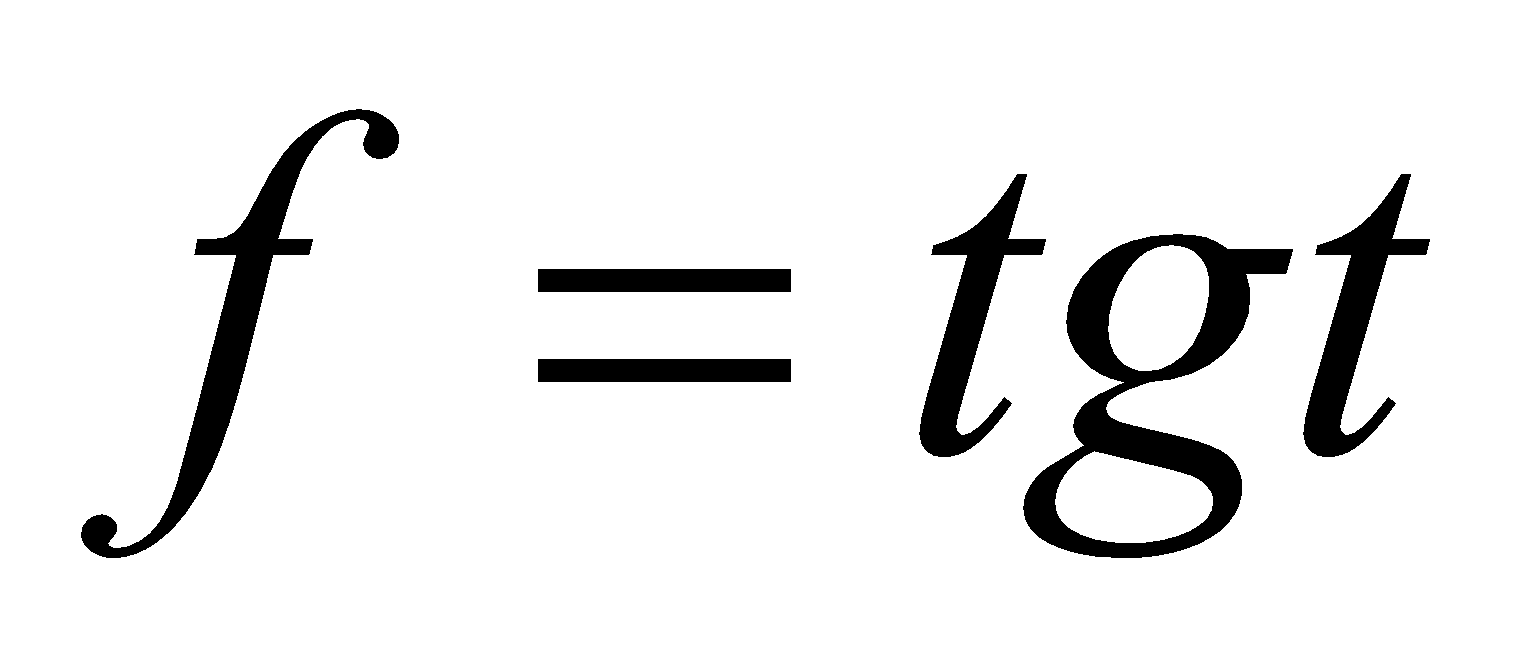 Myppt.ru
Определить внутреннюю и внешнюю функции для данной сложной функции:
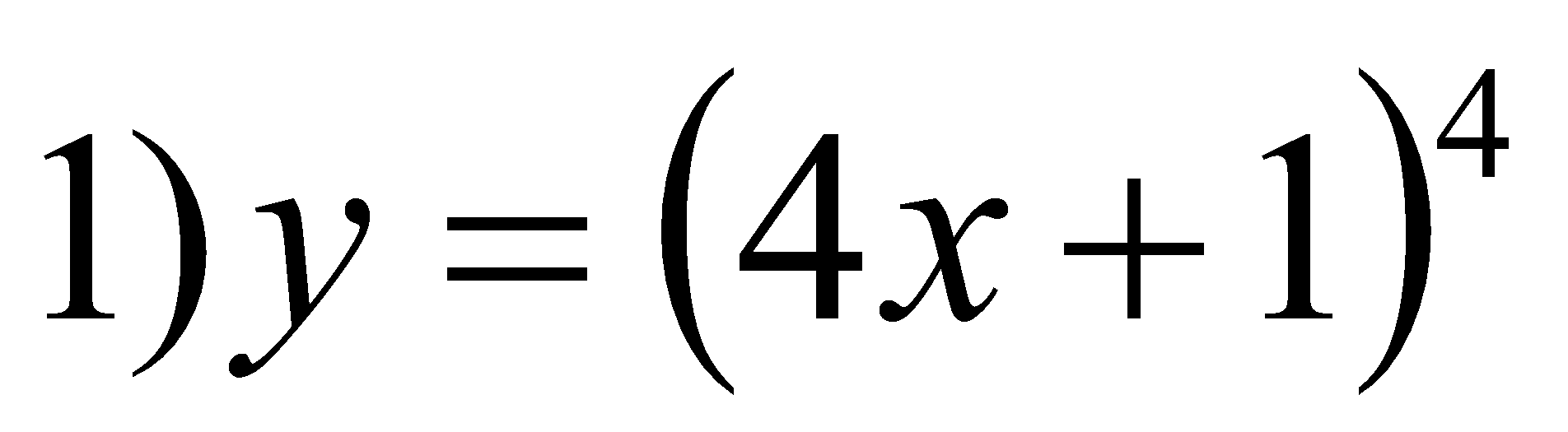 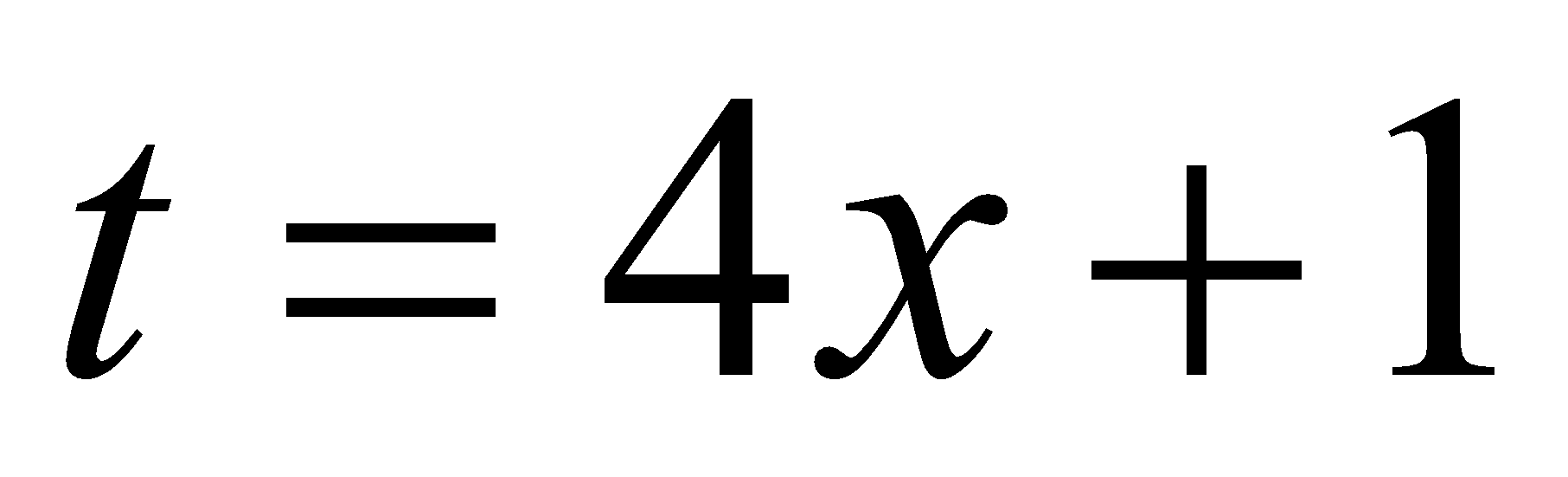 - внутренняя функция
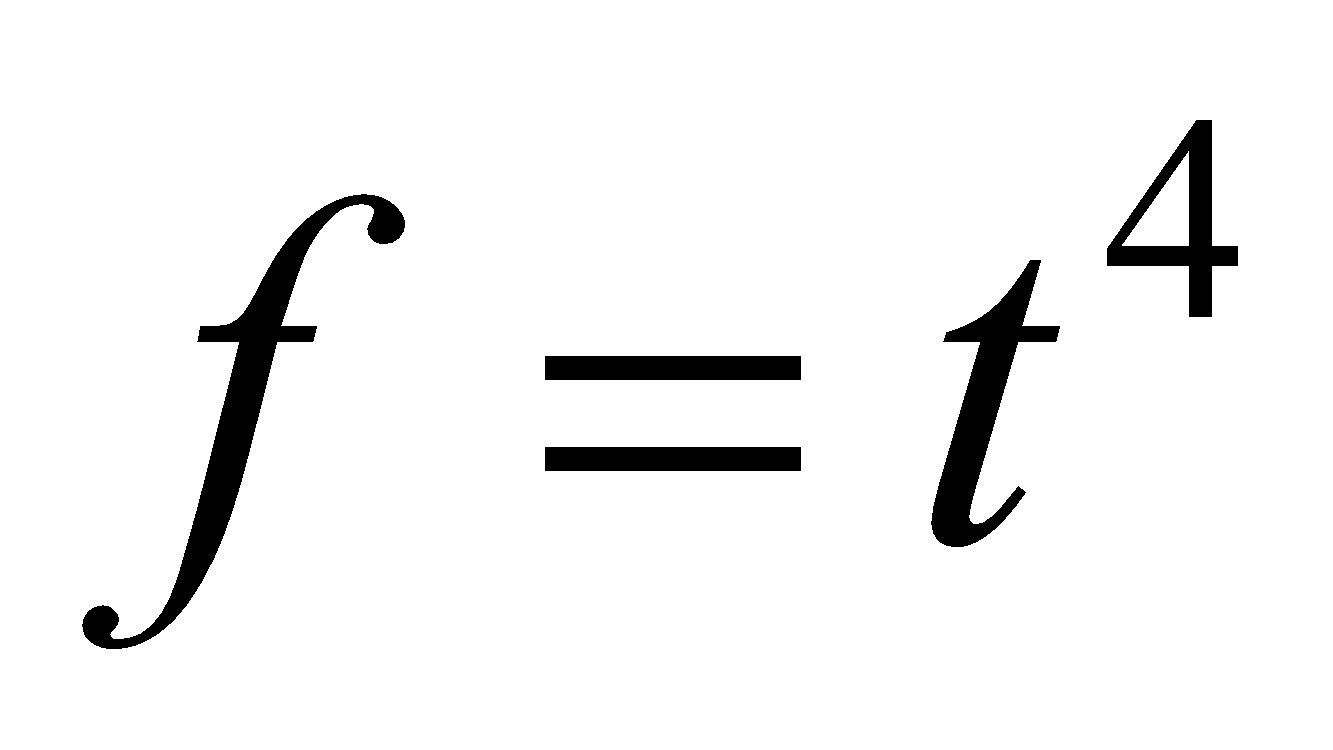 - внешняя функция
Myppt.ru
Определить внутреннюю и внешнюю функции для данной сложной функции:
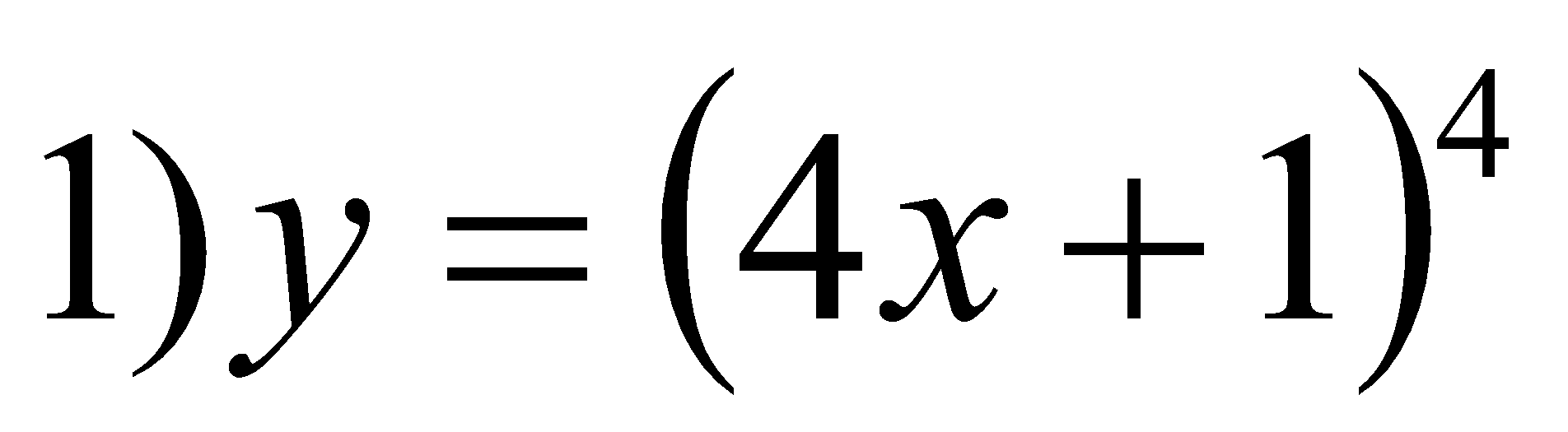 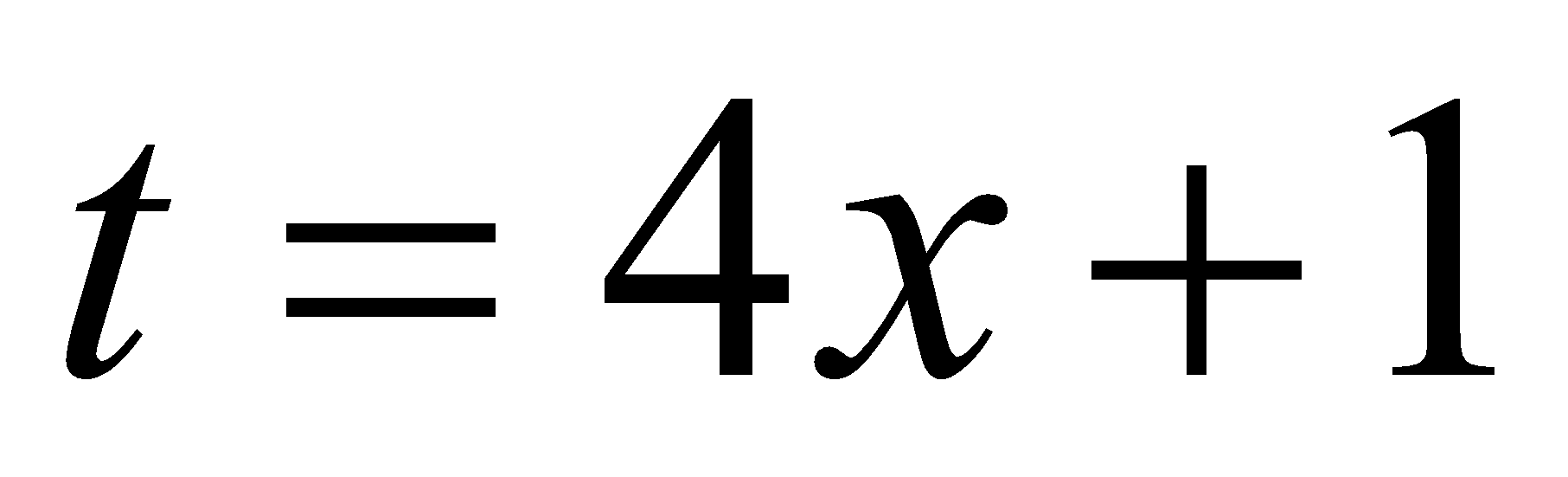 - внутренняя функция
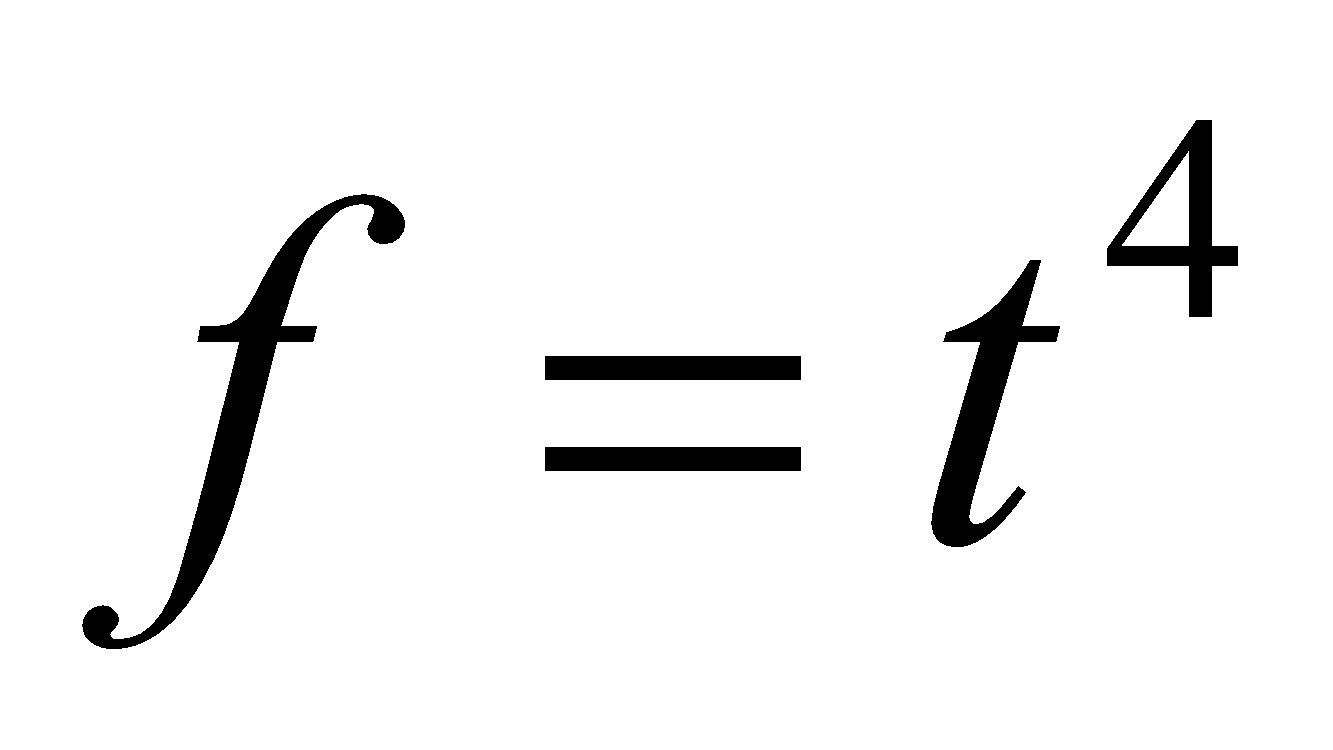 - внешняя функция
Myppt.ru
Определить внутреннюю и внешнюю функцию для данной сложной функции:
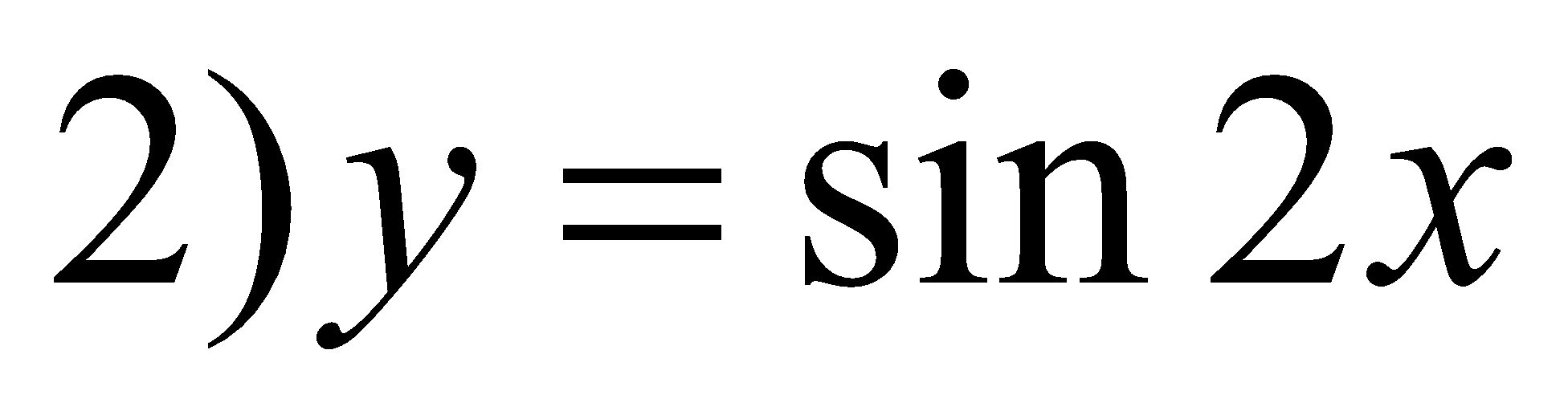 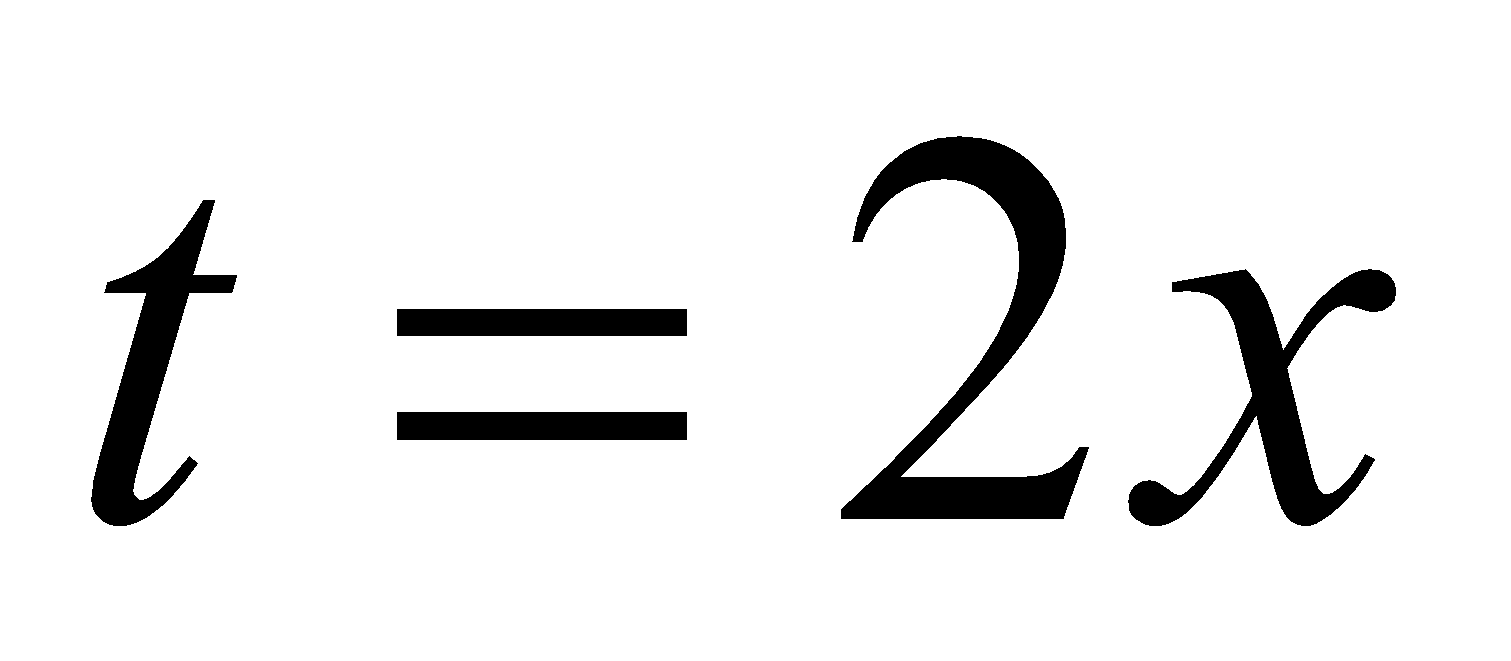 - Внутренняя функция
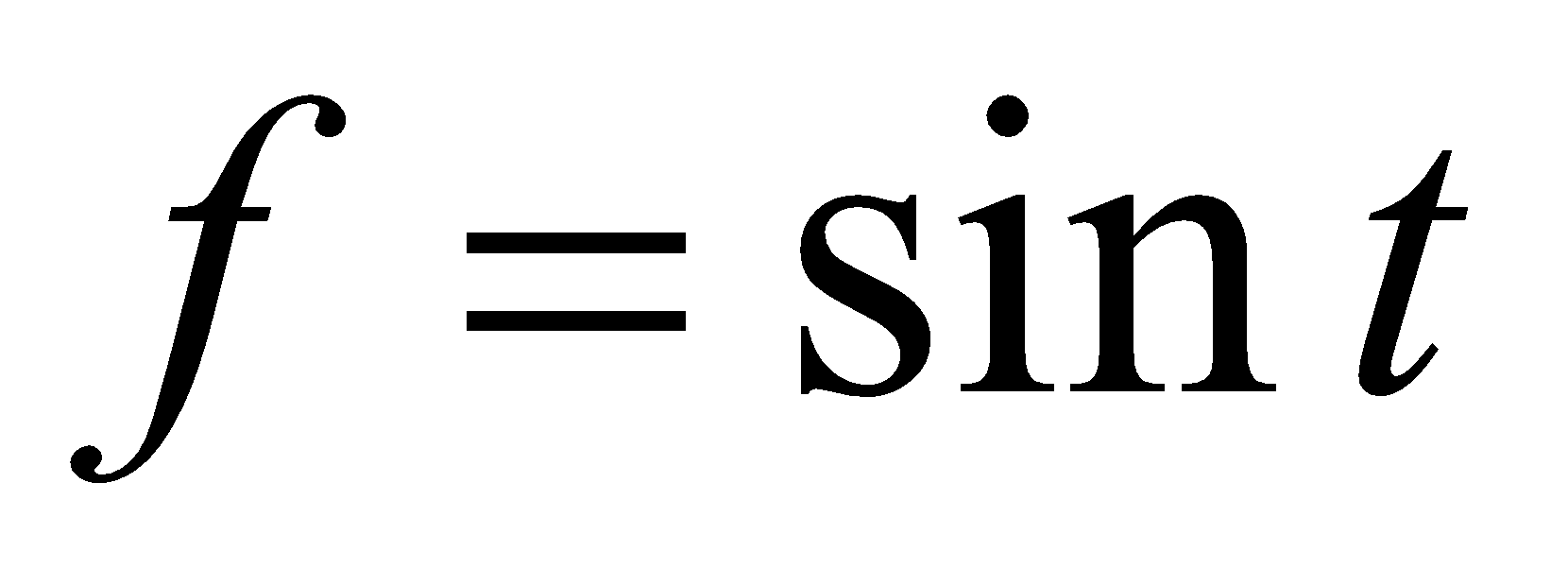 - Внешняя функция
Myppt.ru
Определить внутреннюю и внешнюю функцию для данной сложной функции:
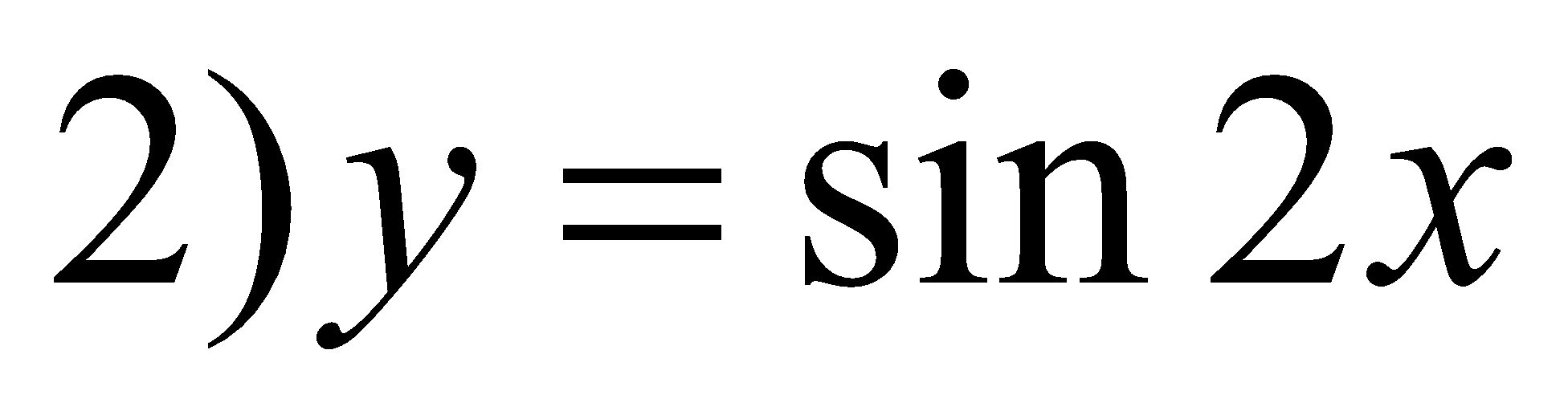 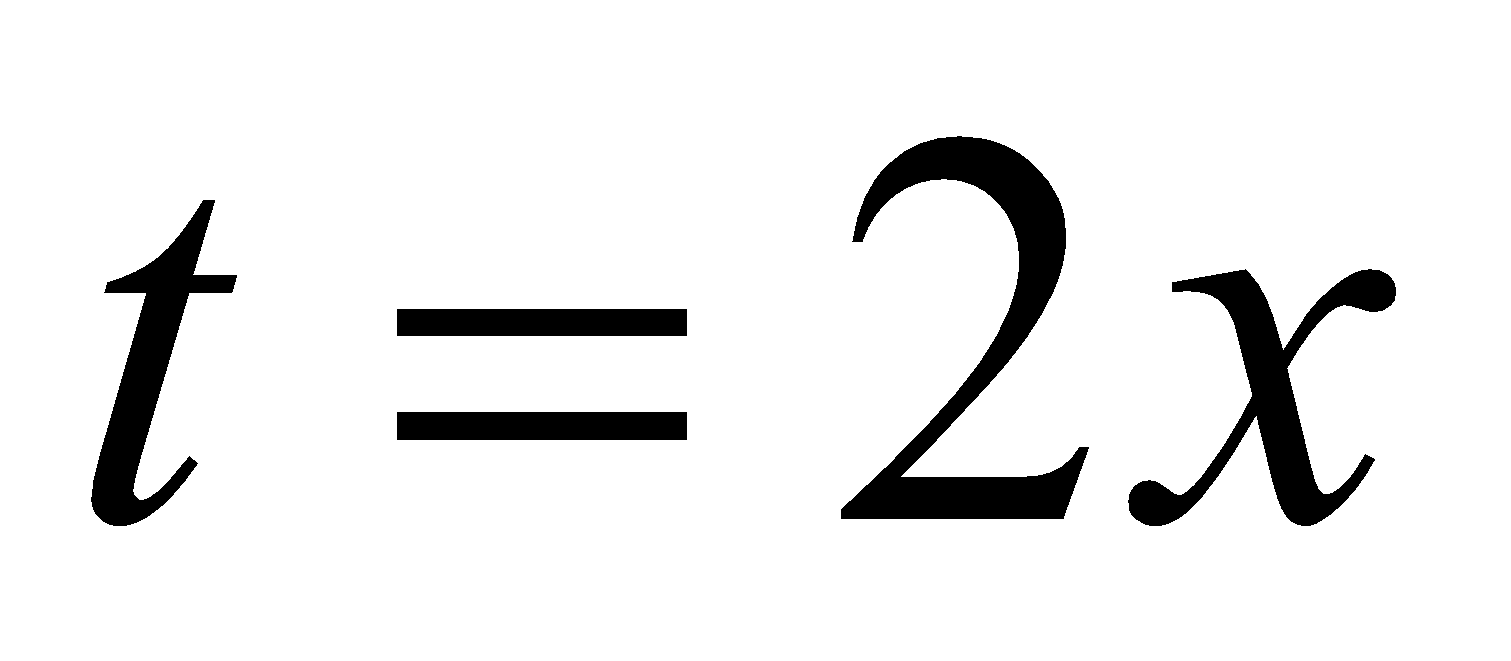 - Внутренняя функция
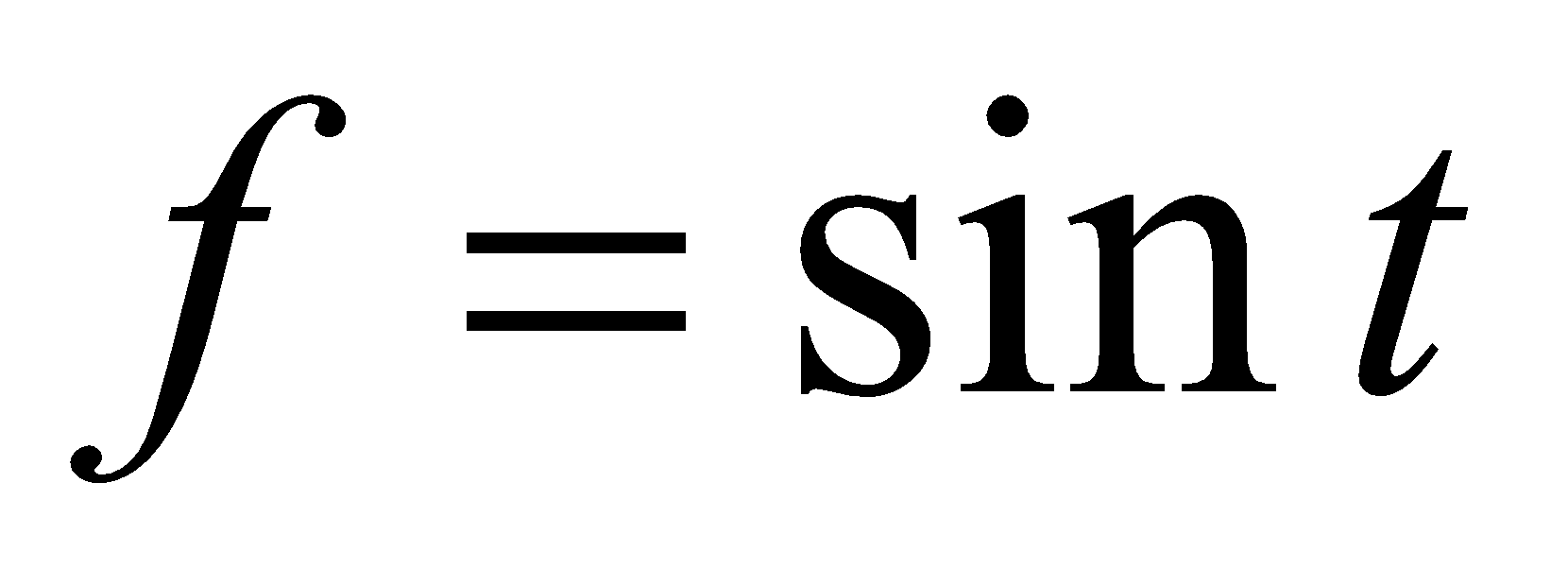 - Внешняя функция
Myppt.ru
Определить внутреннюю и внешнюю функцию для данной сложной функции:
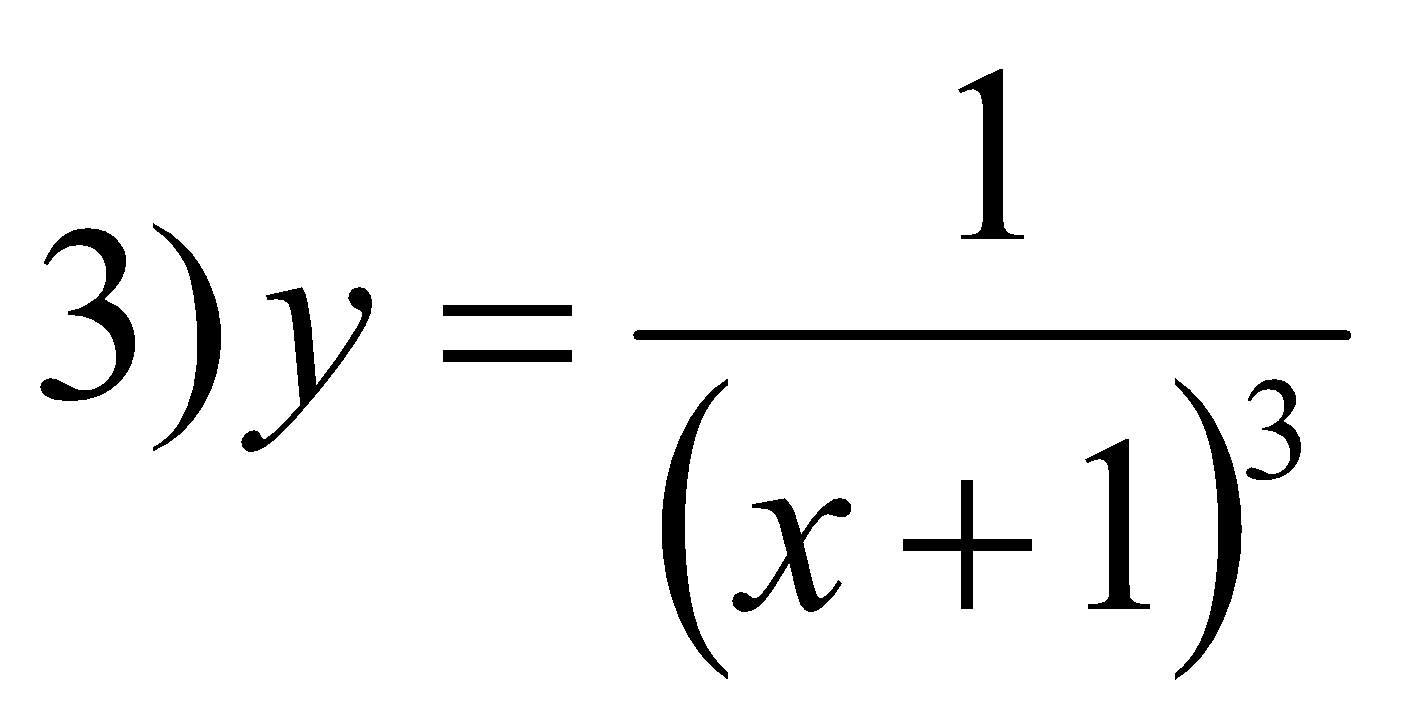 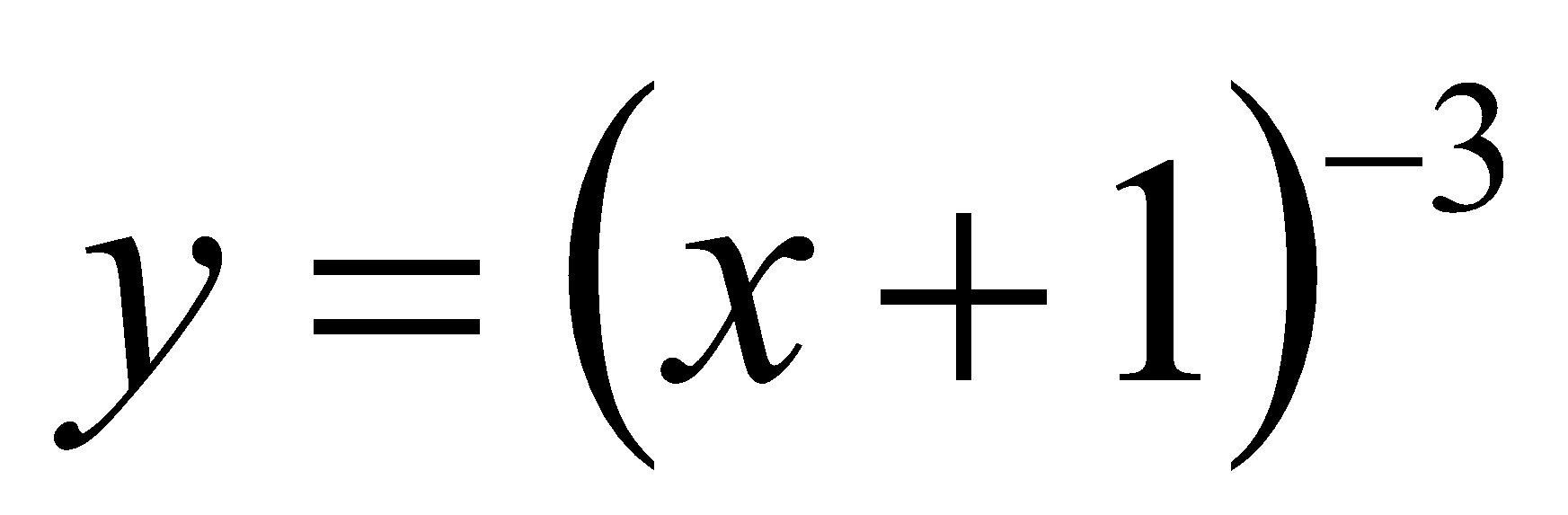 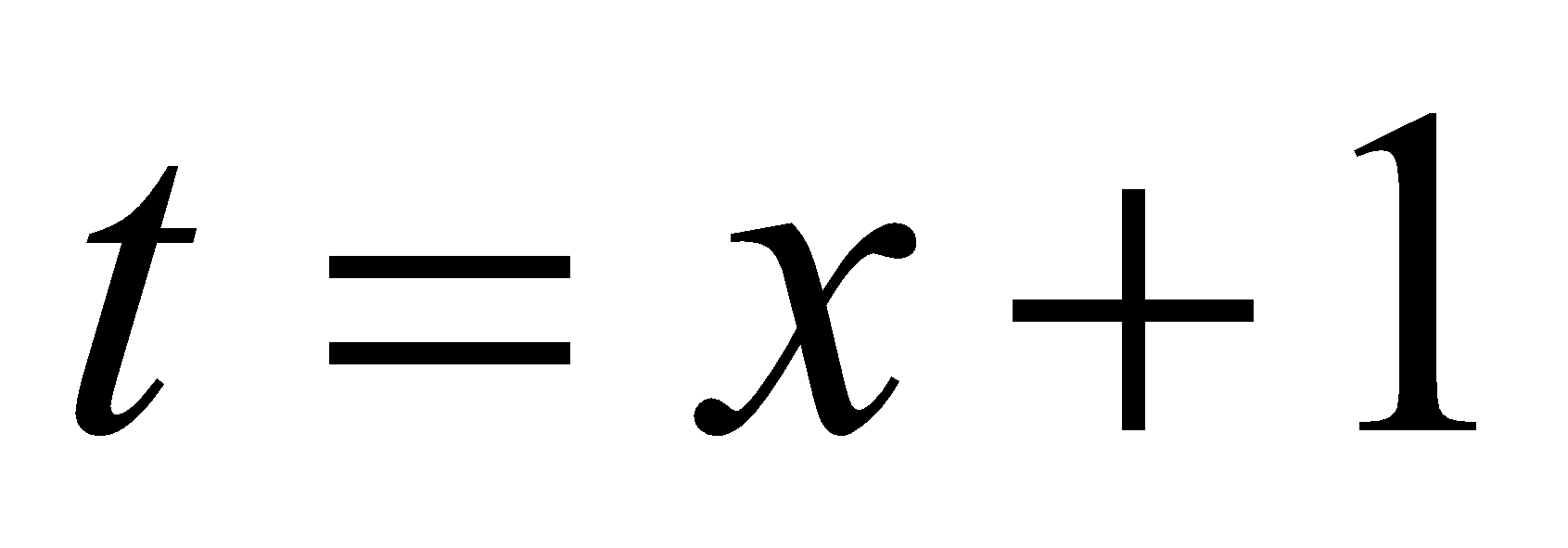 - Внутренняя функция
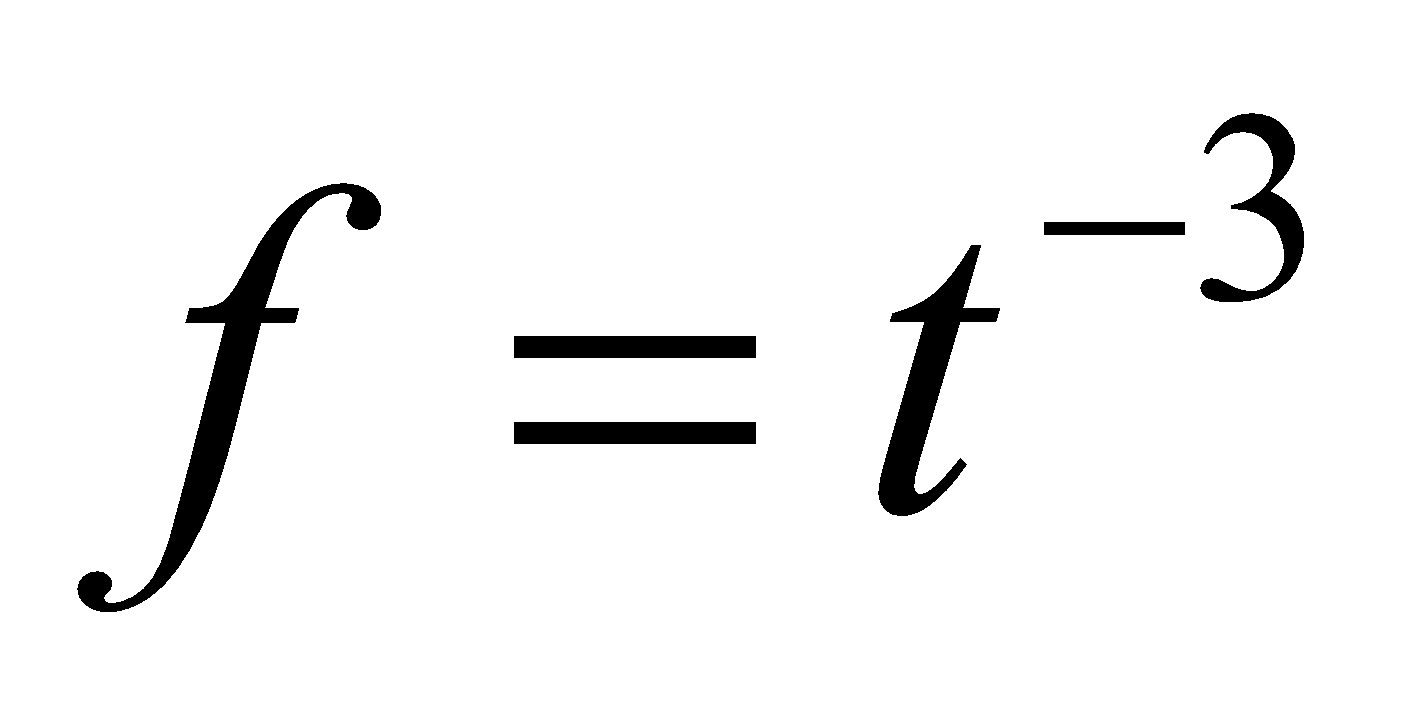 - Внешняя функция
Myppt.ru
Определить внутреннюю и внешнюю функцию для данной сложной функции:
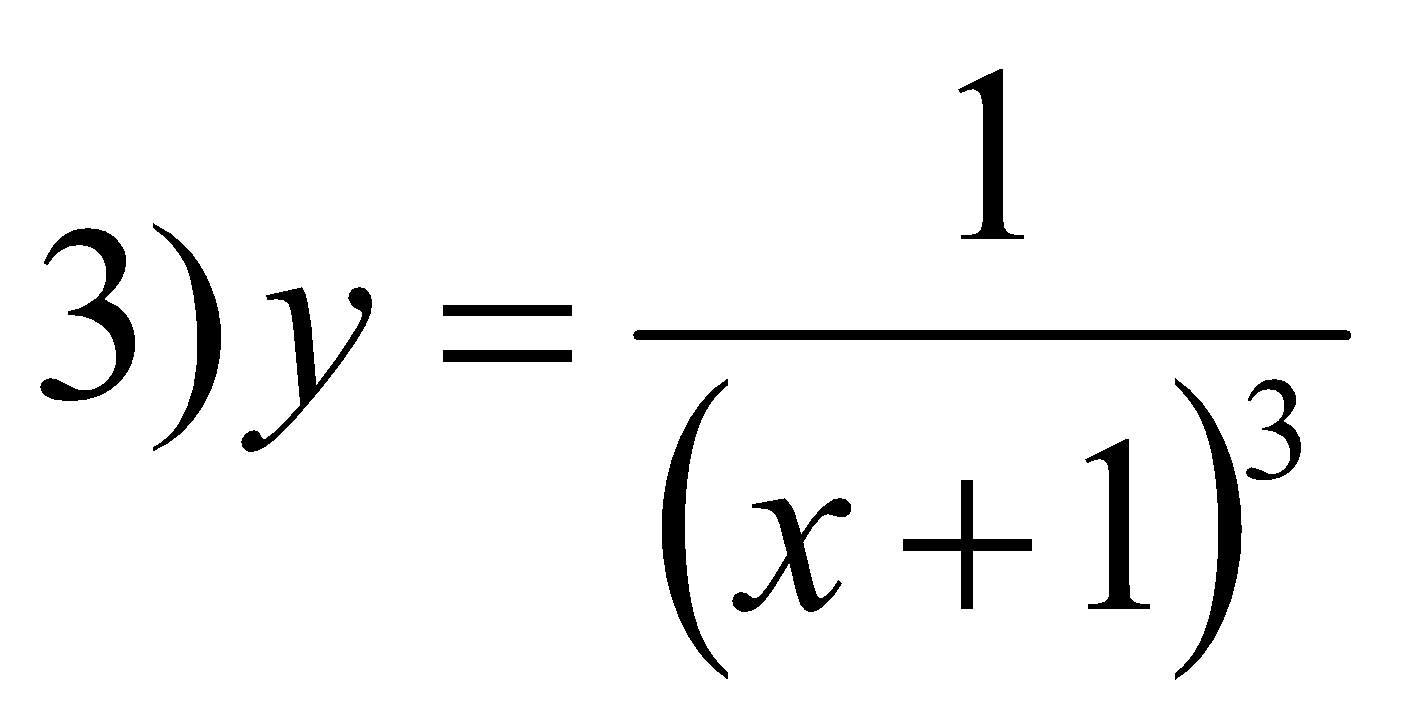 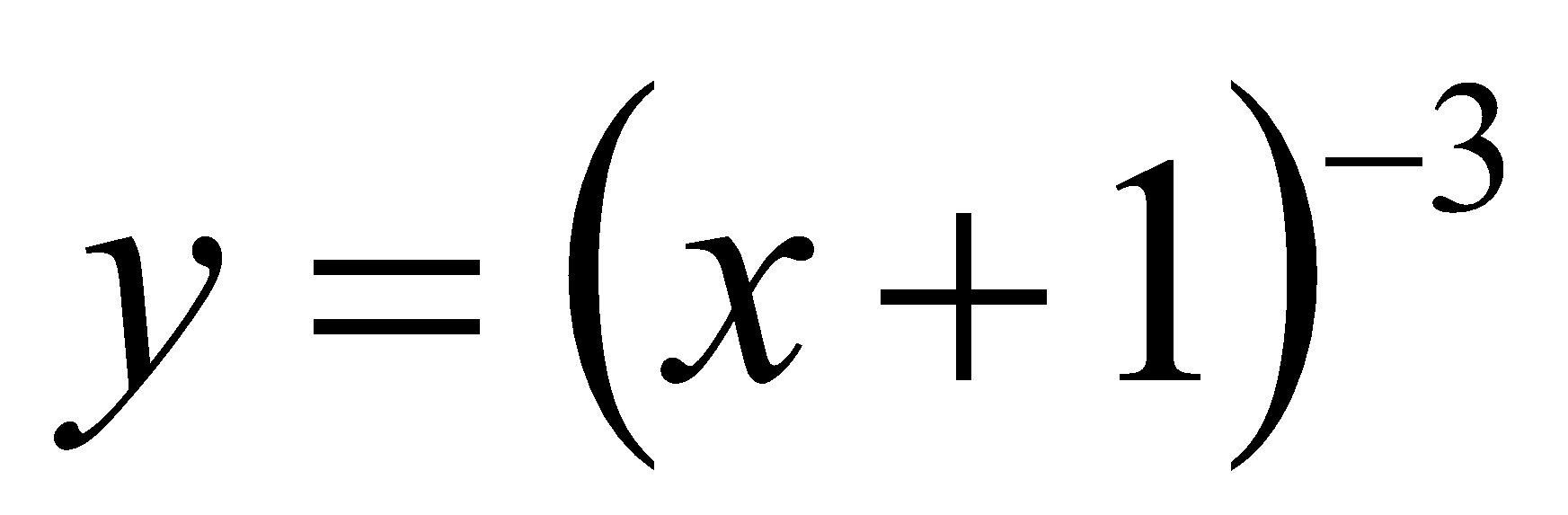 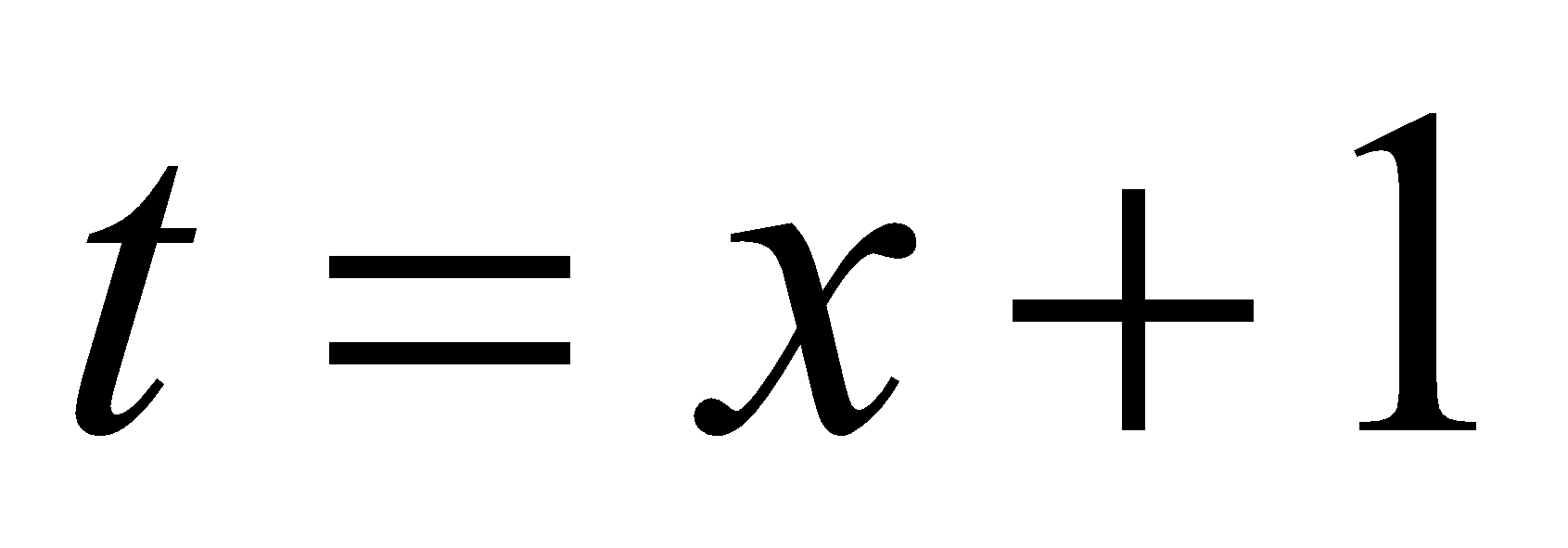 - Внутренняя функция
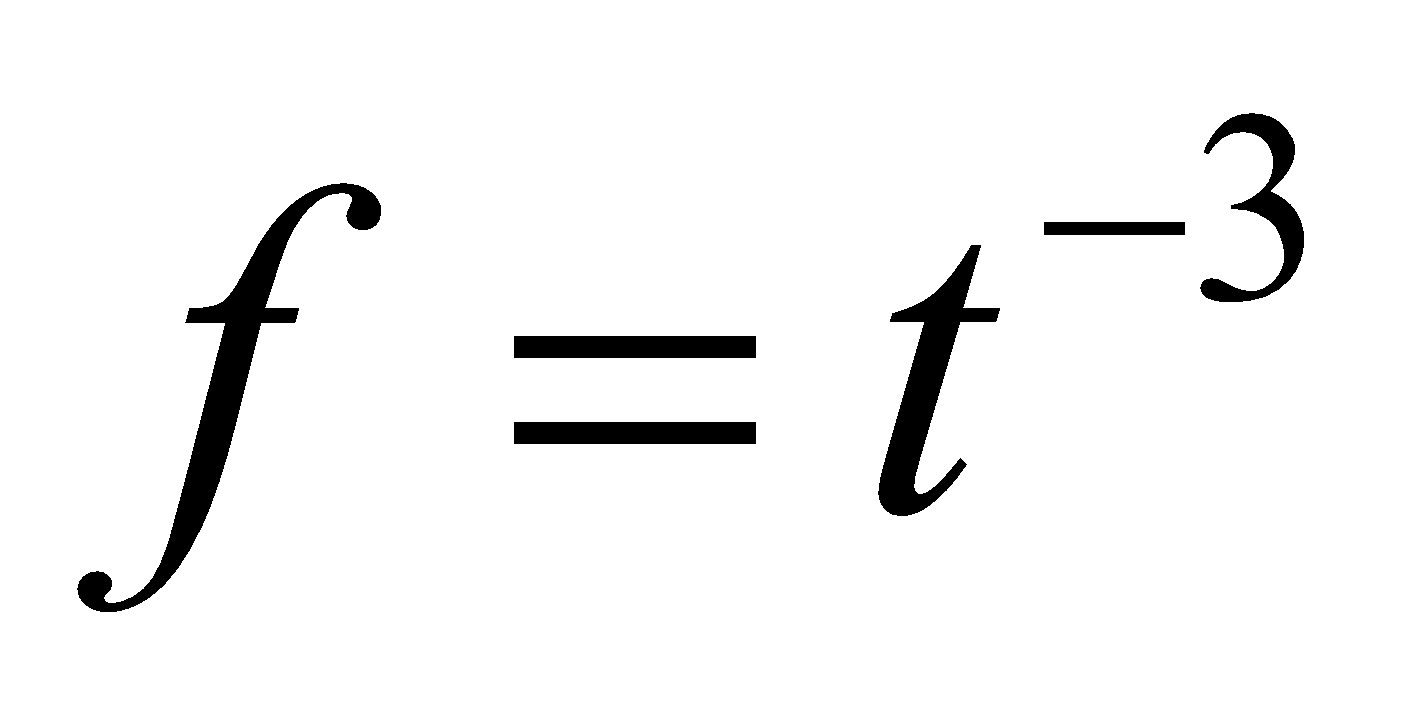 - Внешняя функция
Myppt.ru
Определить внутреннюю и внешнюю функцию для данной сложной функции:
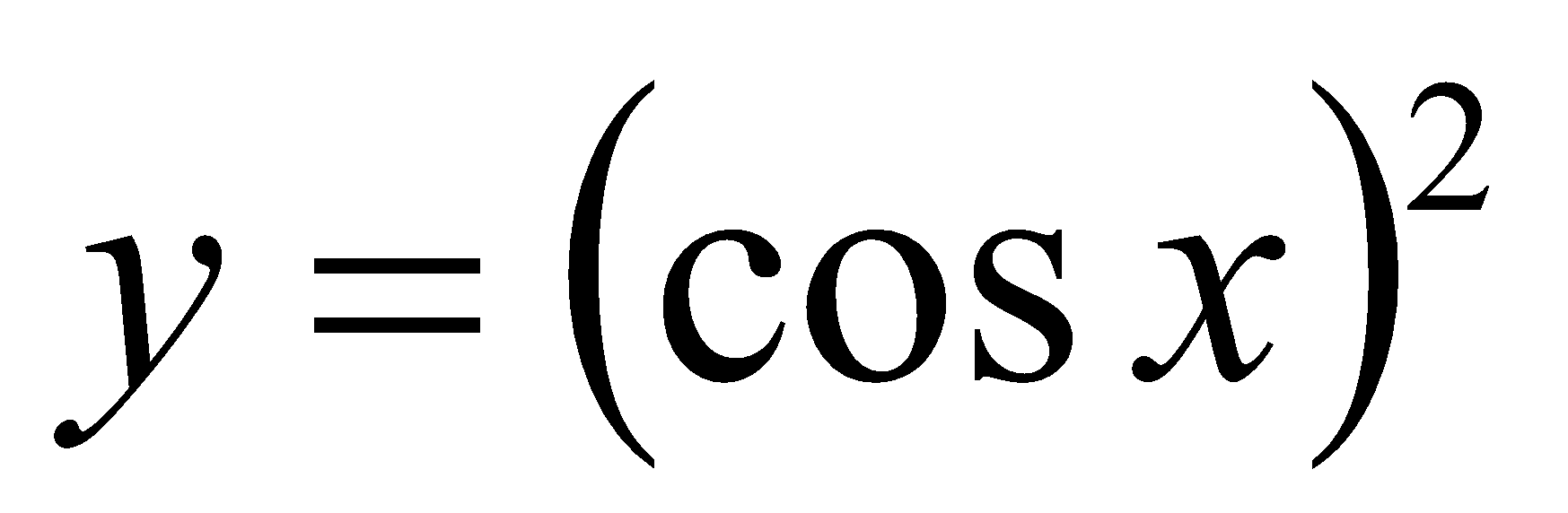 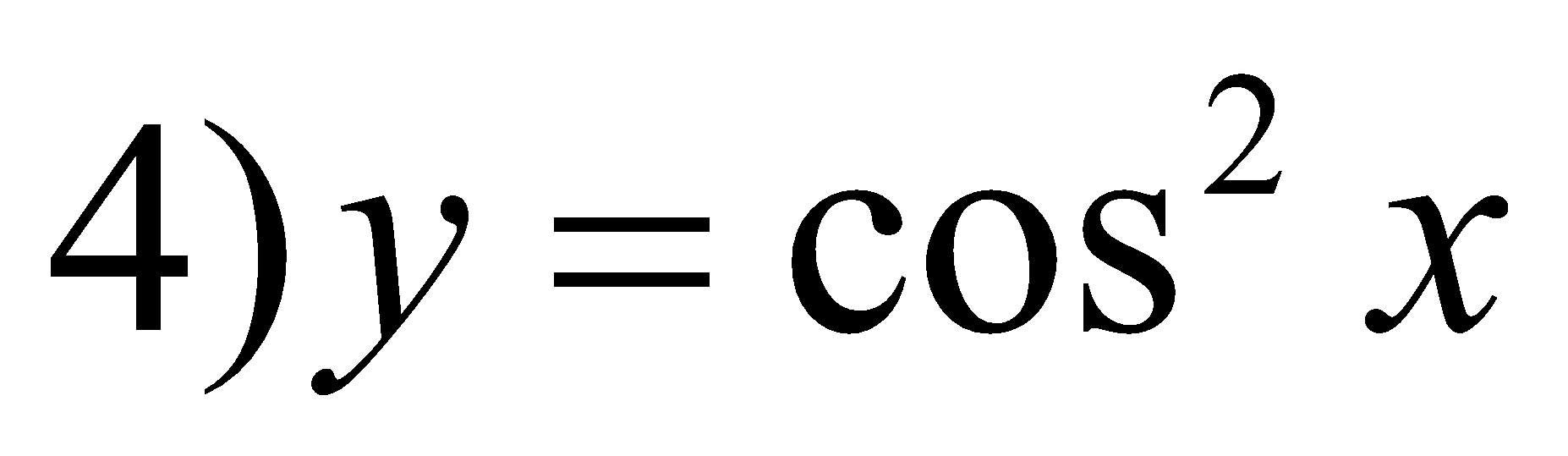 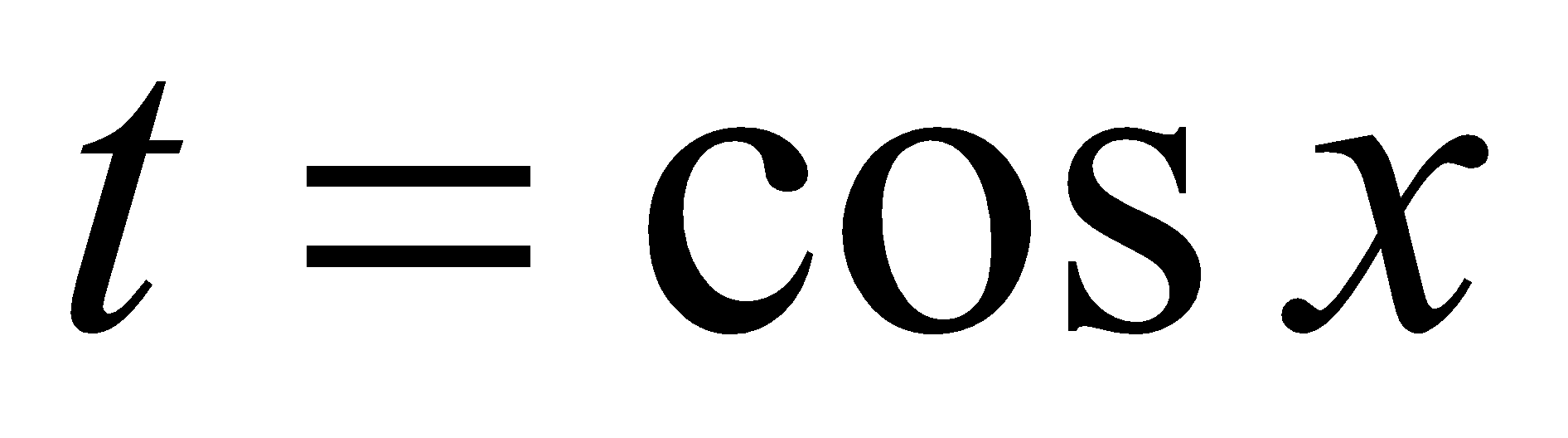 - Внутренняя функция
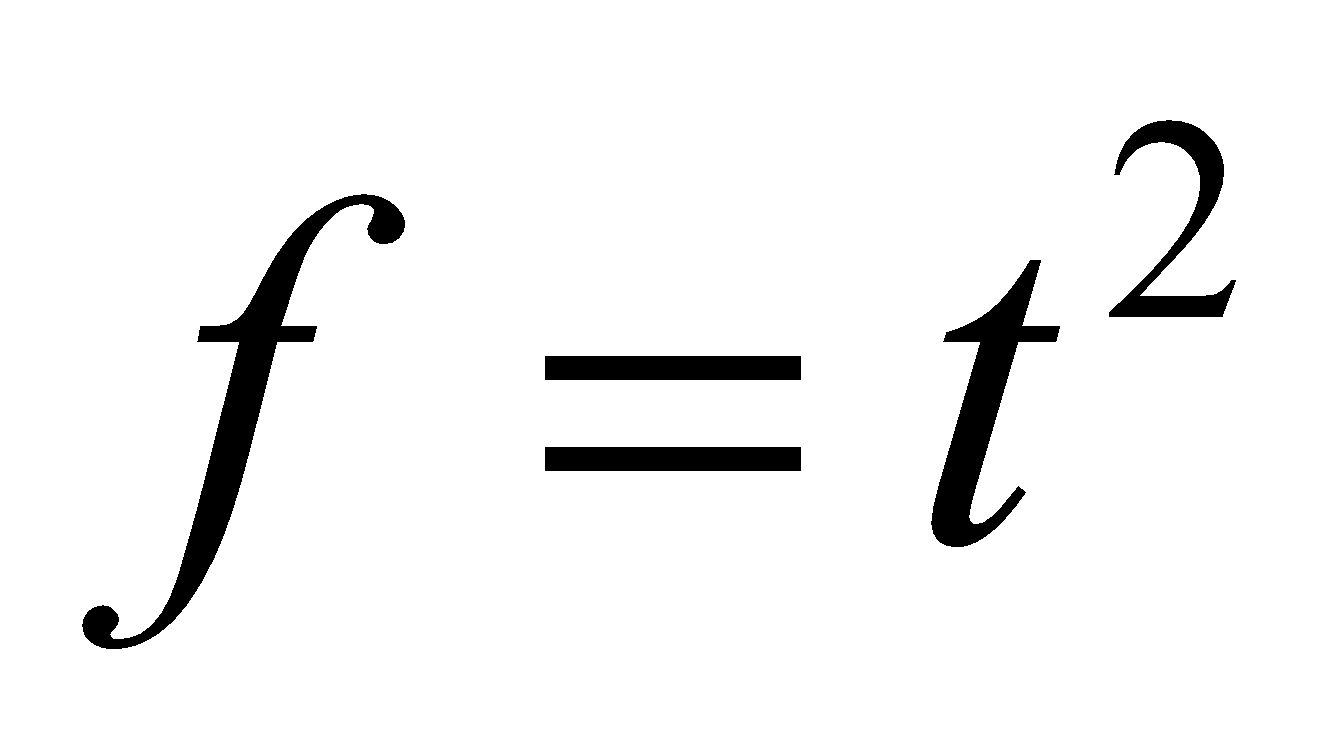 - Внешняя функция
Myppt.ru
Определить внутреннюю и внешнюю функцию для данной сложной функции:
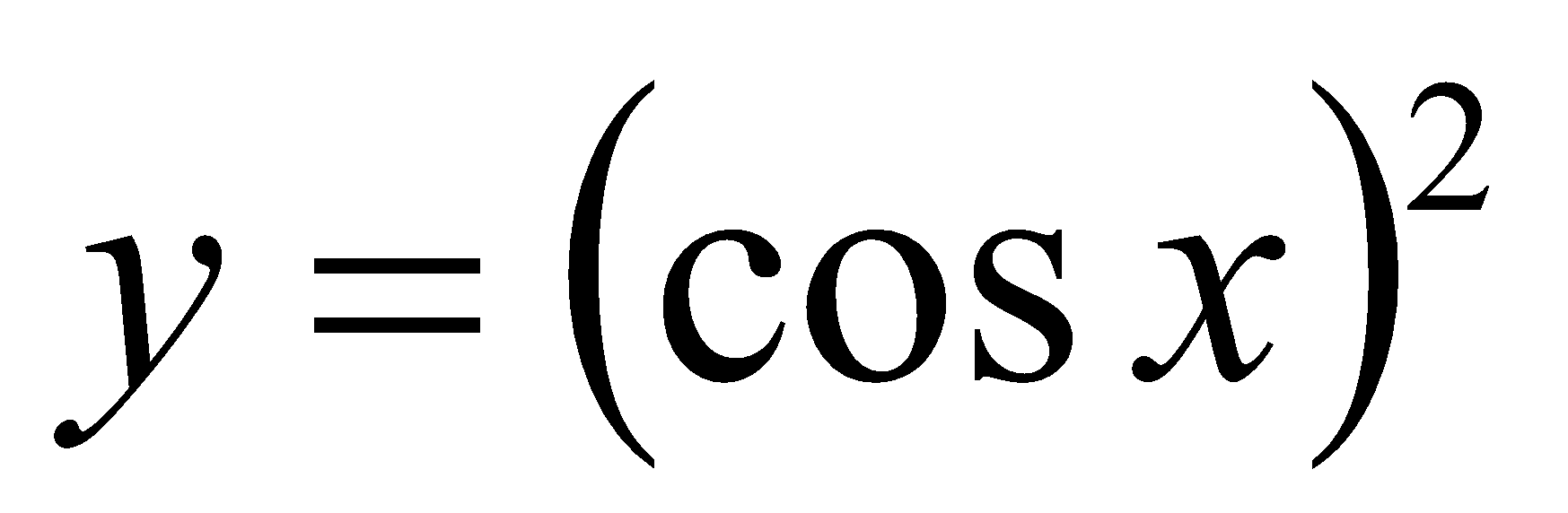 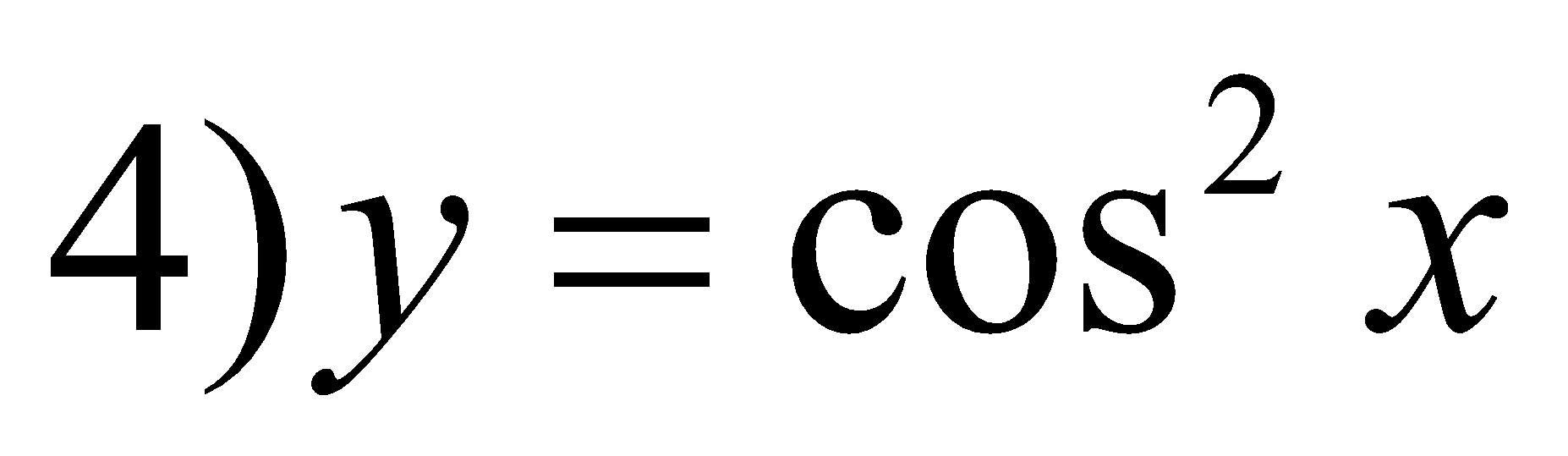 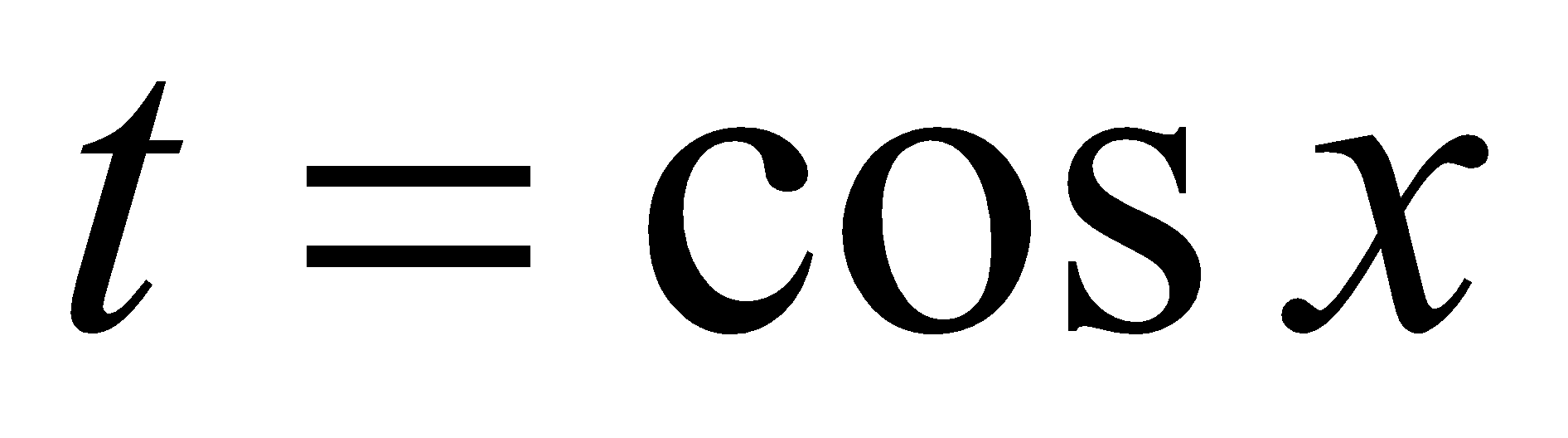 - Внутренняя функция
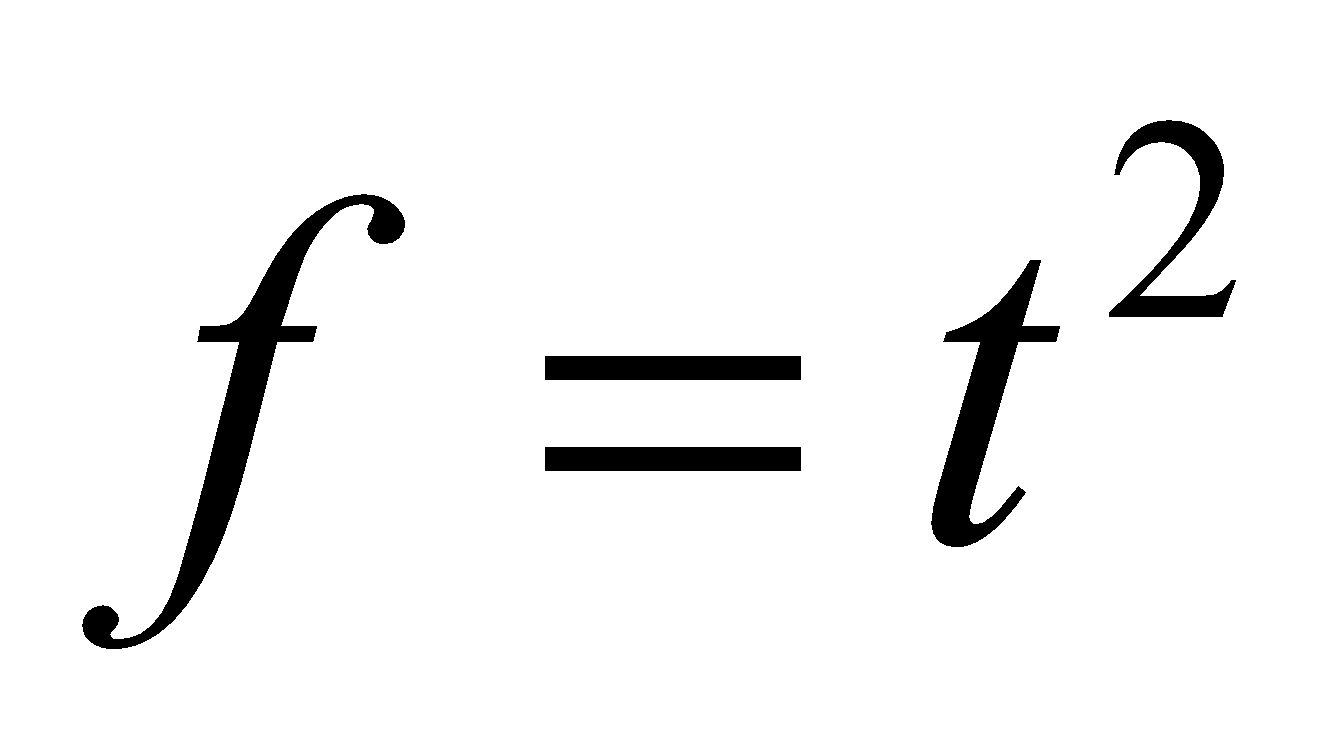 - Внешняя функция
Myppt.ru
Правило нахождения производной сложной функции
Производная сложной функции равна 
производной внешней функции
на производную внутренней функции
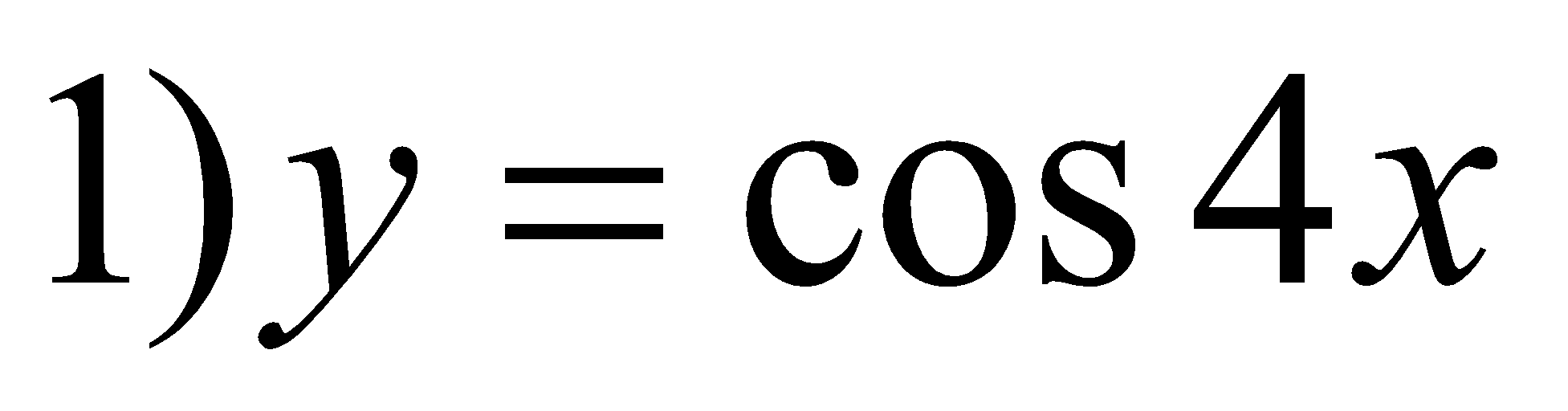 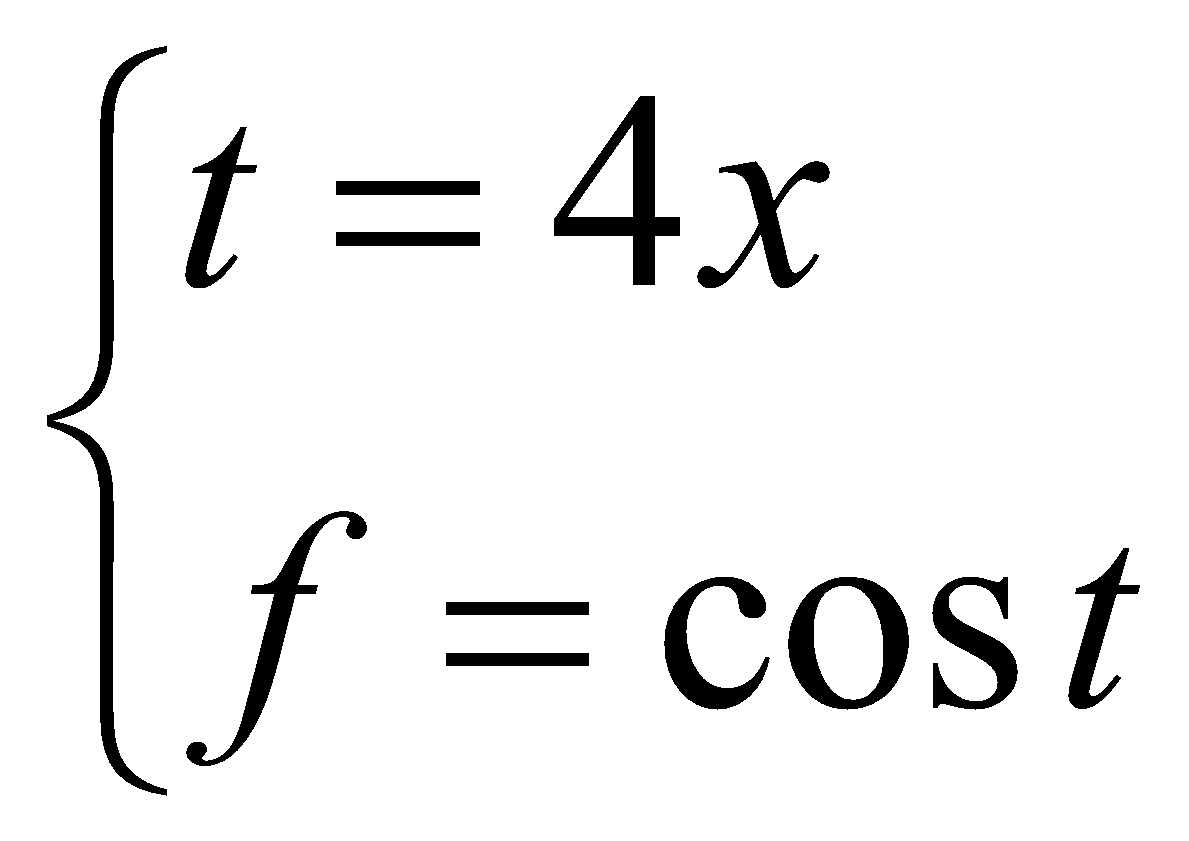 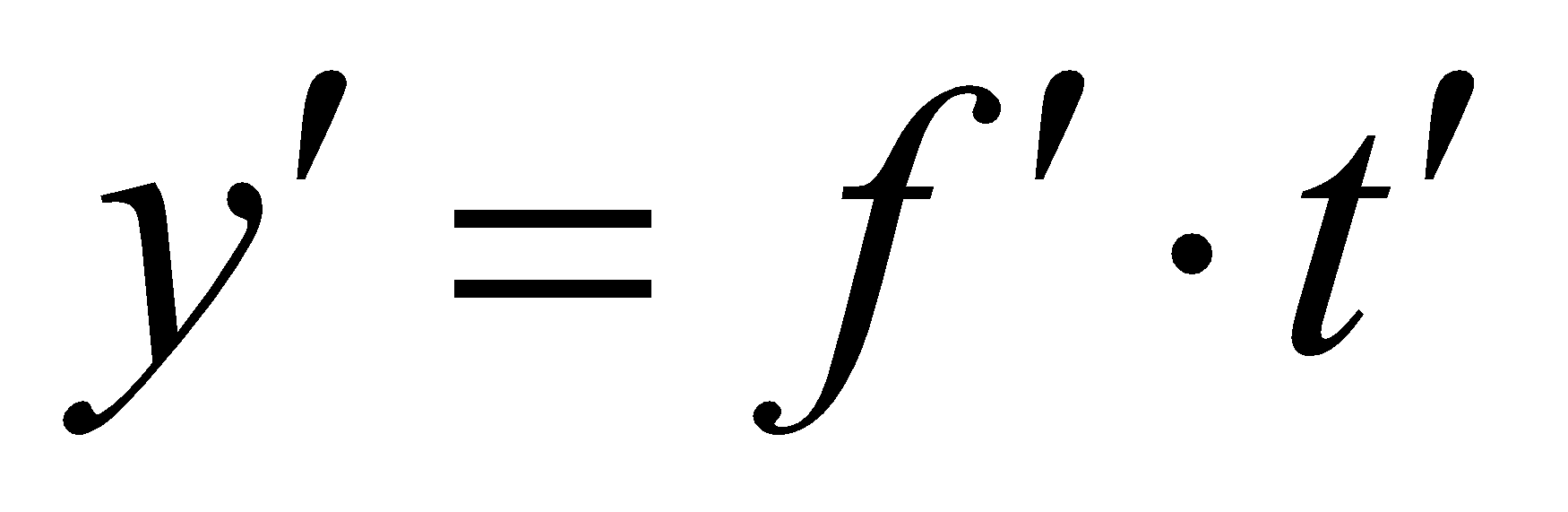 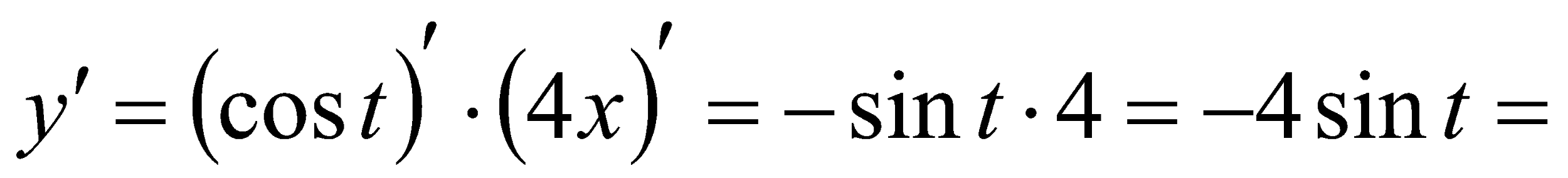 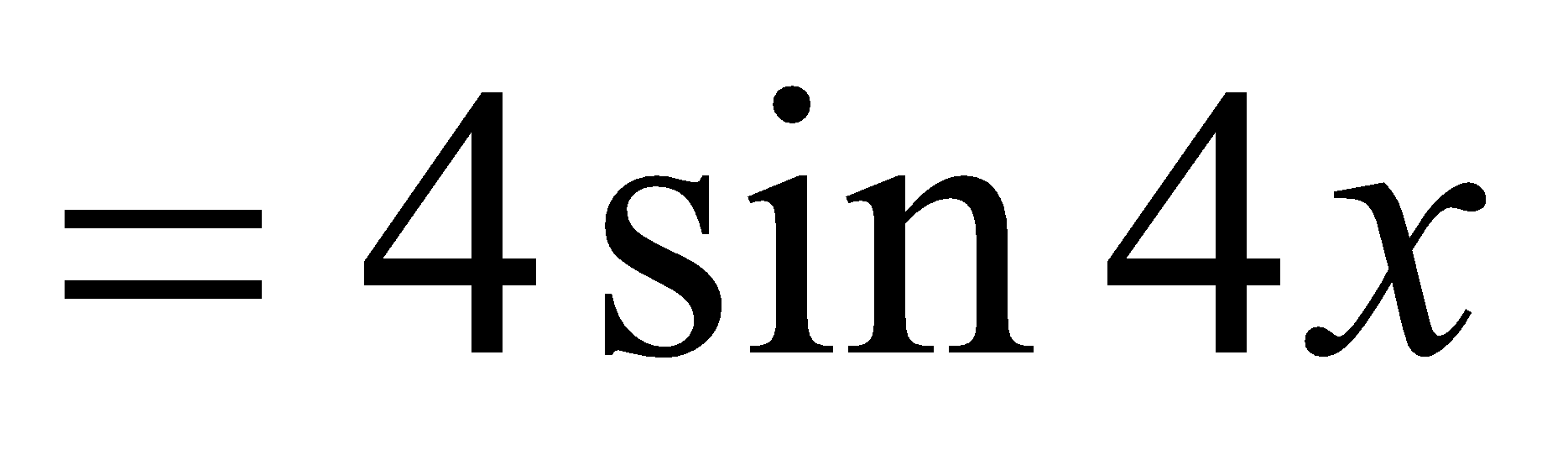 Myppt.ru
Правило нахождения производной сложной функции
Производная сложной функции равна 
производной внешней функции
на производную внутренней функции
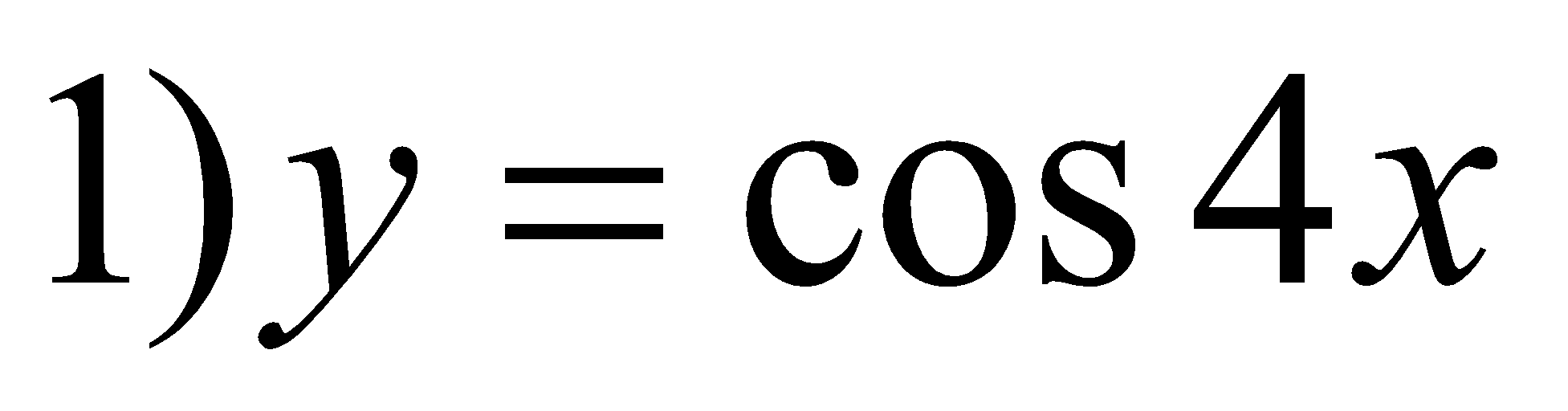 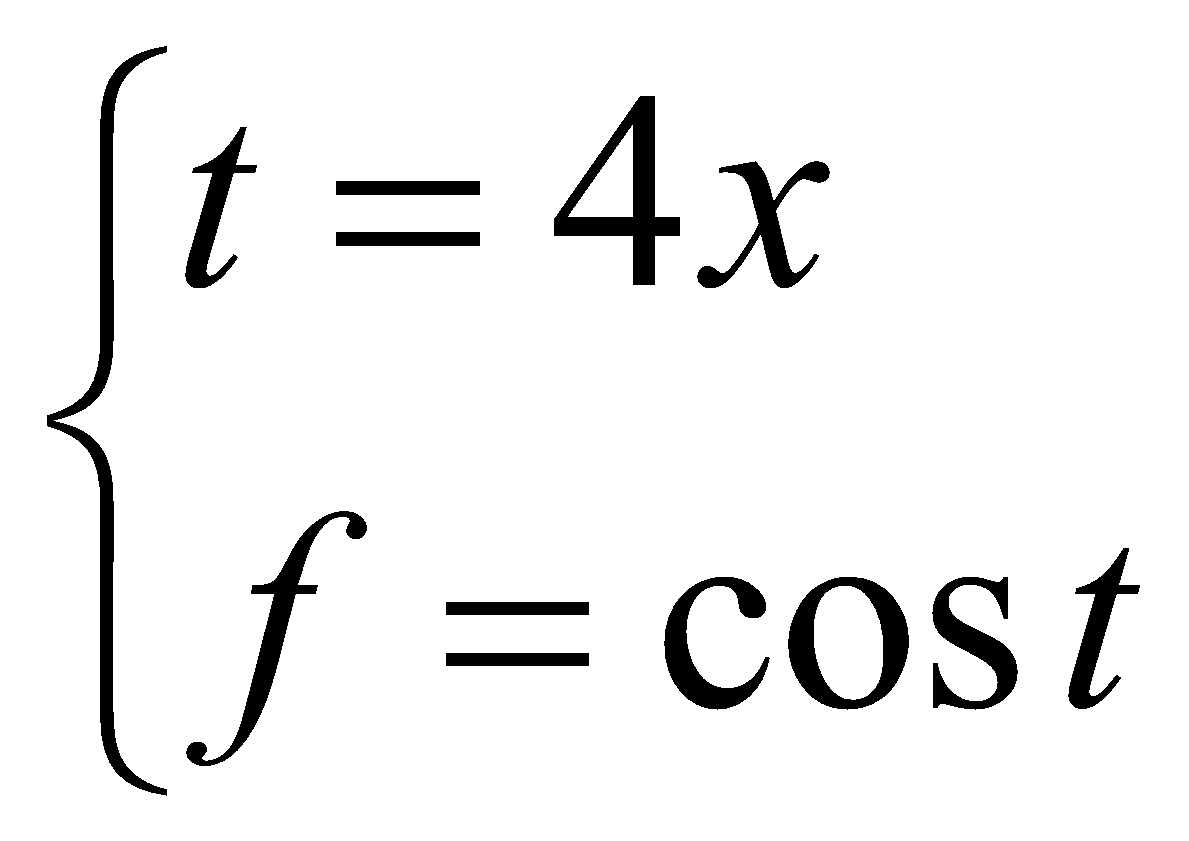 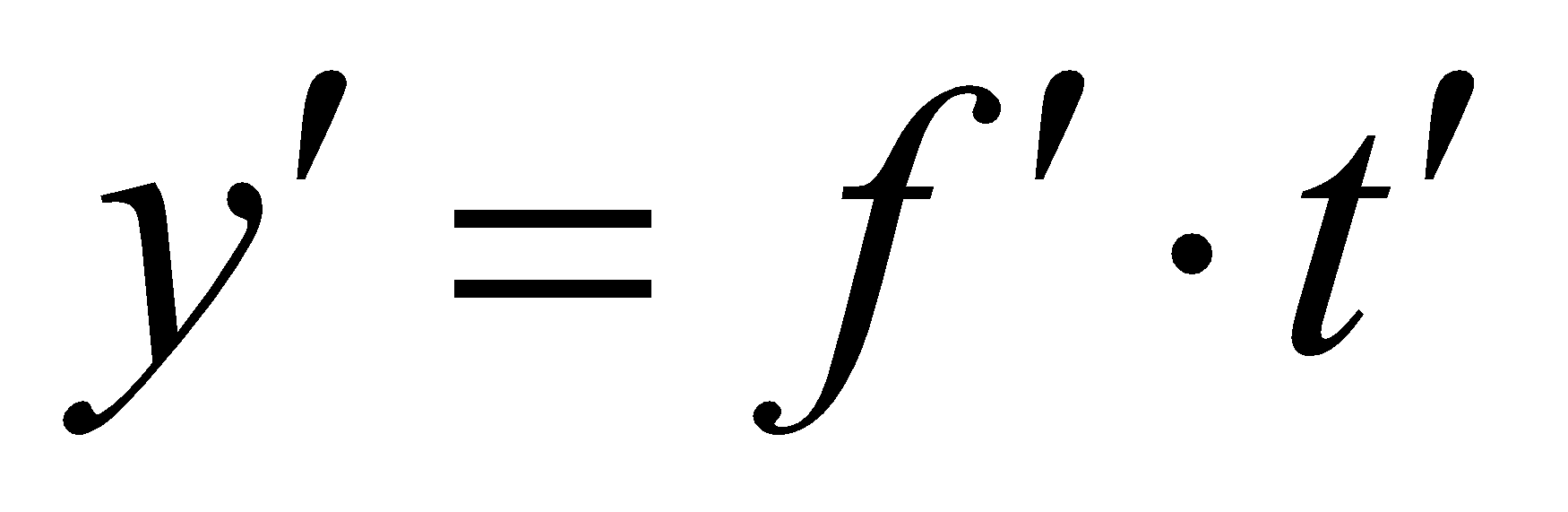 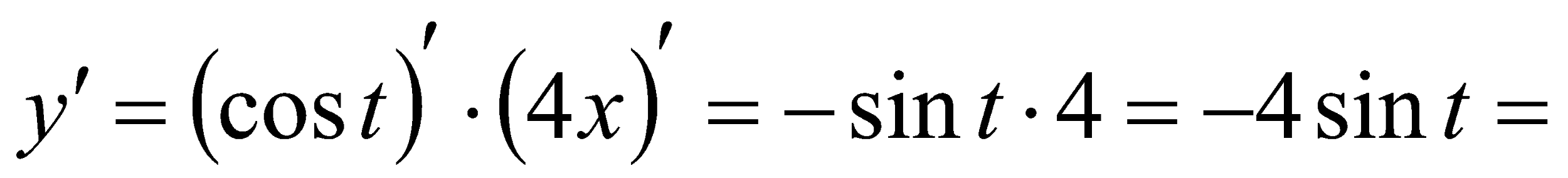 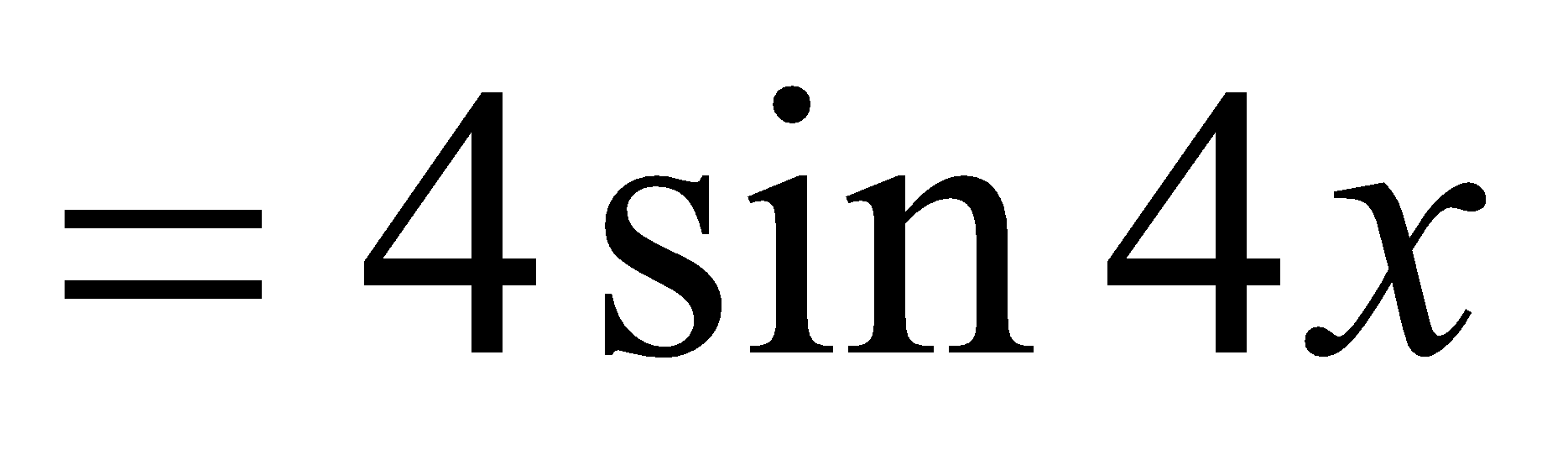 Myppt.ru
Правило нахождения производной сложной функции
Производная сложной функции равна 
производной внешней функции
на производную внутренней функции
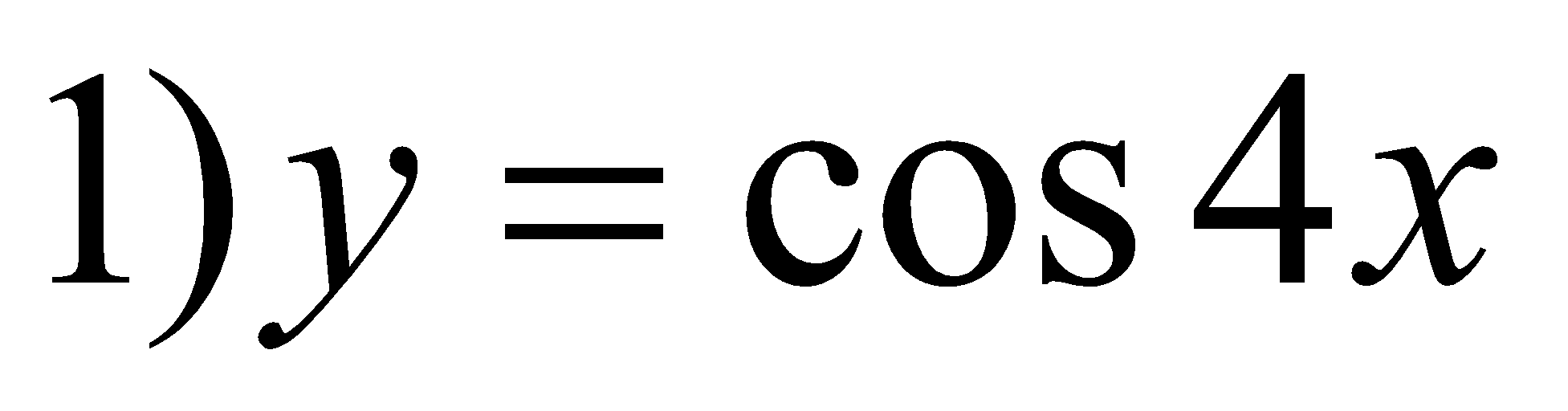 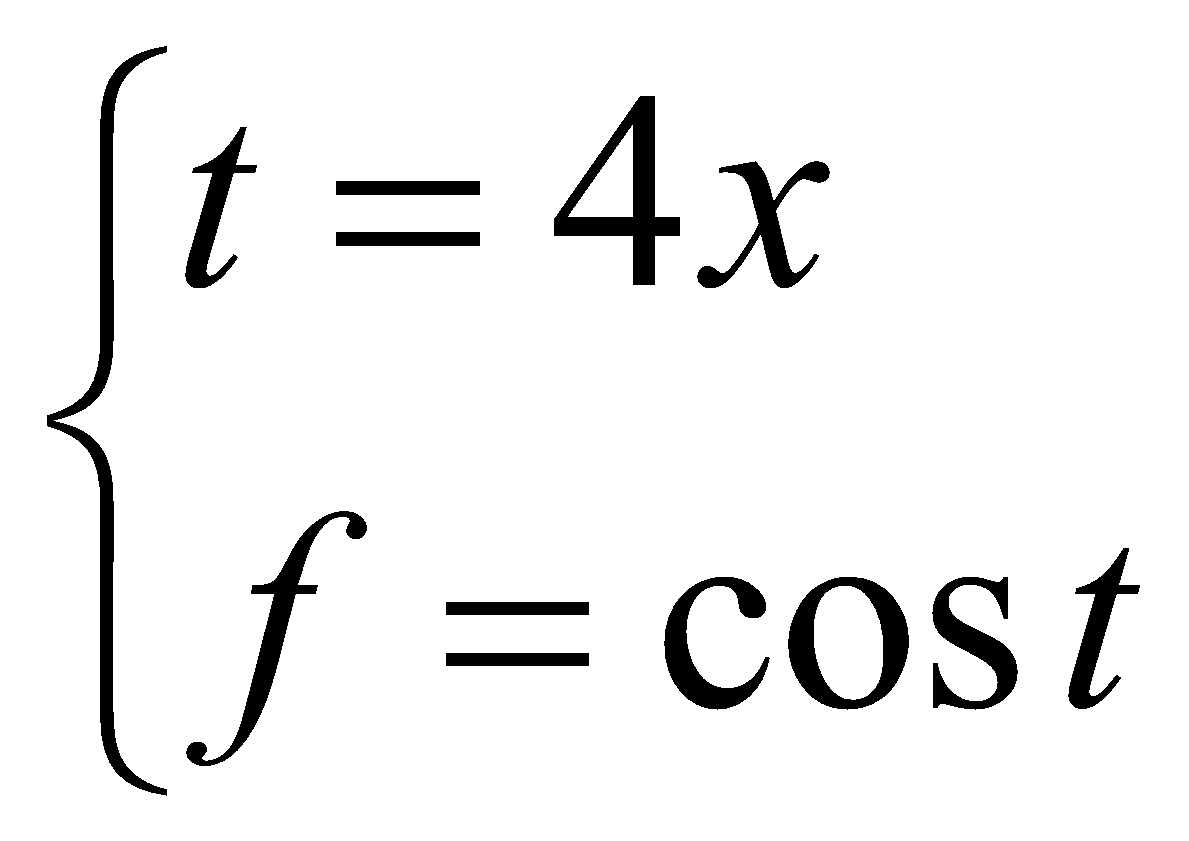 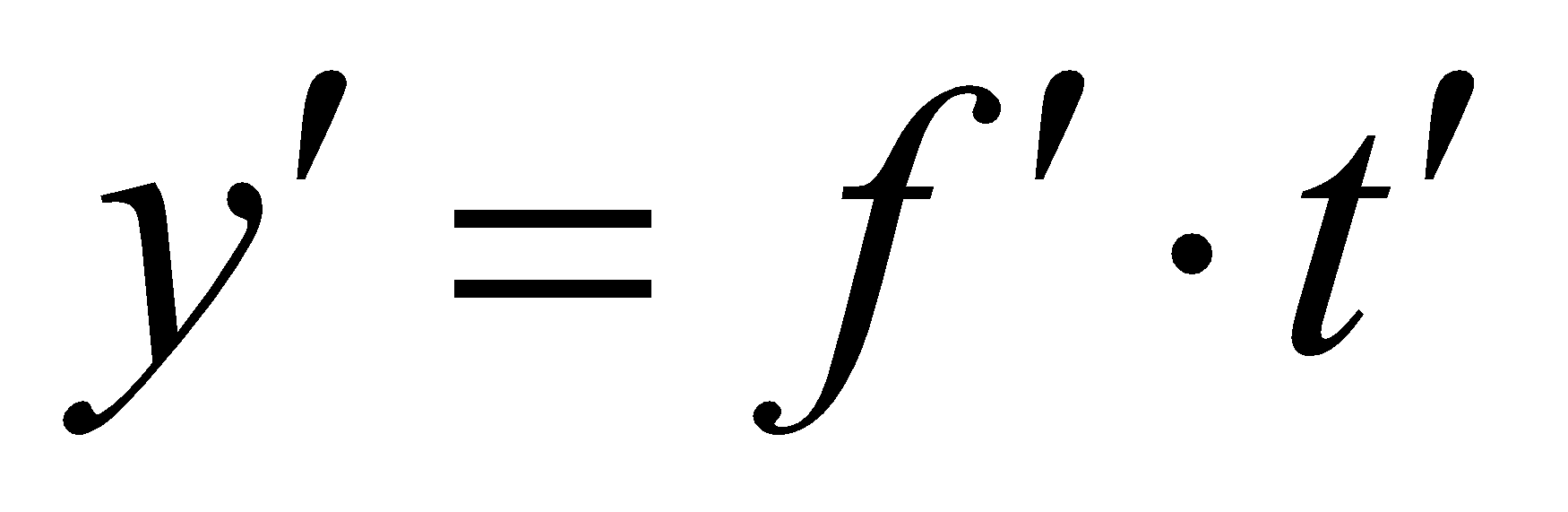 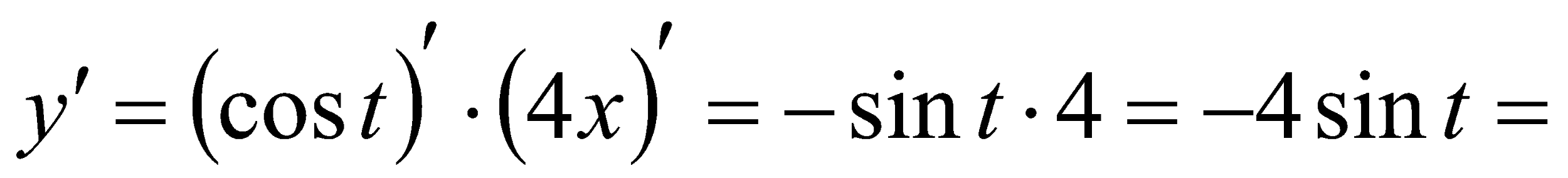 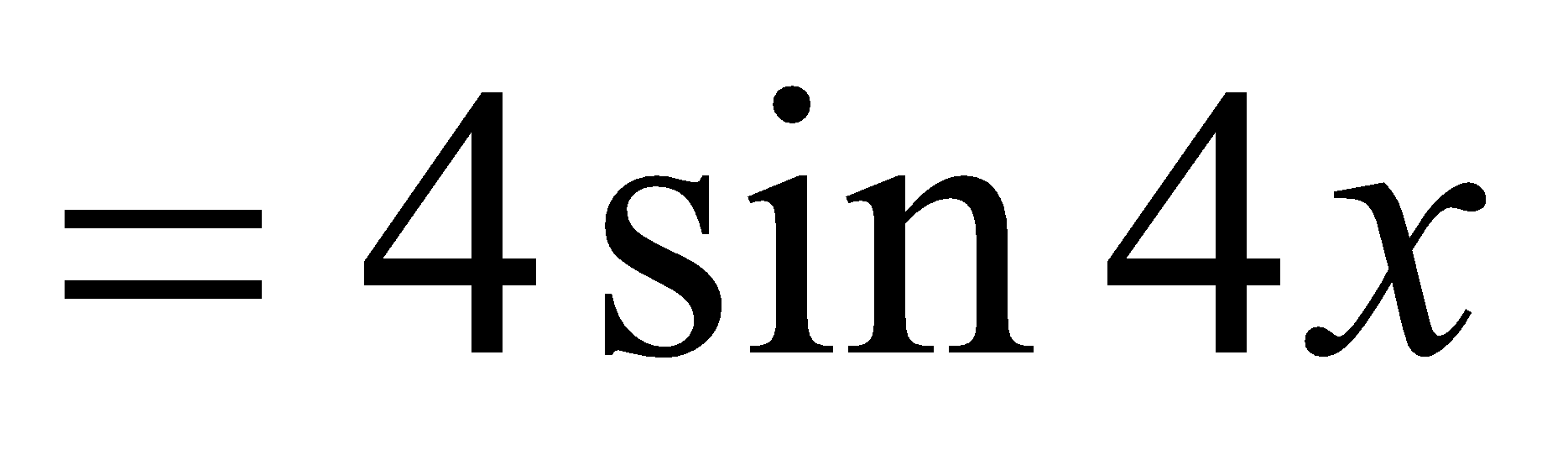 Myppt.ru
Правило нахождения производной сложной функции
Производная сложной функции равна 
производной внешней функции
на производную внутренней функции
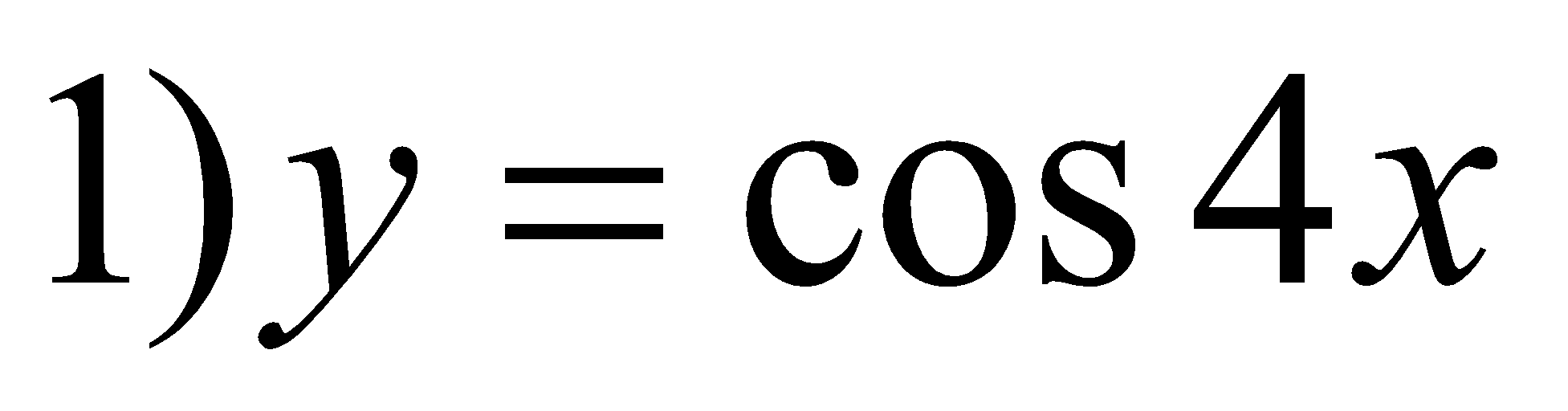 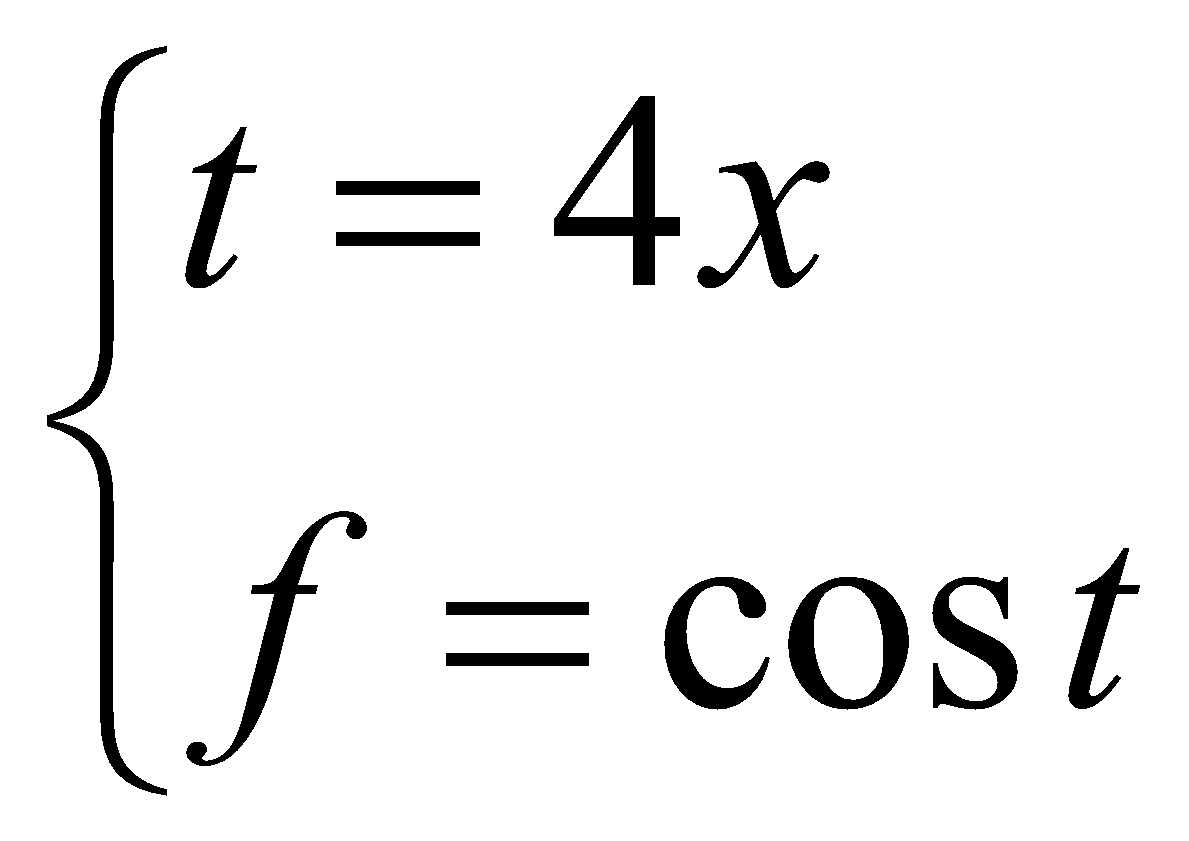 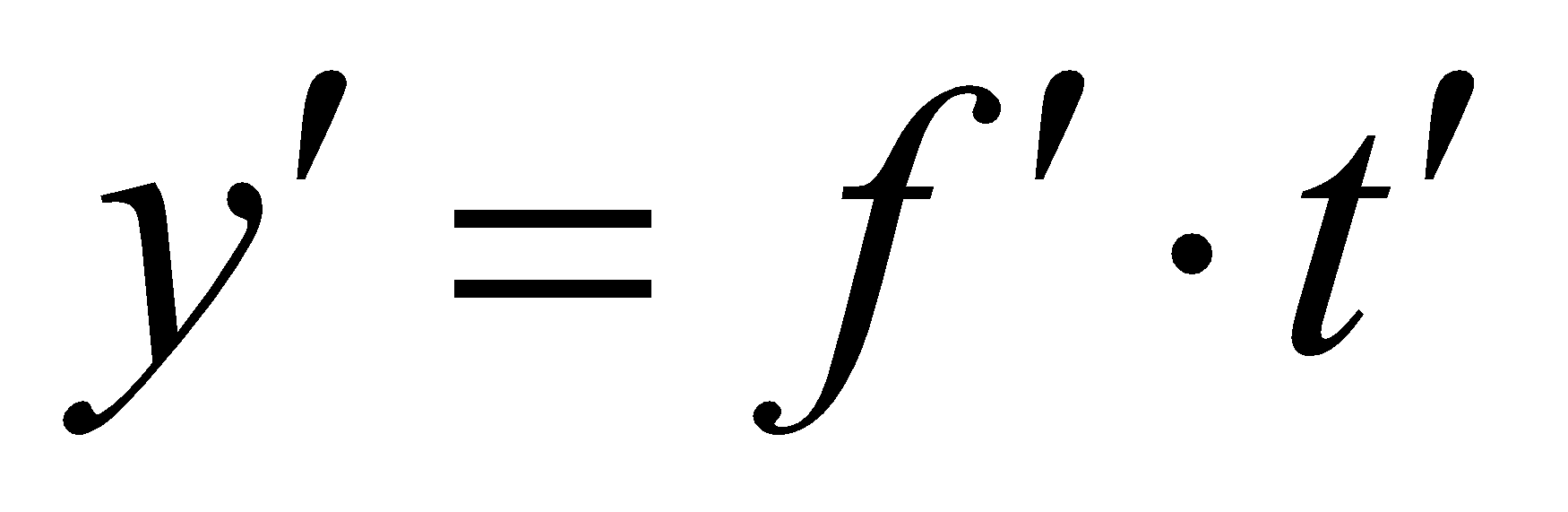 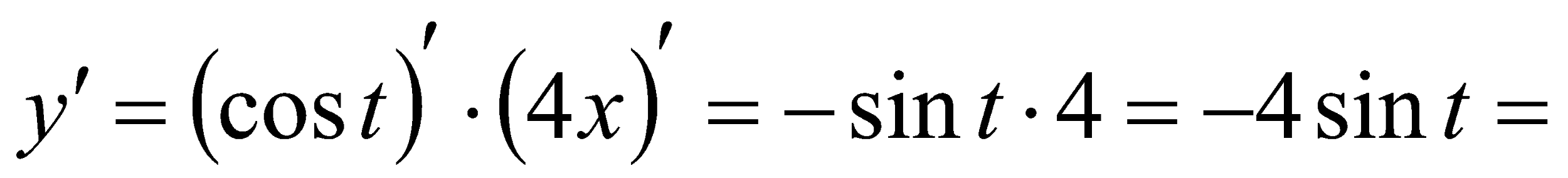 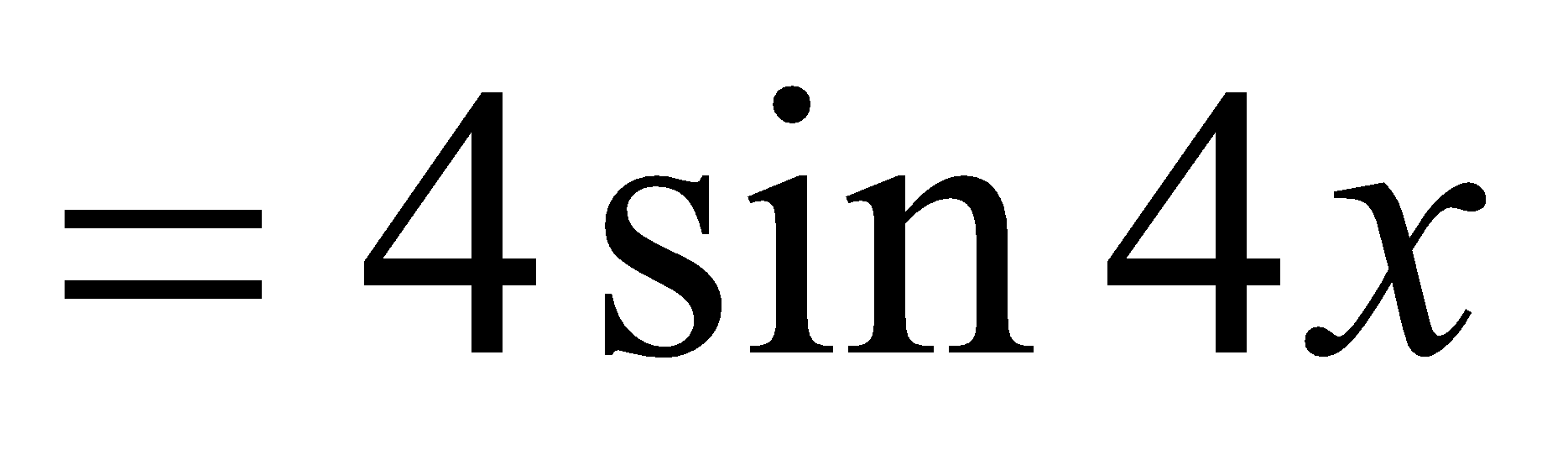 Myppt.ru
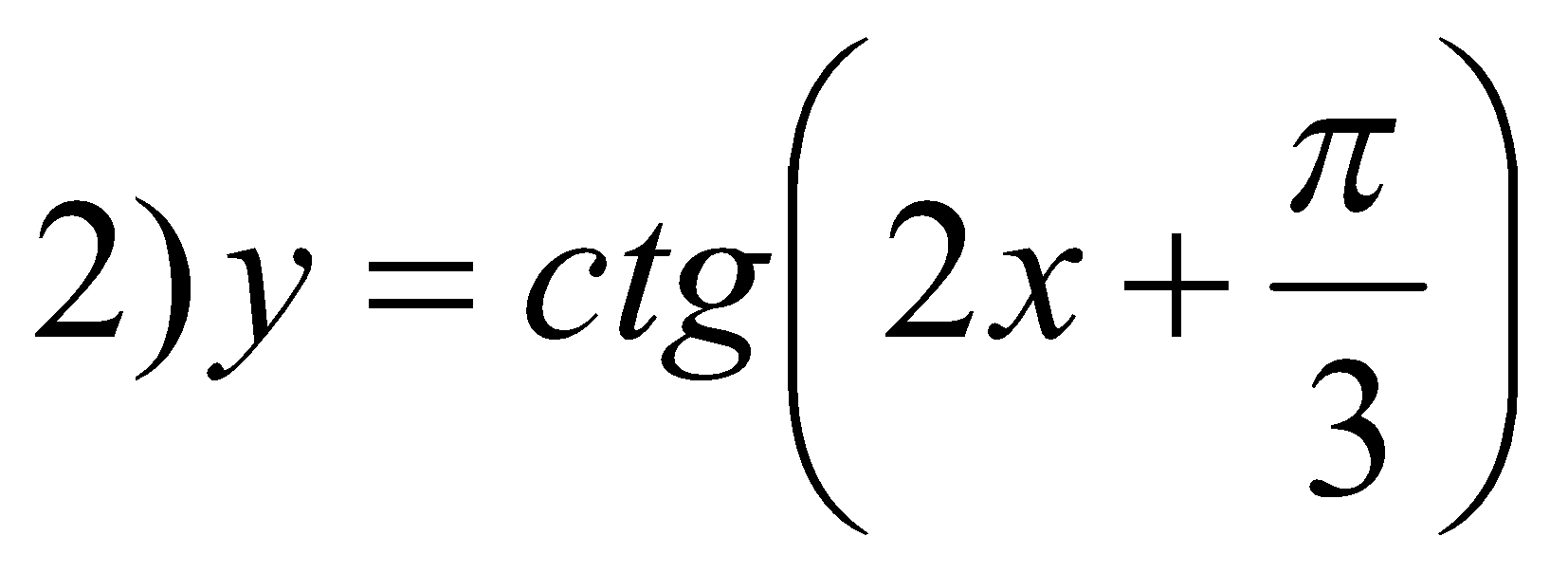 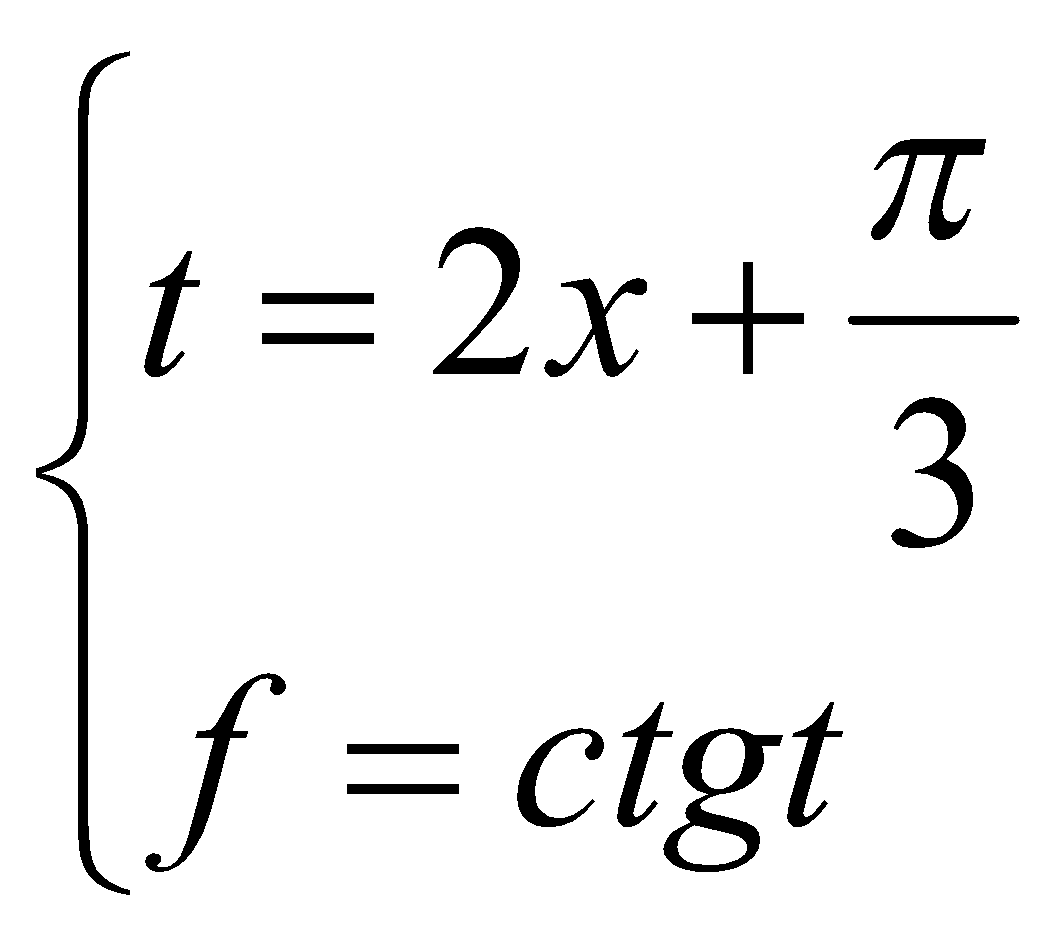 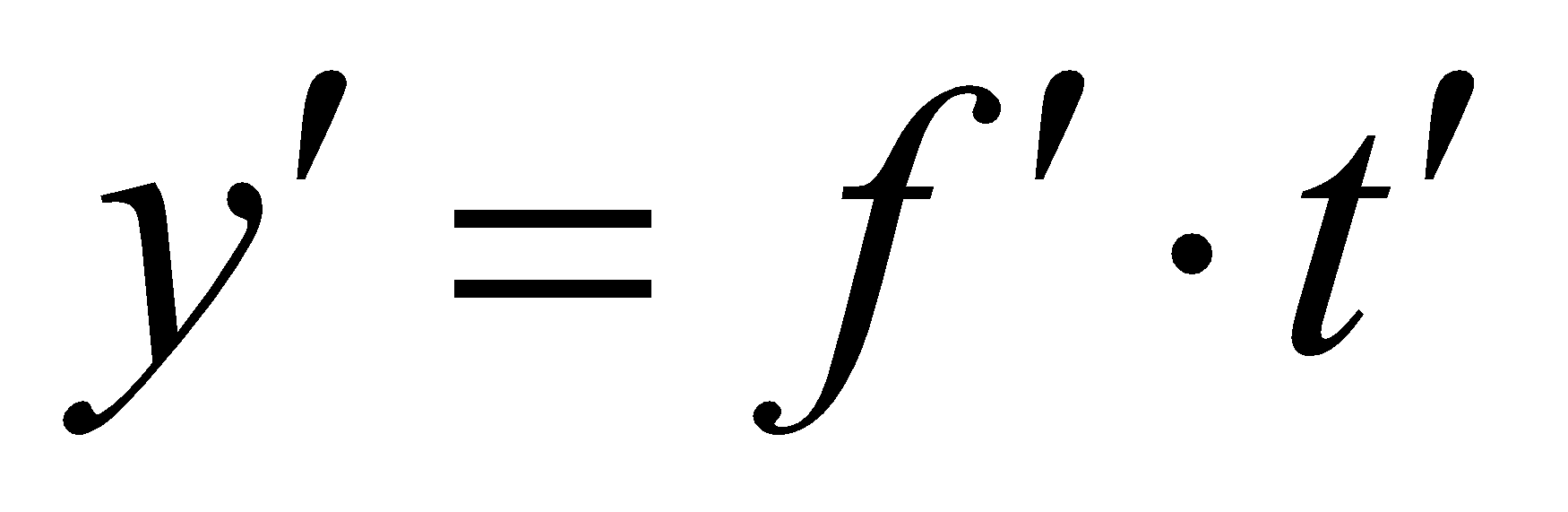 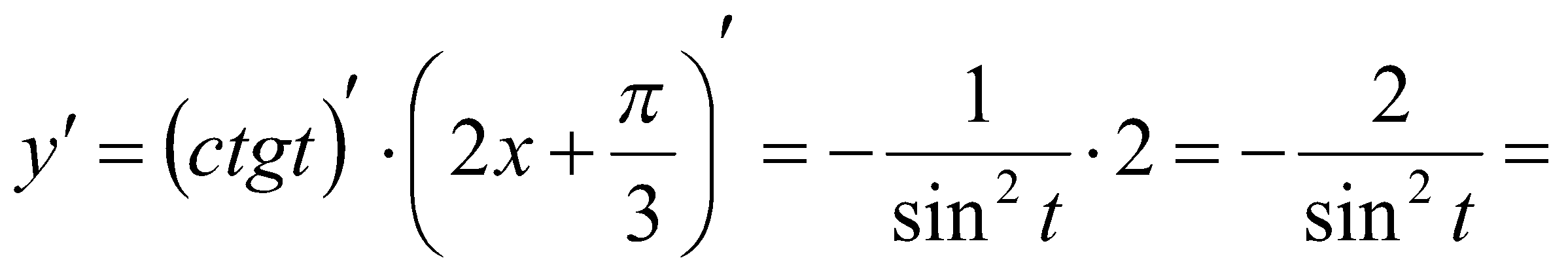 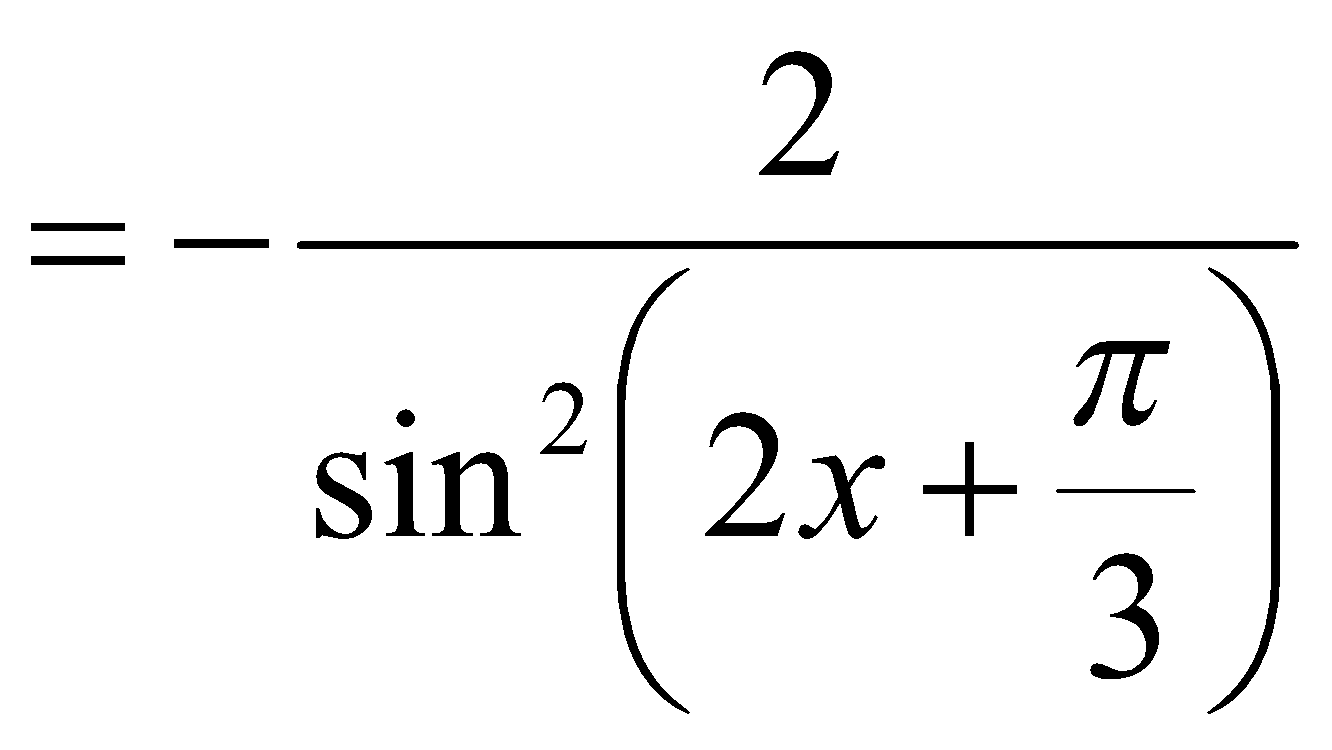 Myppt.ru
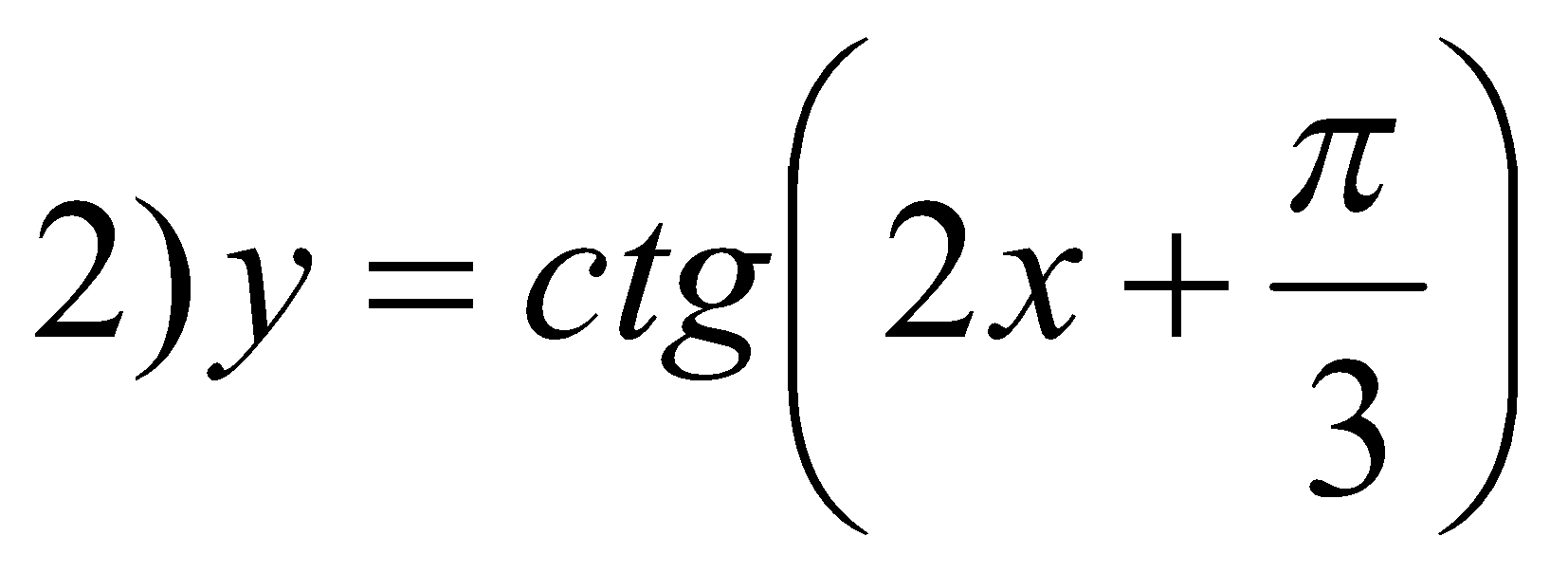 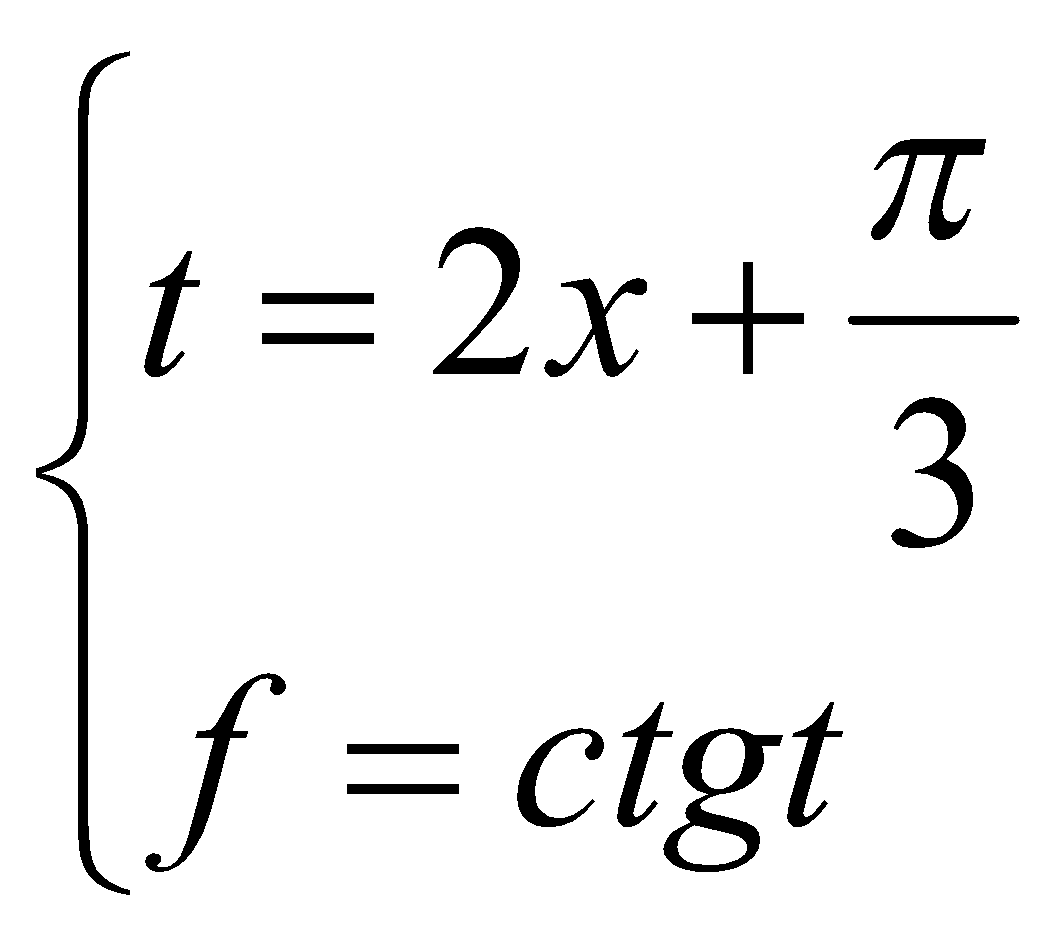 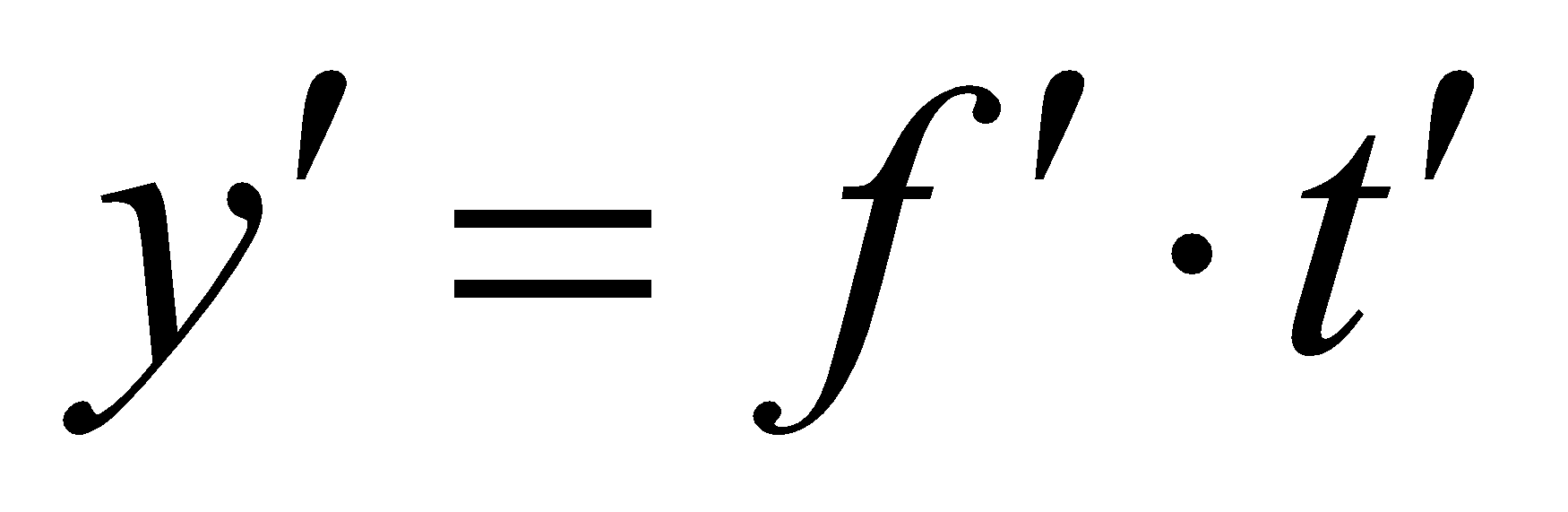 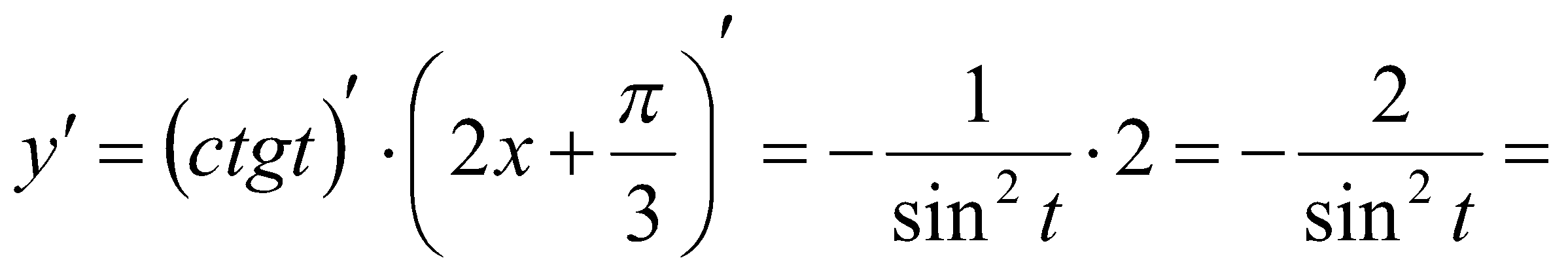 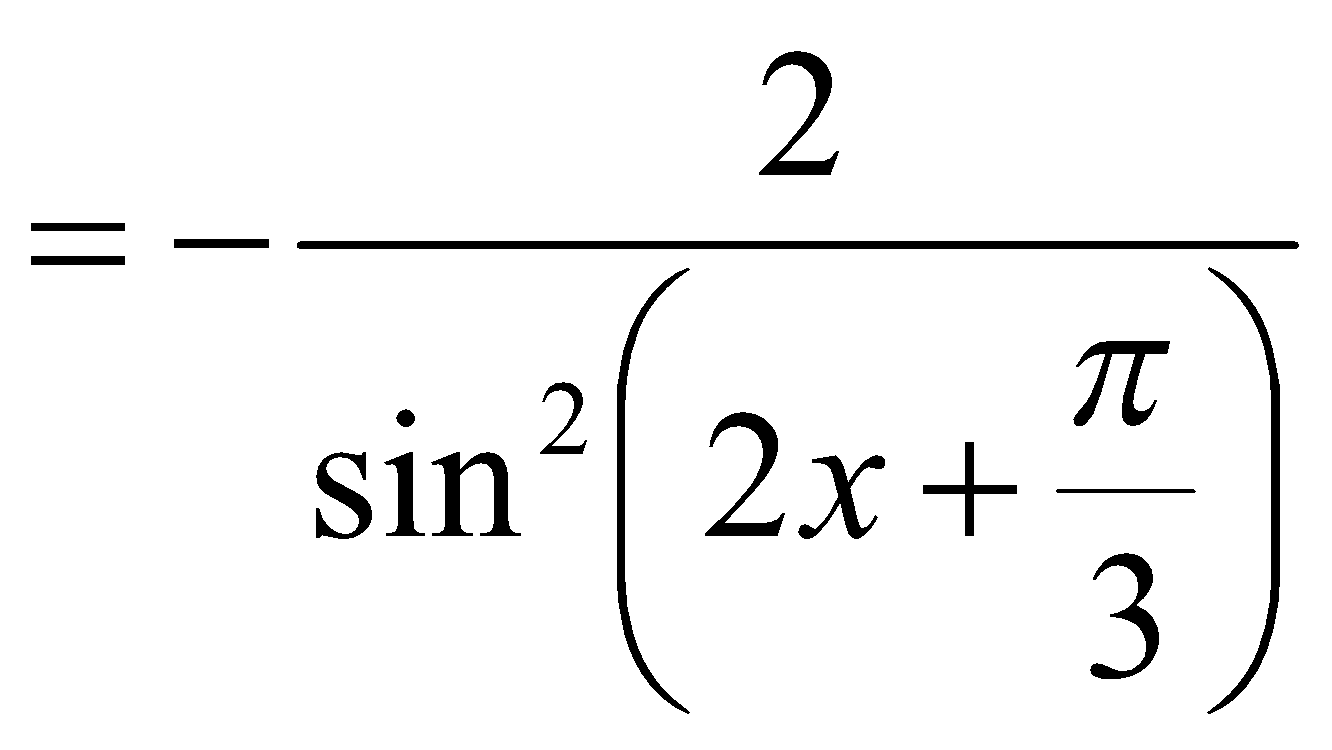 Myppt.ru
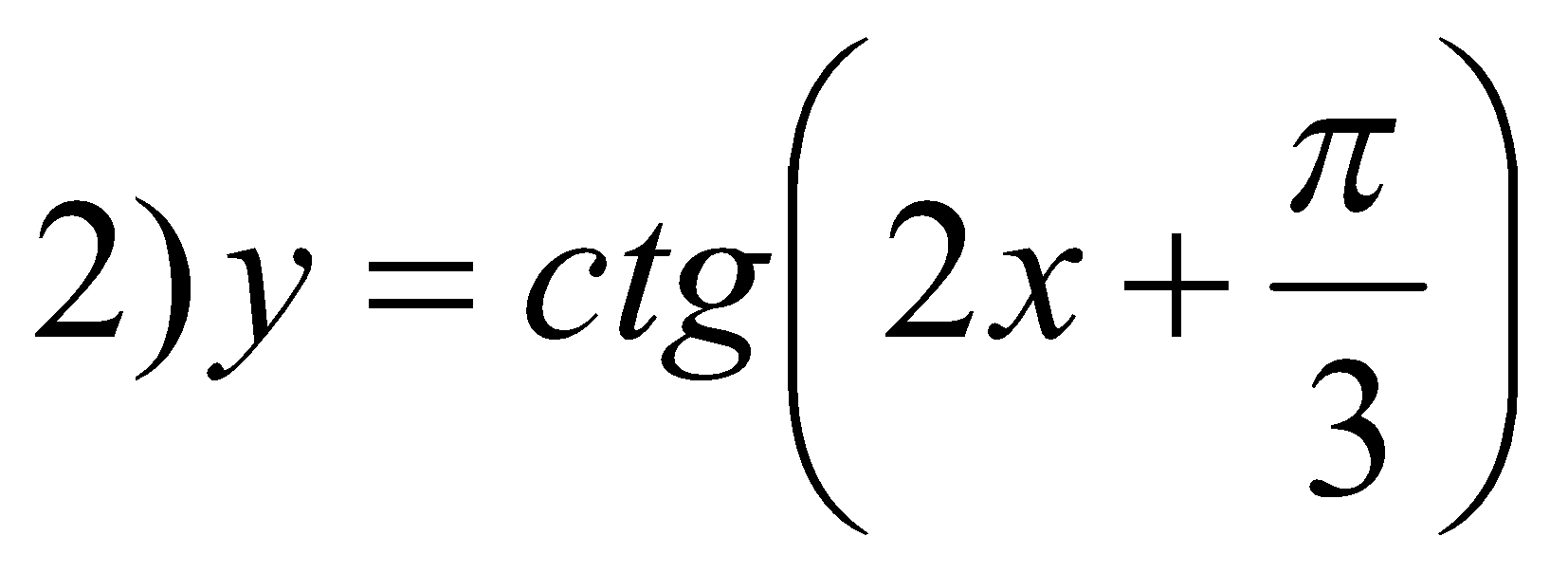 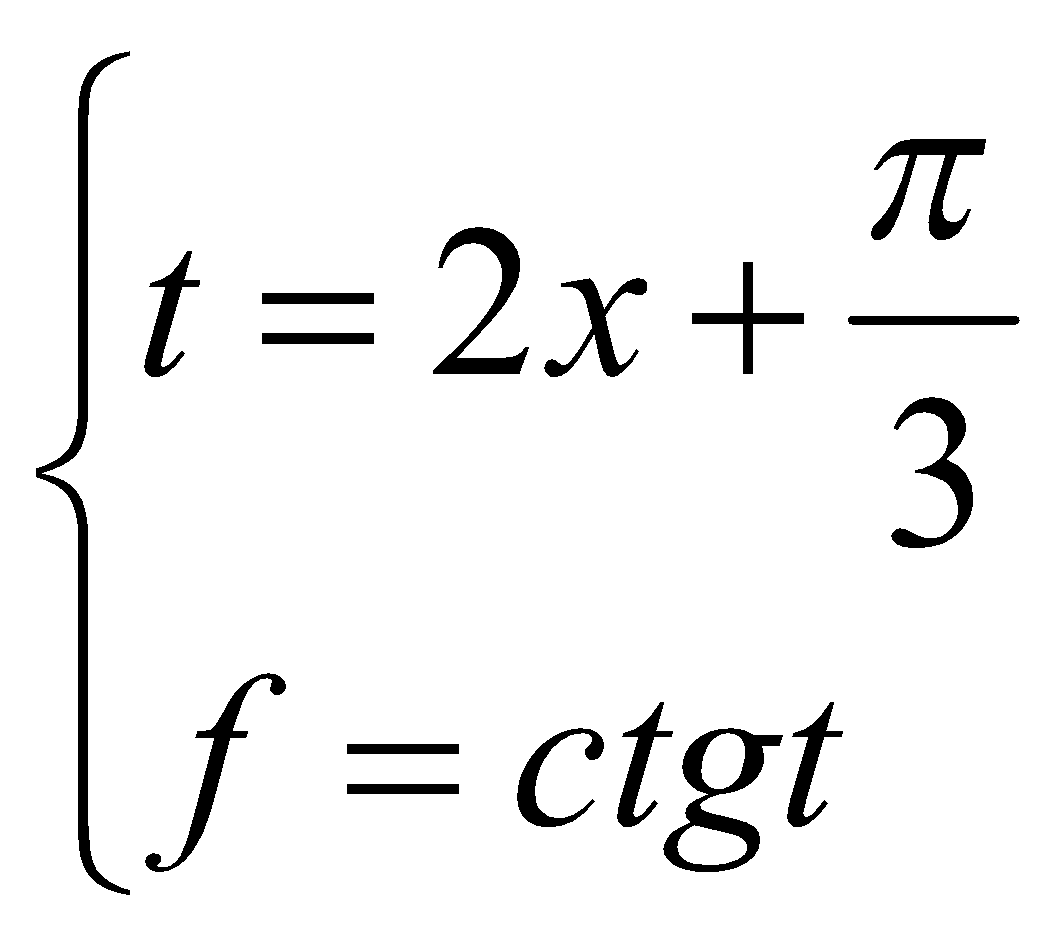 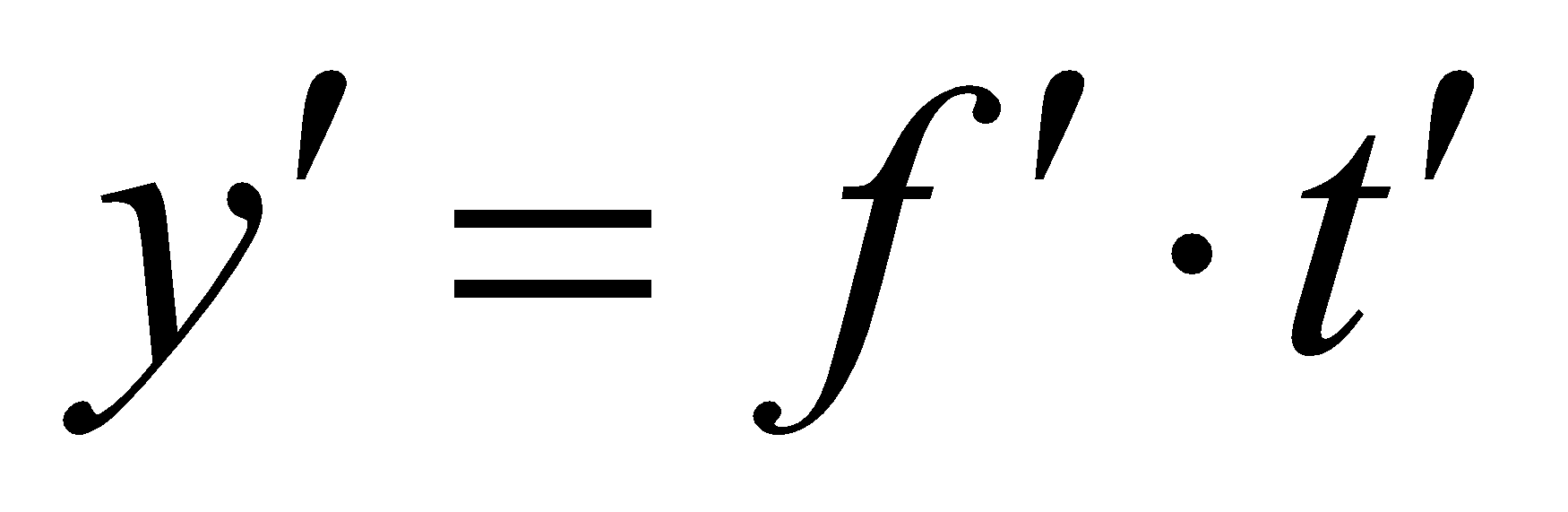 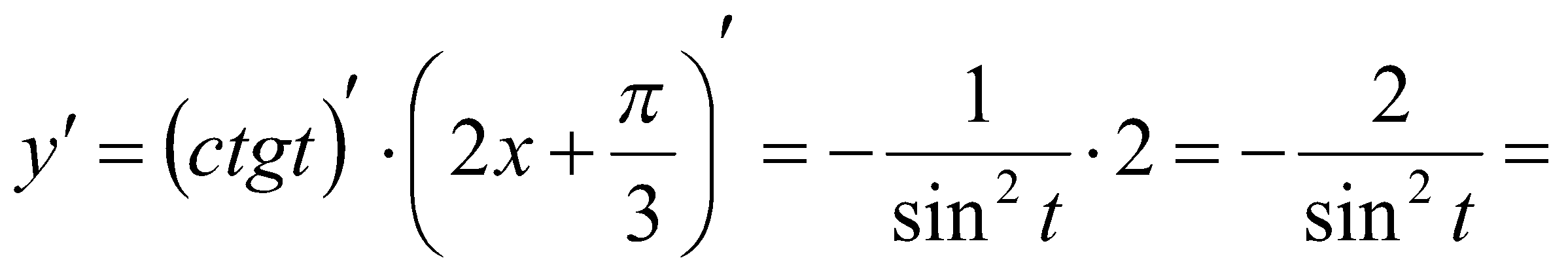 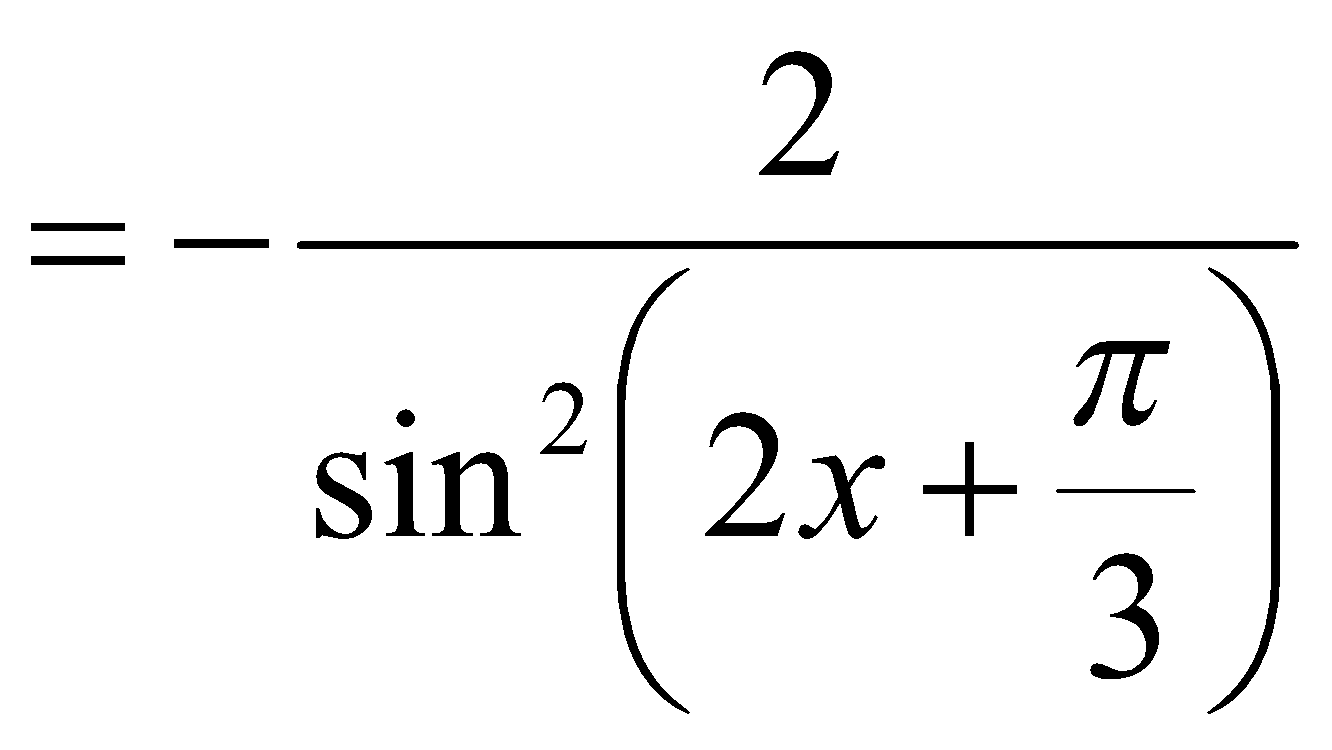 Myppt.ru
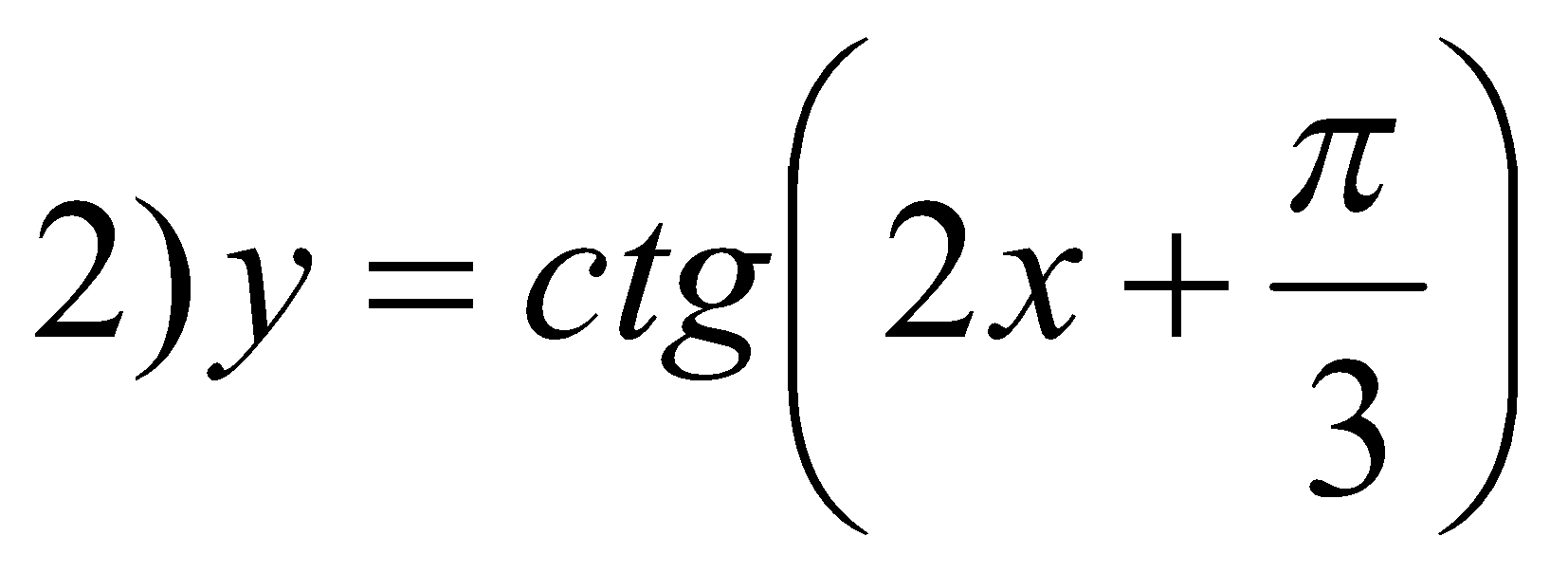 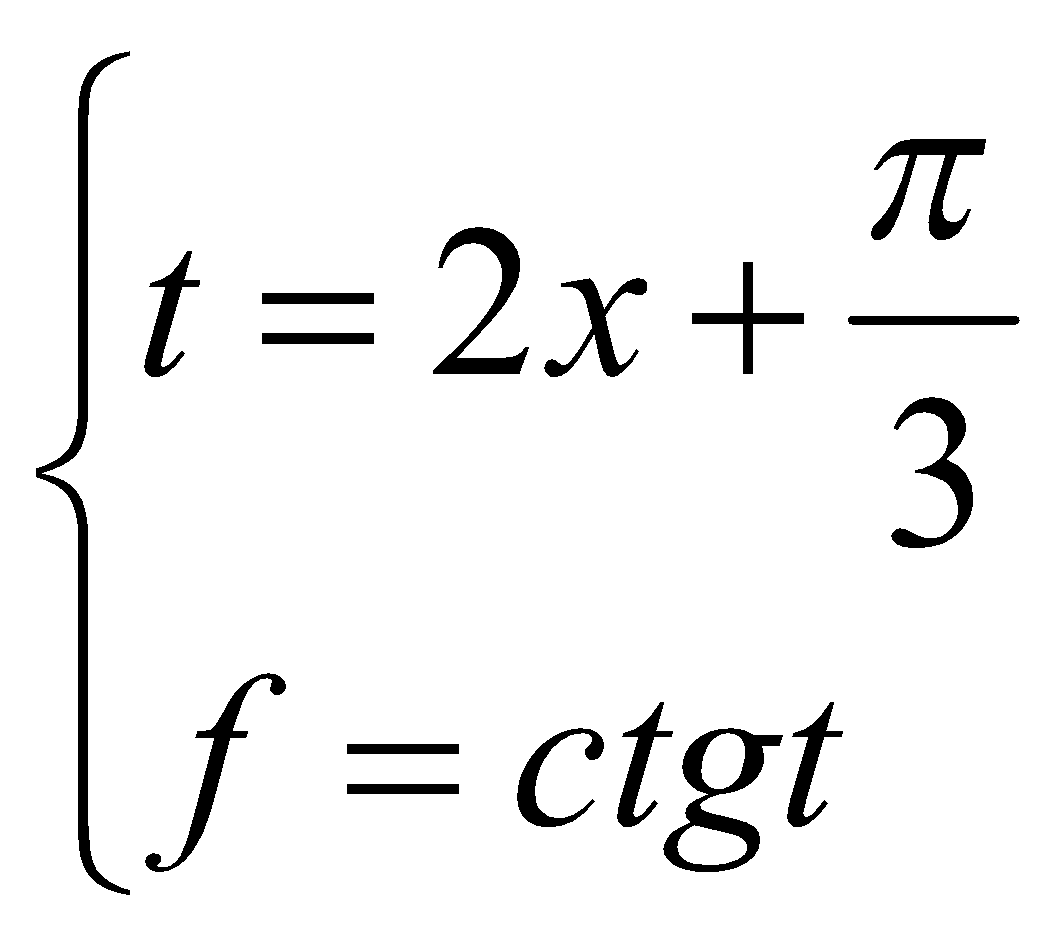 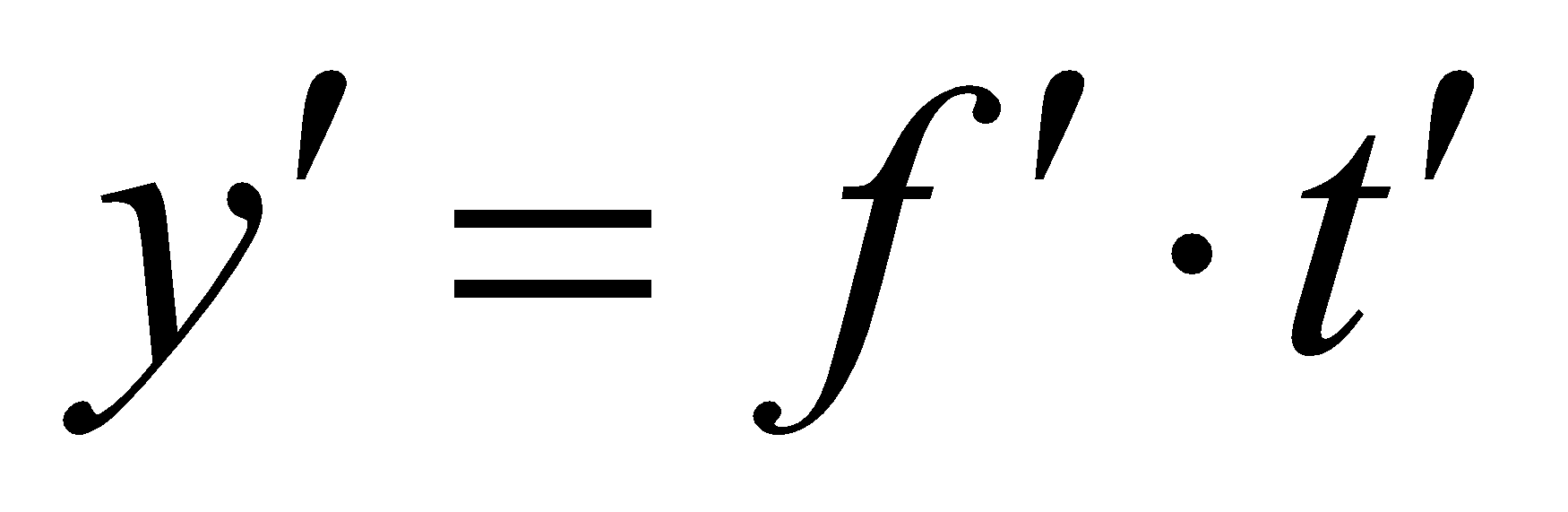 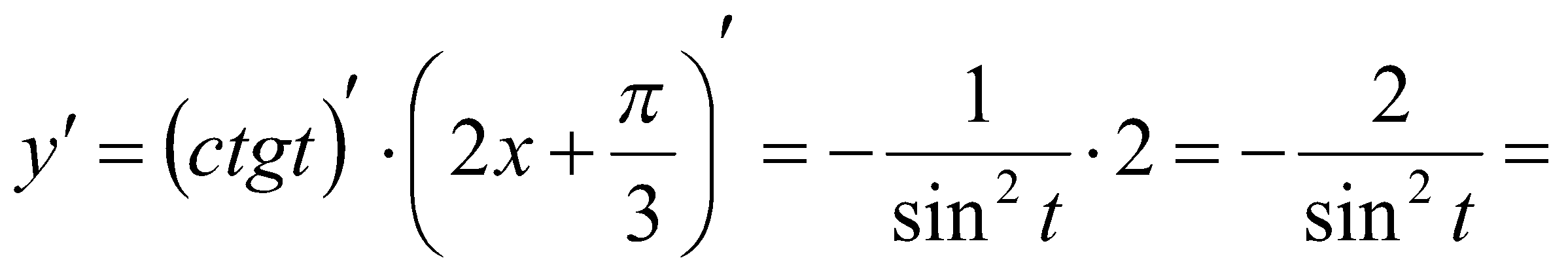 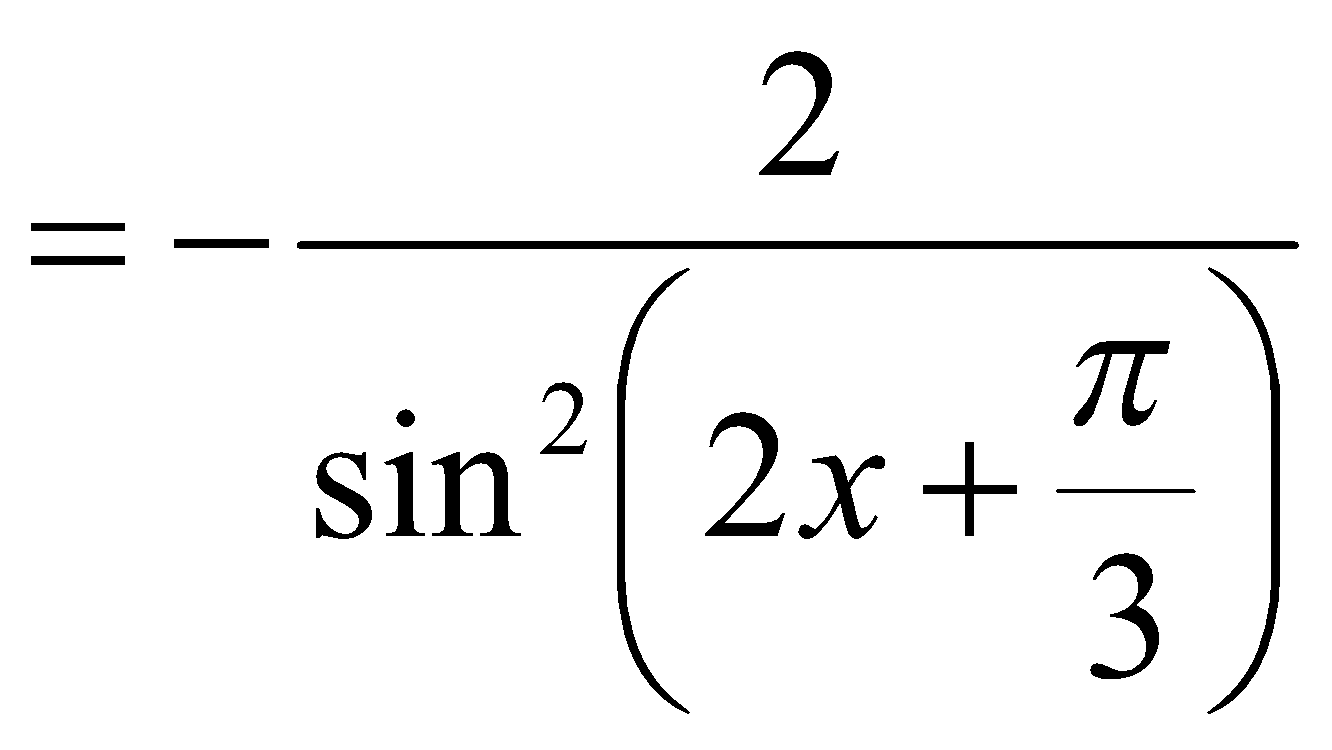 Myppt.ru
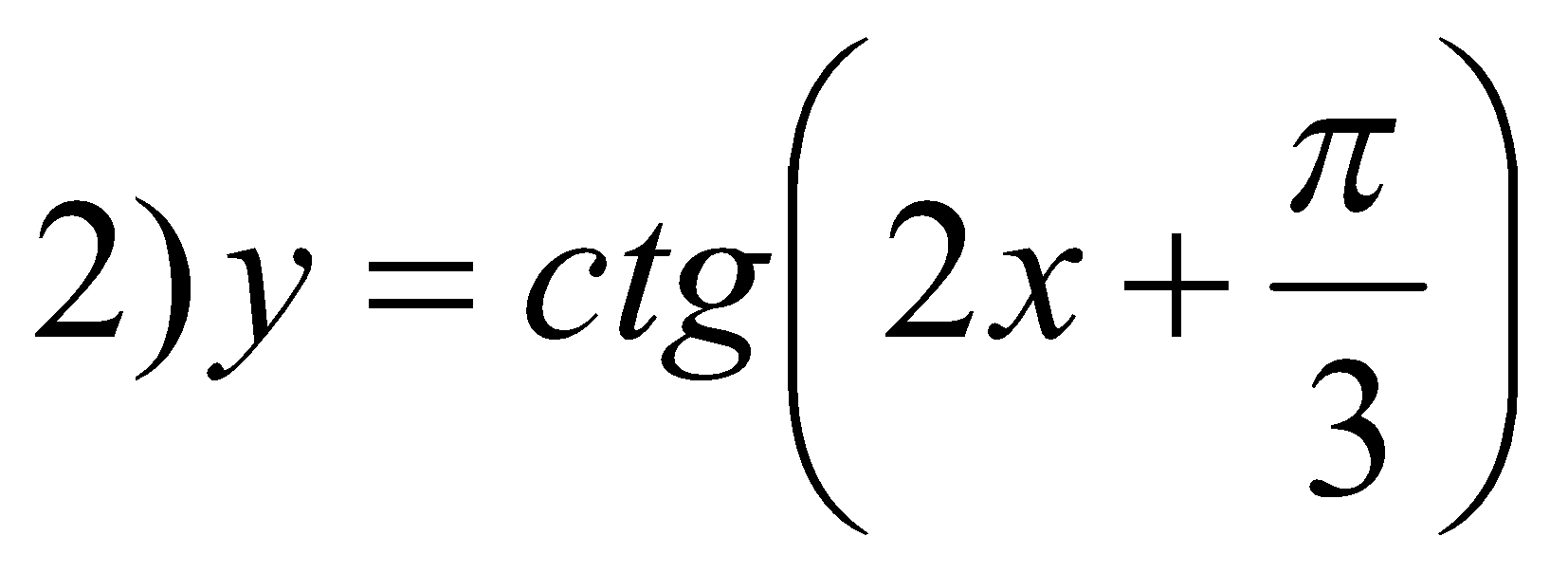 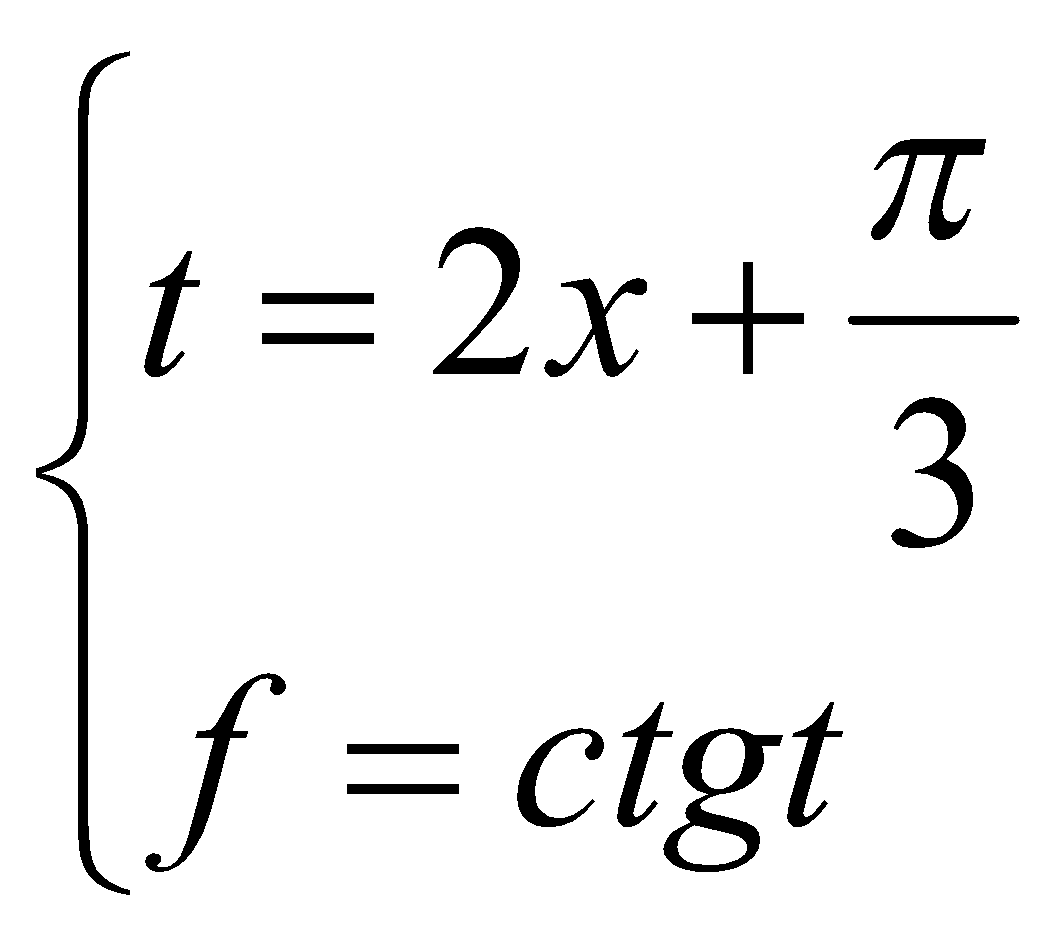 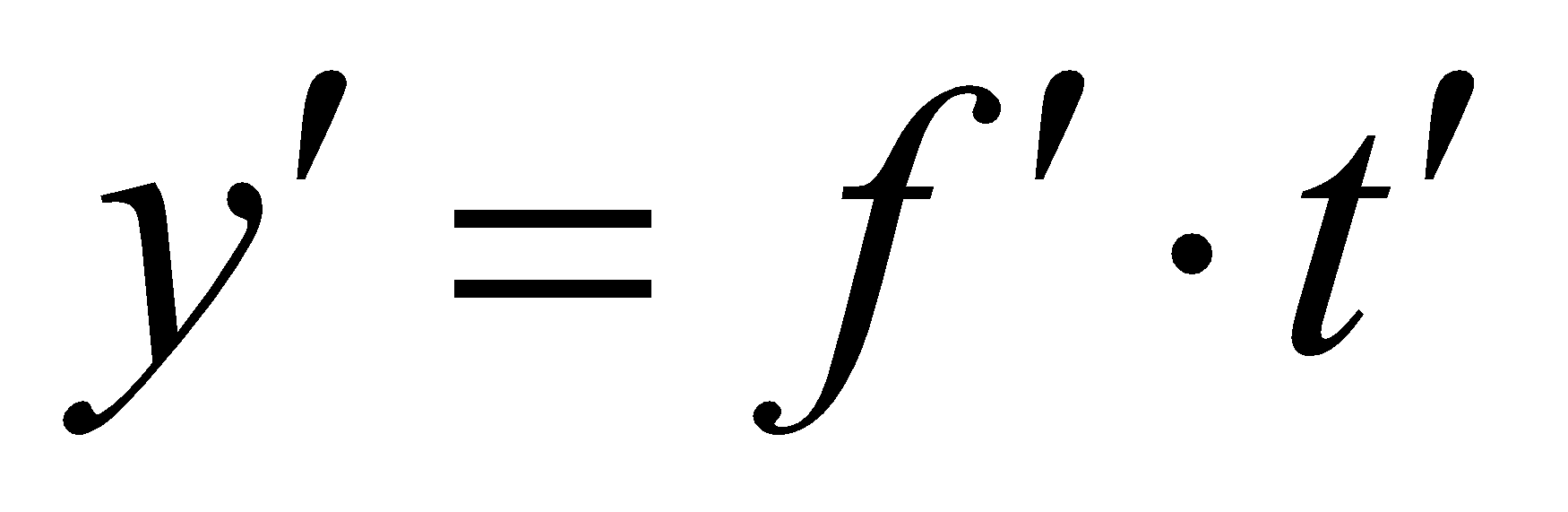 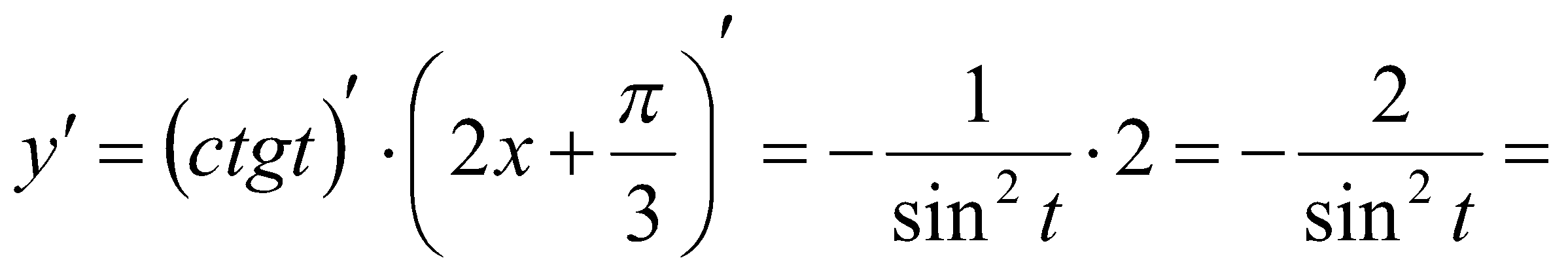 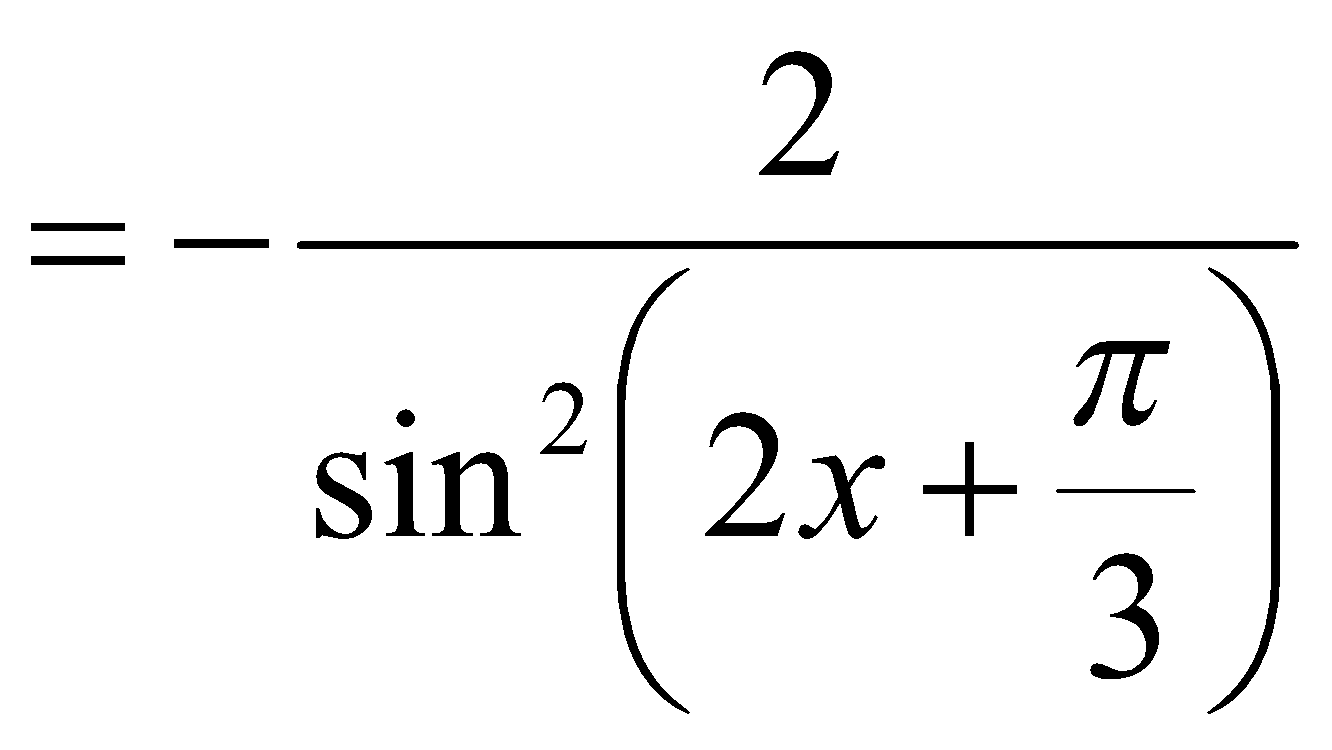 Myppt.ru
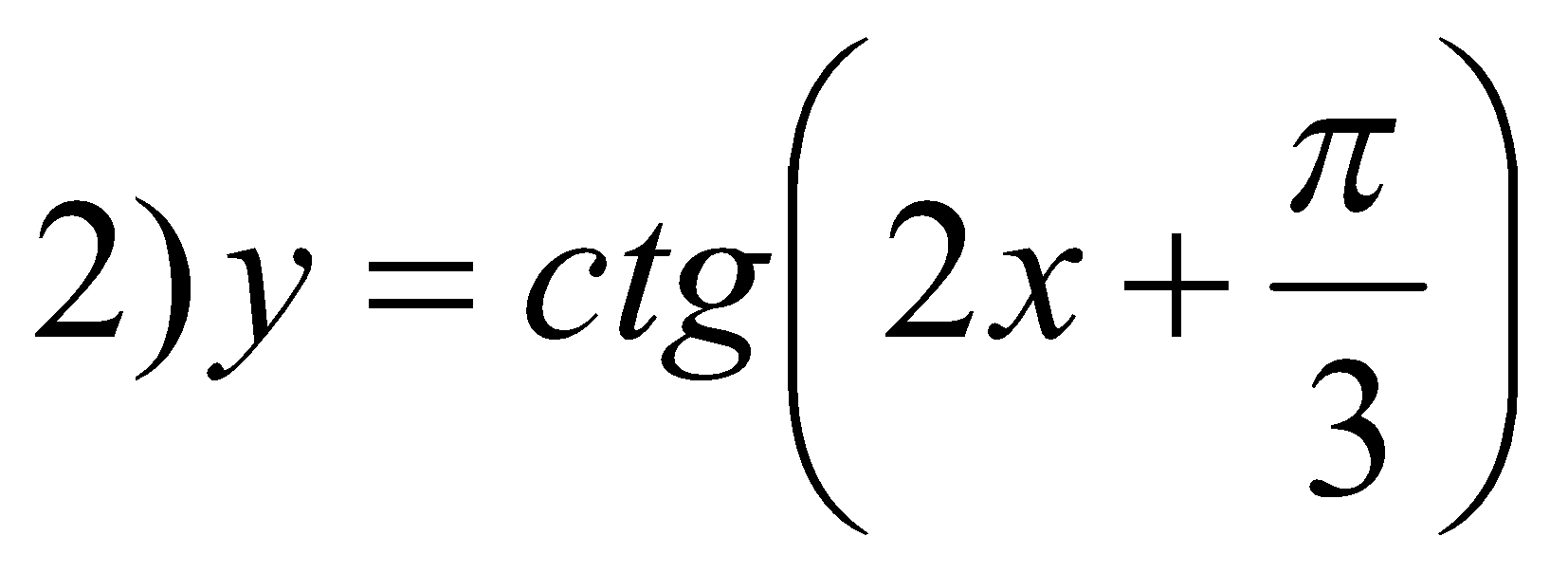 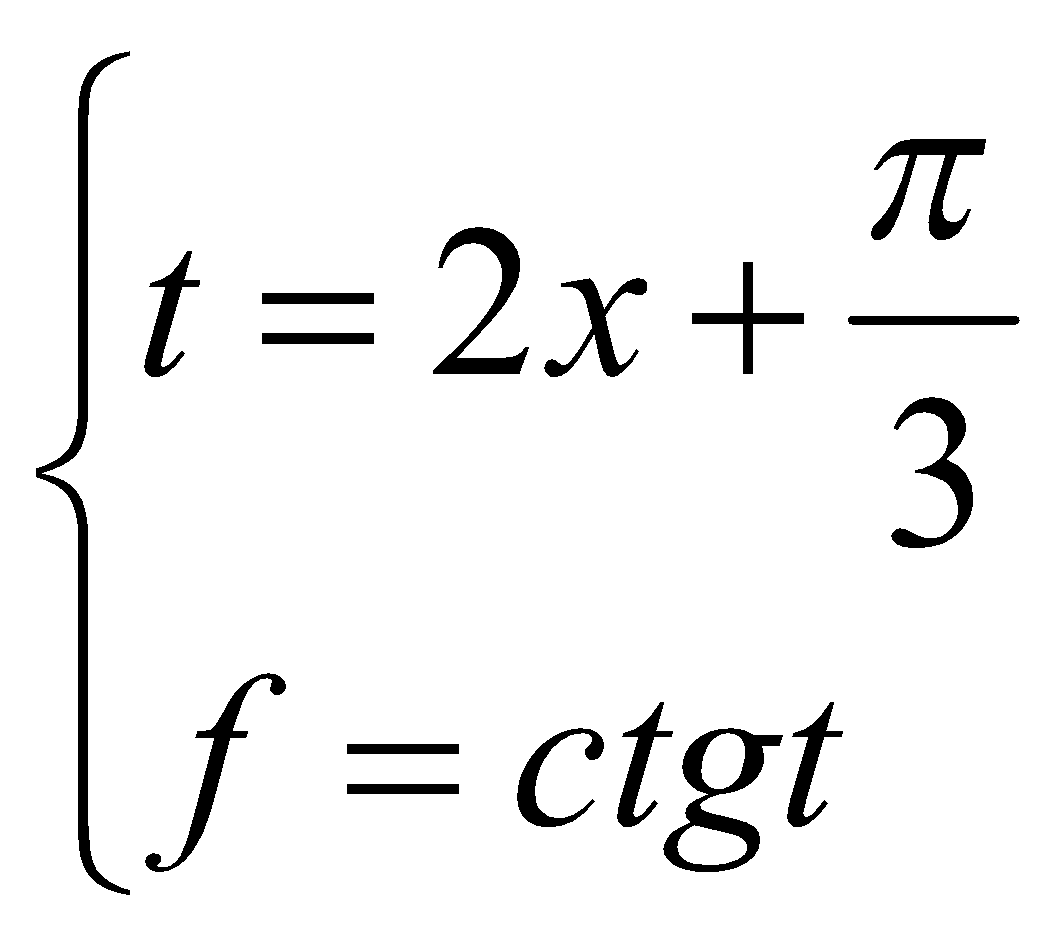 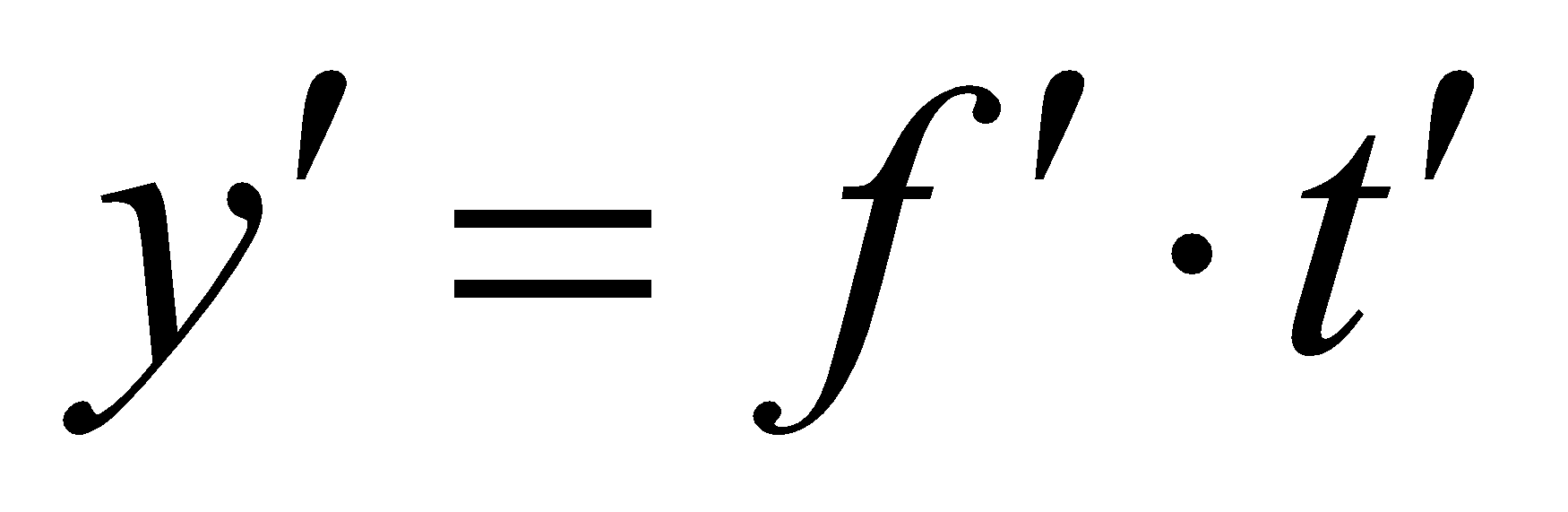 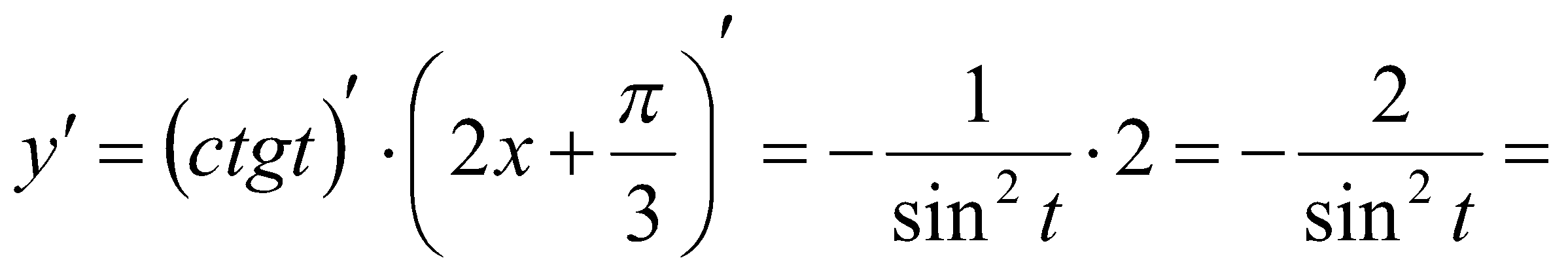 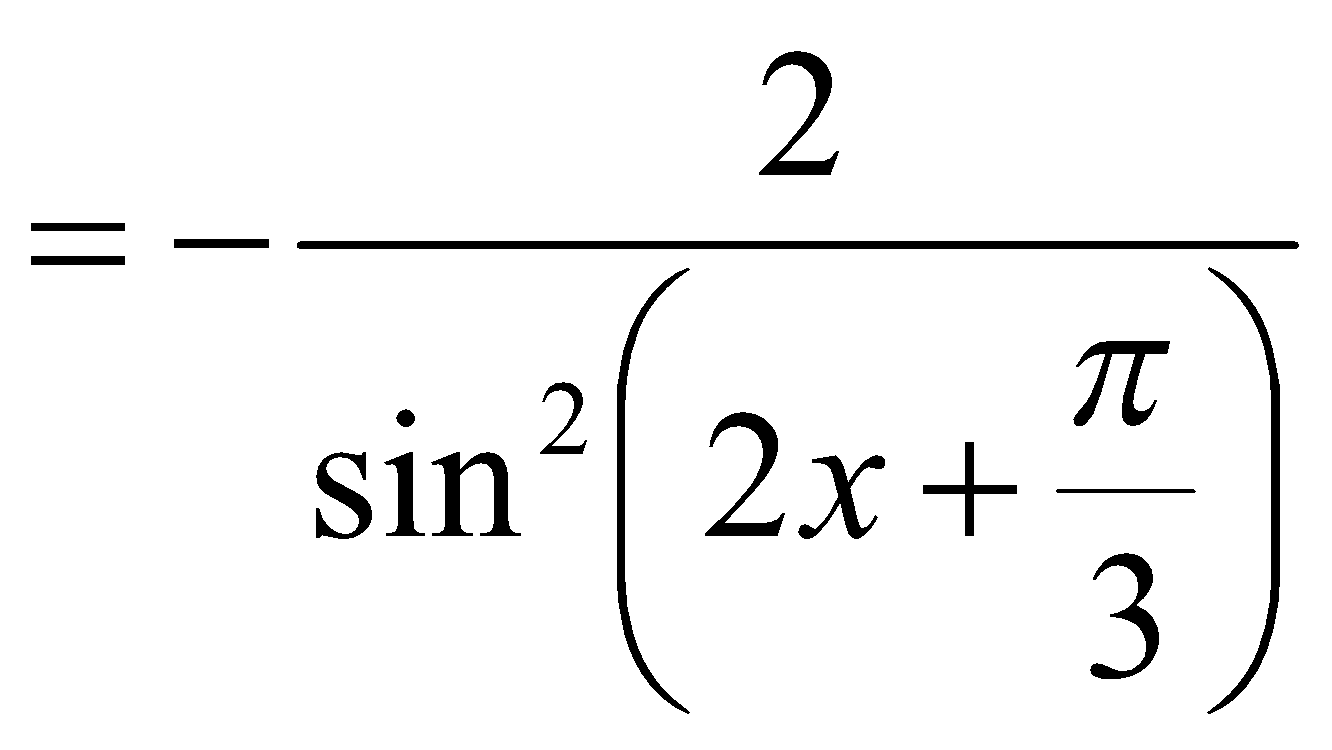 Myppt.ru
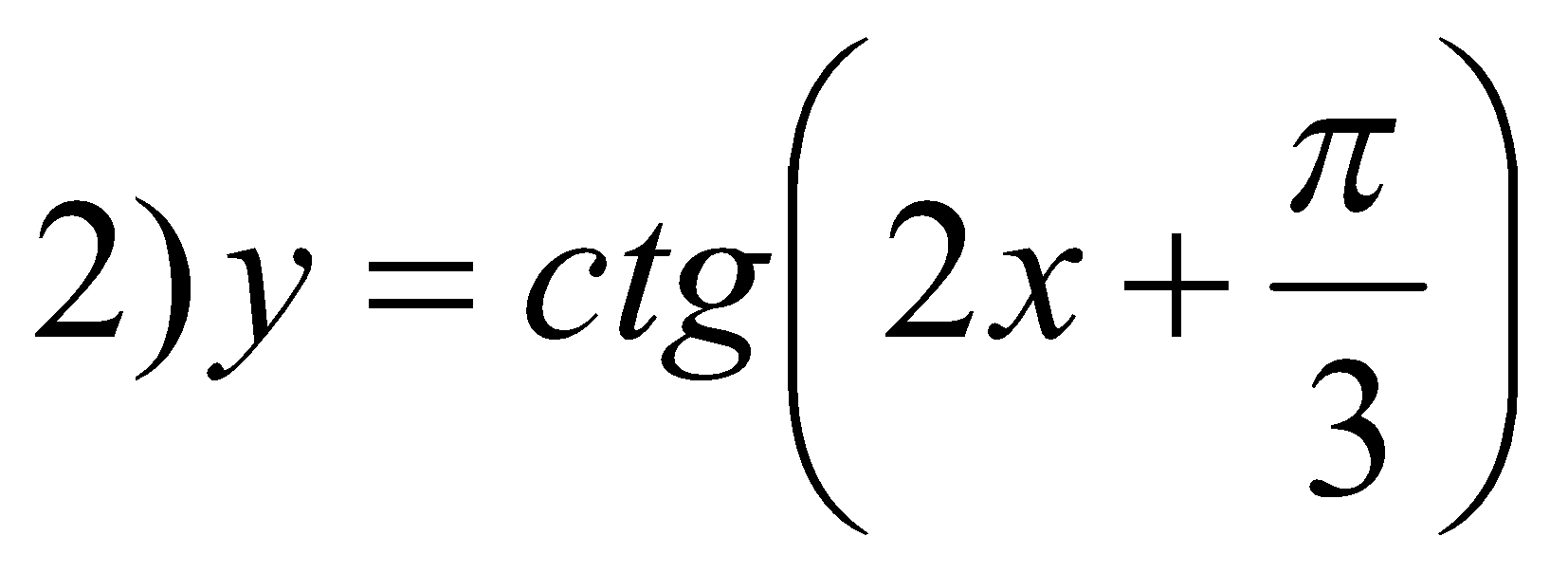 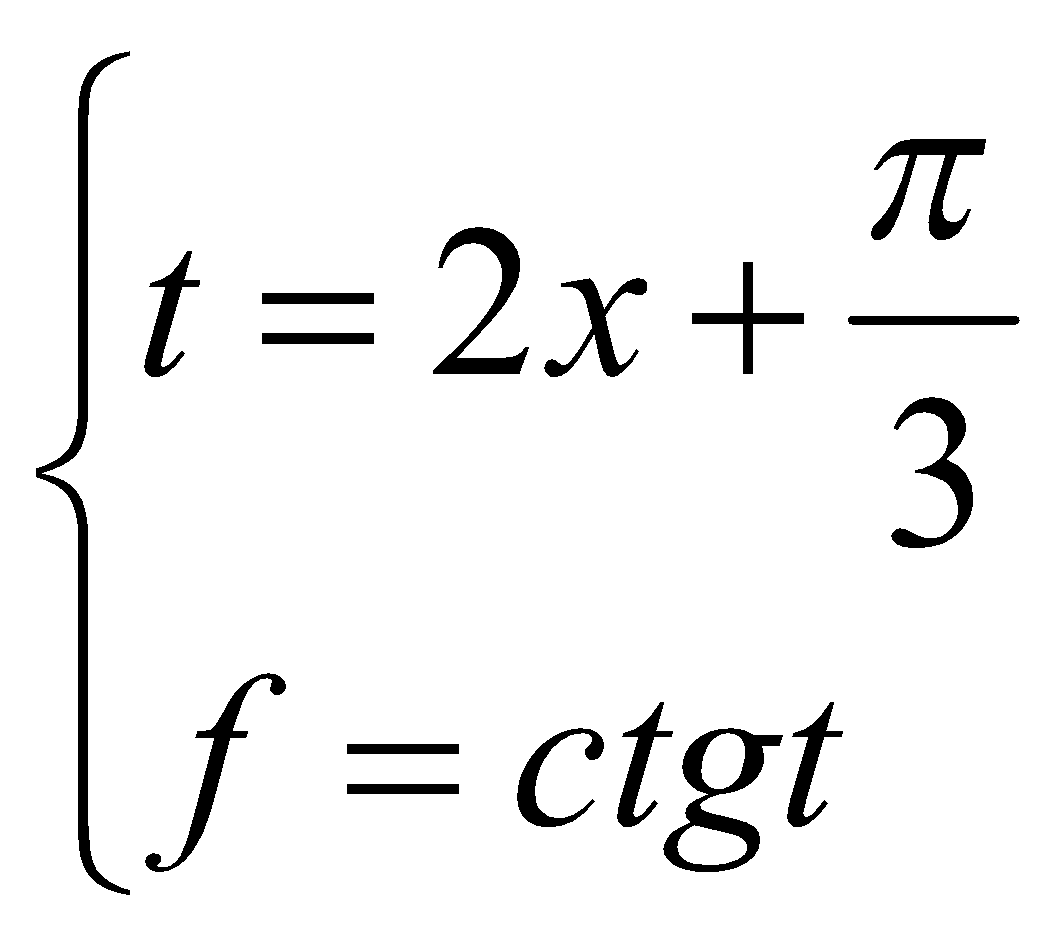 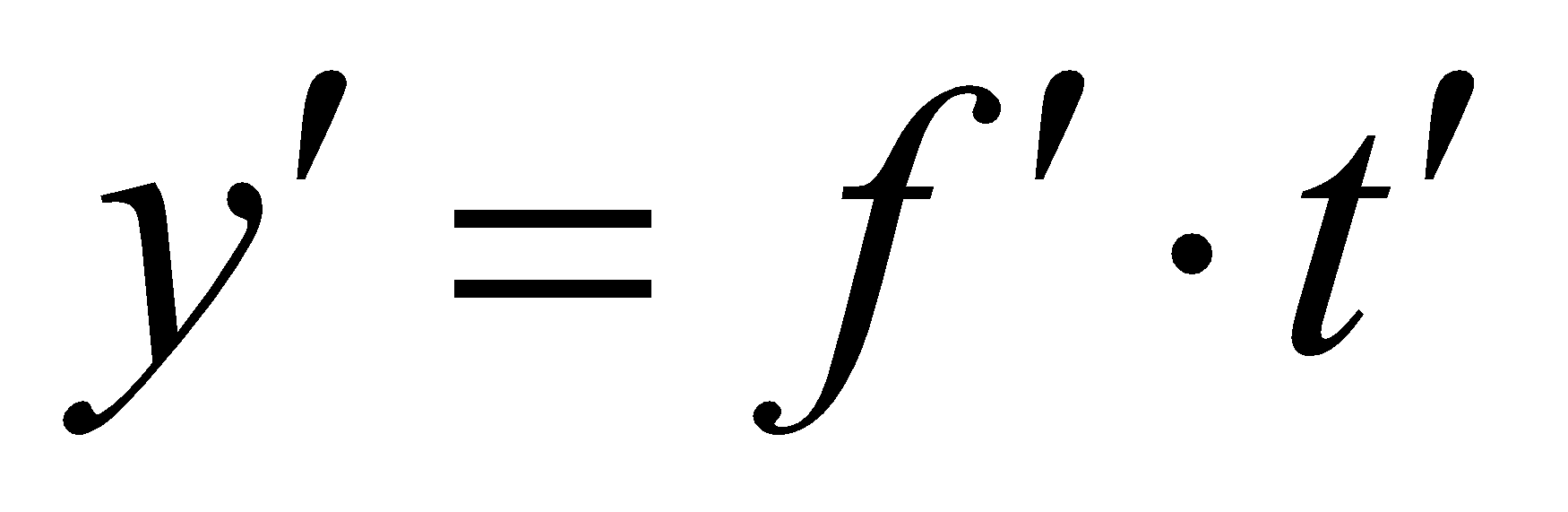 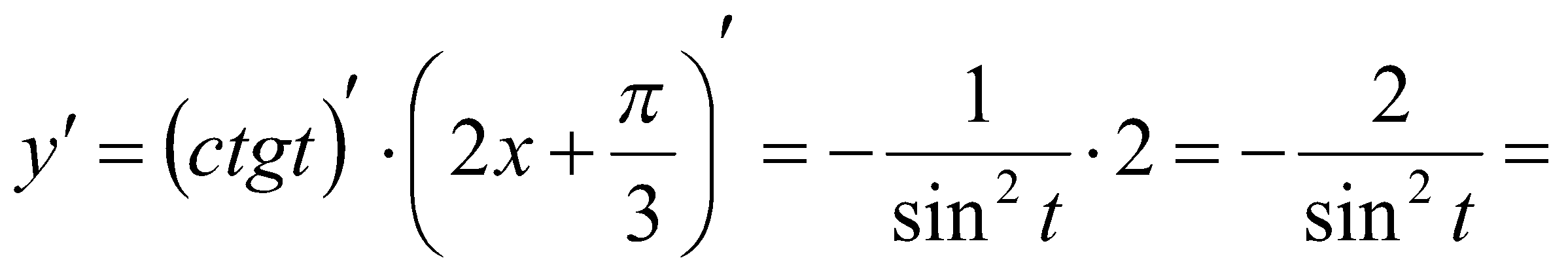 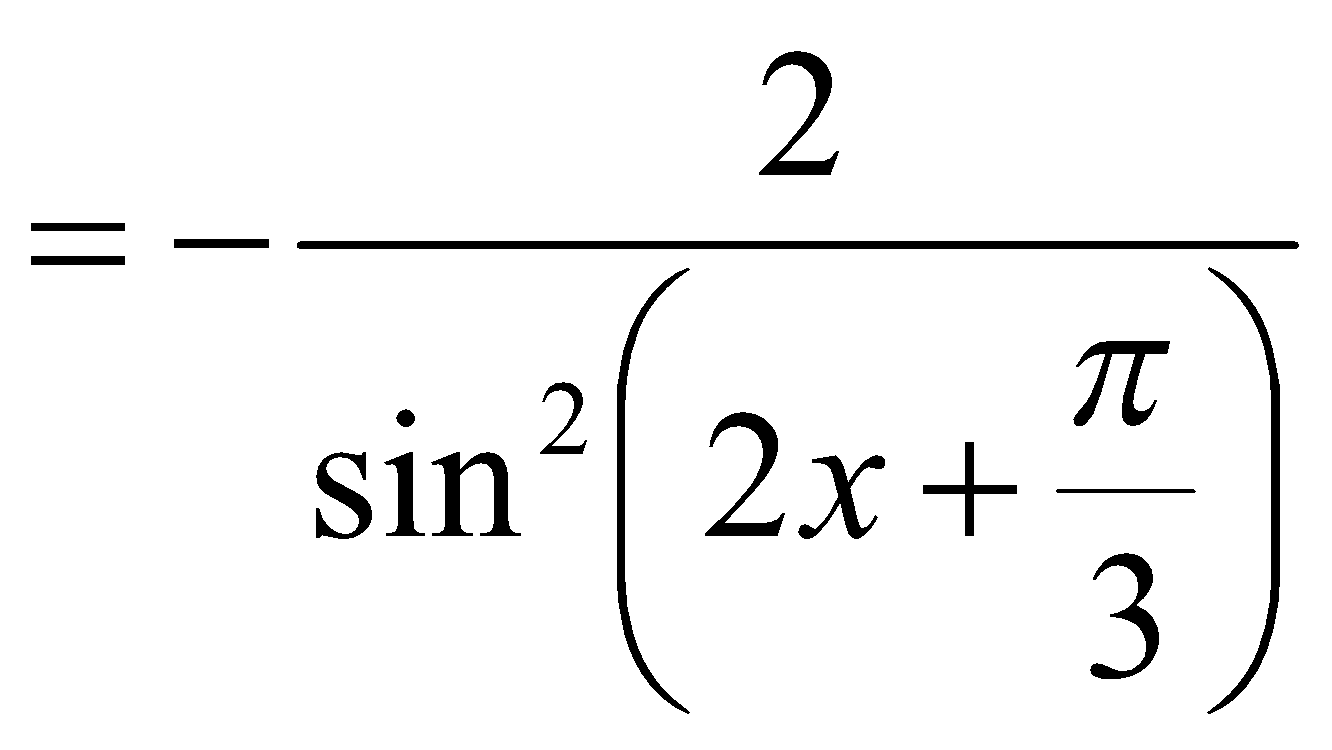 Myppt.ru
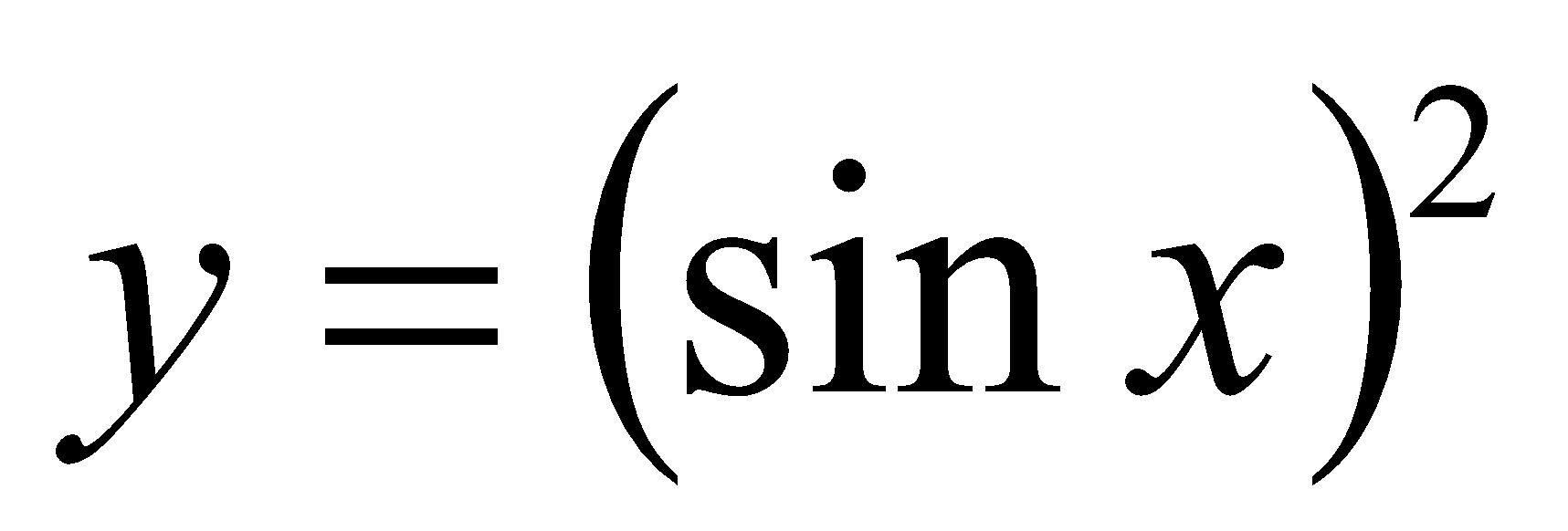 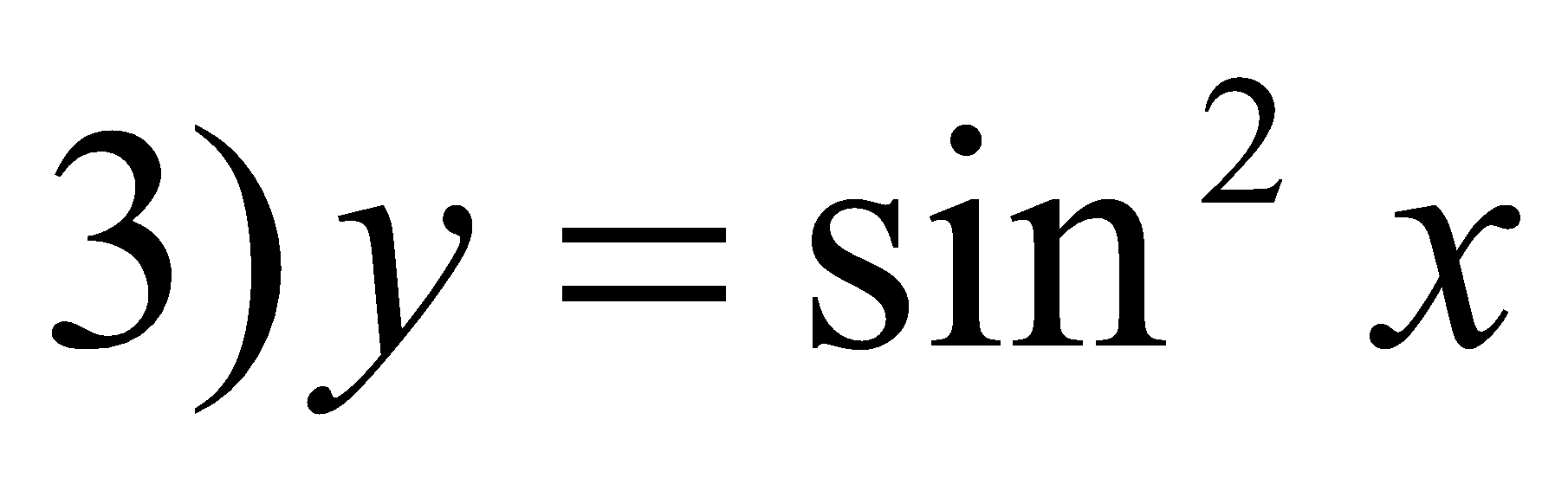 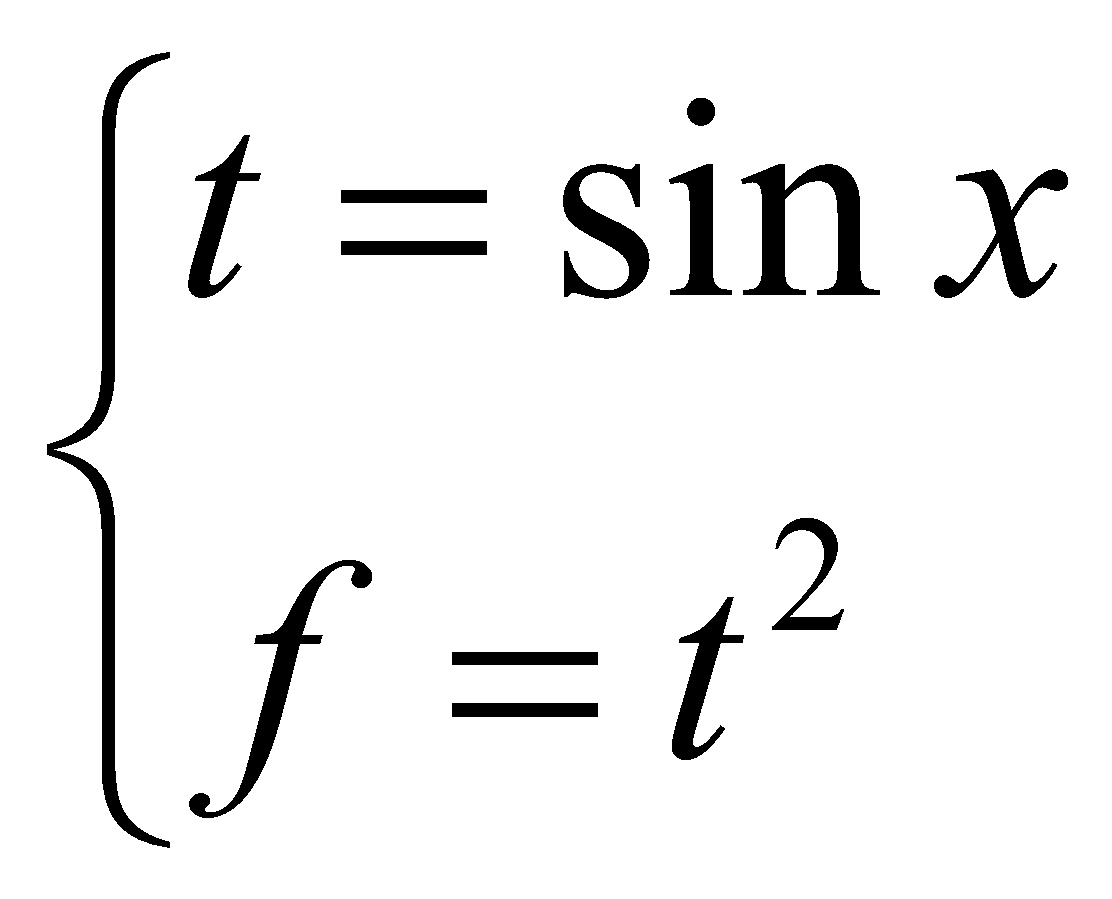 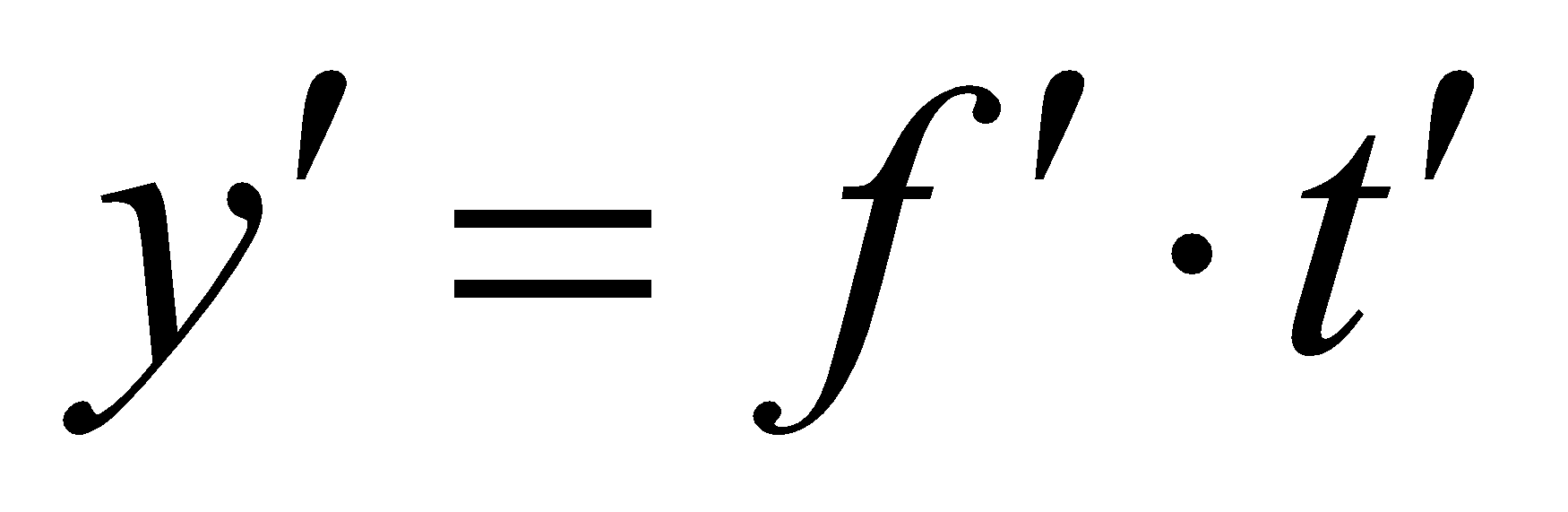 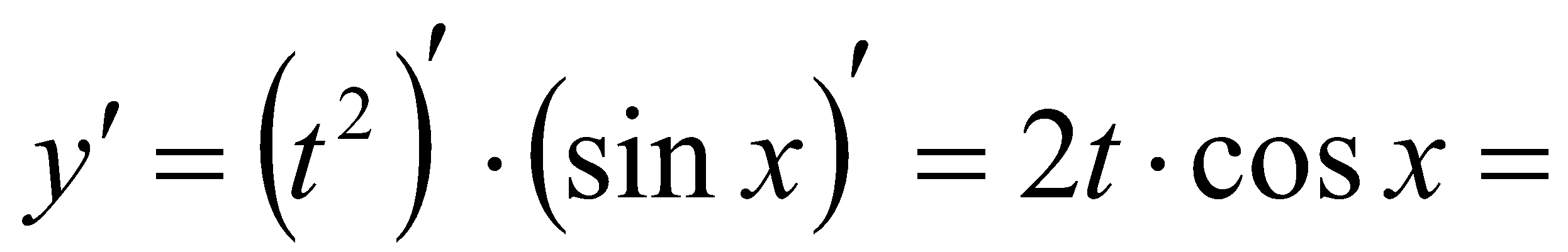 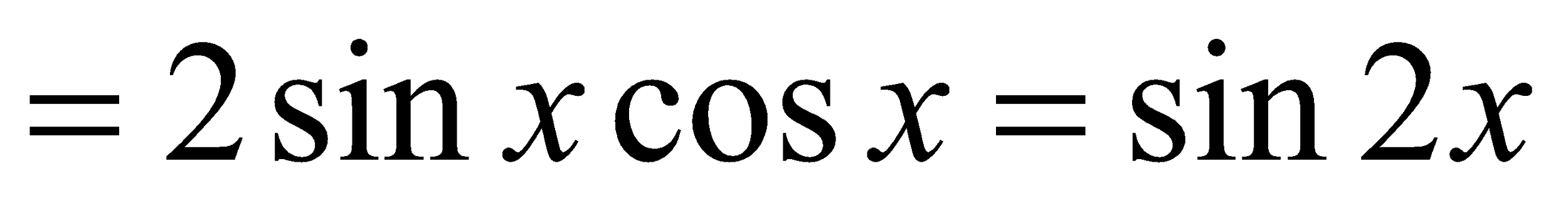 Myppt.ru
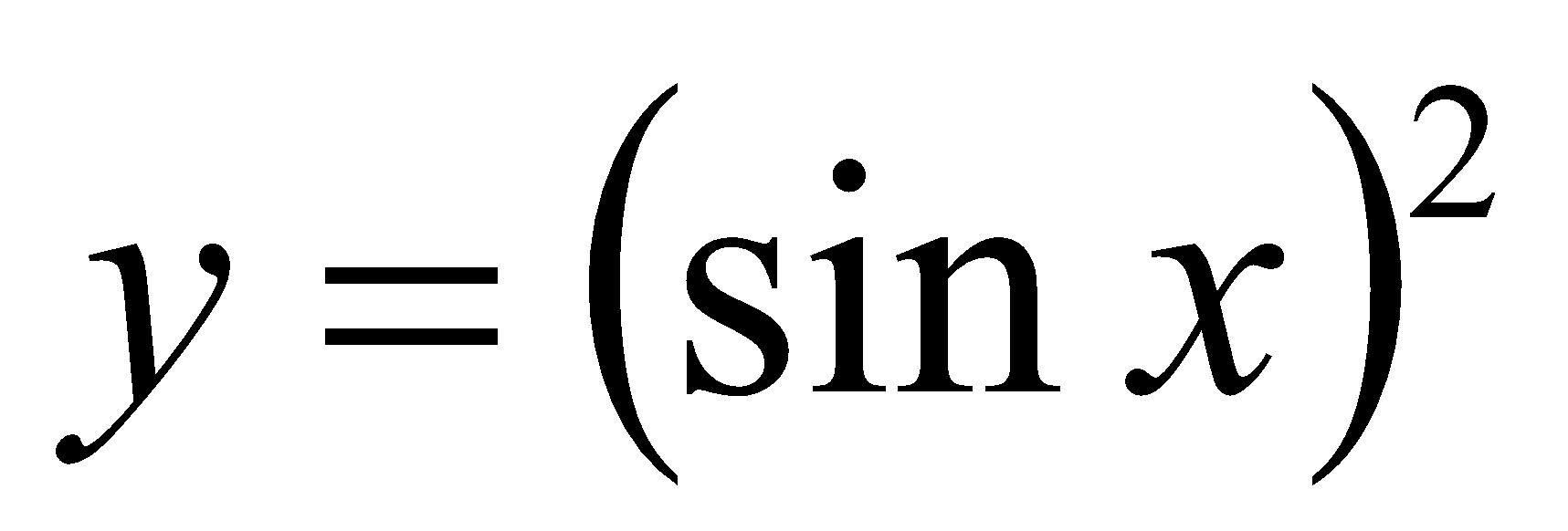 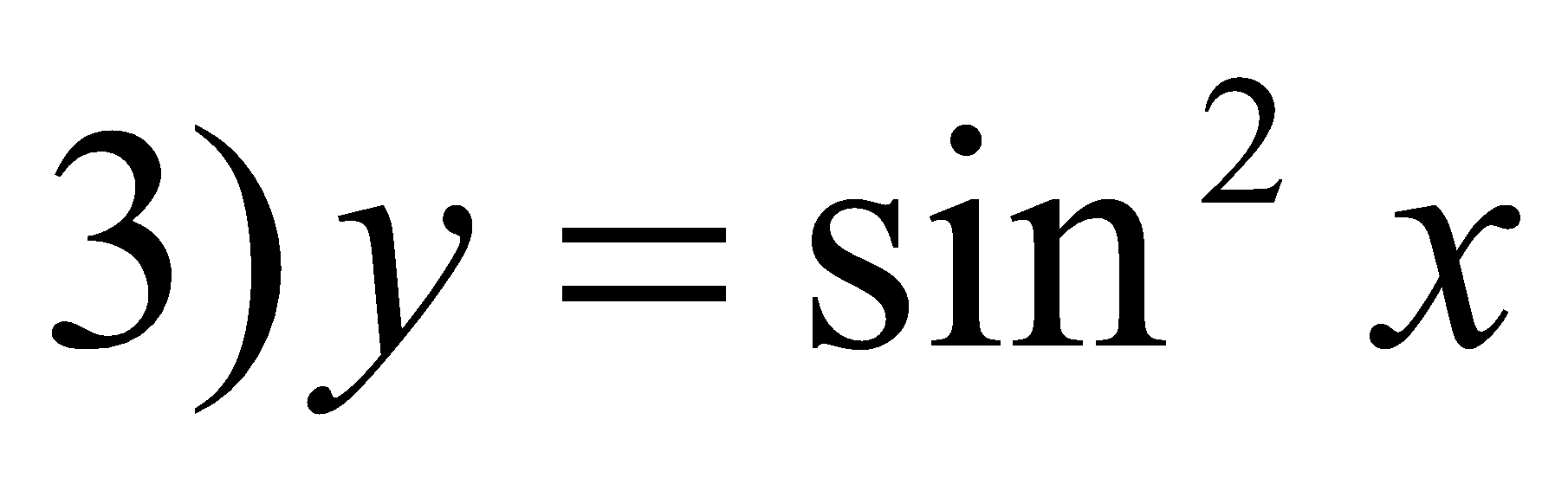 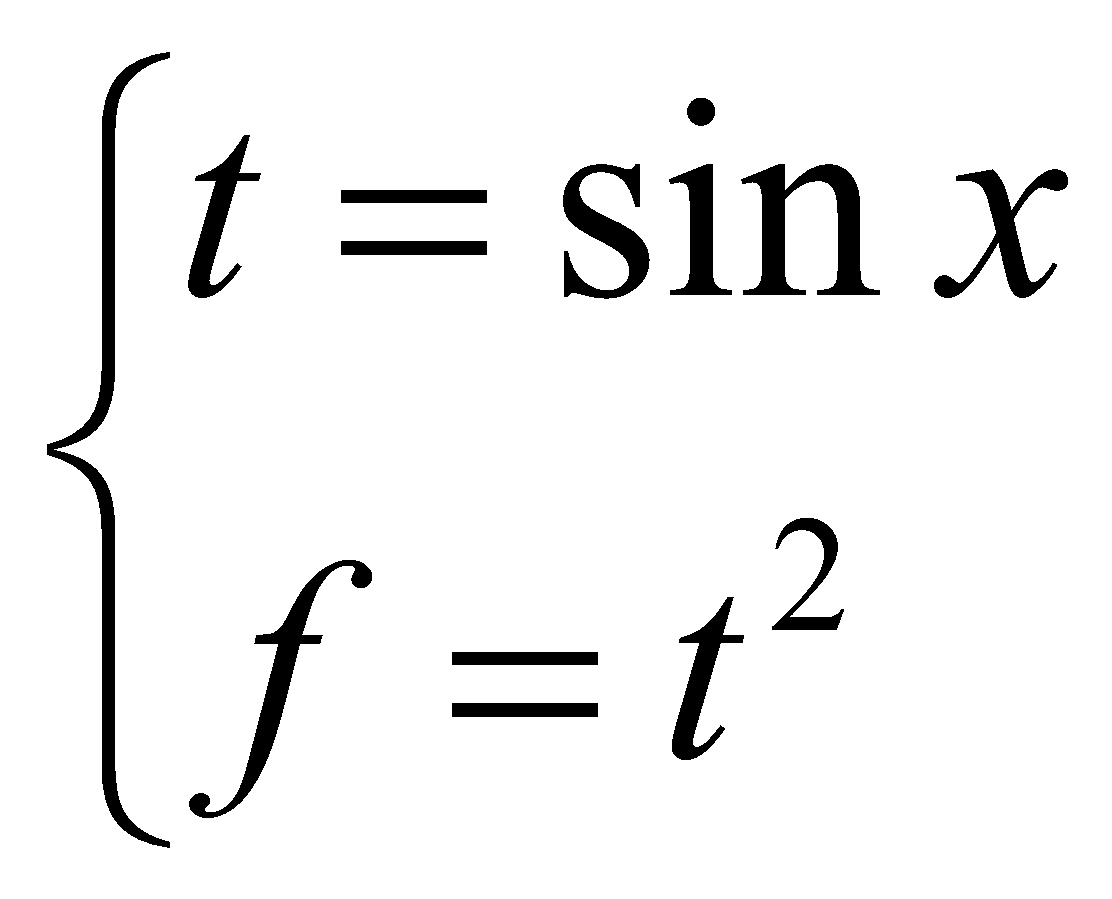 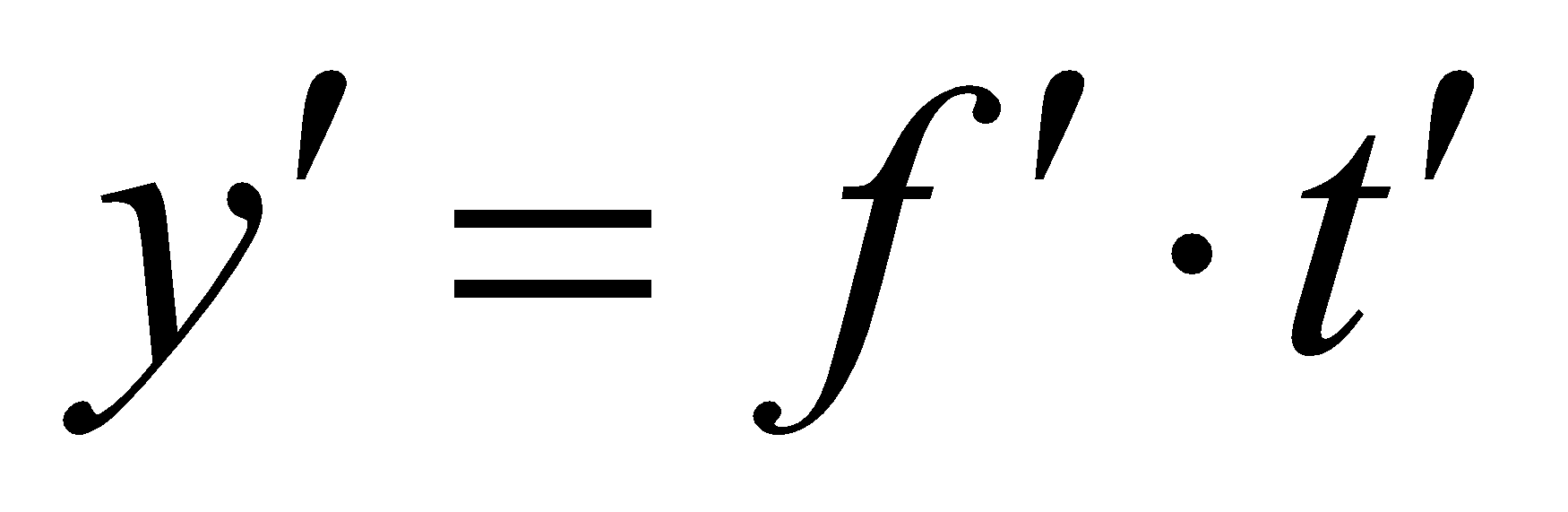 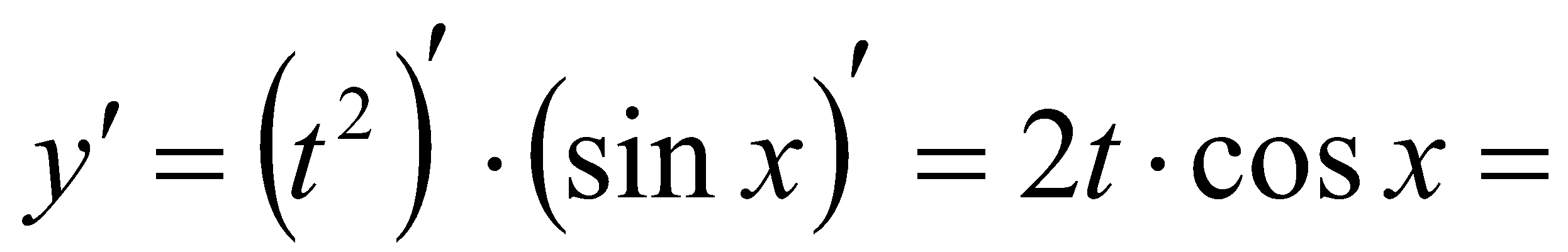 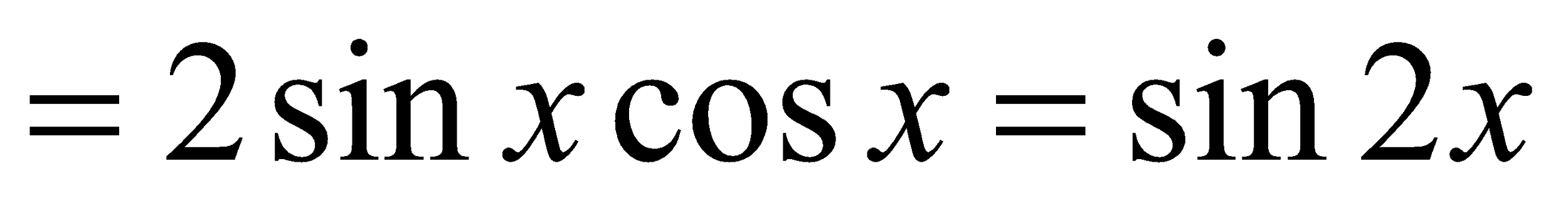 Myppt.ru
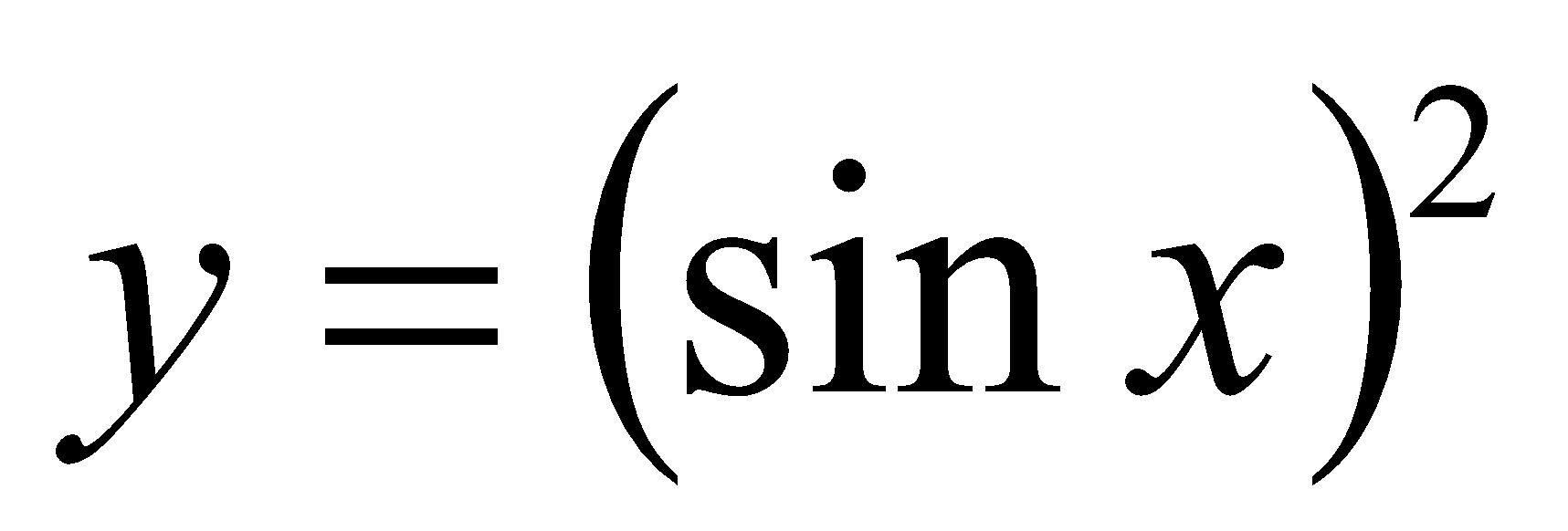 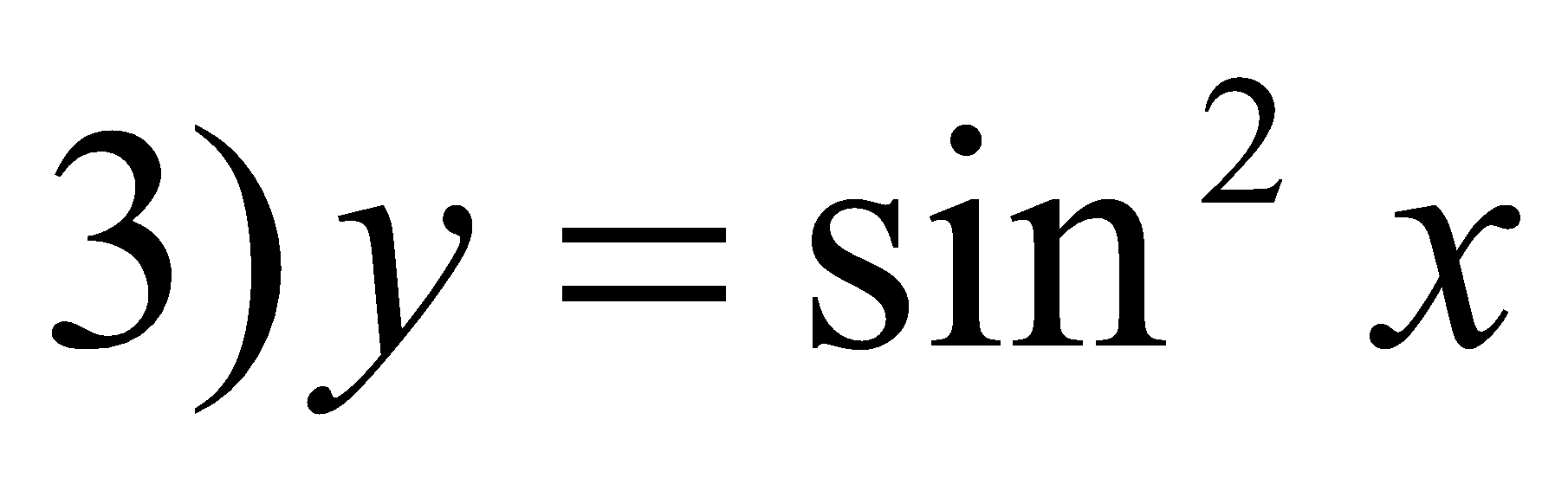 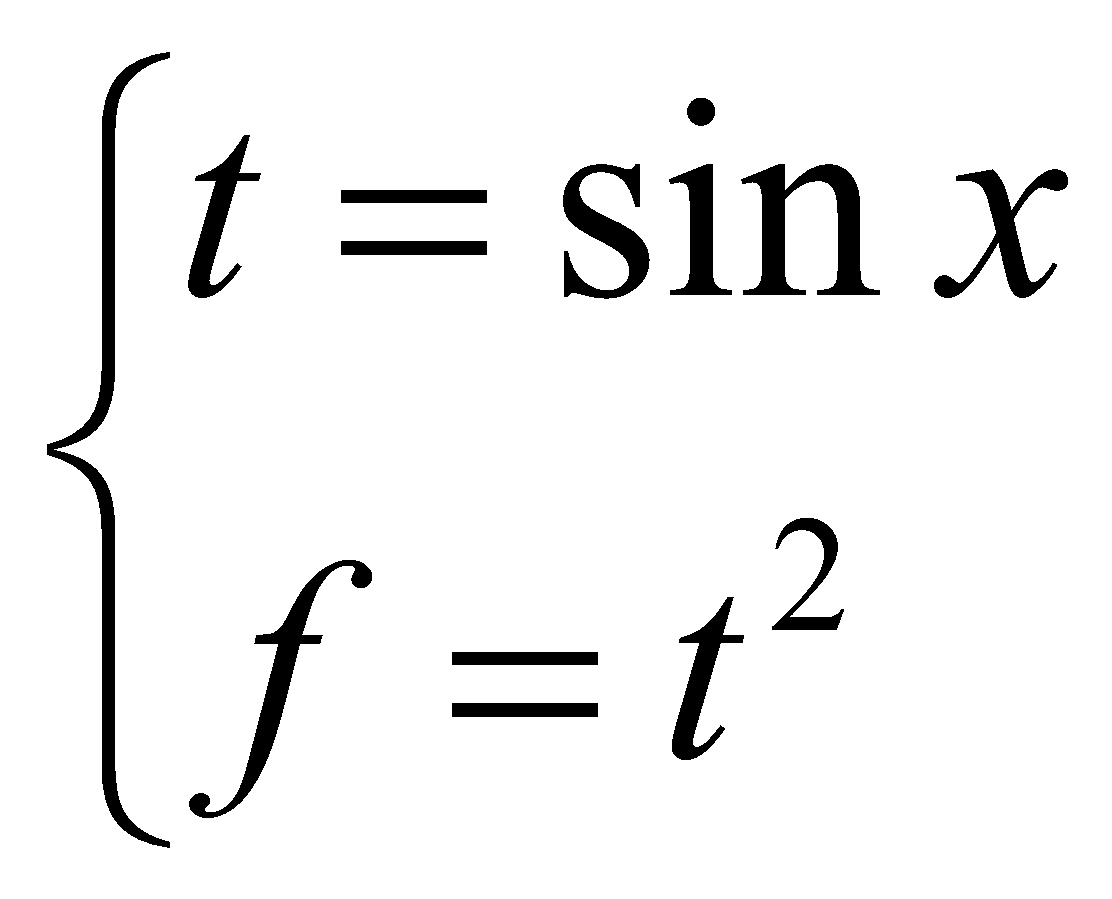 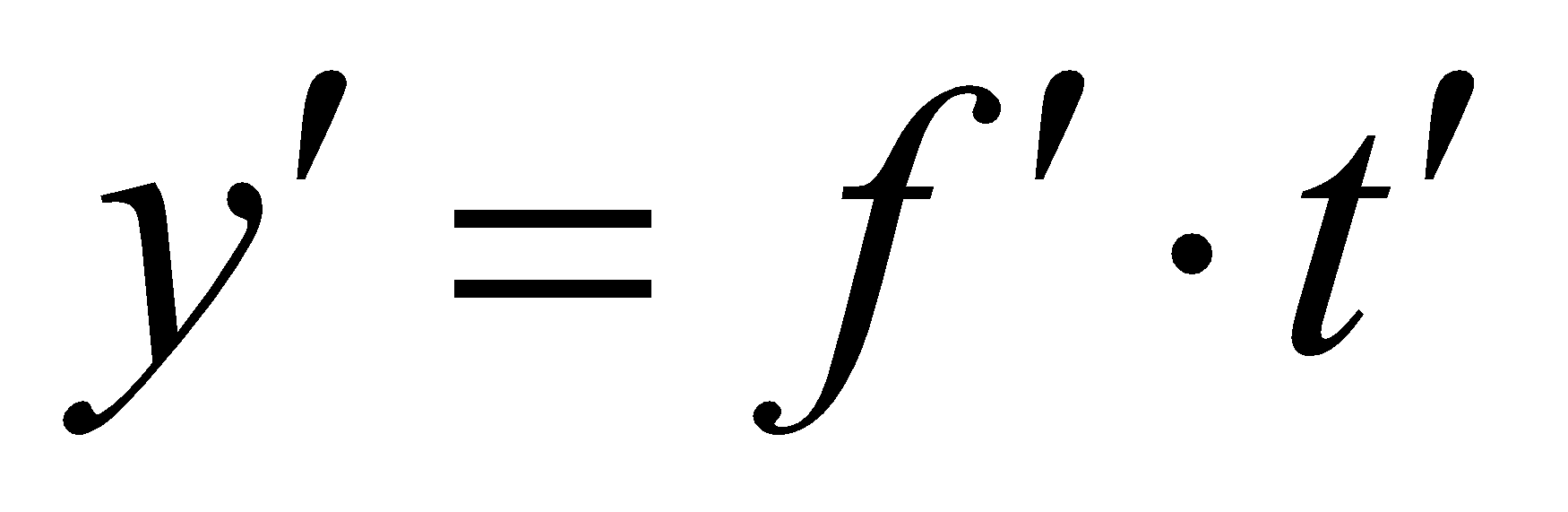 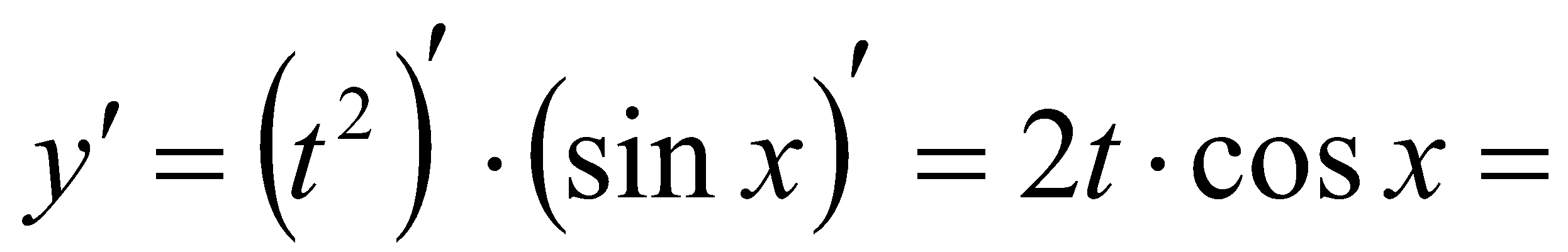 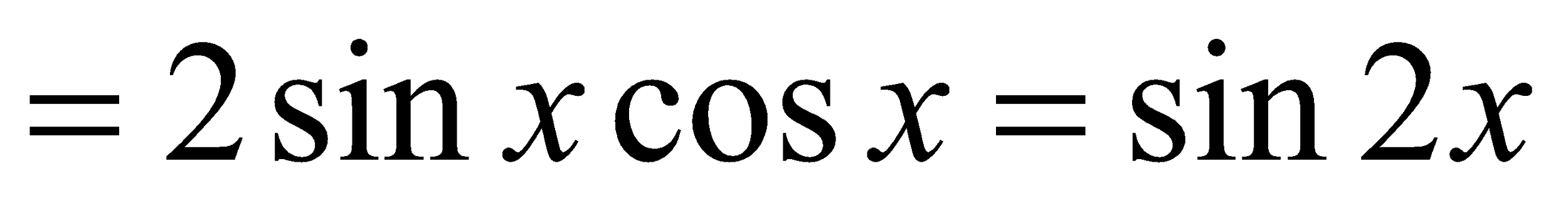 Myppt.ru
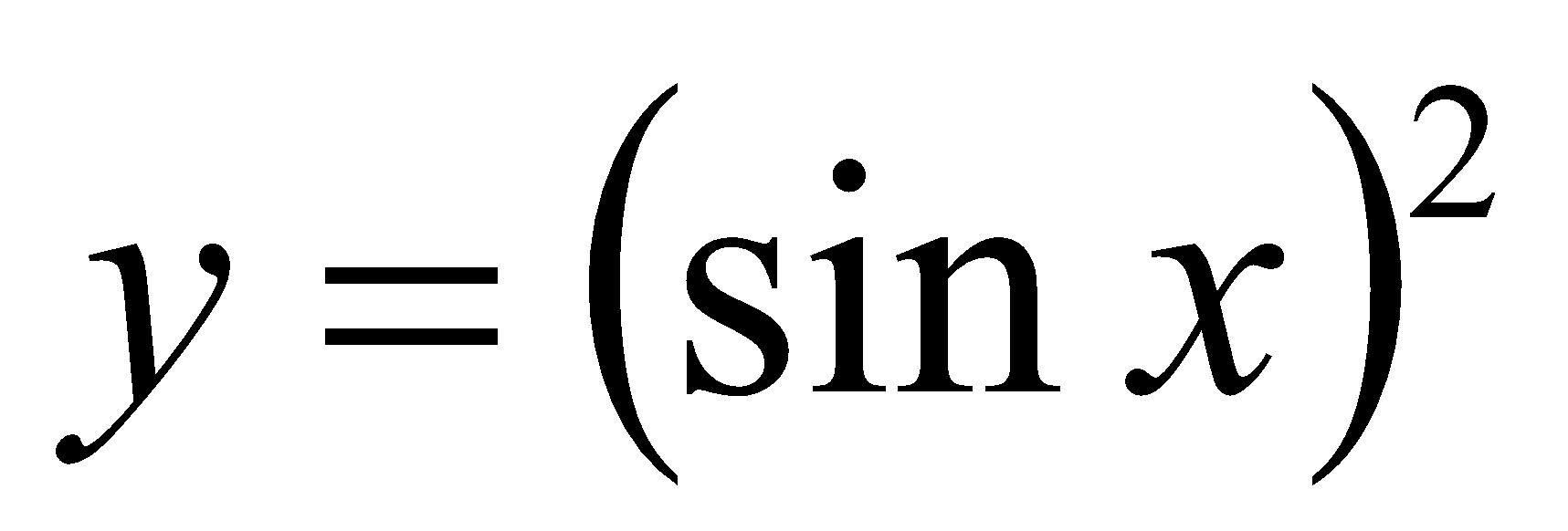 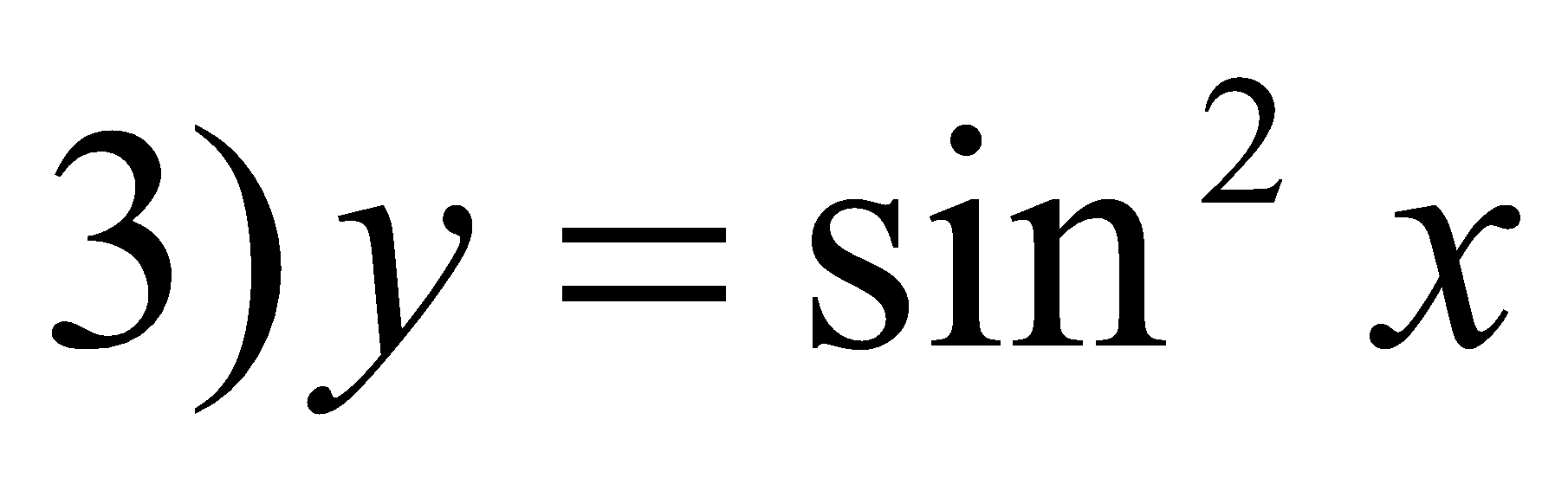 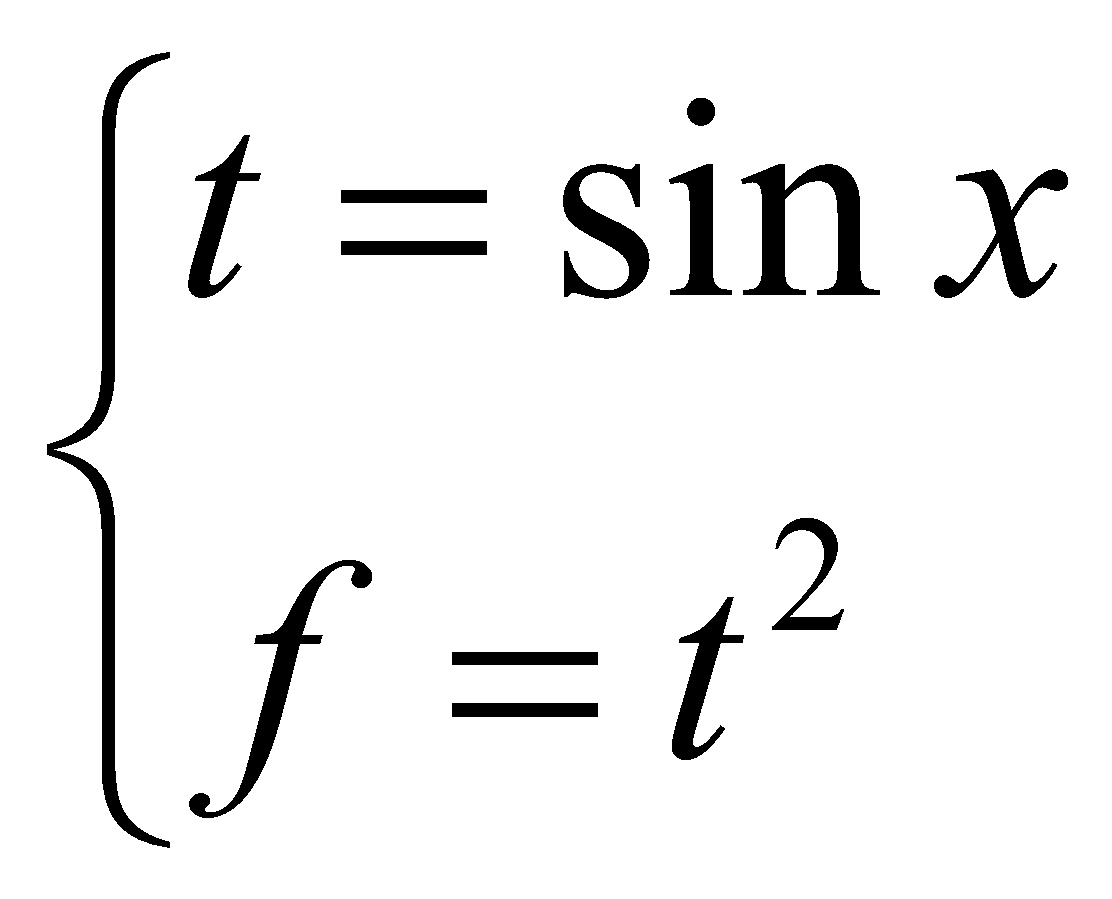 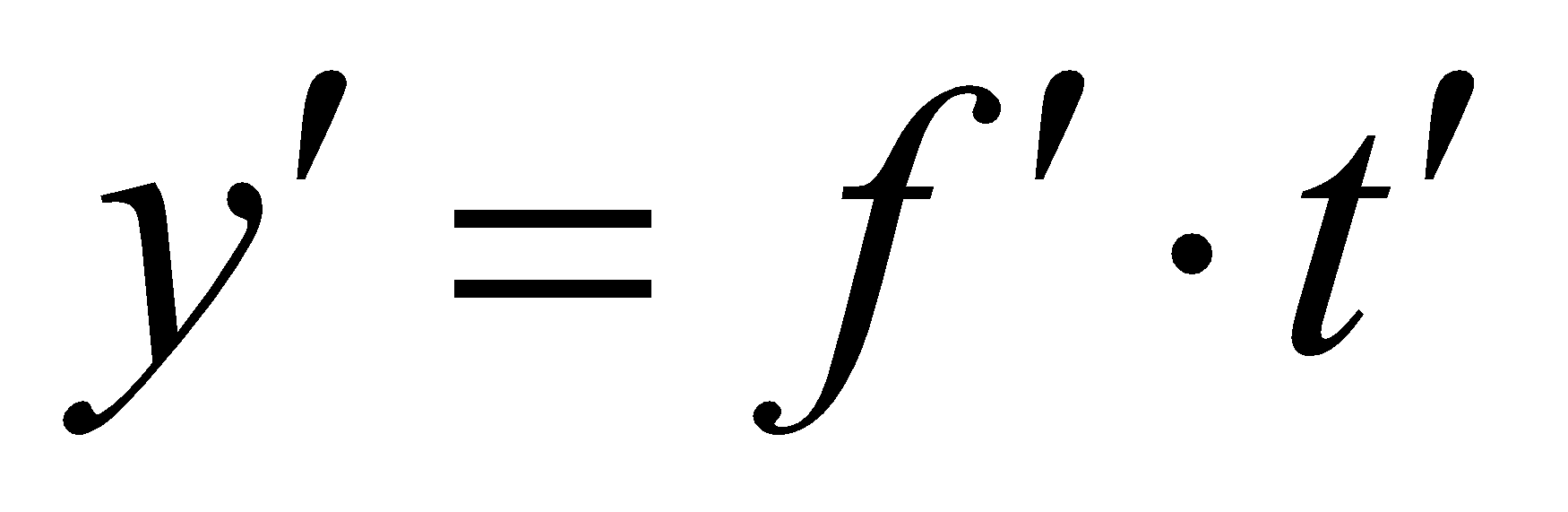 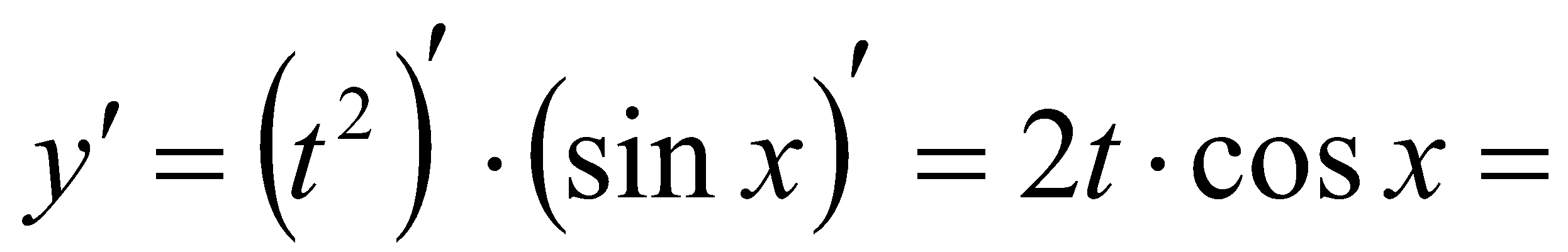 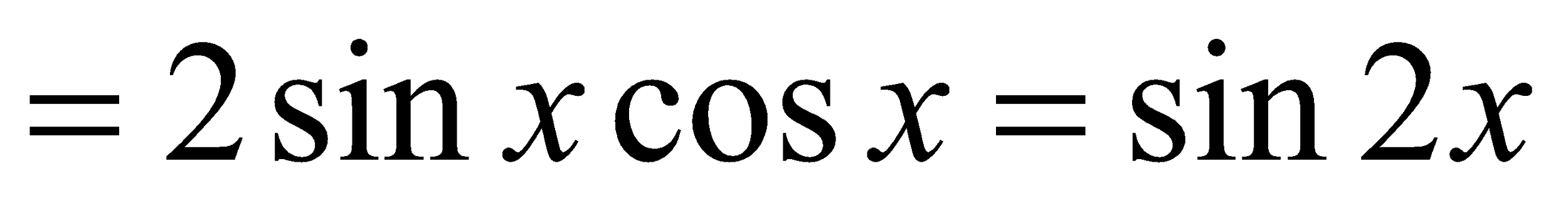 Myppt.ru
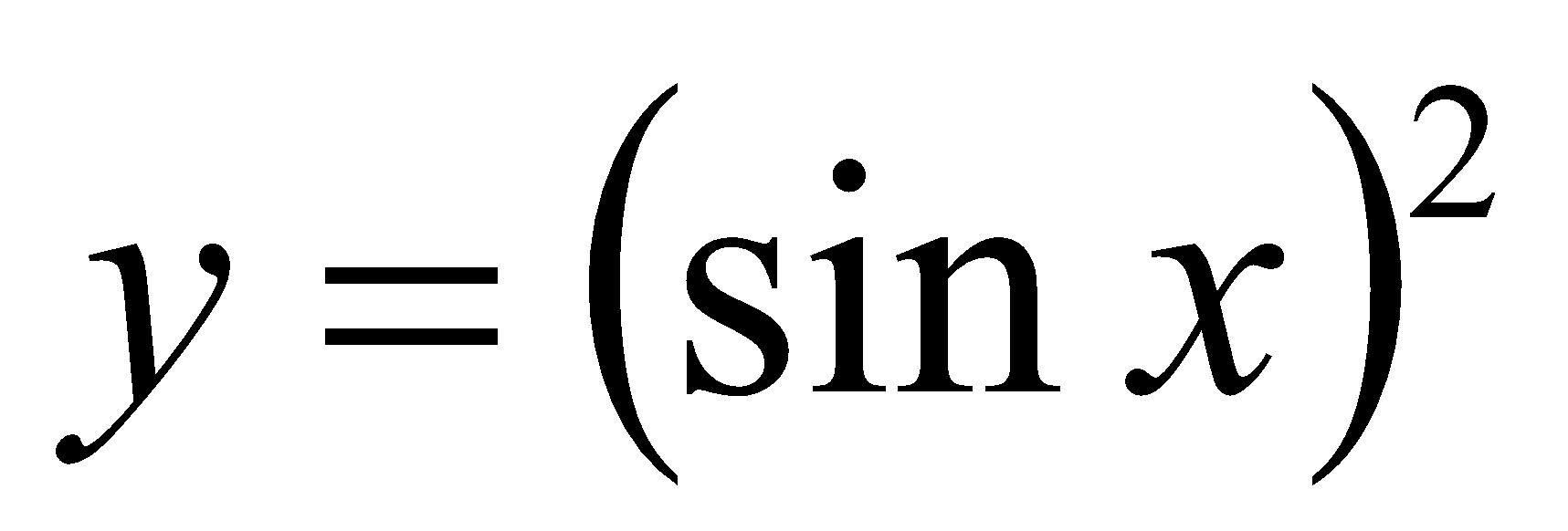 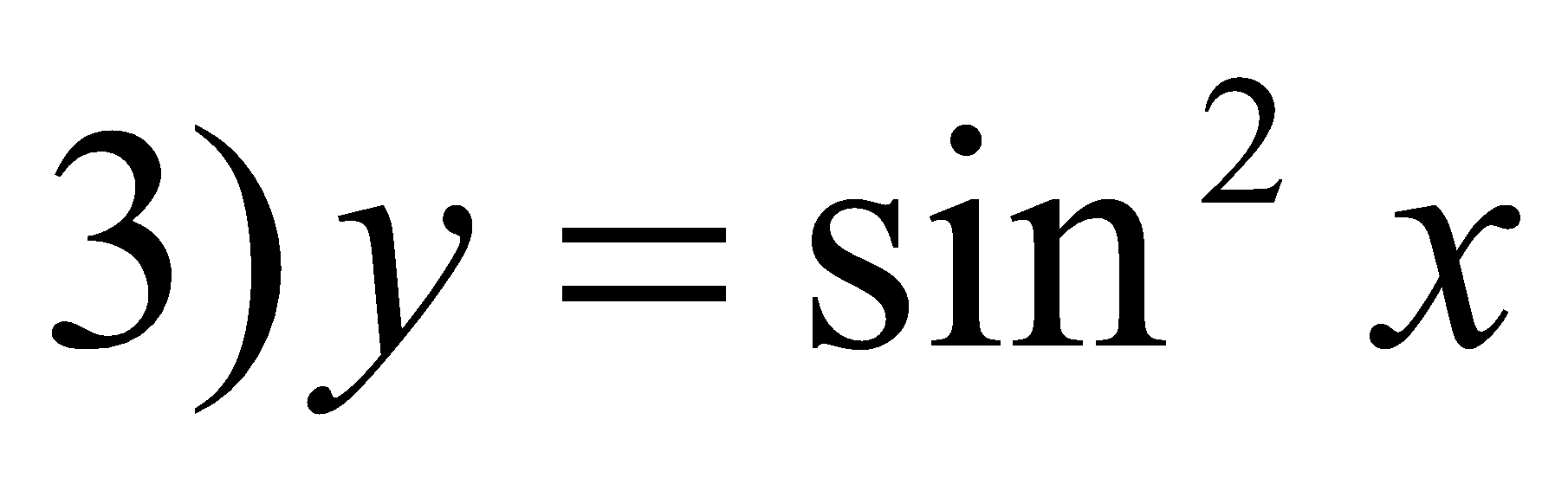 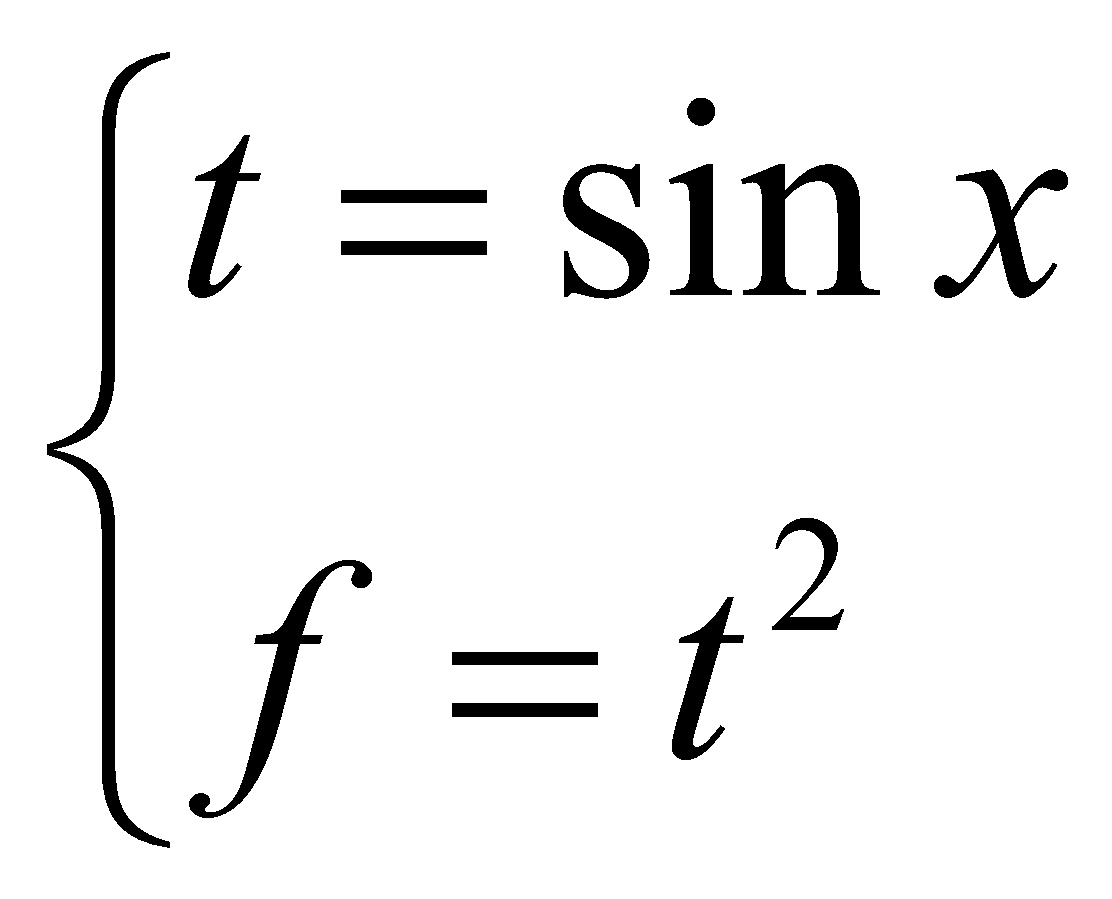 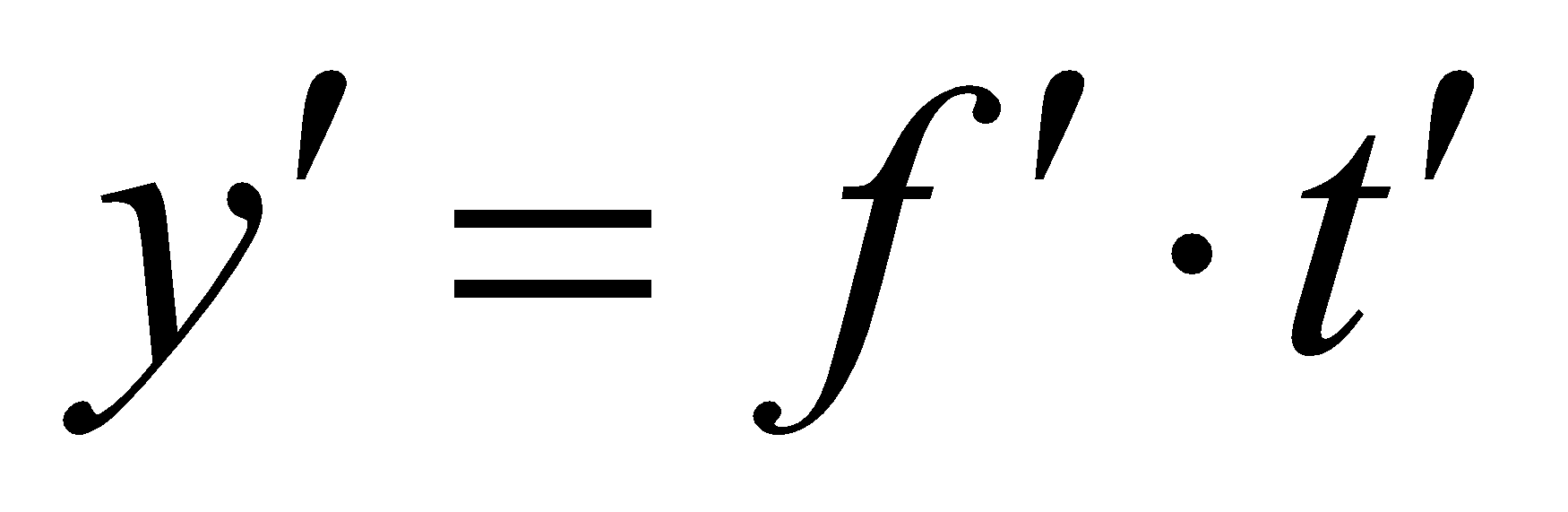 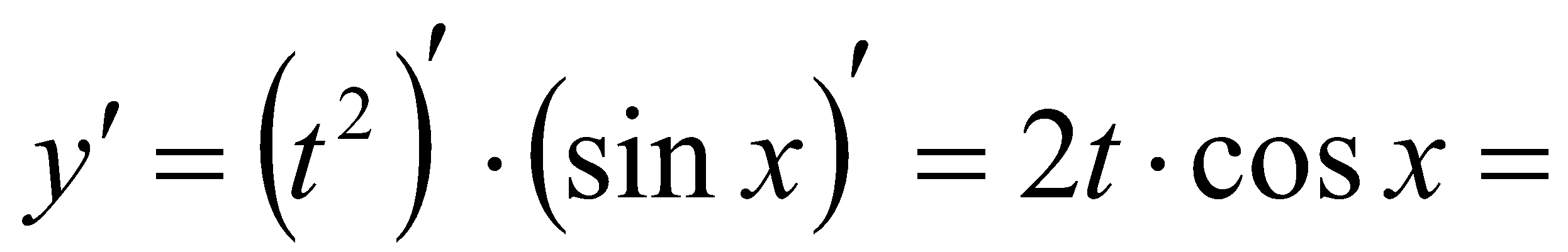 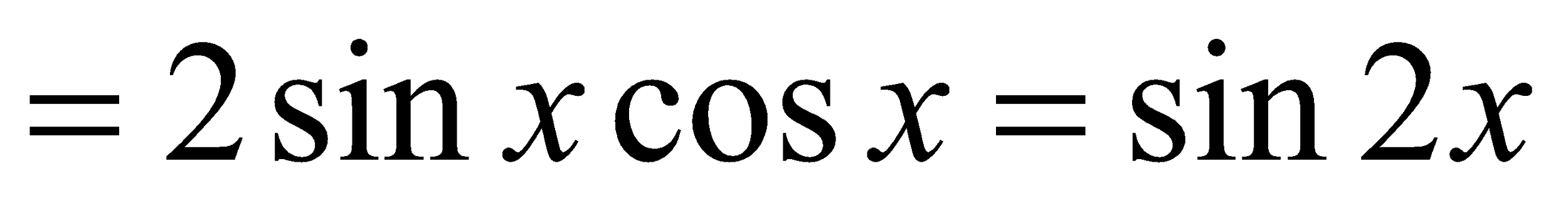 Myppt.ru
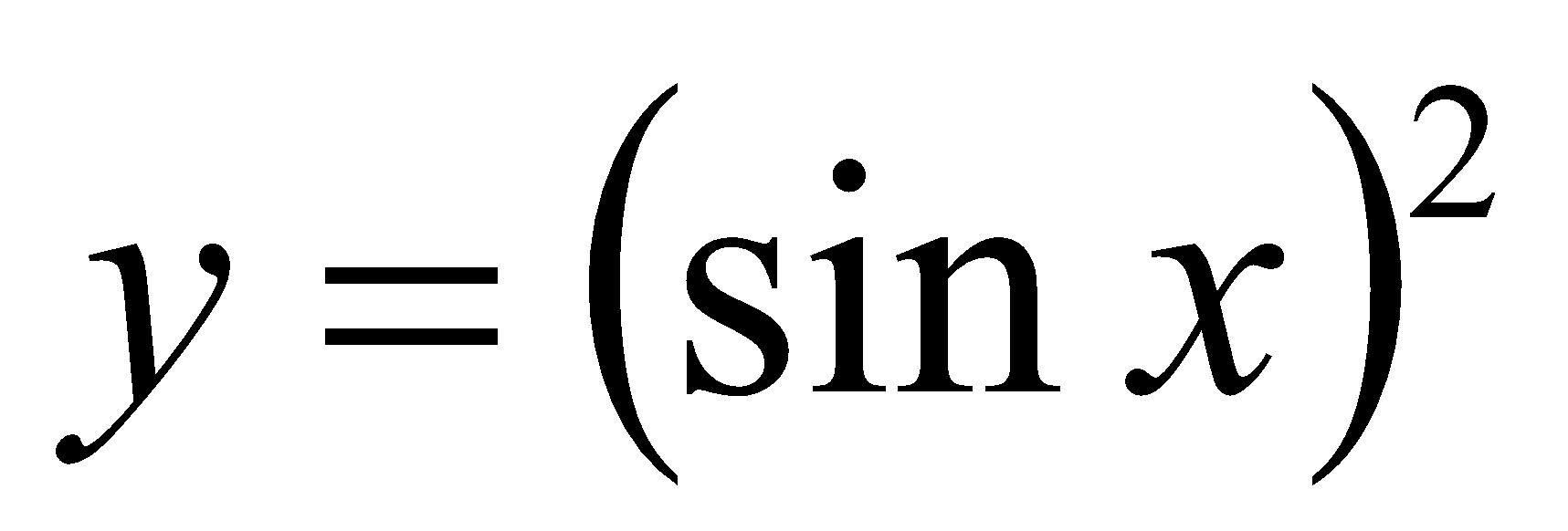 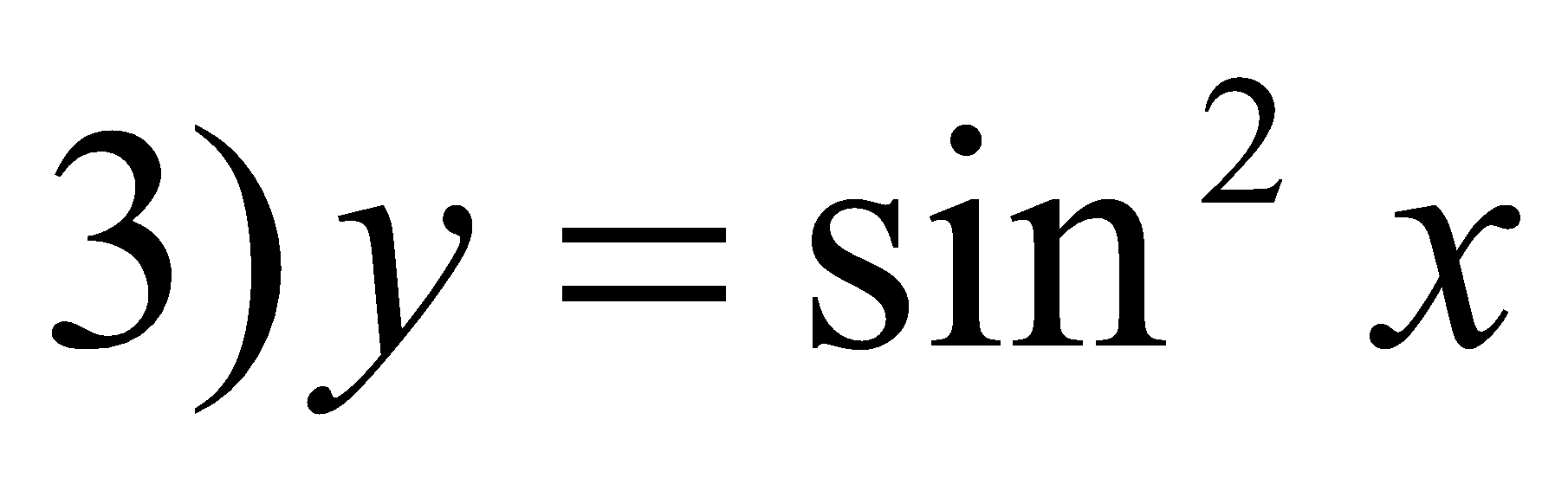 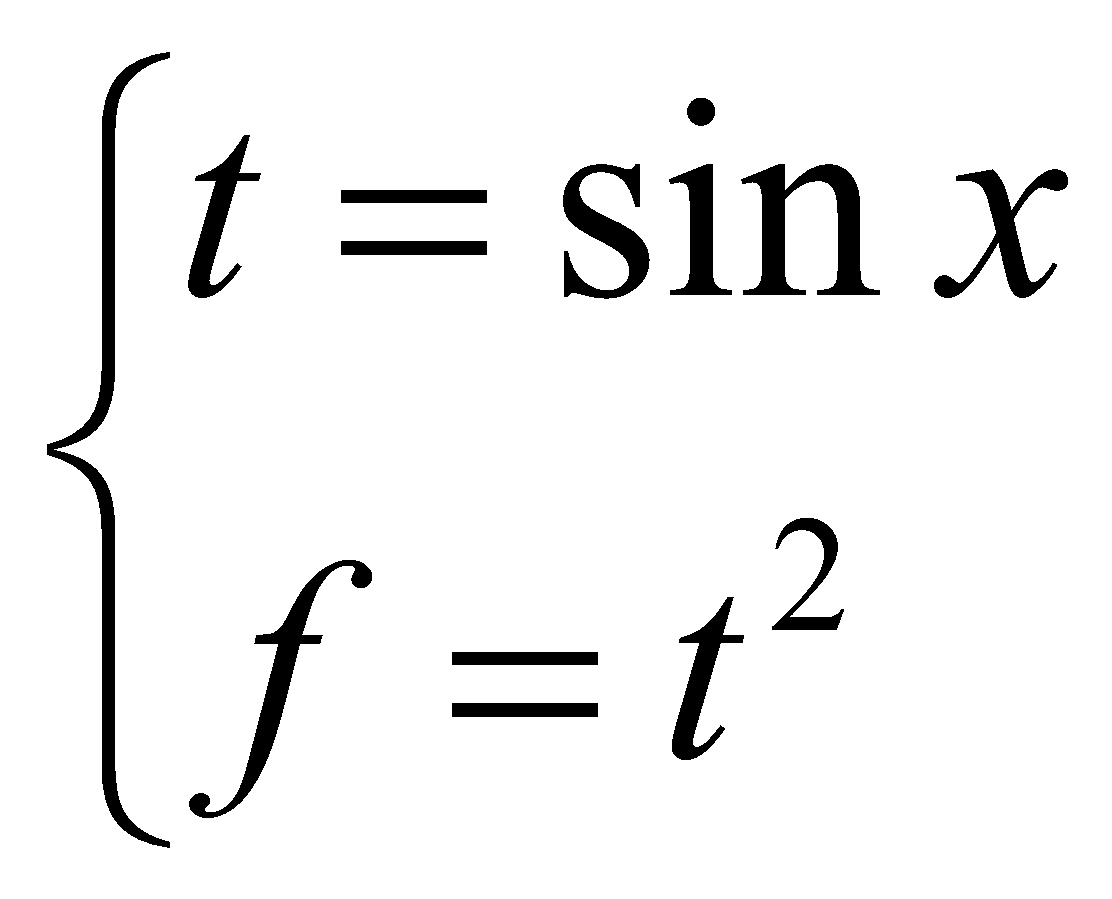 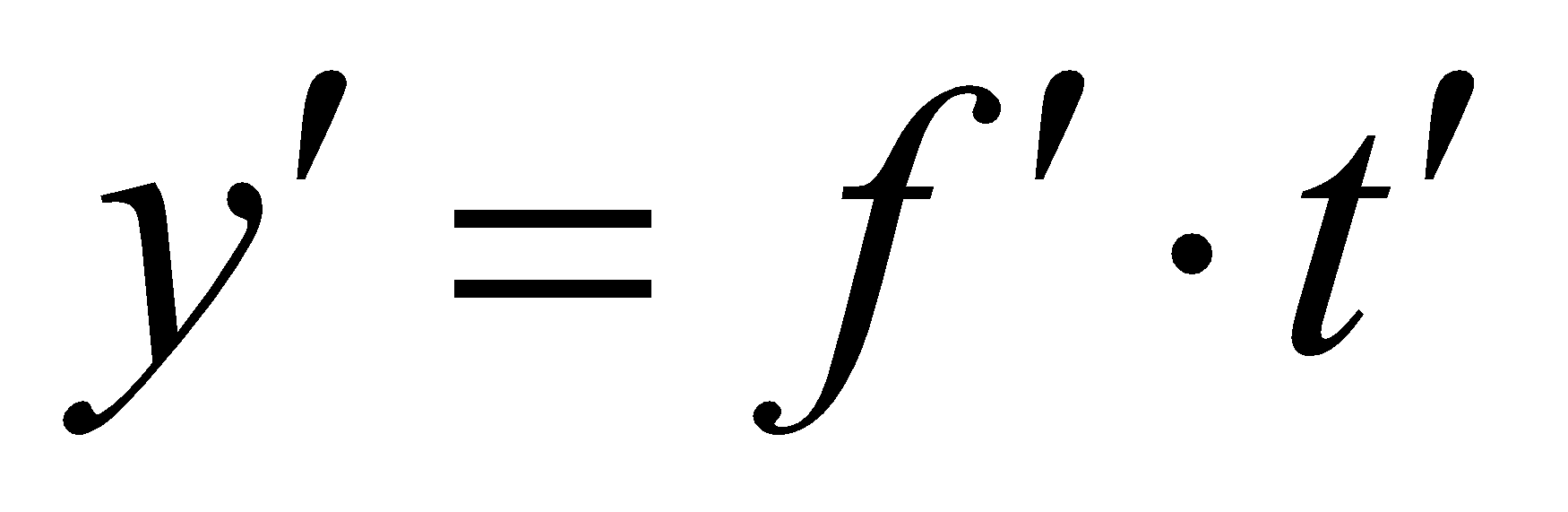 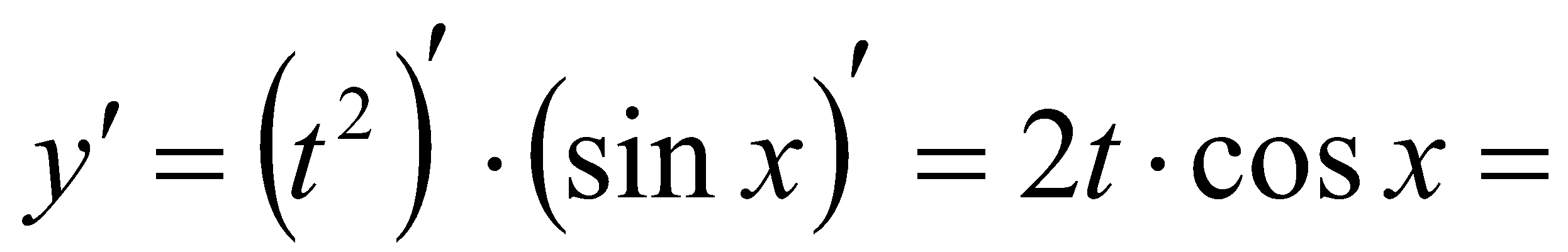 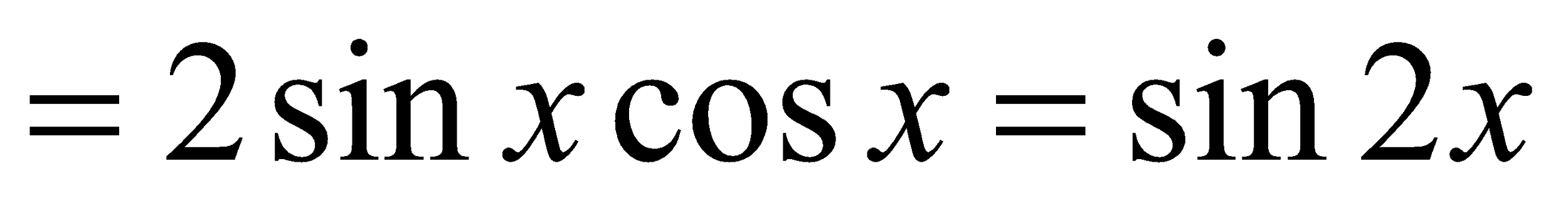 Myppt.ru
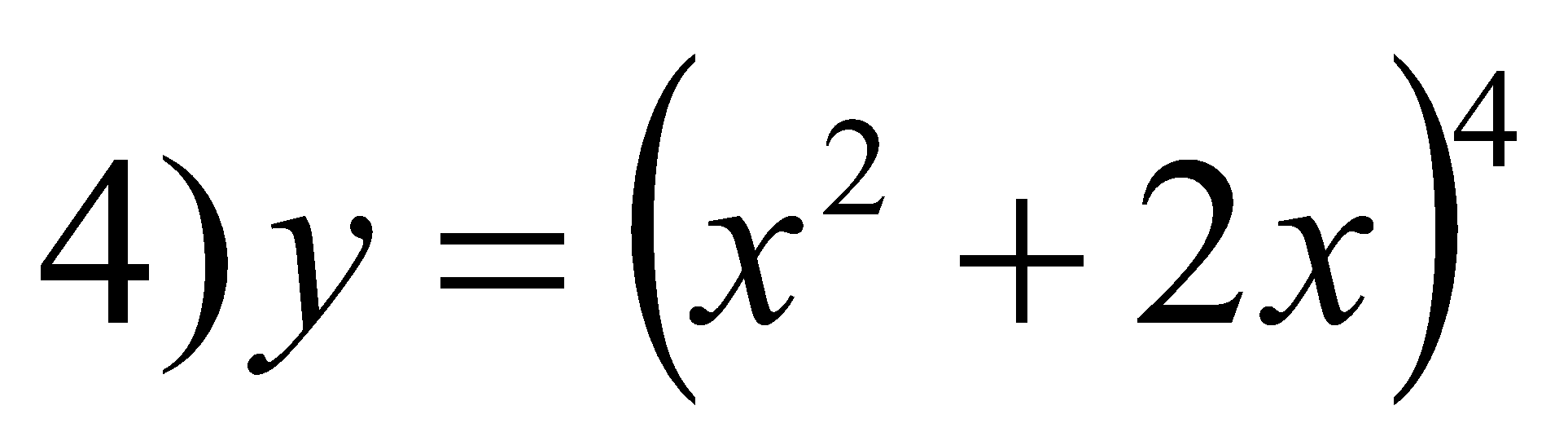 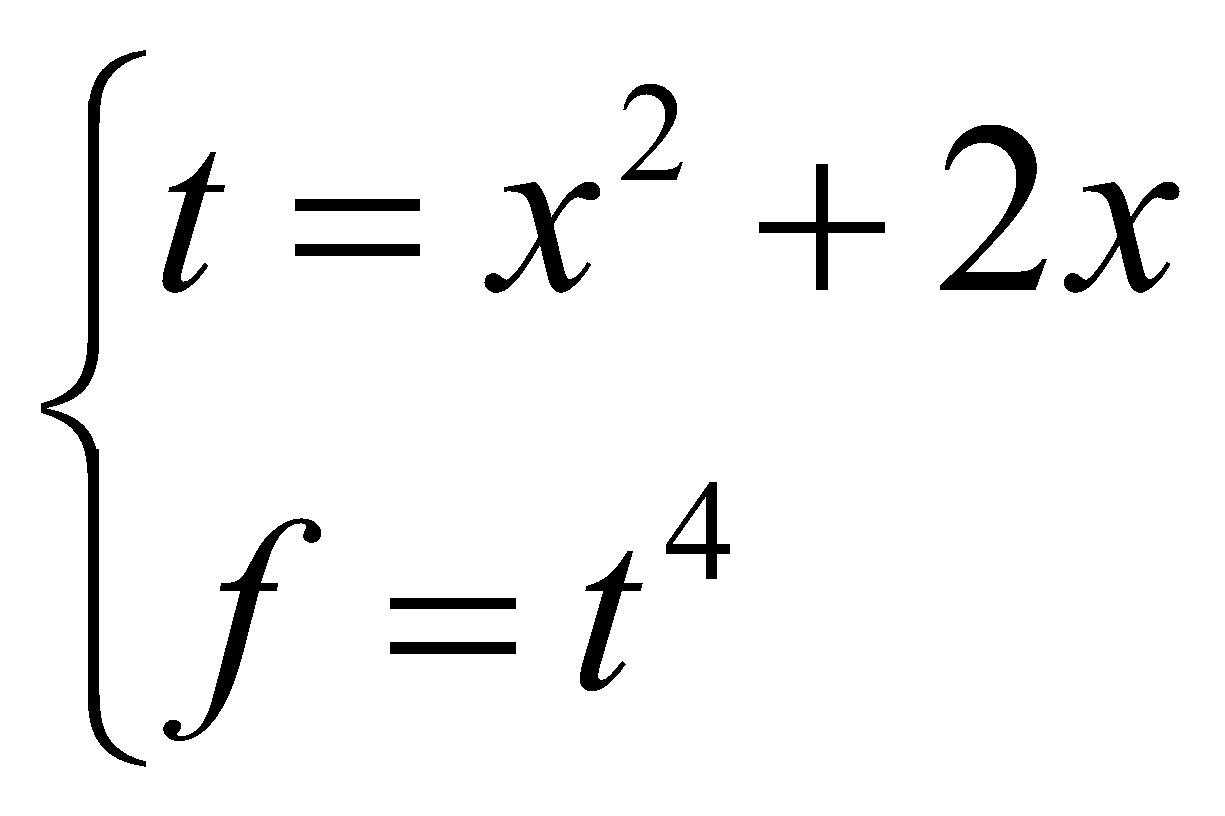 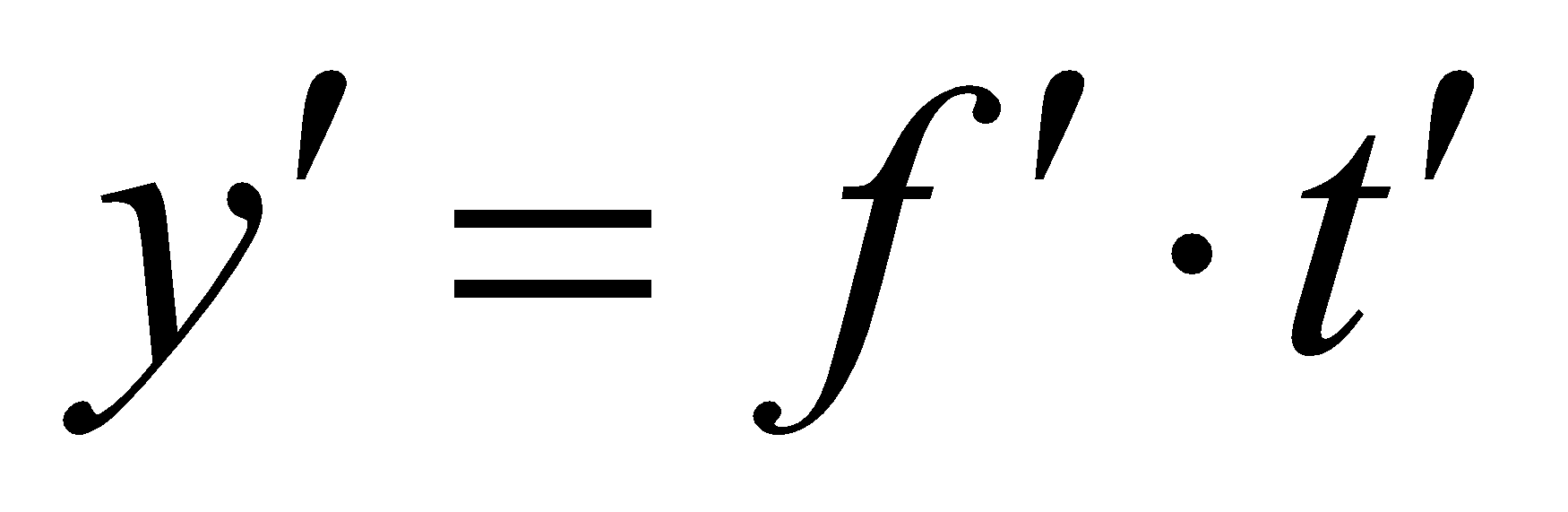 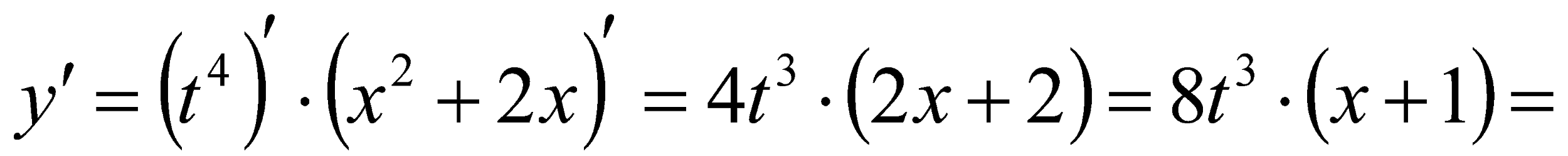 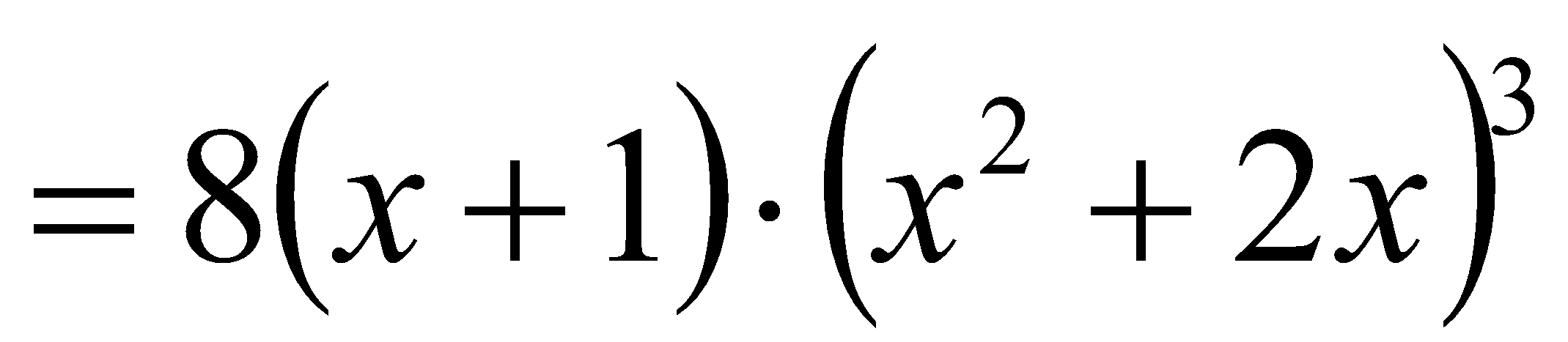 Myppt.ru
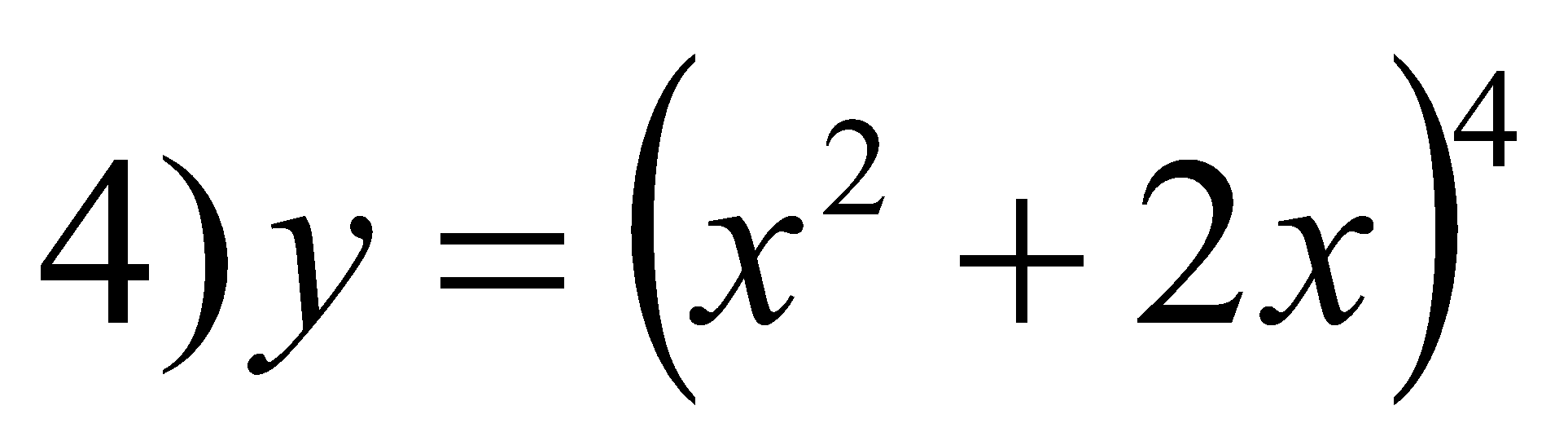 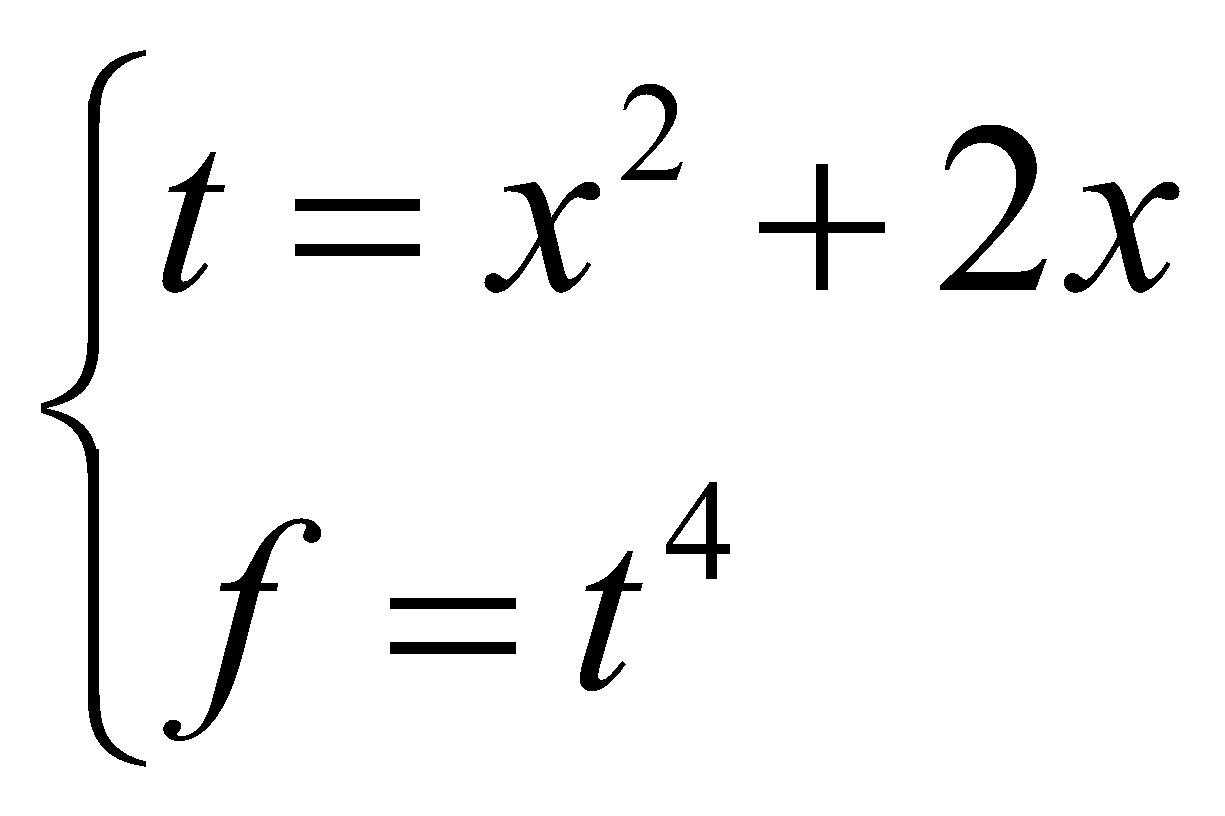 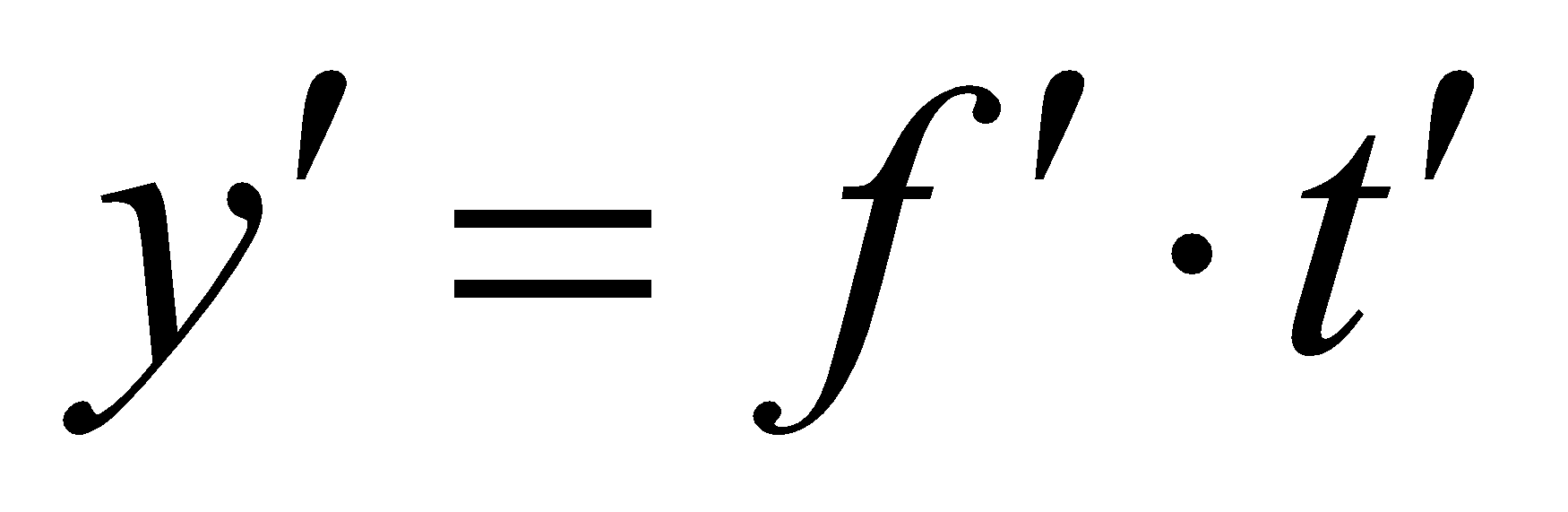 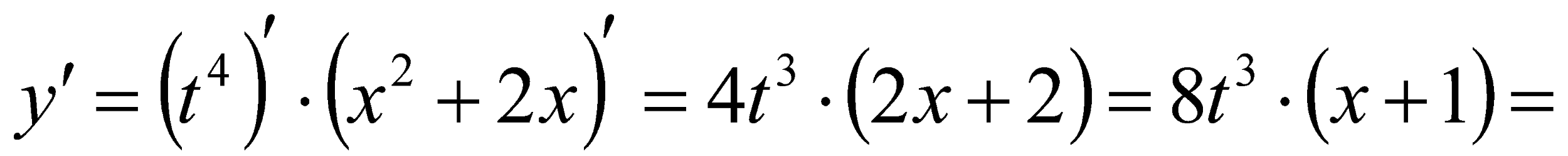 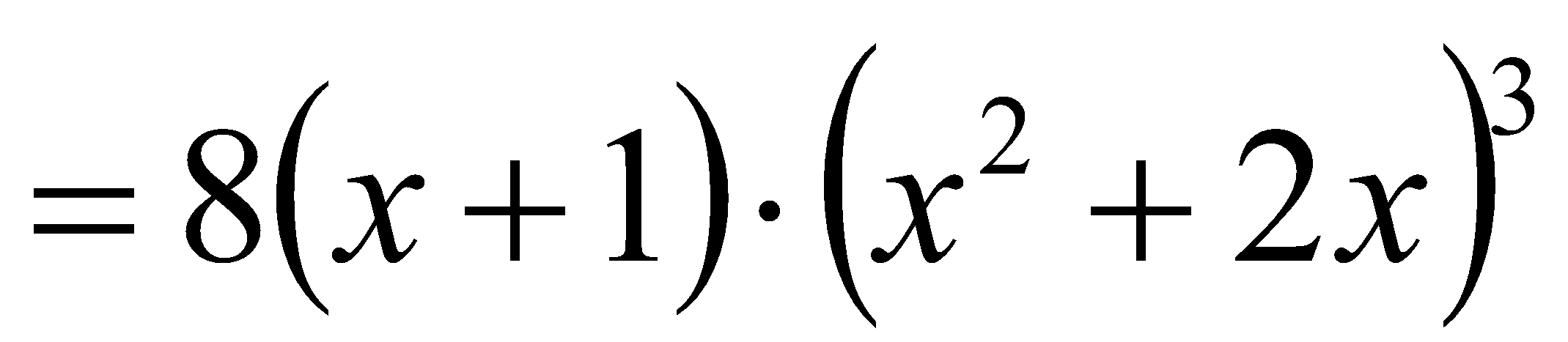 Myppt.ru
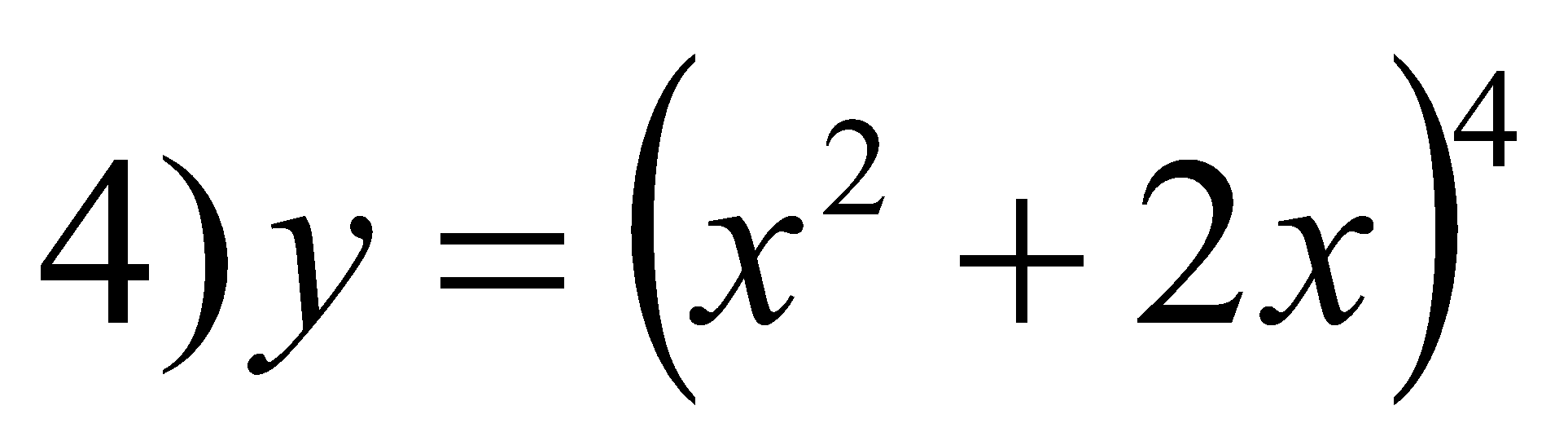 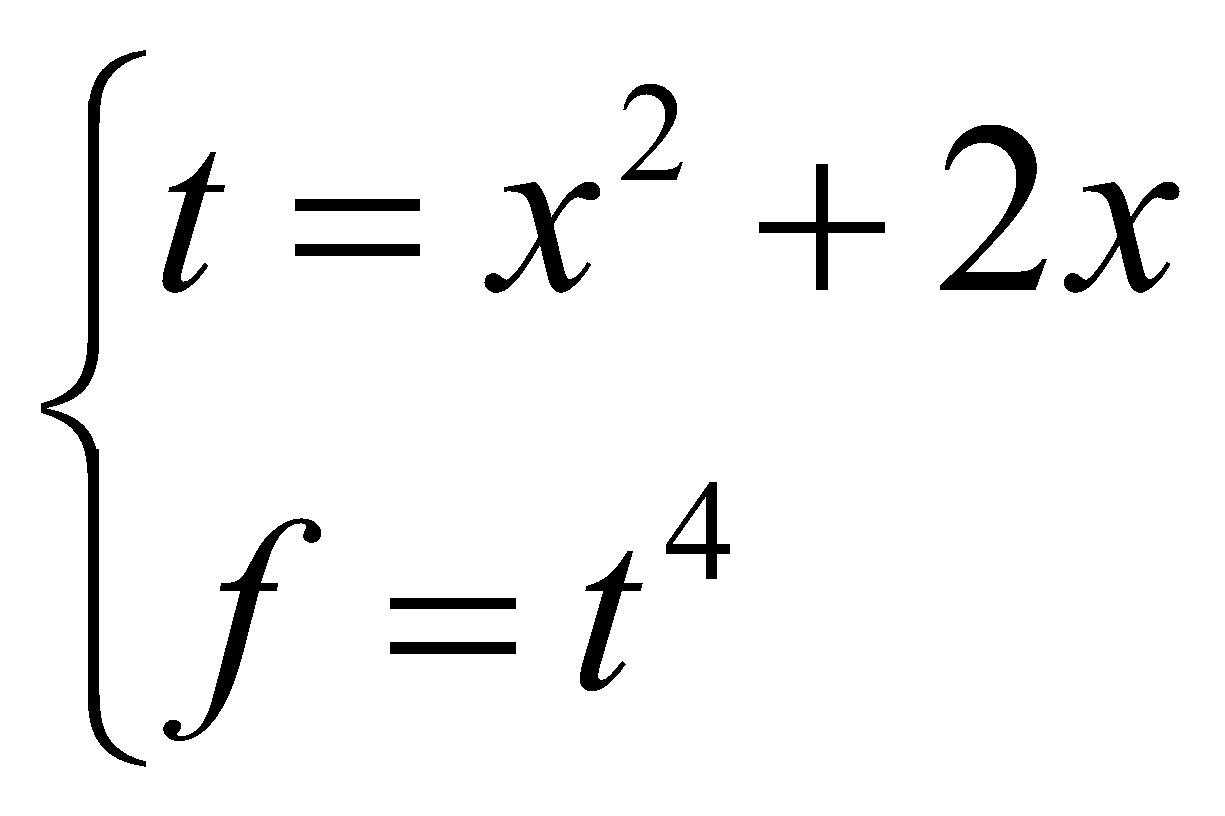 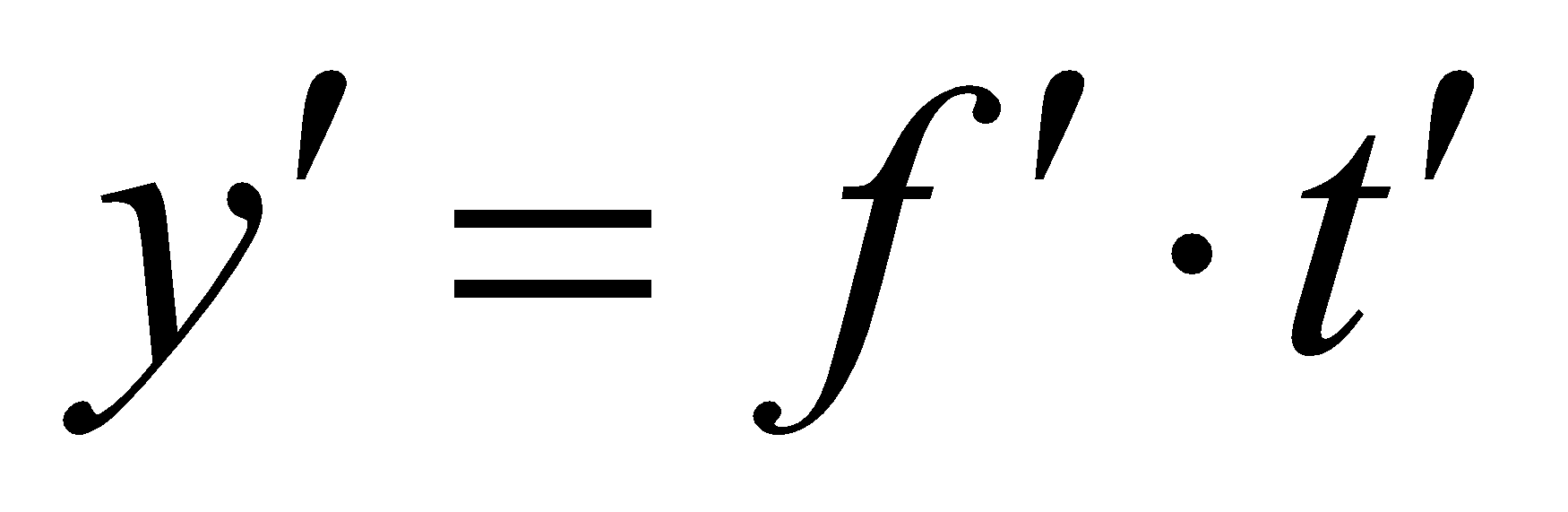 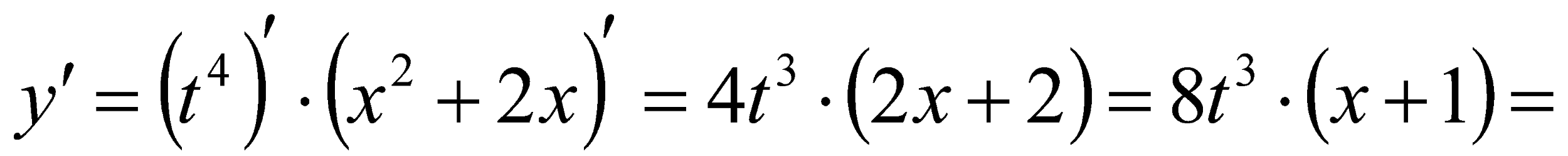 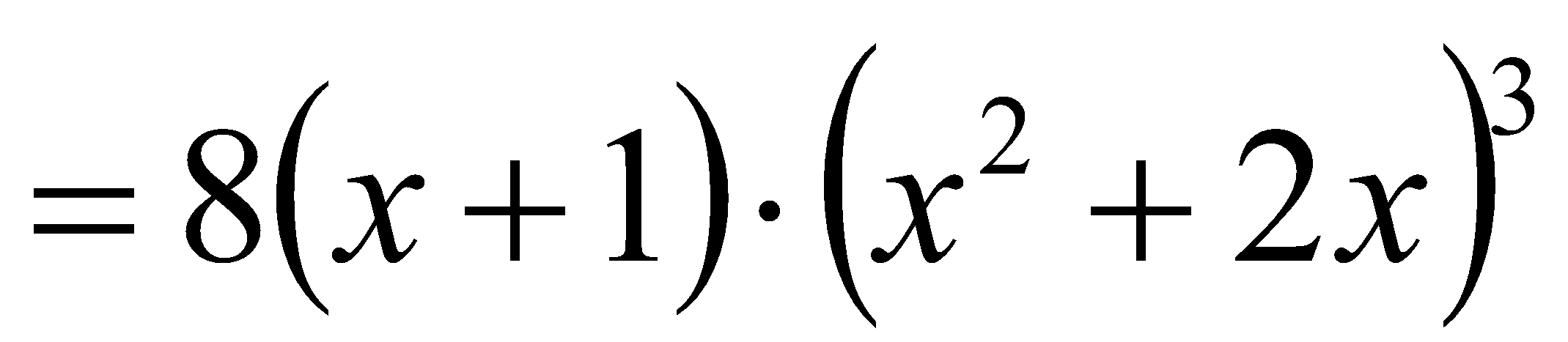 Myppt.ru
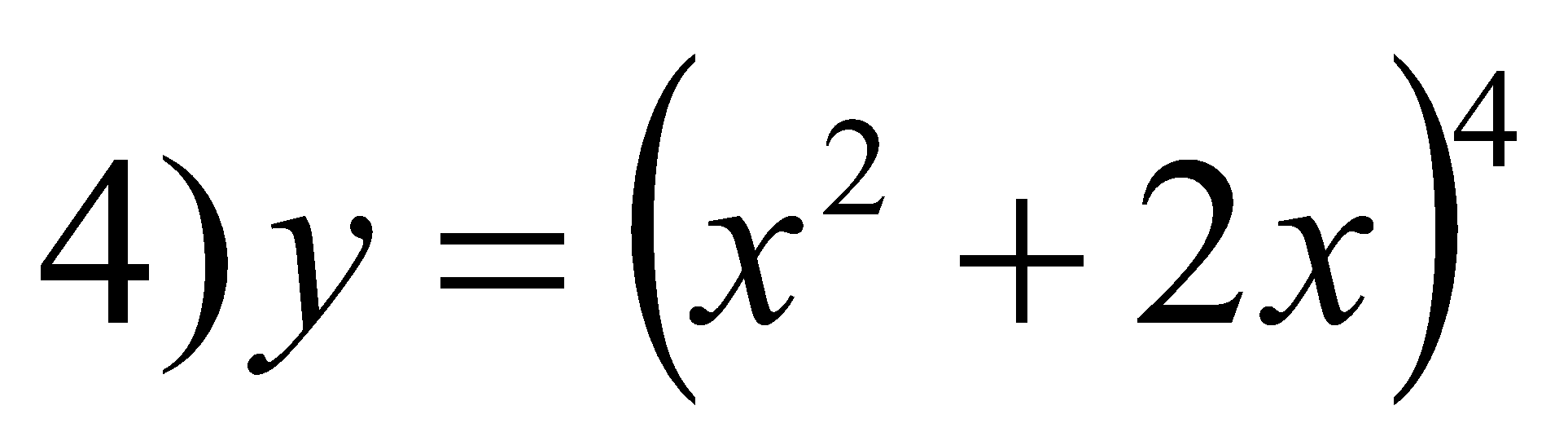 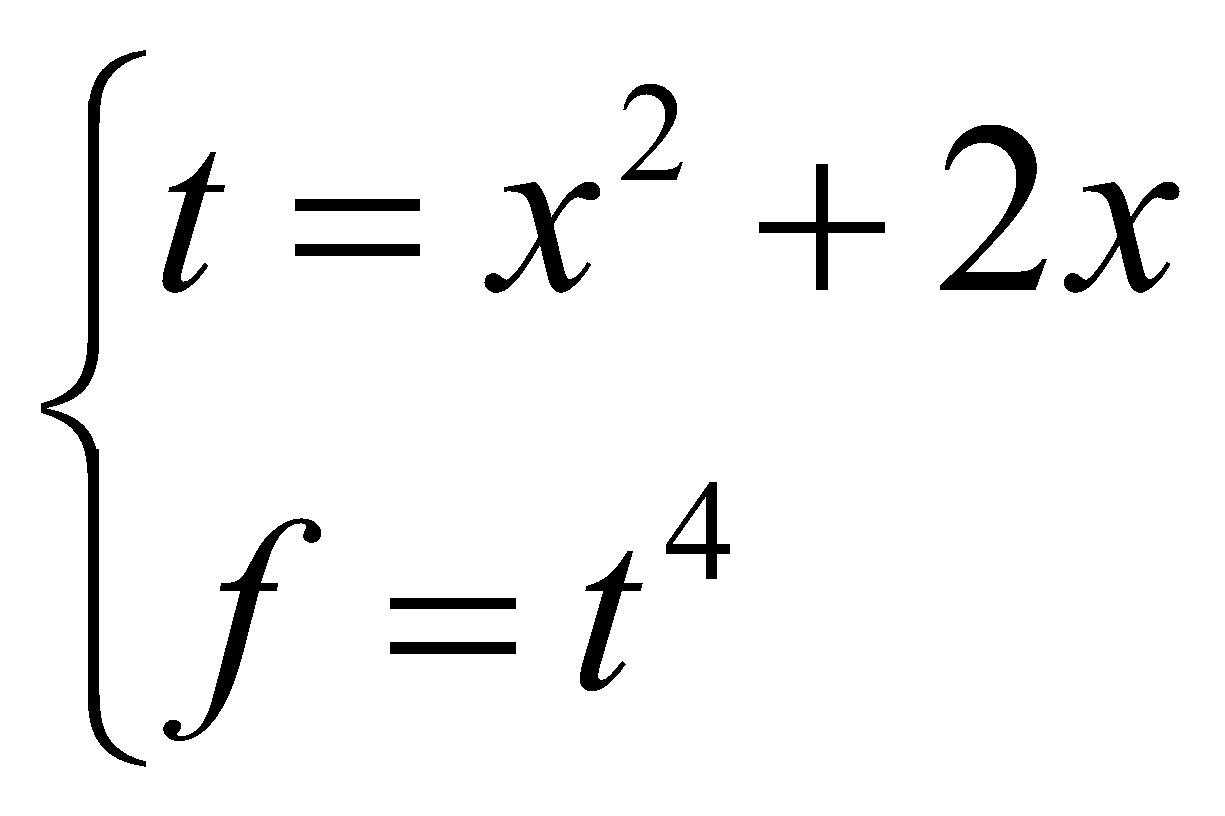 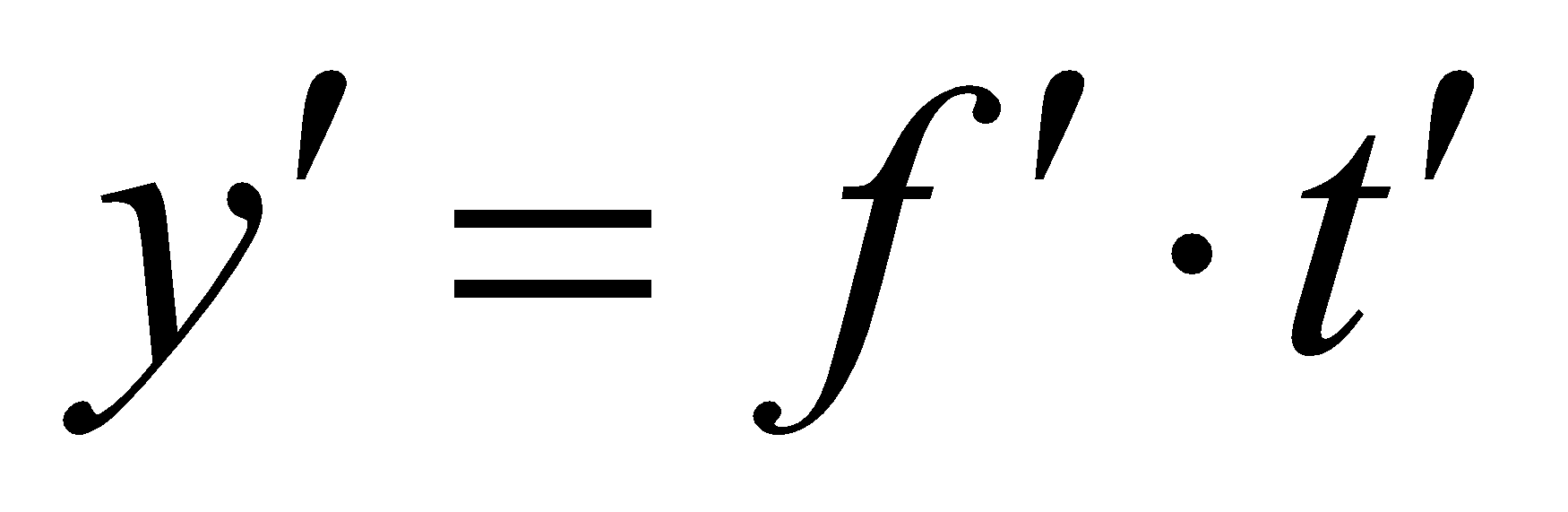 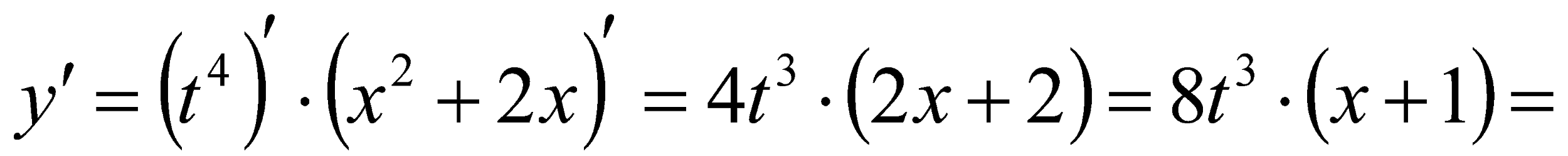 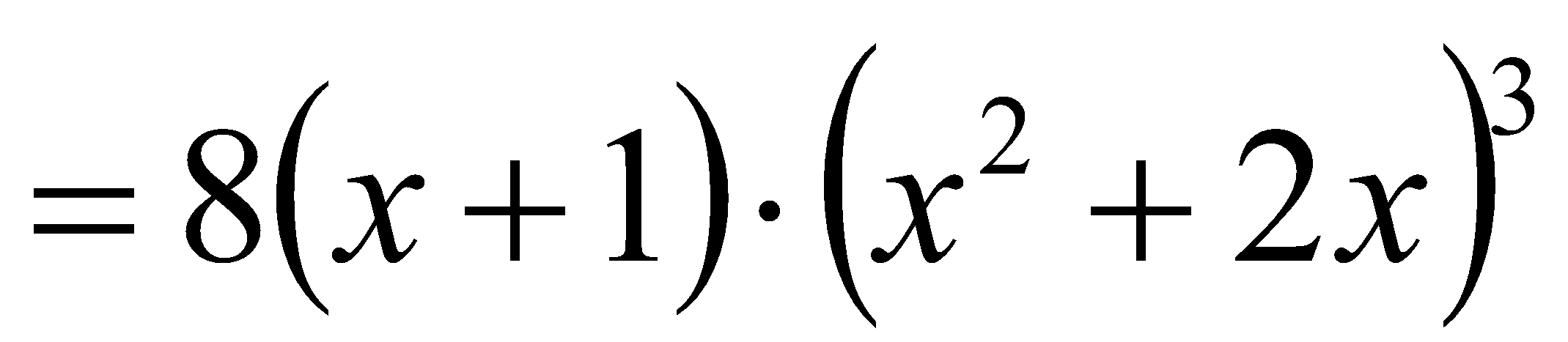 Myppt.ru
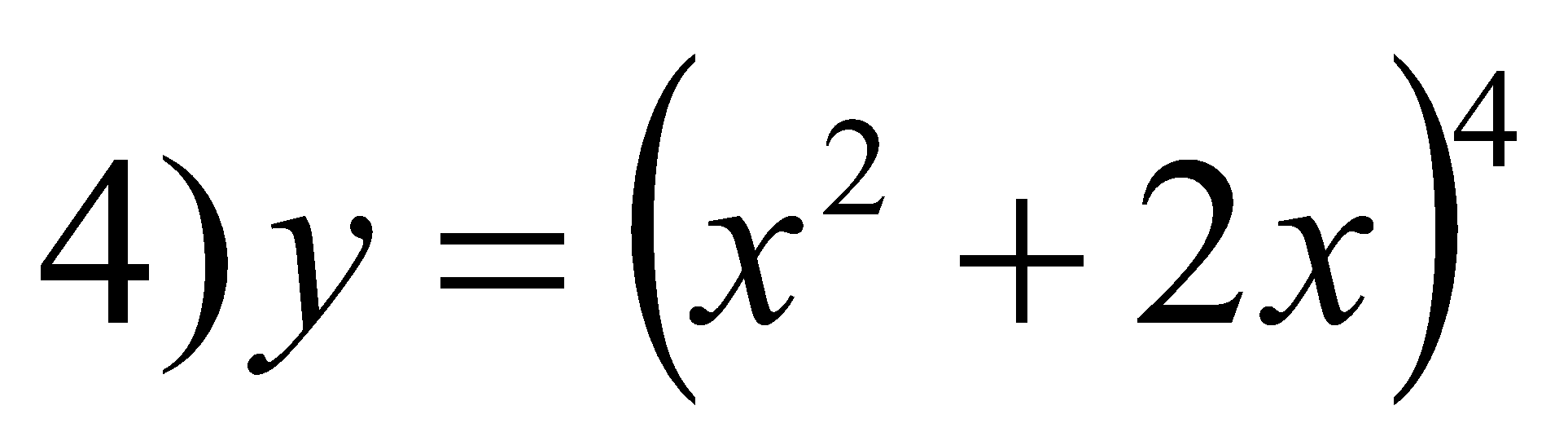 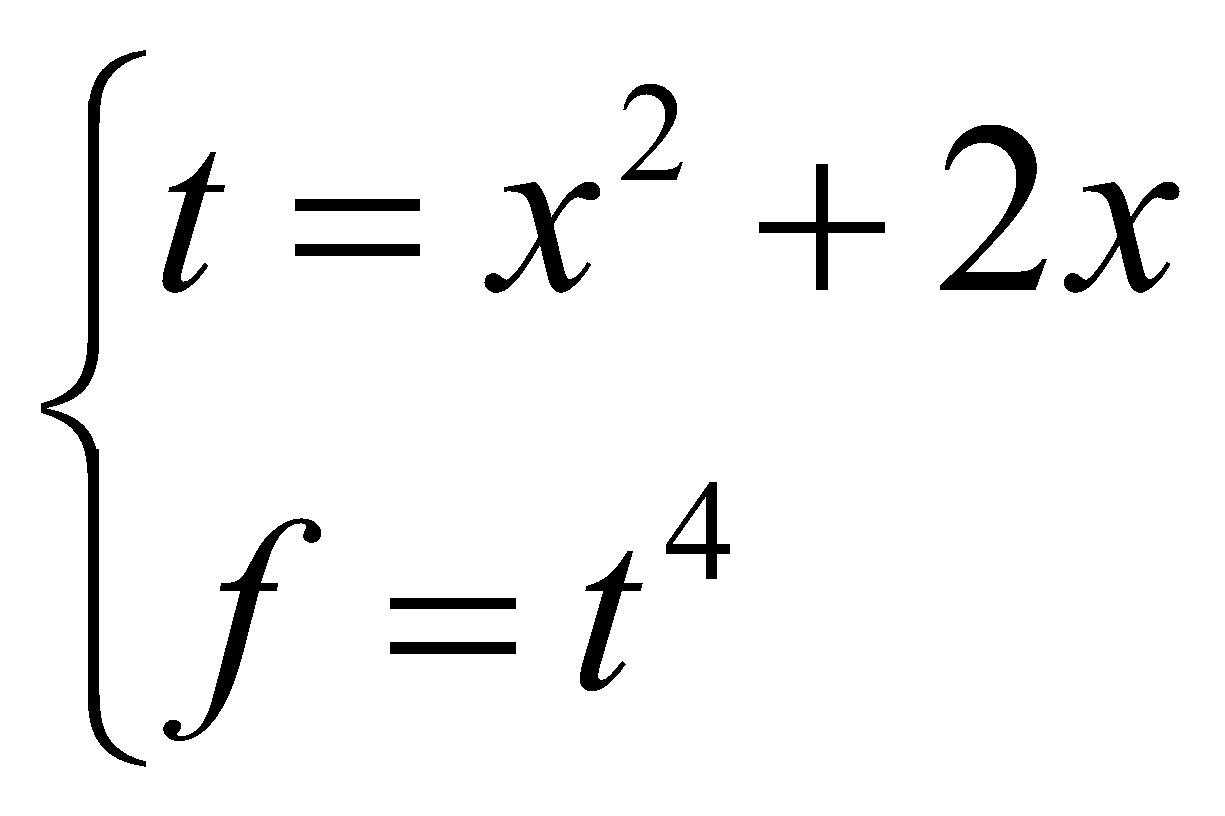 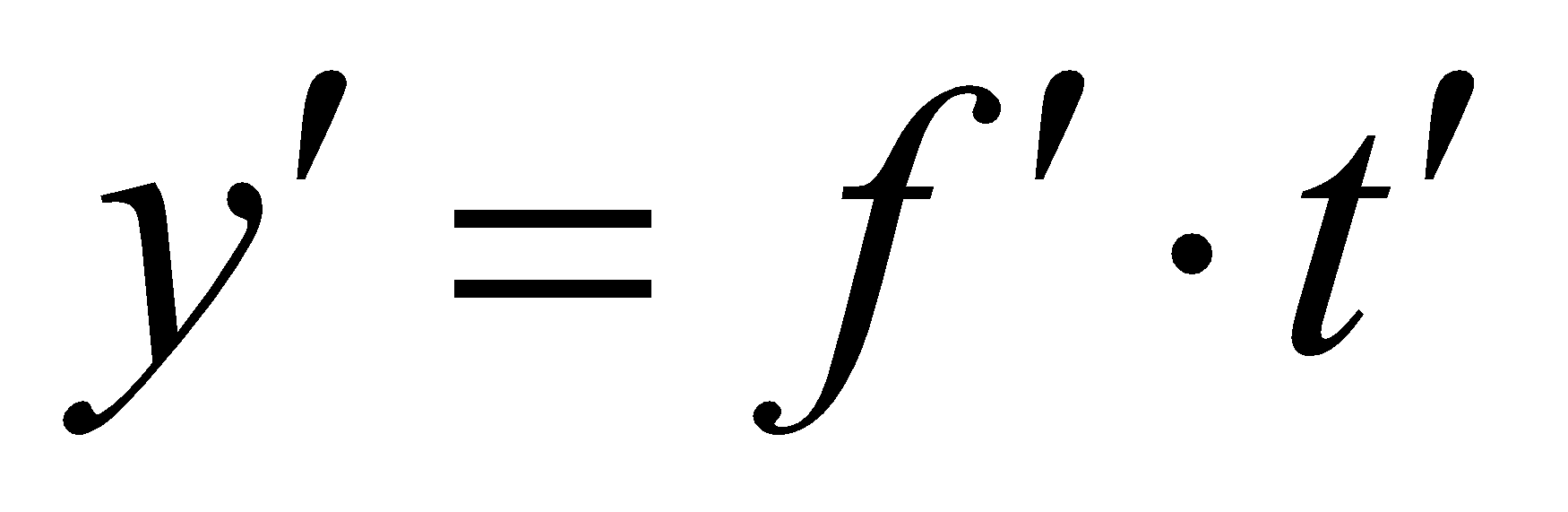 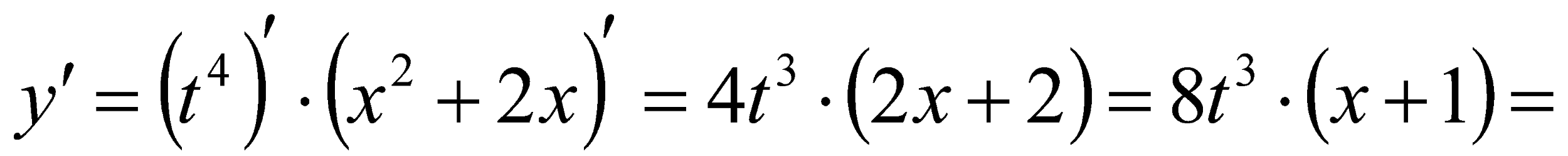 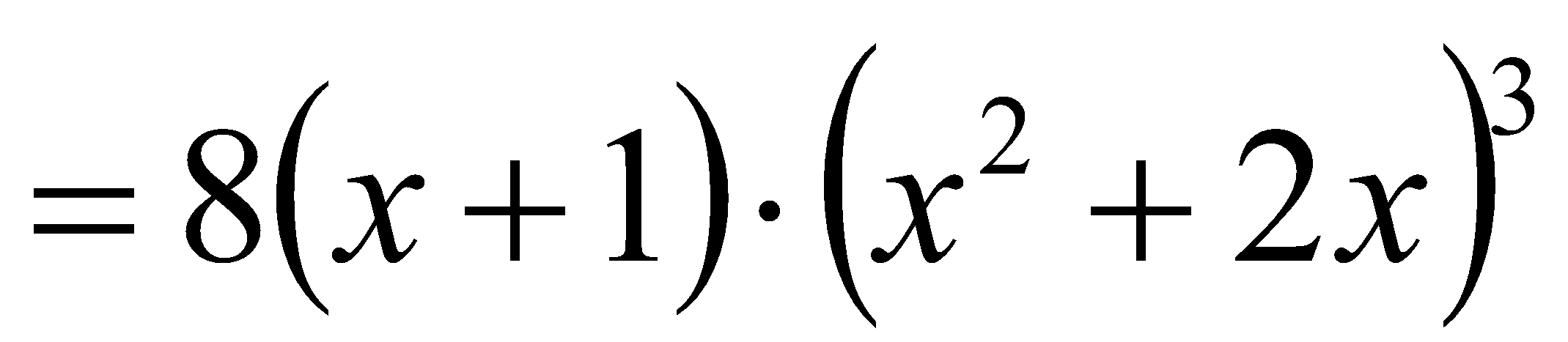 Myppt.ru
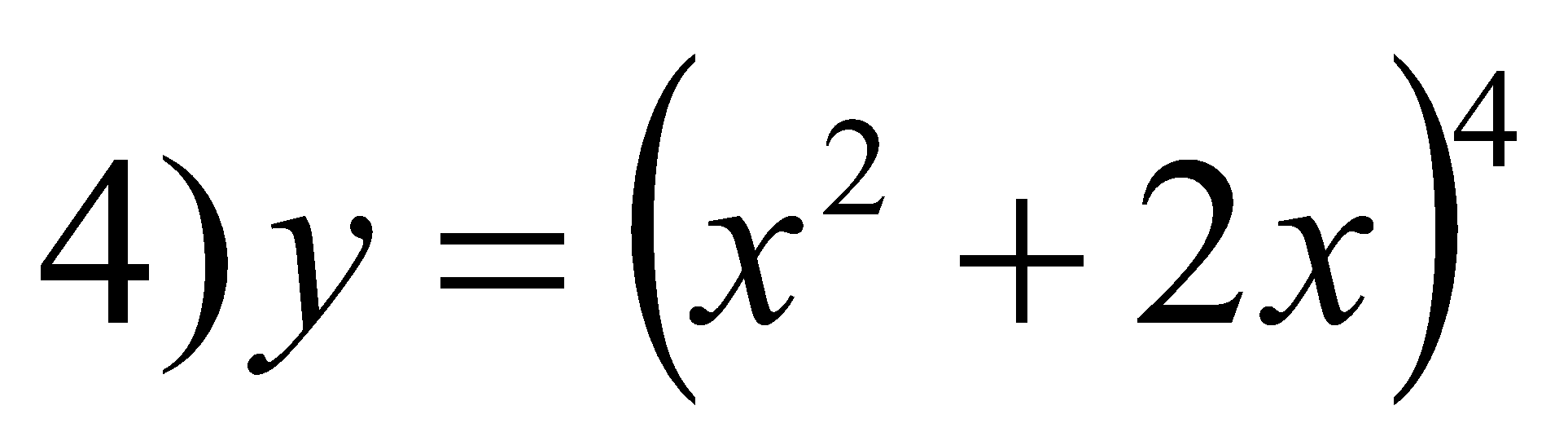 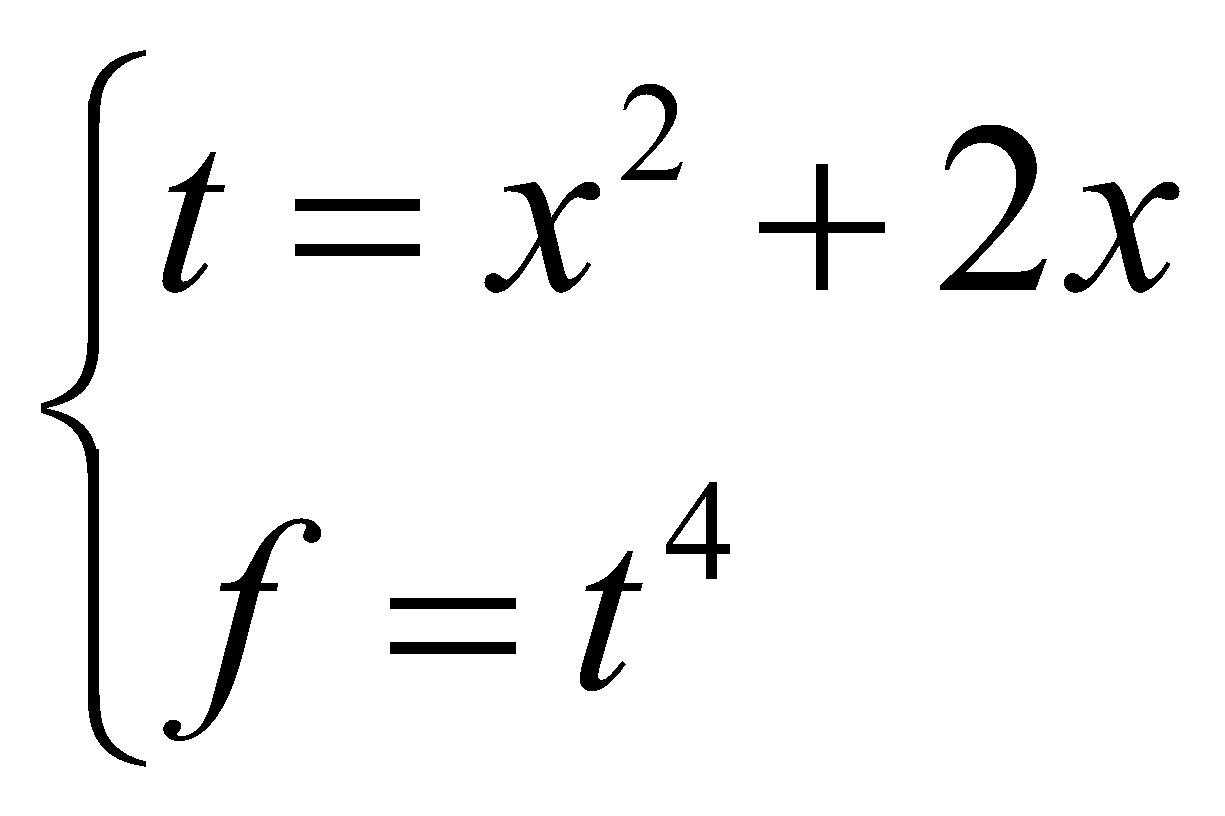 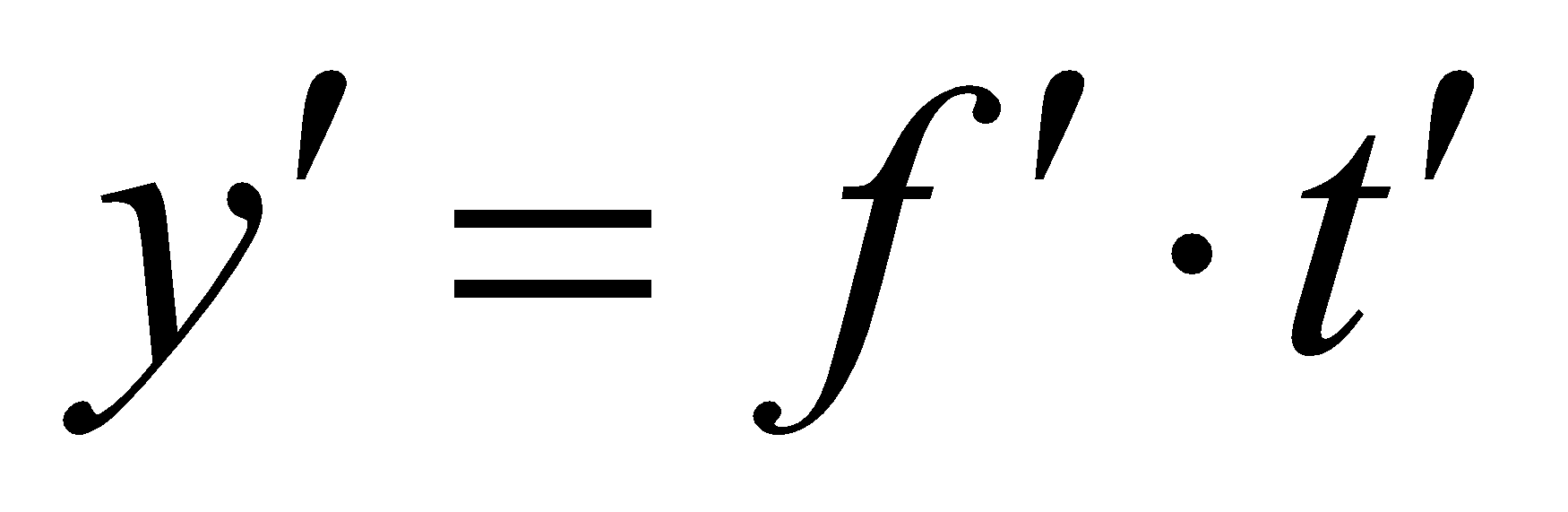 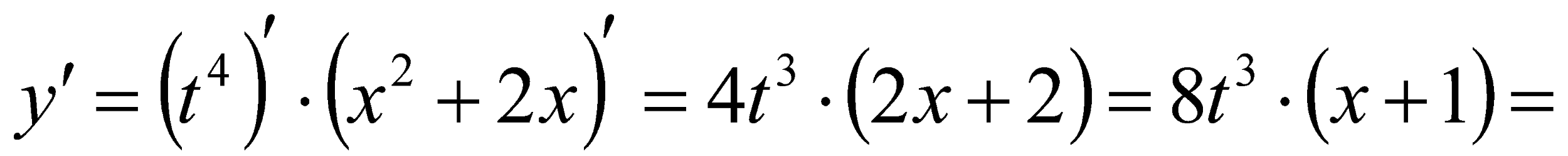 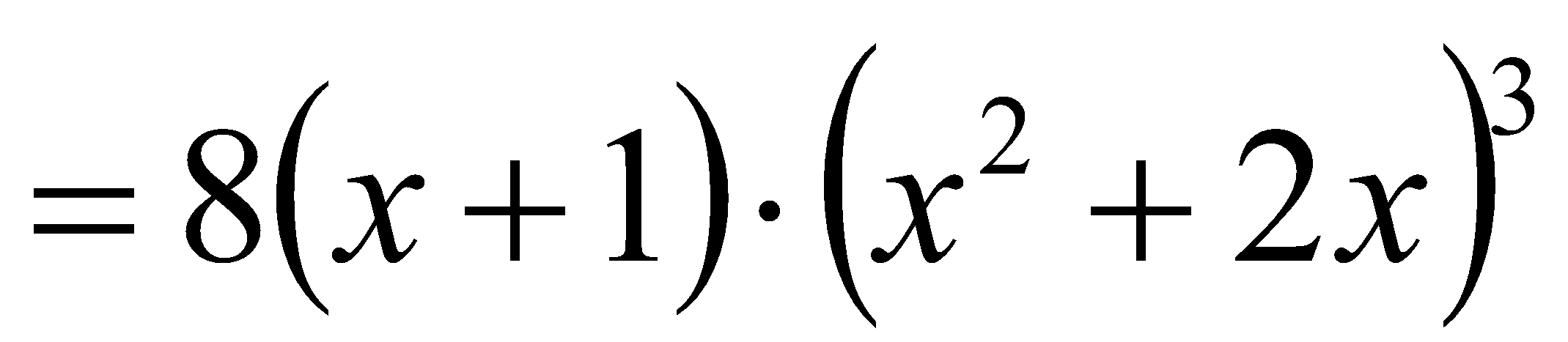 Myppt.ru
Найти производные функций:
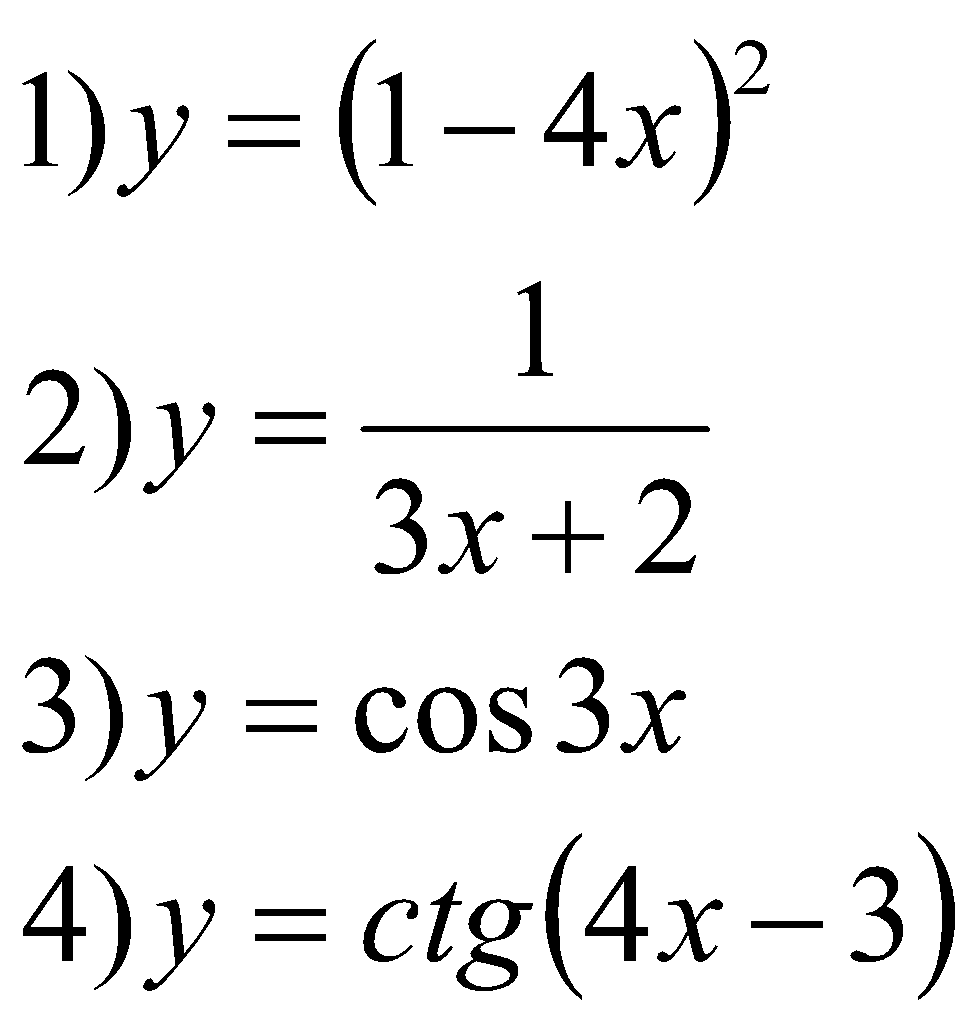 Myppt.ru
Найти производные функций:
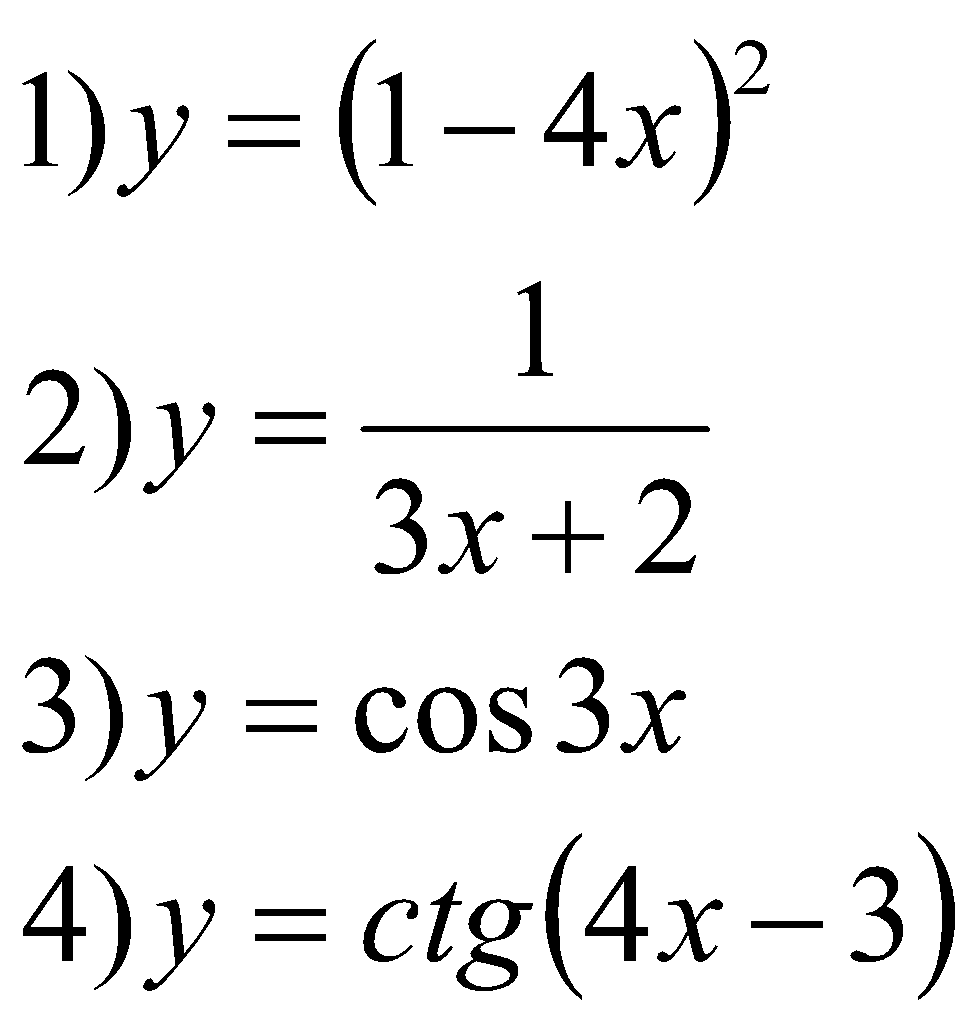 Myppt.ru
Найти производные функций:
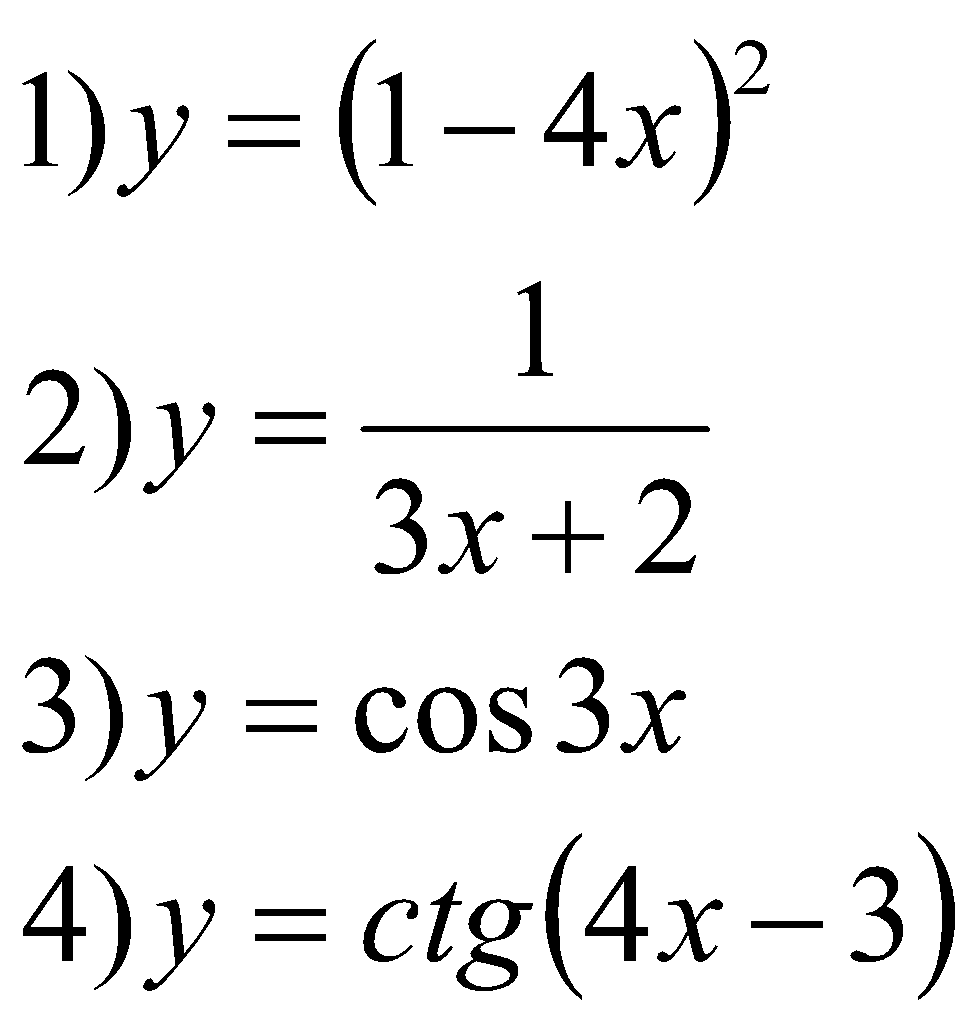 Myppt.ru
Найти производные функций:
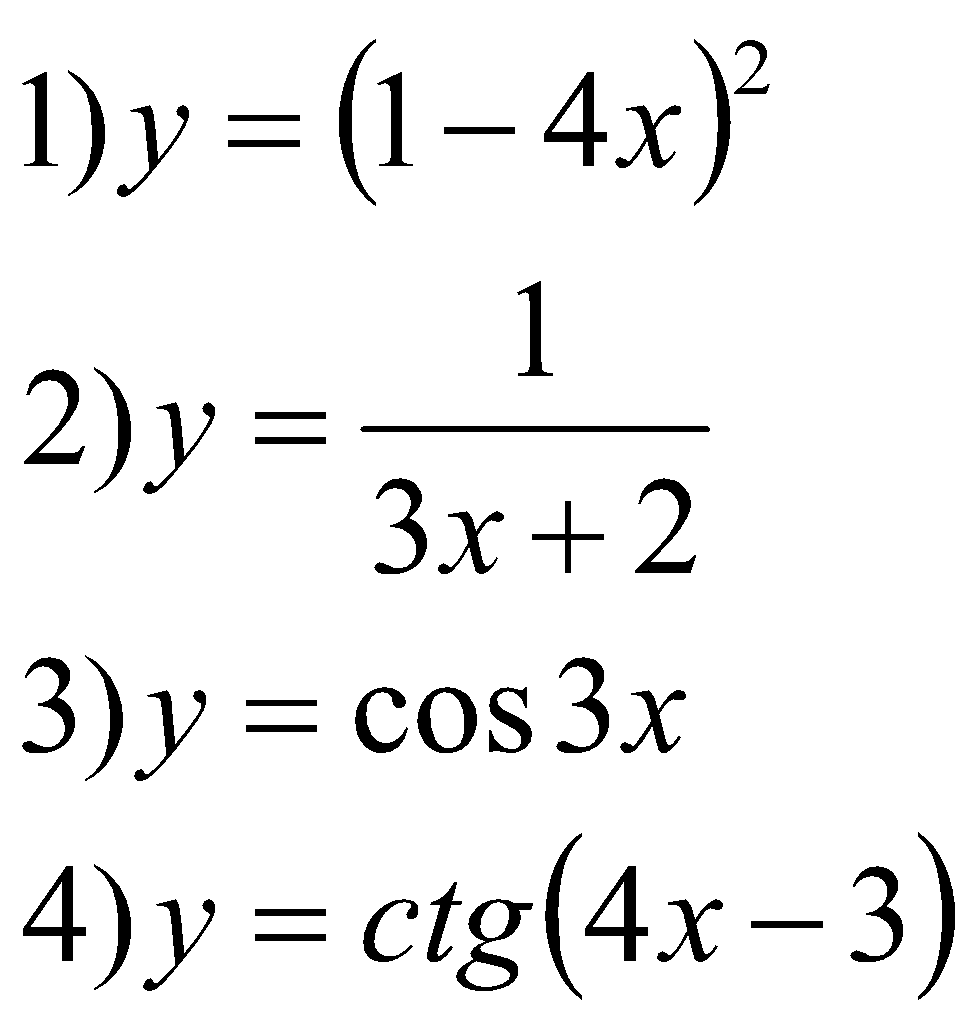 Myppt.ru
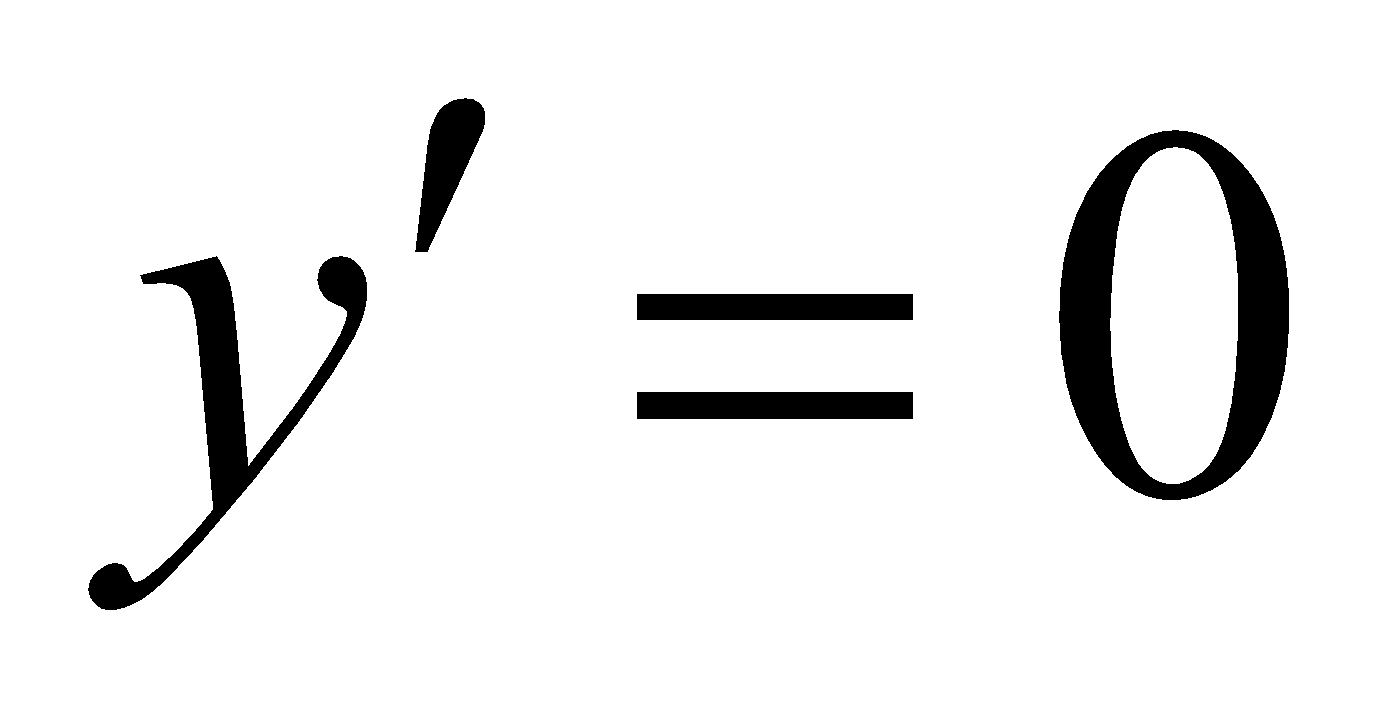 Решить уравнение
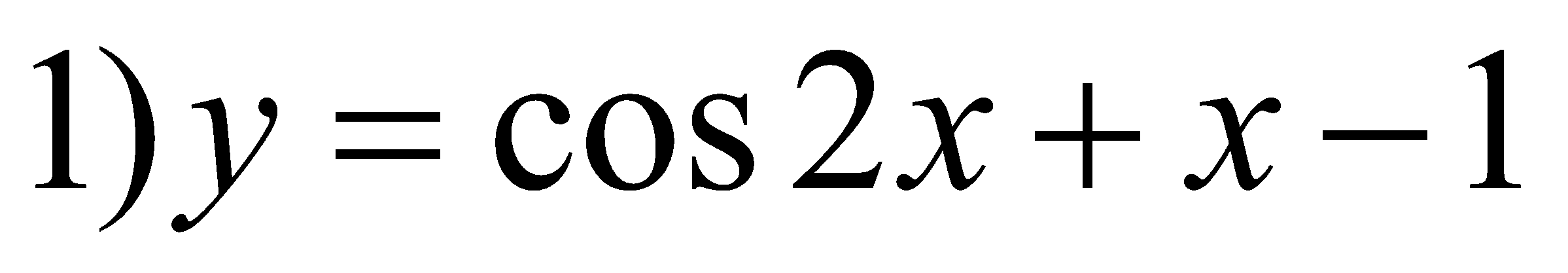 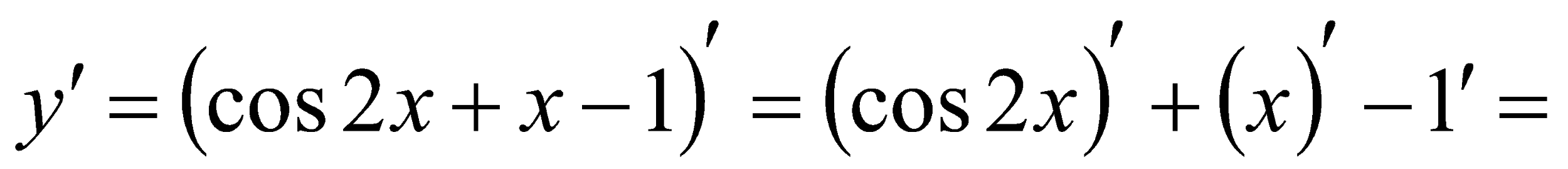 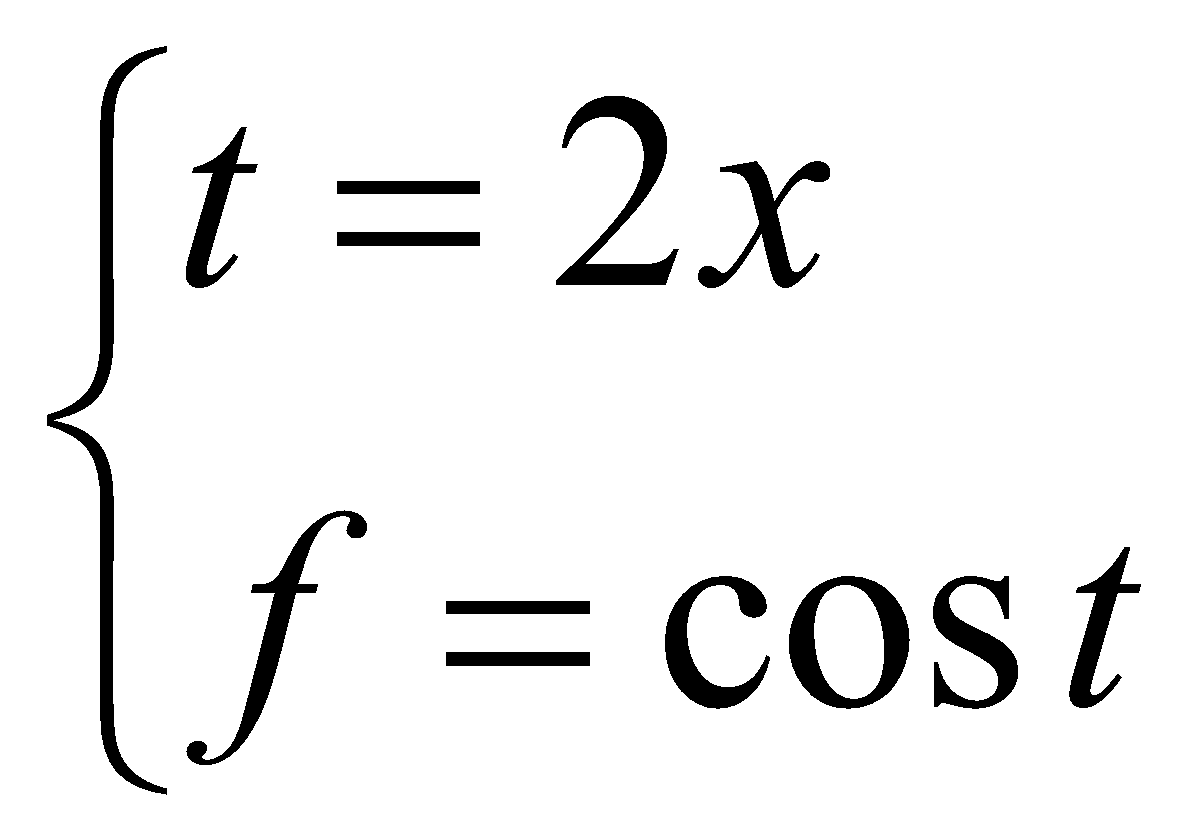 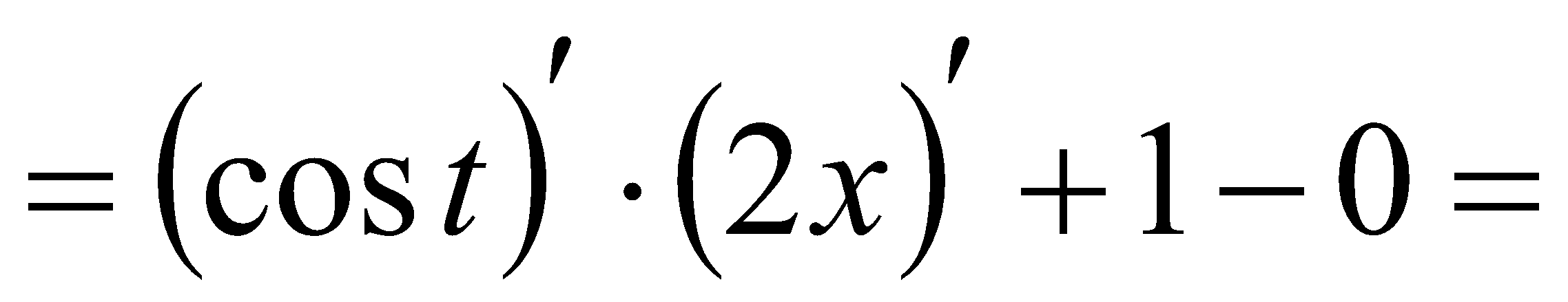 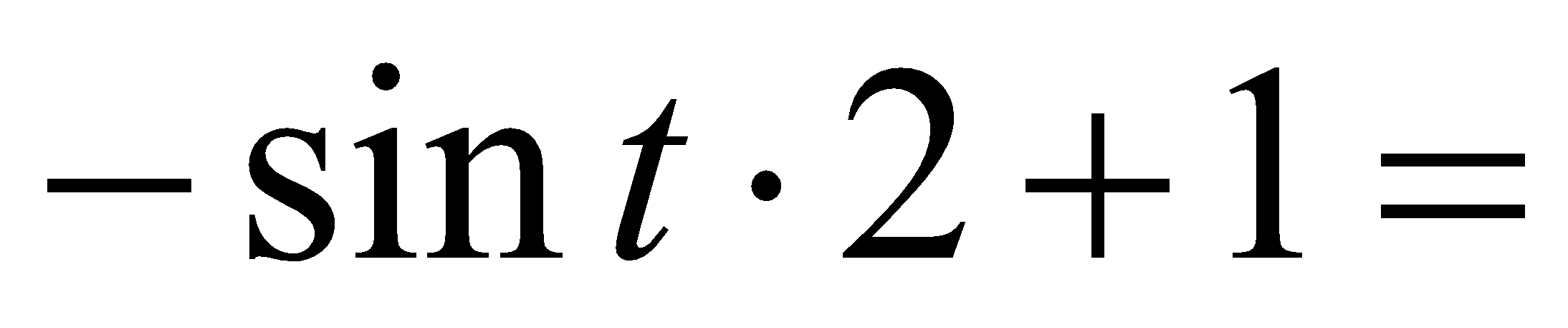 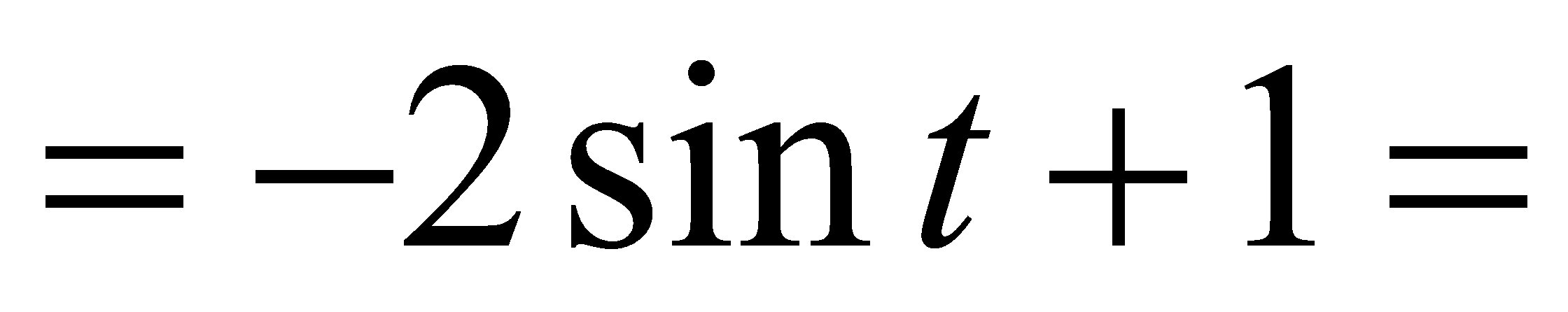 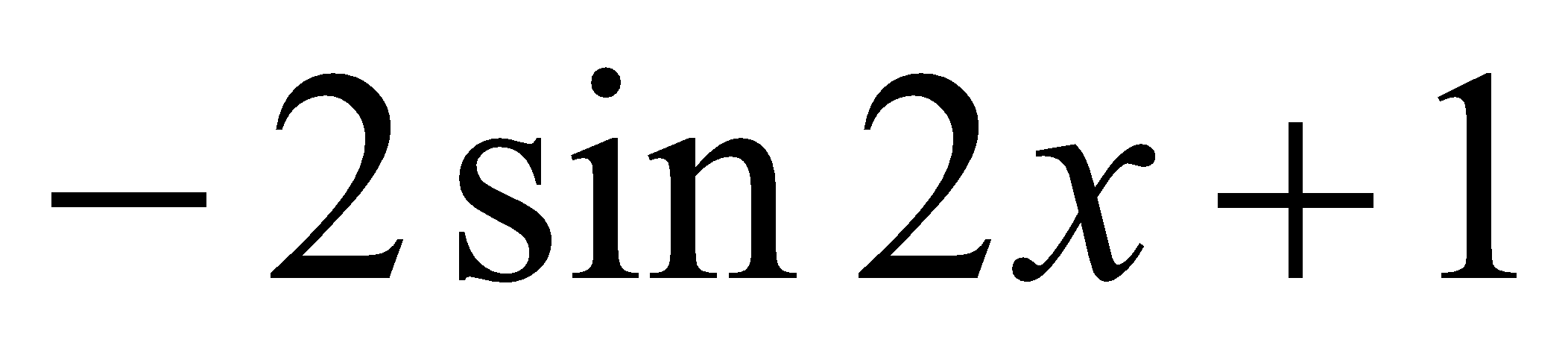 Myppt.ru
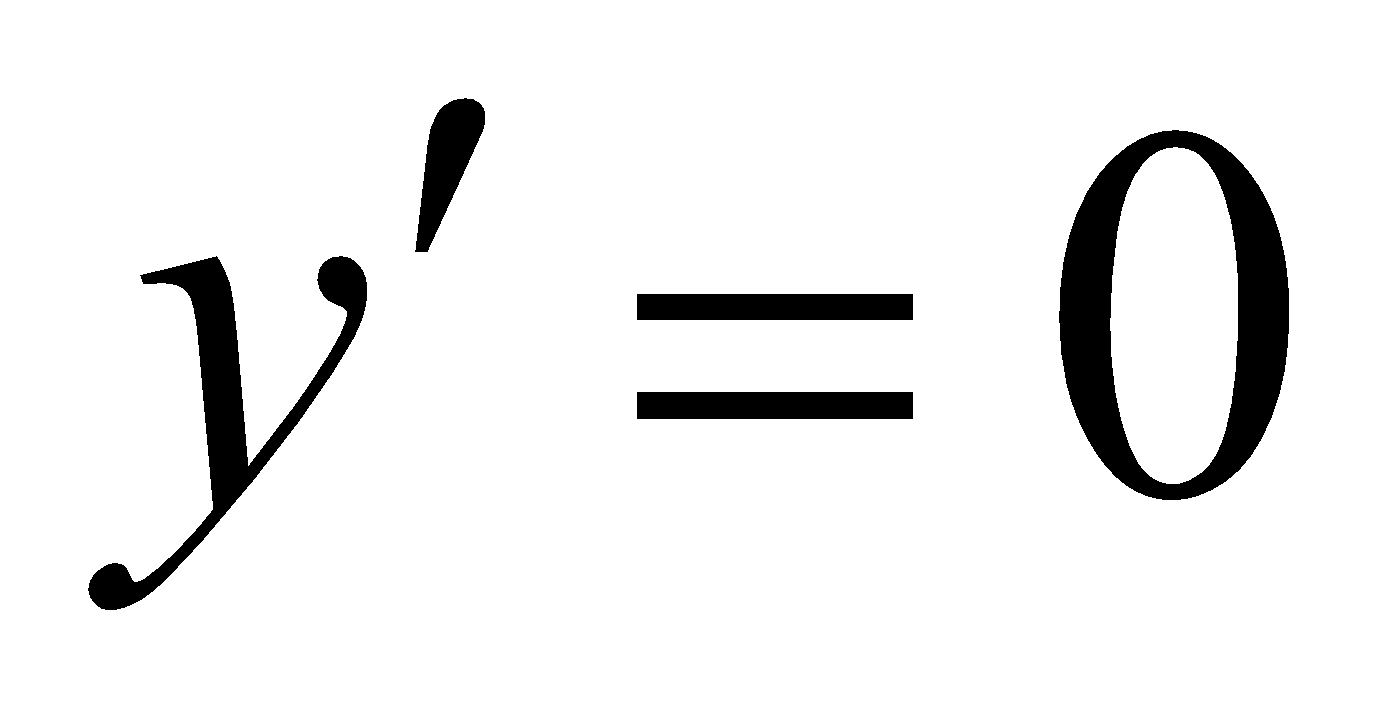 Решить уравнение
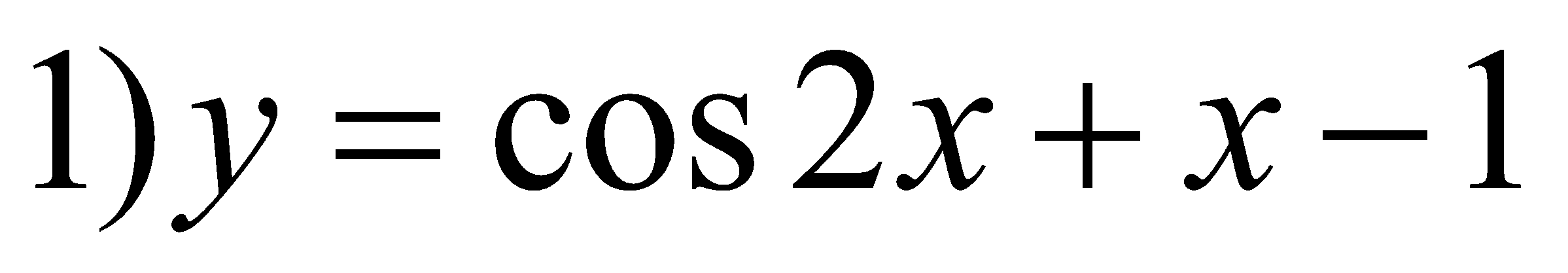 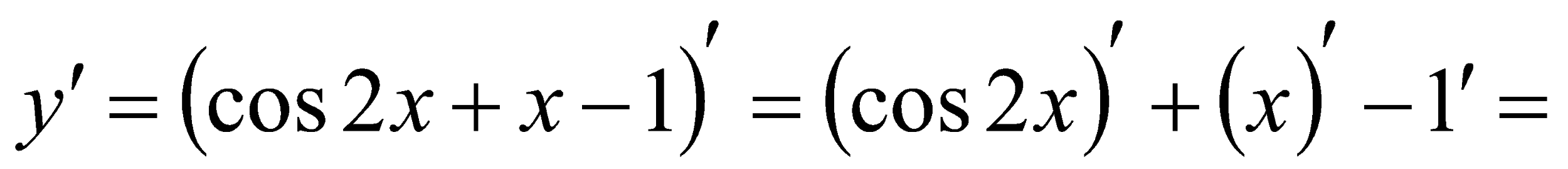 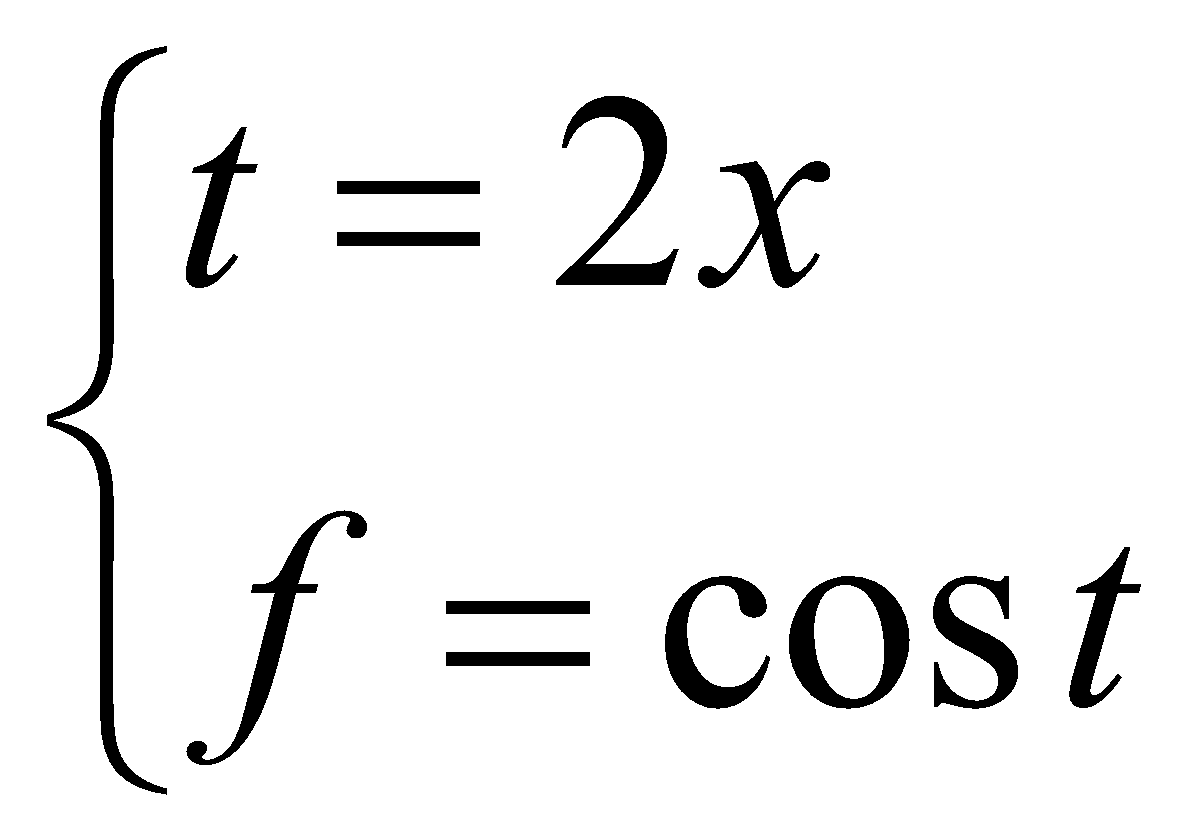 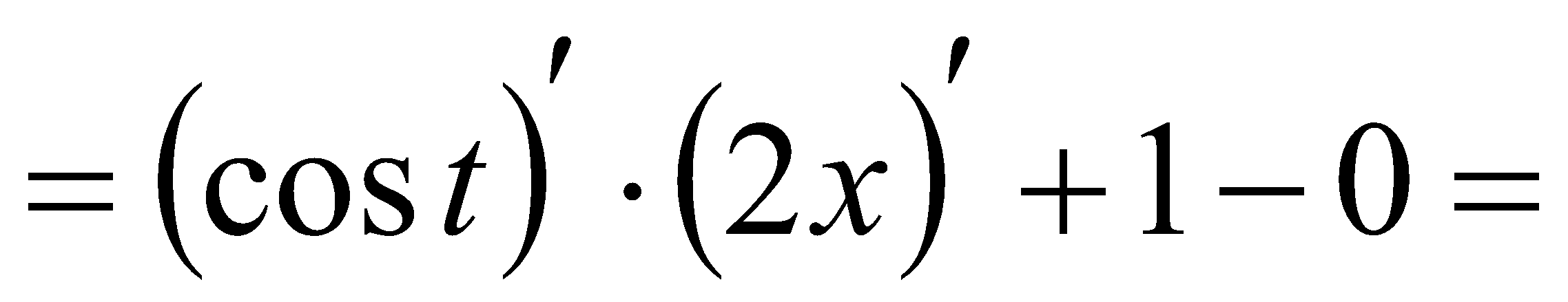 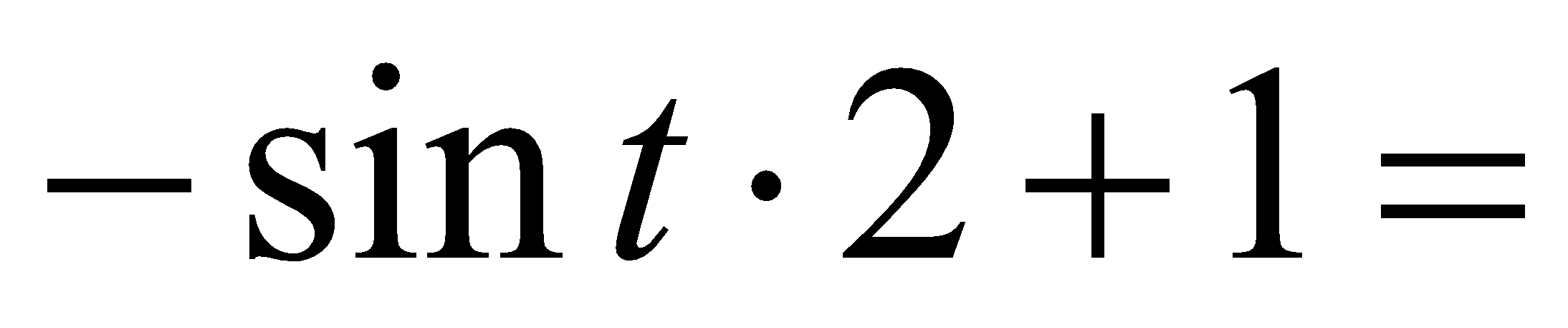 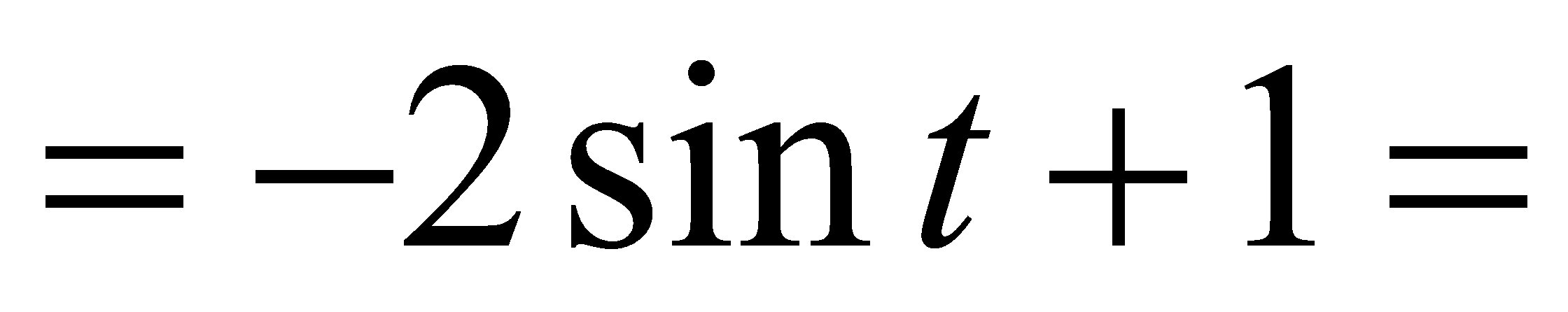 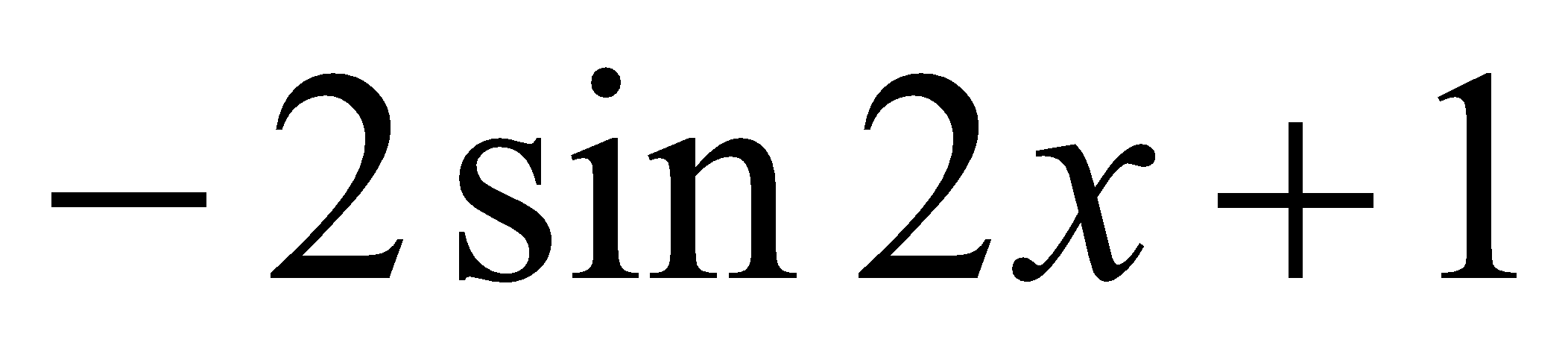 Myppt.ru
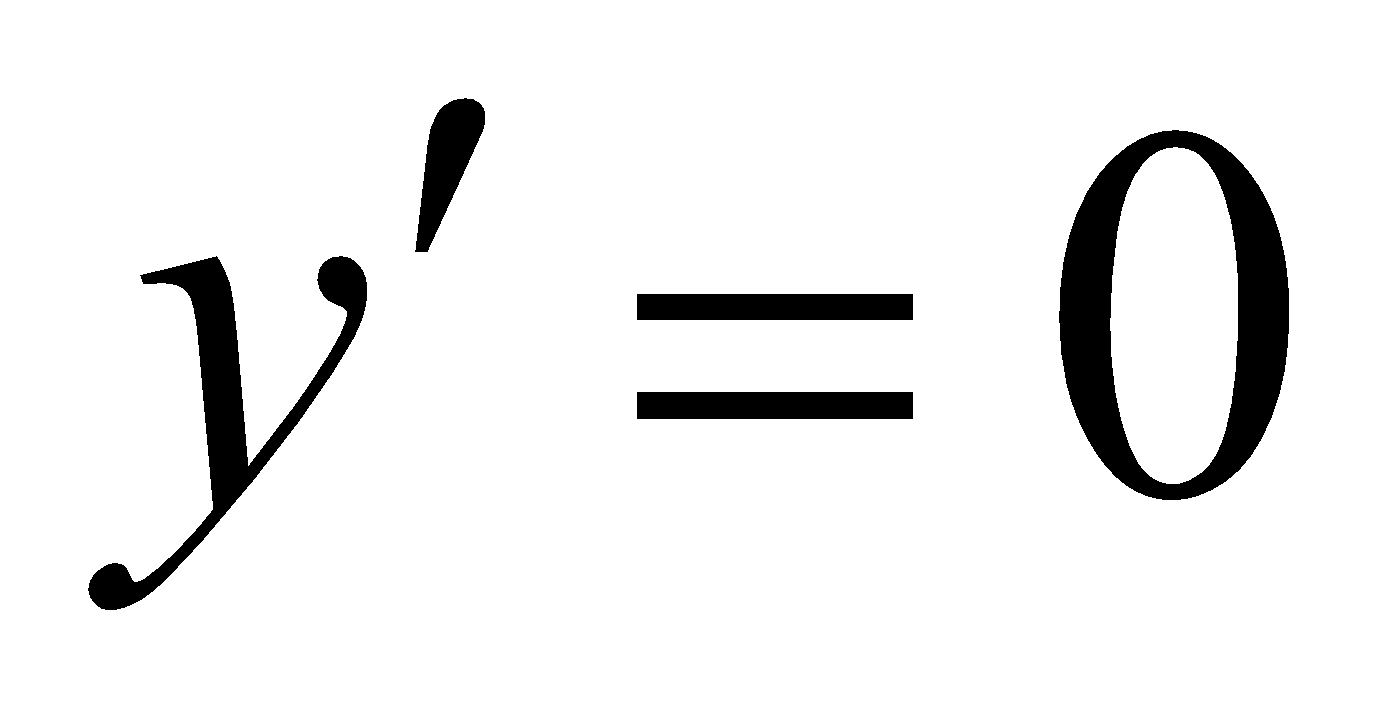 Решить уравнение
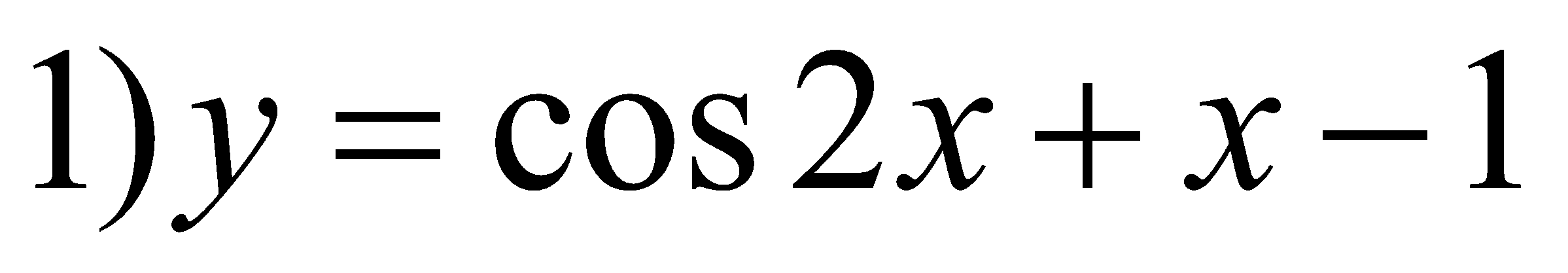 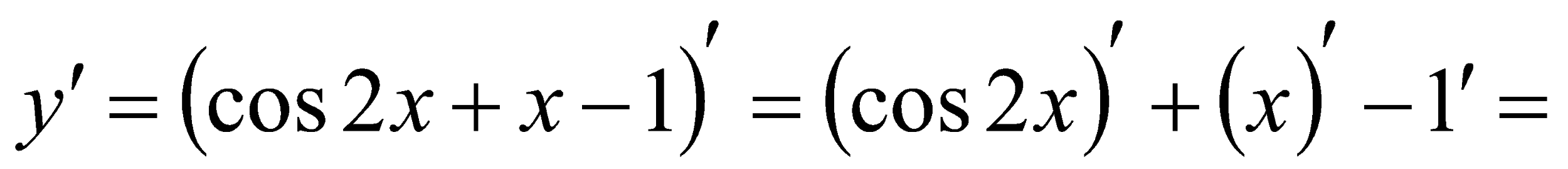 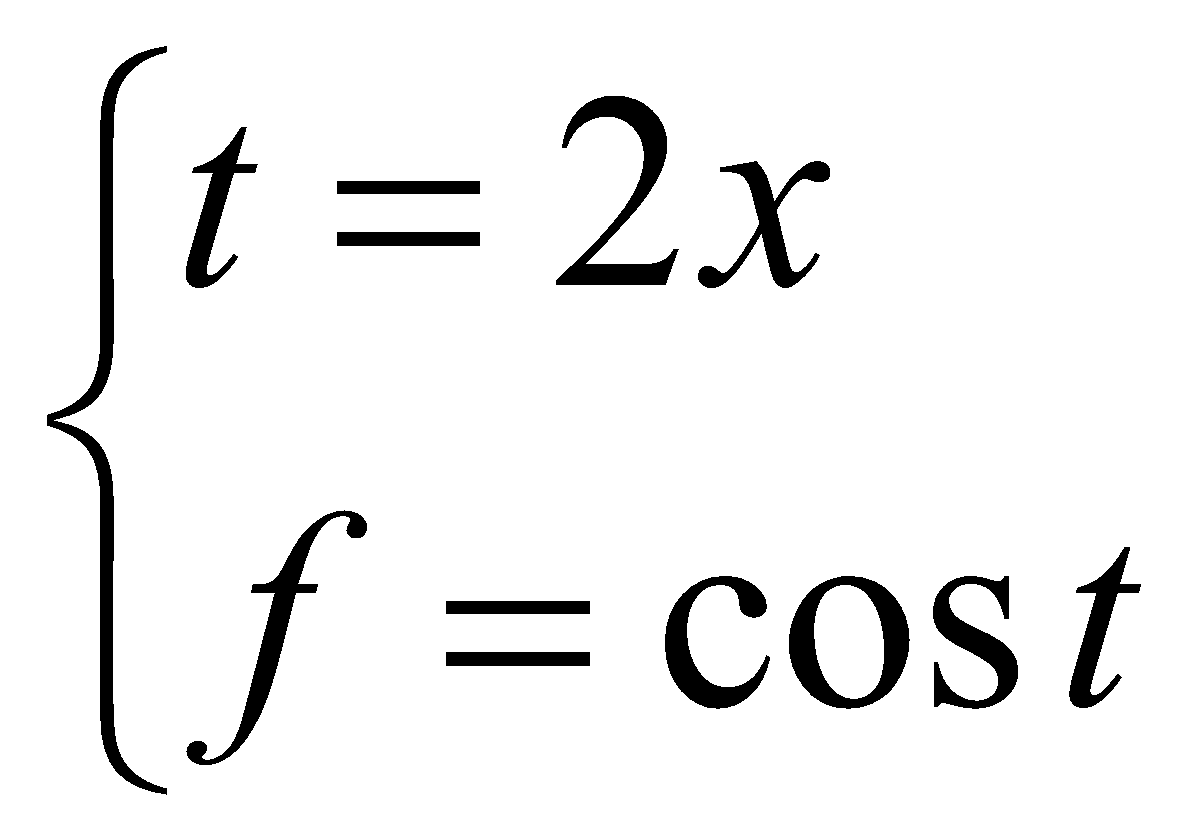 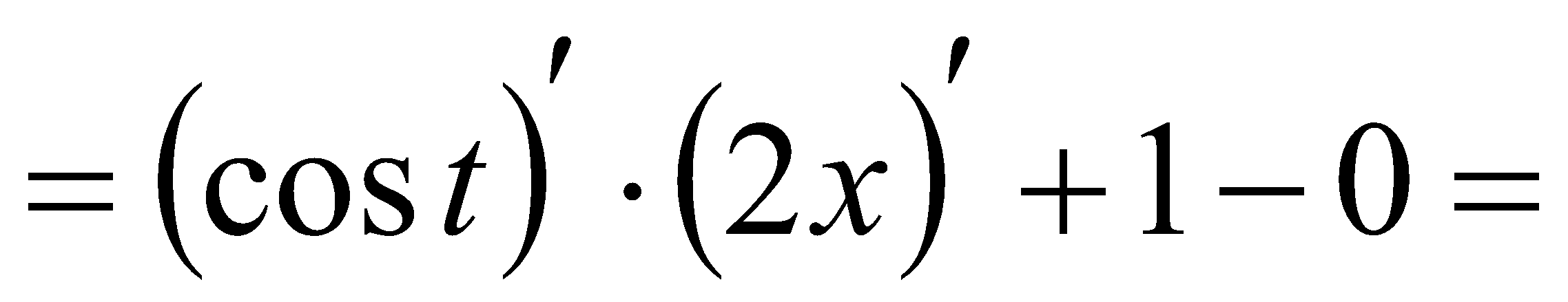 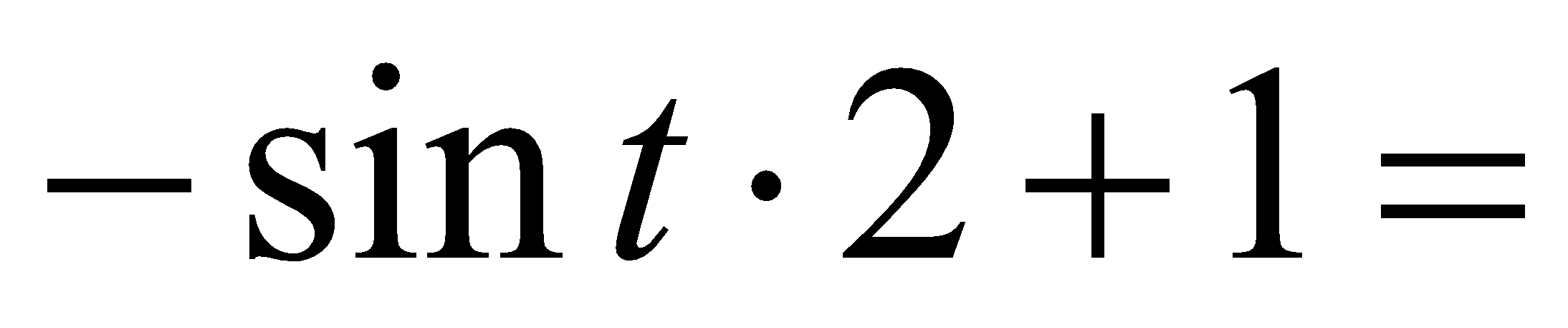 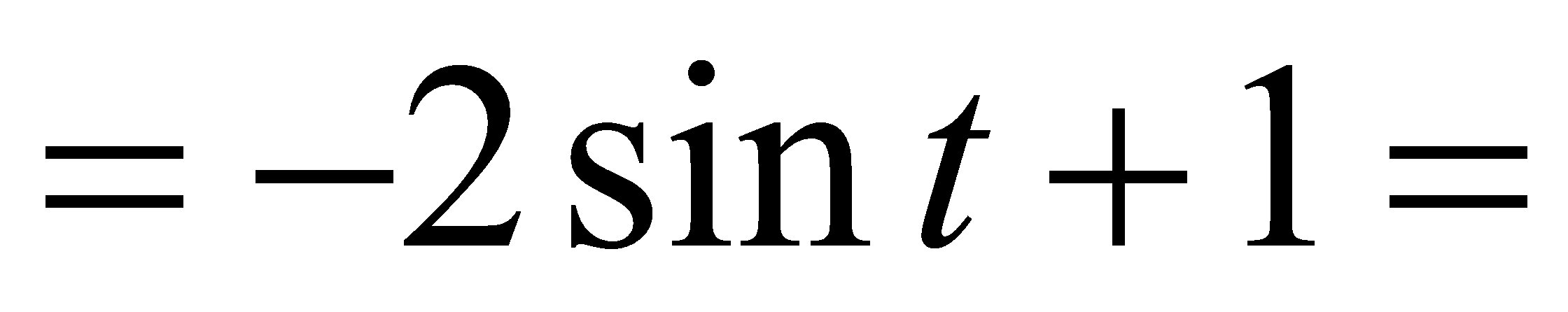 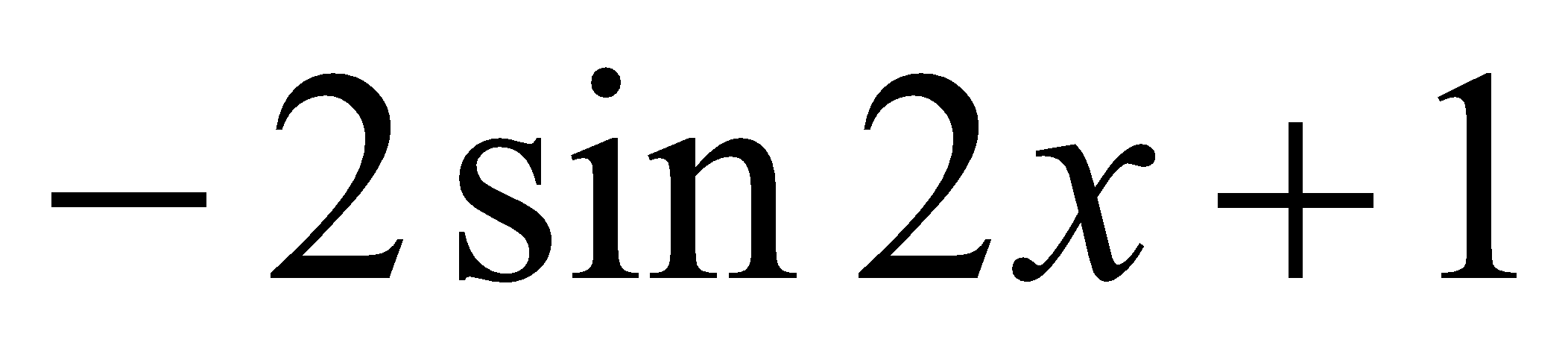 Myppt.ru
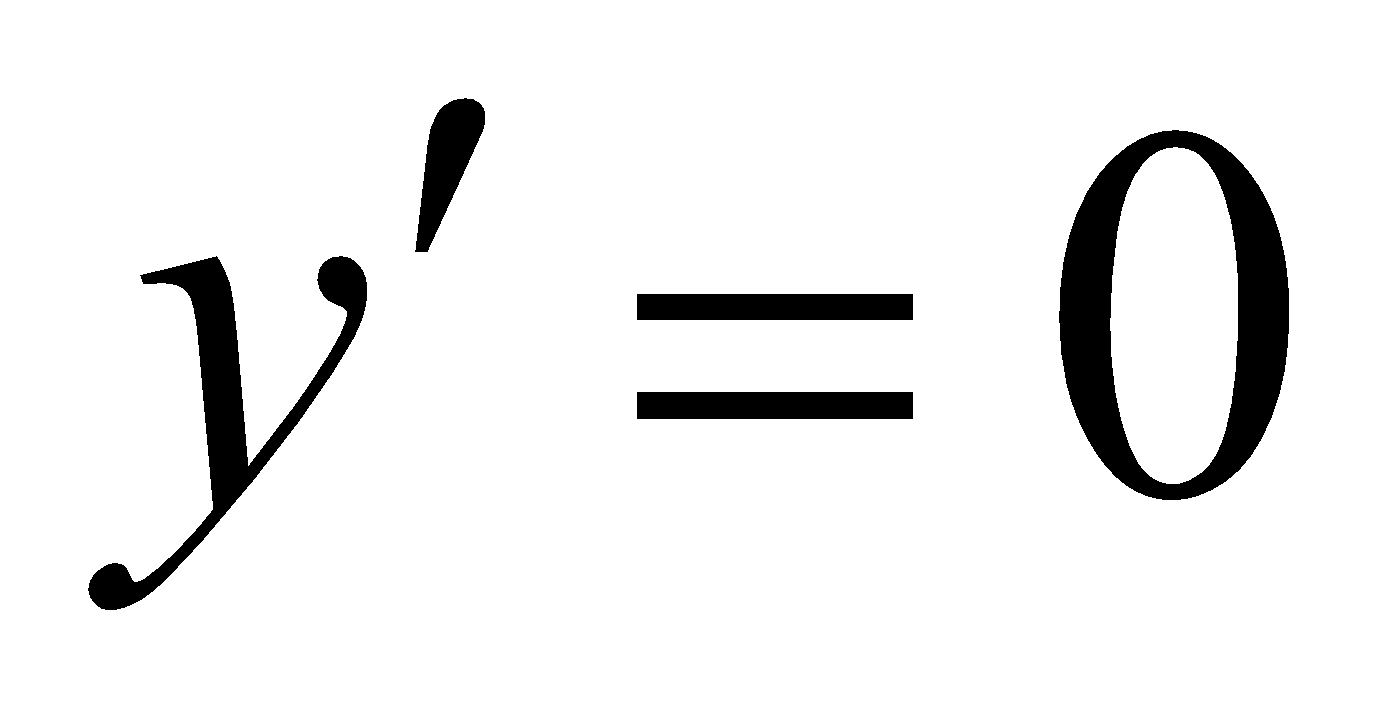 Решить уравнение
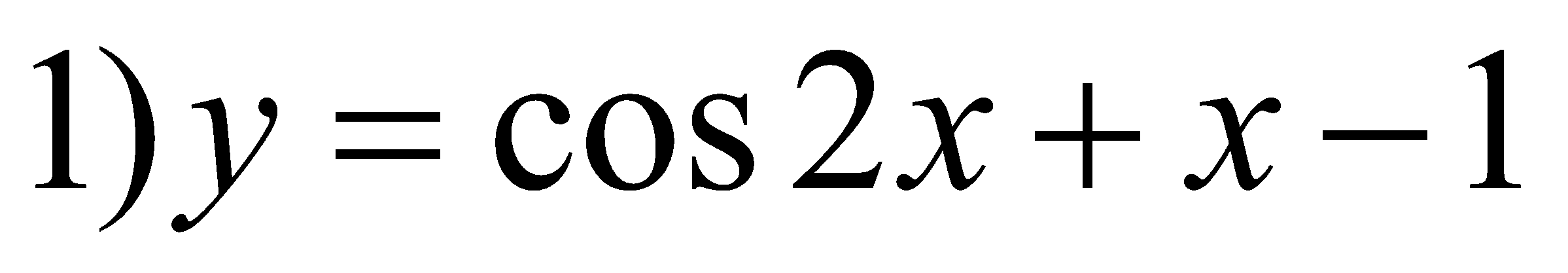 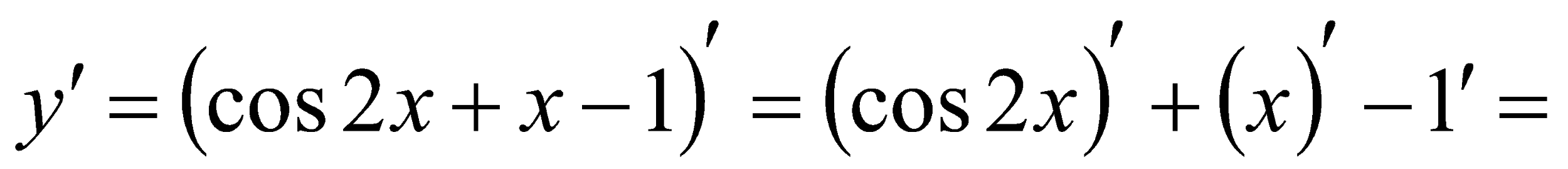 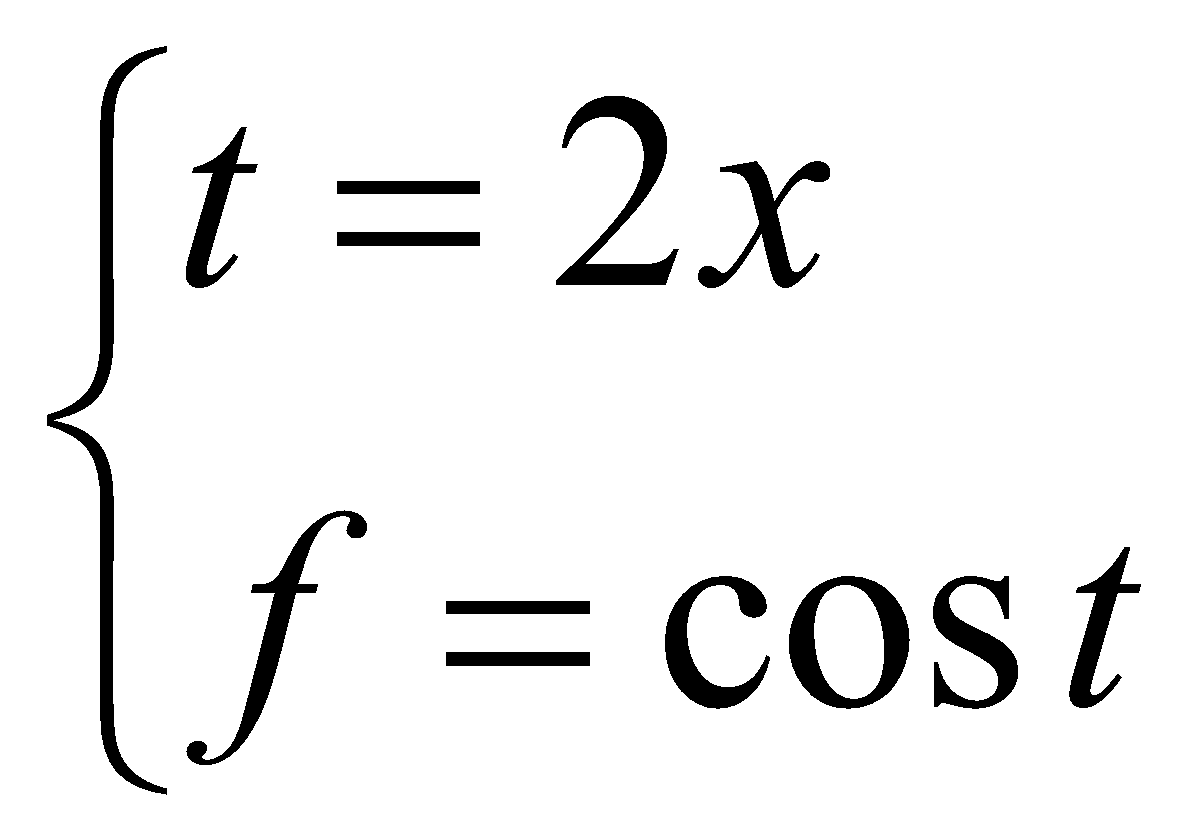 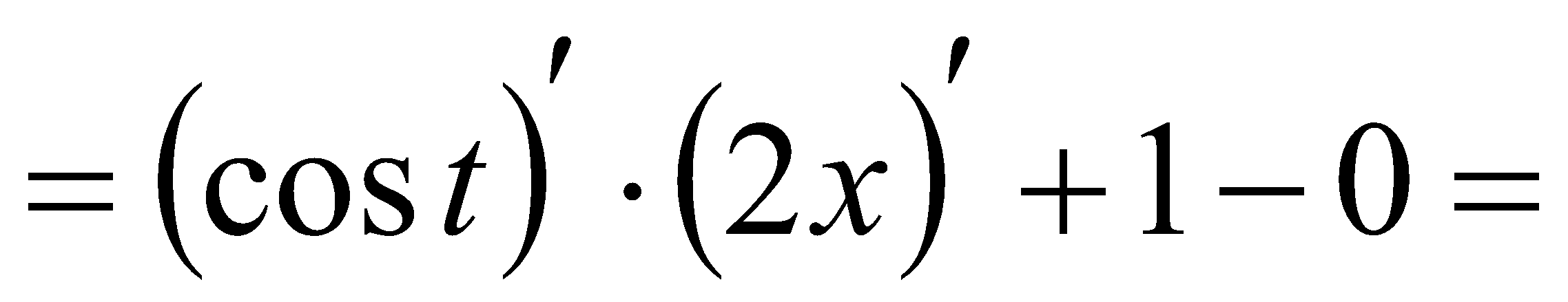 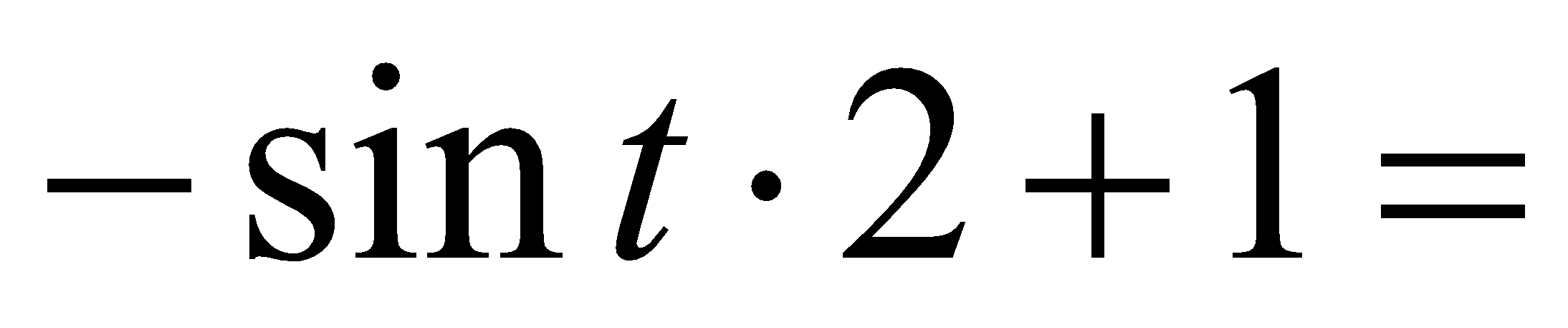 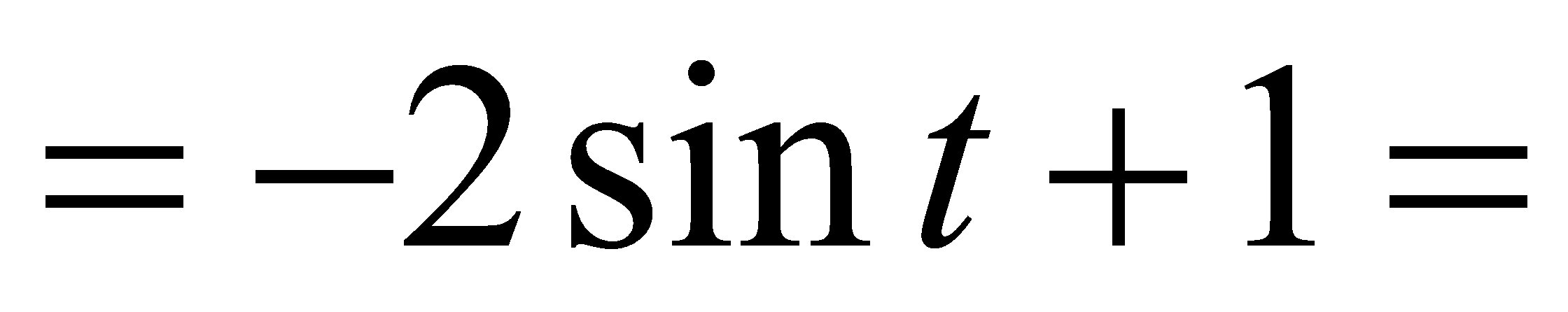 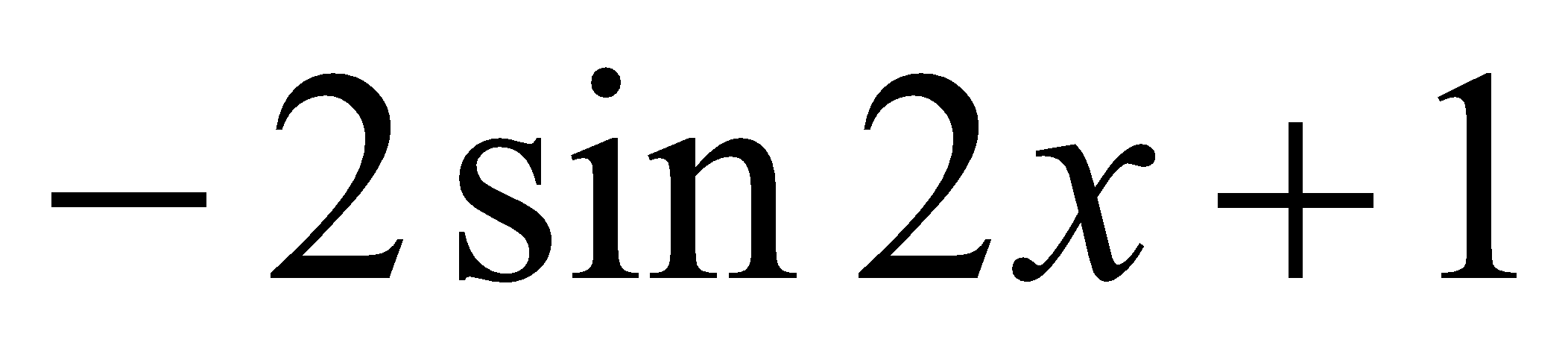 Myppt.ru
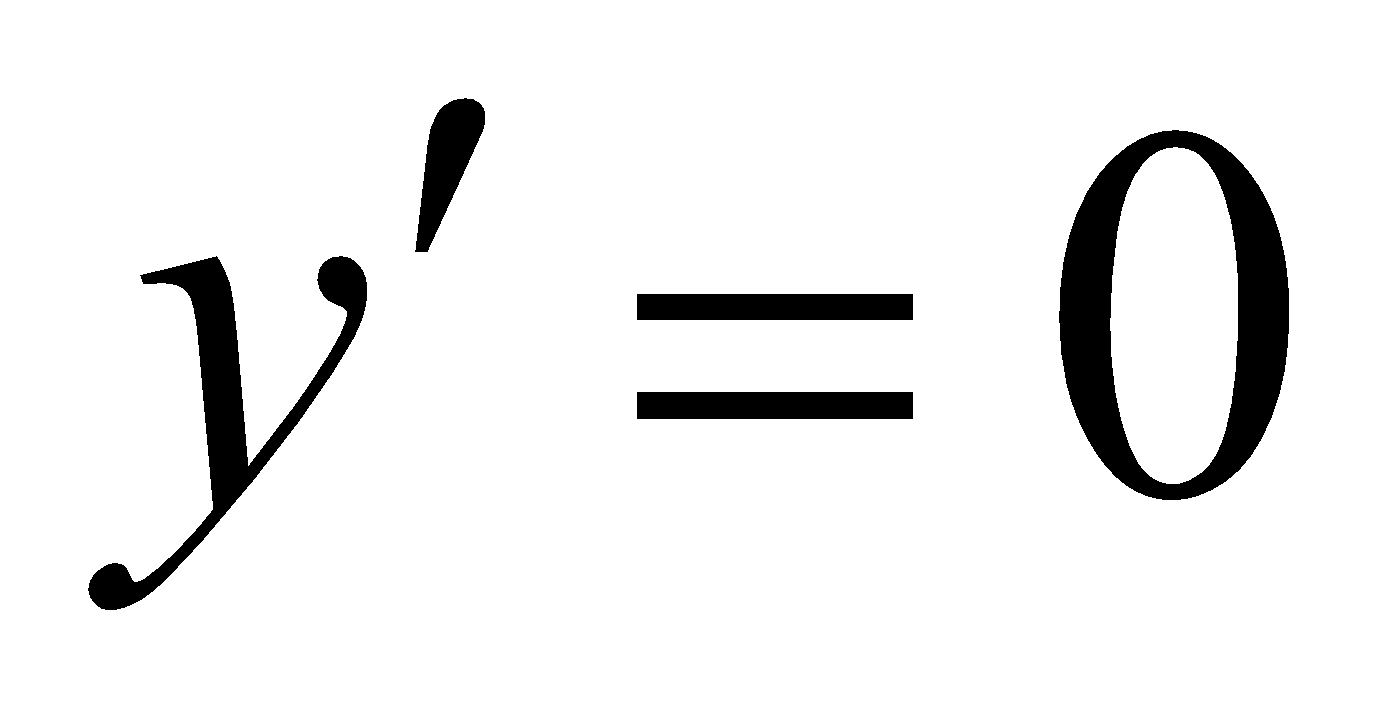 Решить уравнение
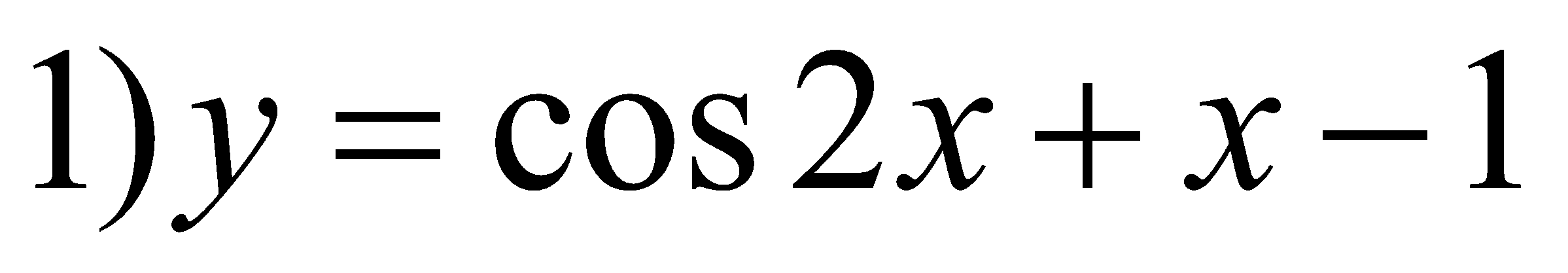 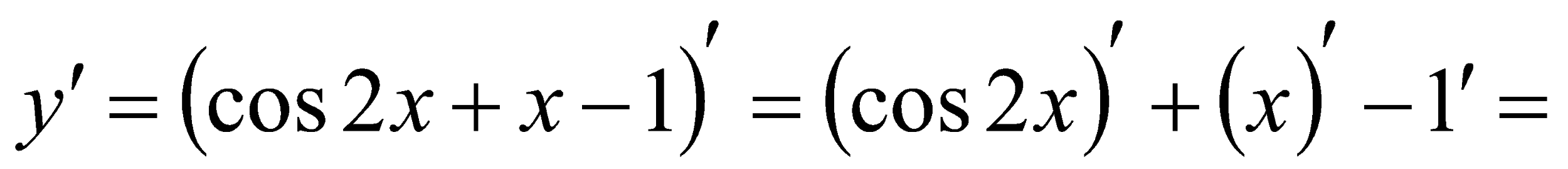 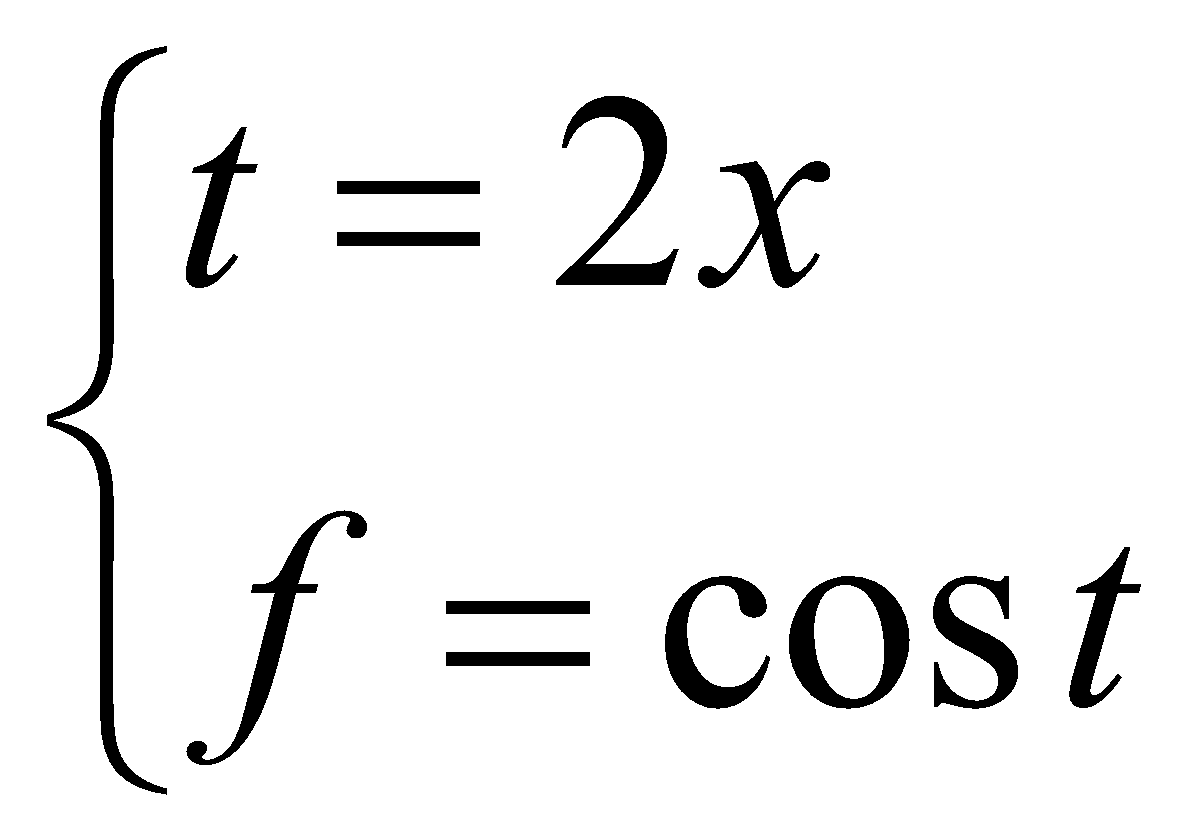 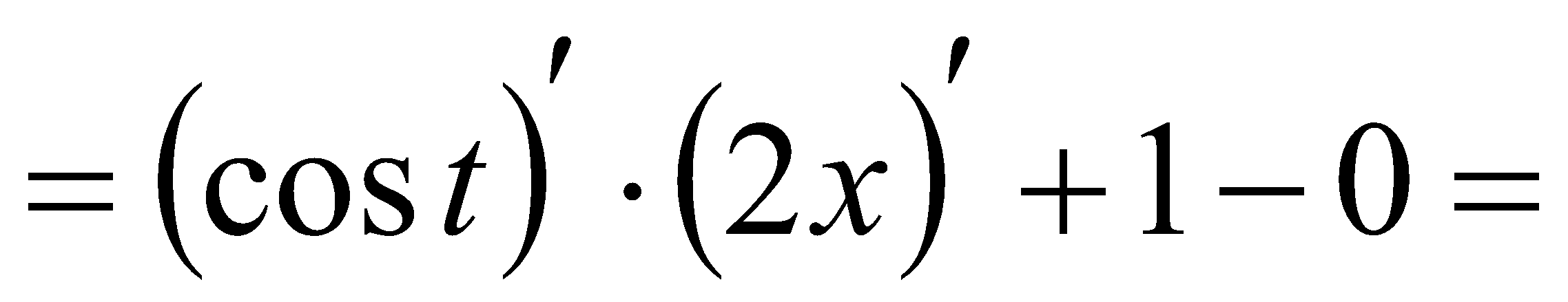 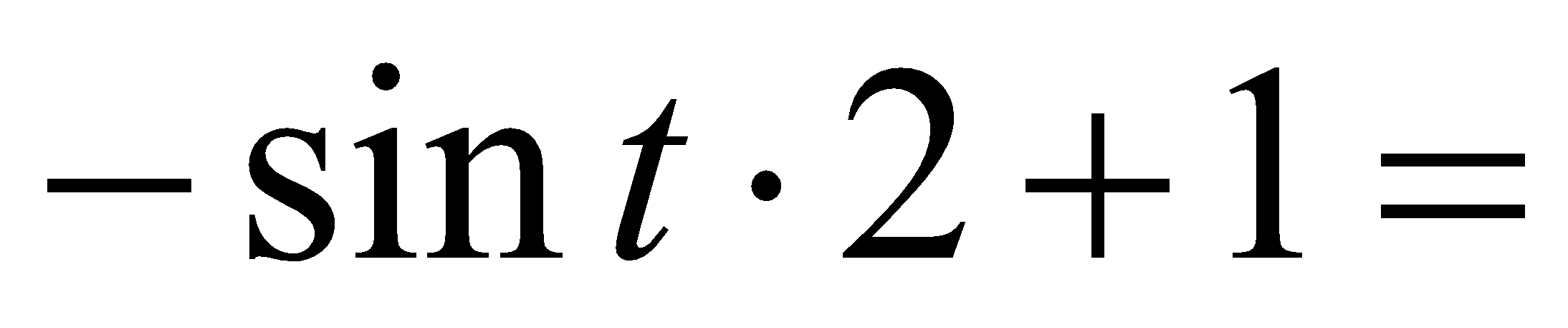 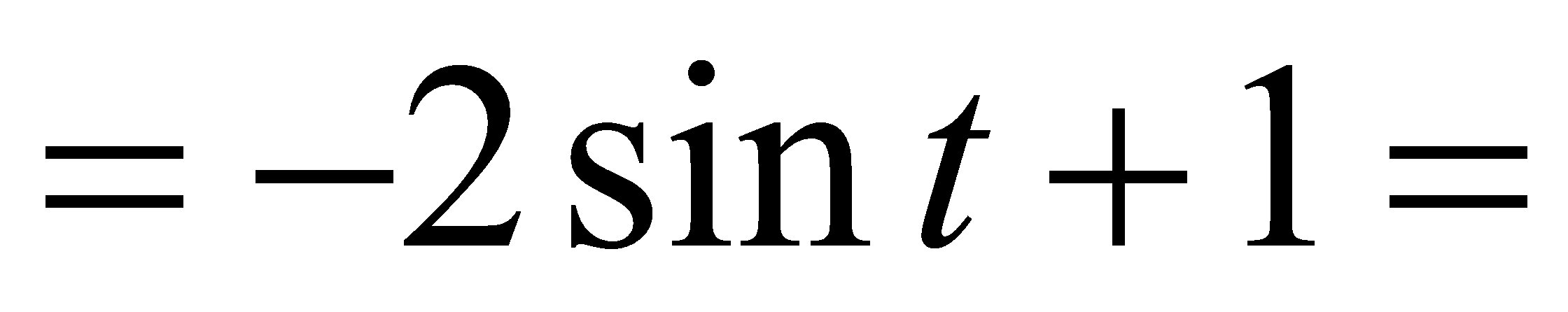 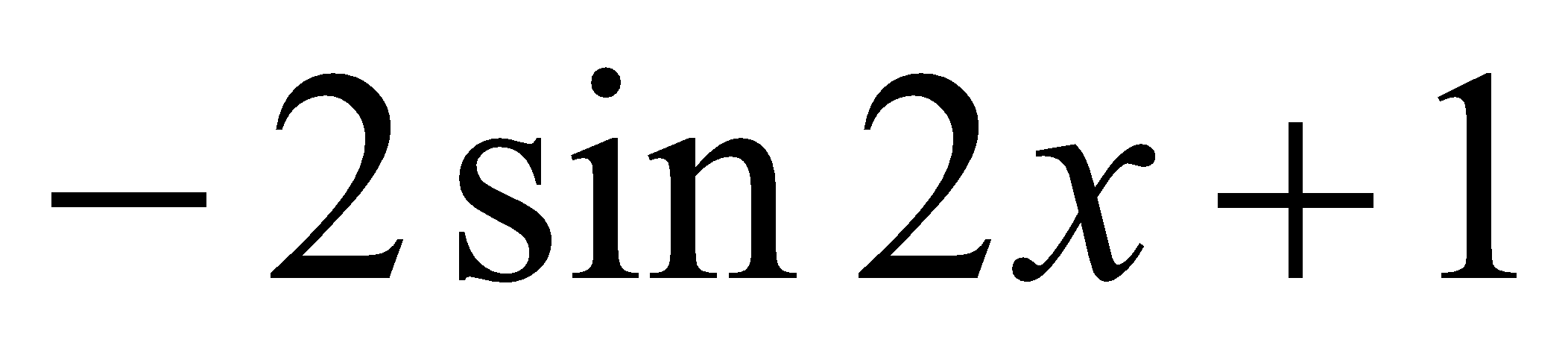 Myppt.ru
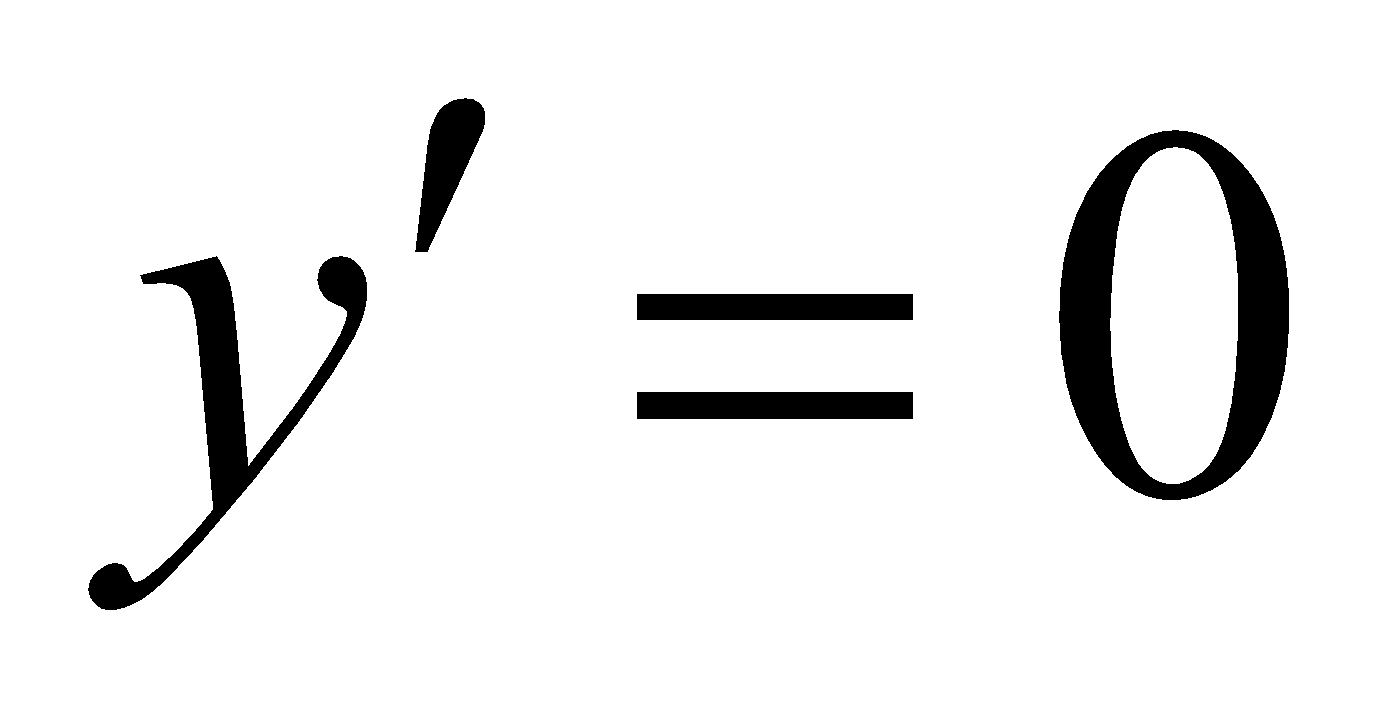 Решить уравнение
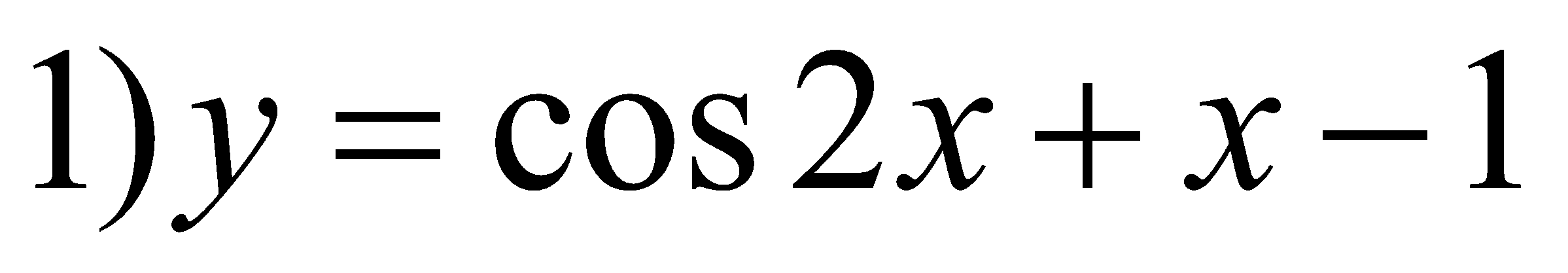 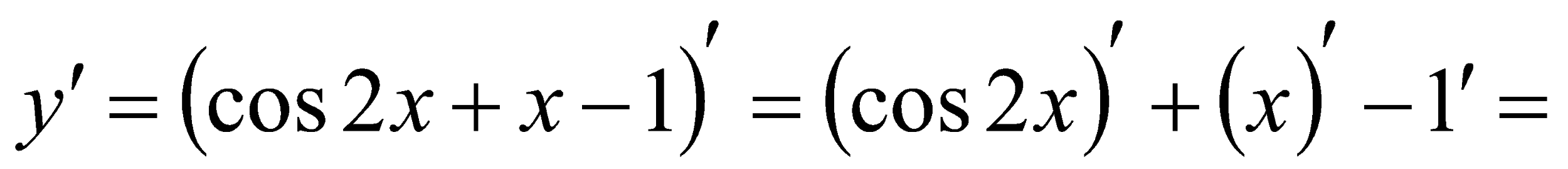 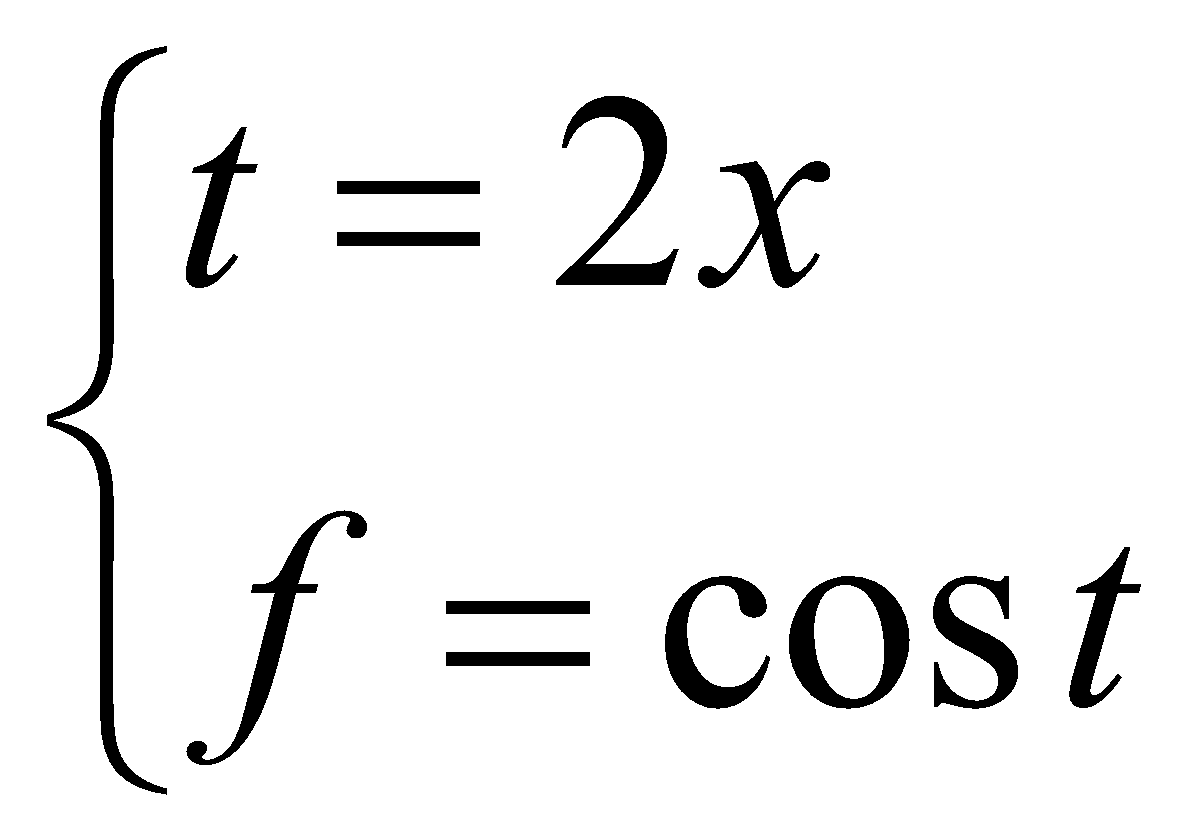 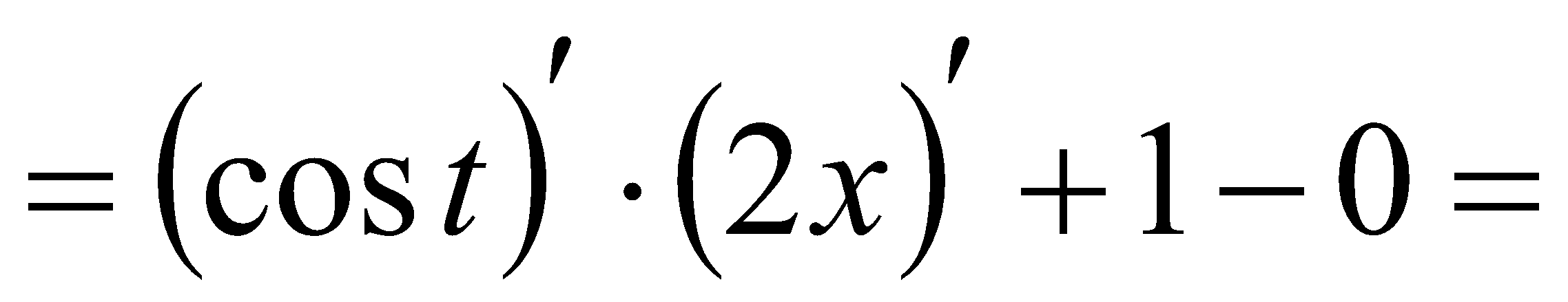 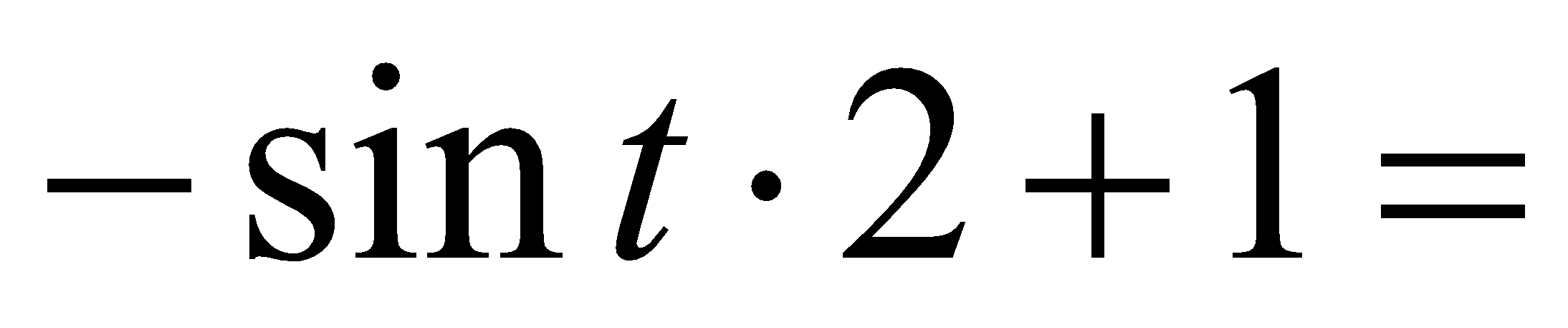 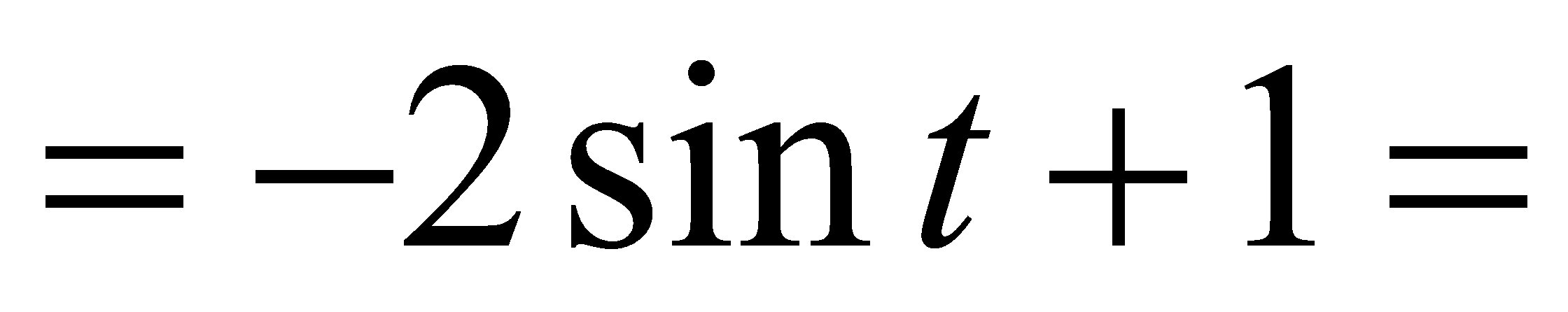 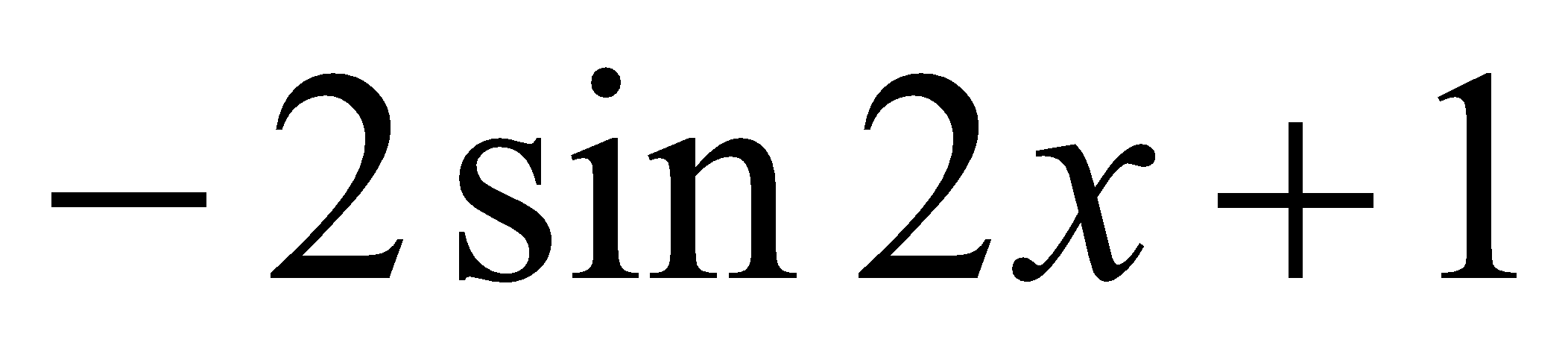 Myppt.ru
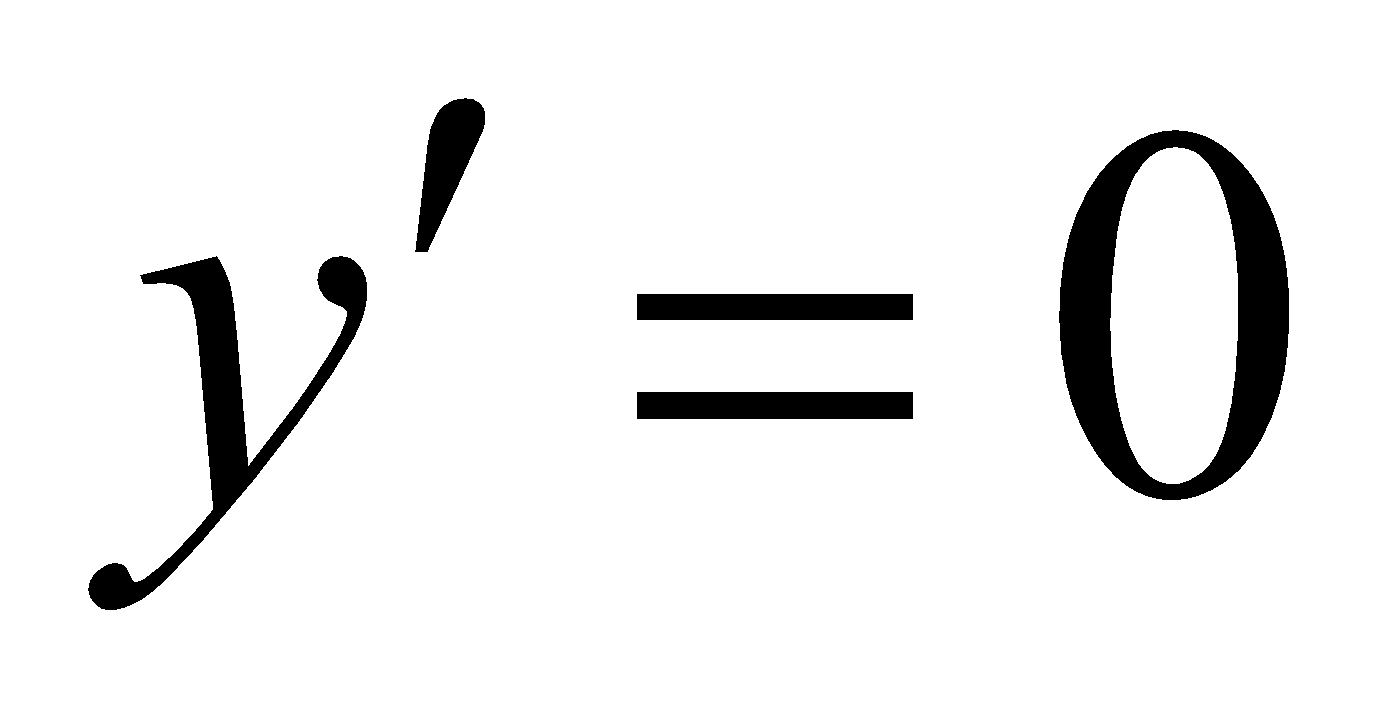 Решить уравнение
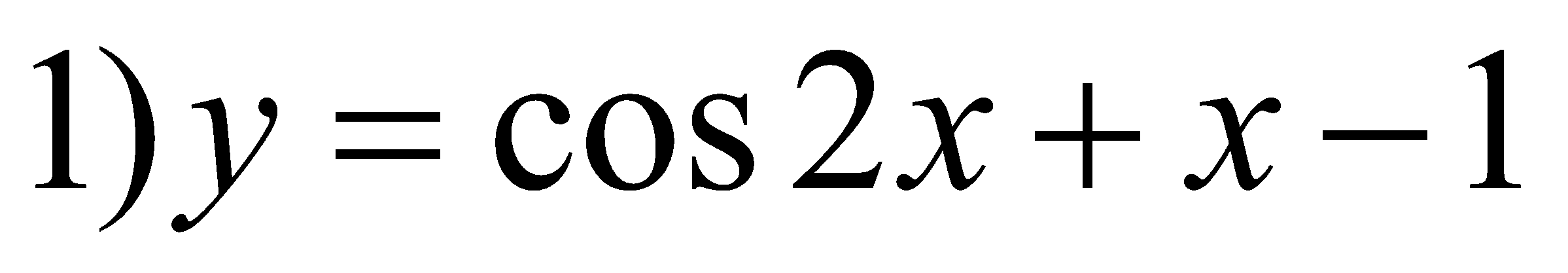 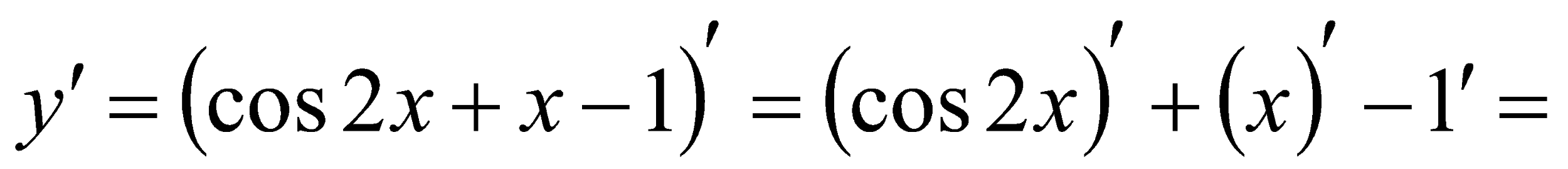 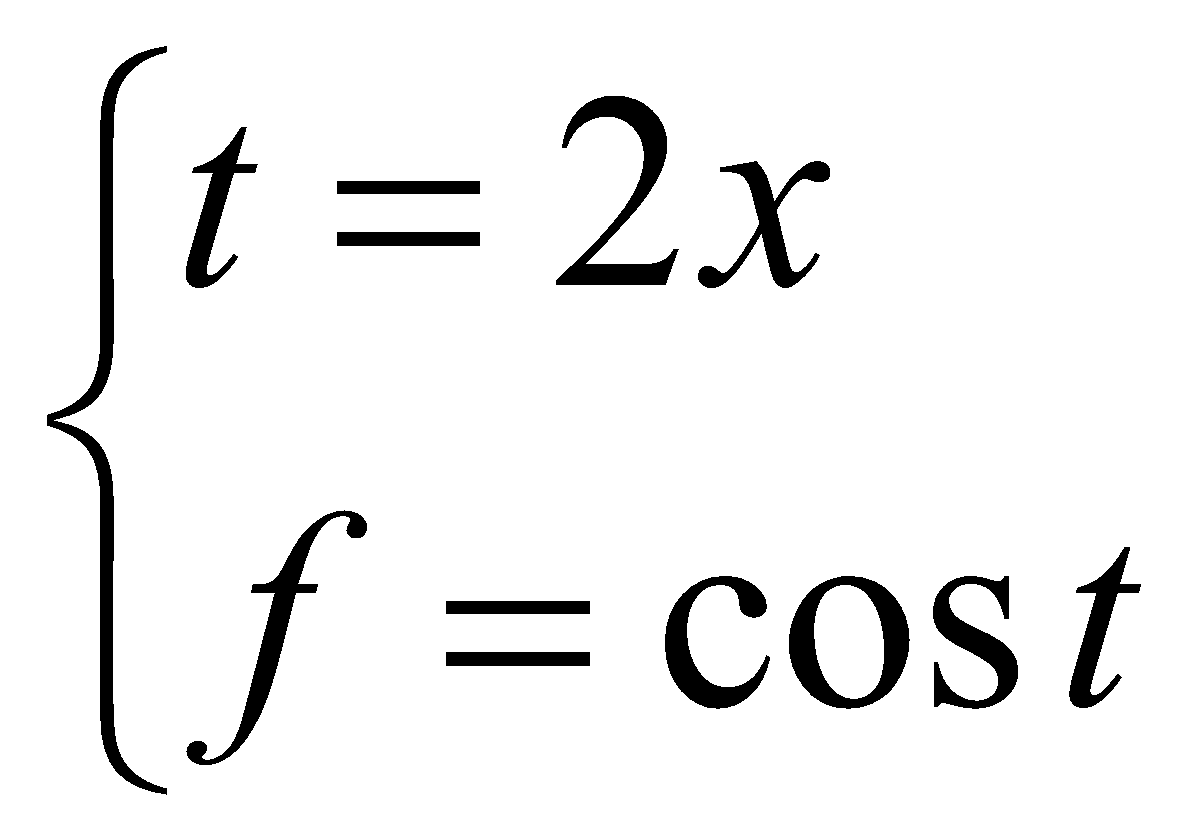 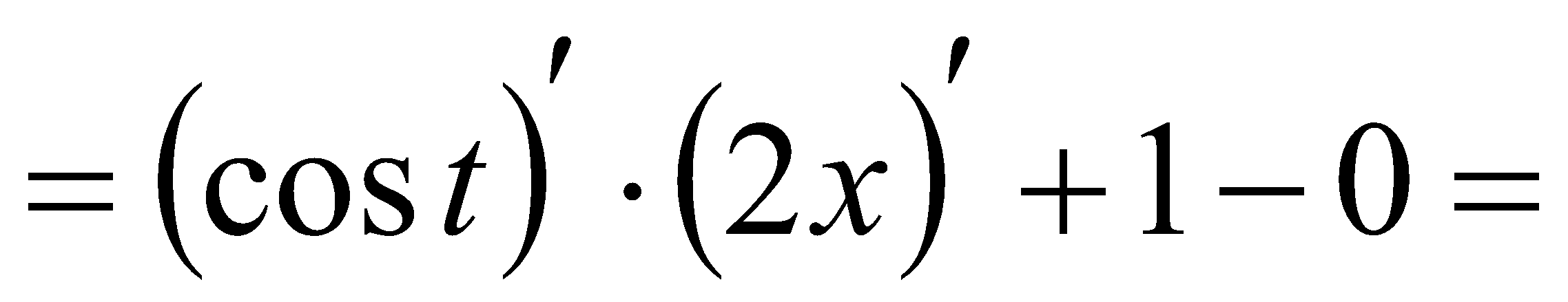 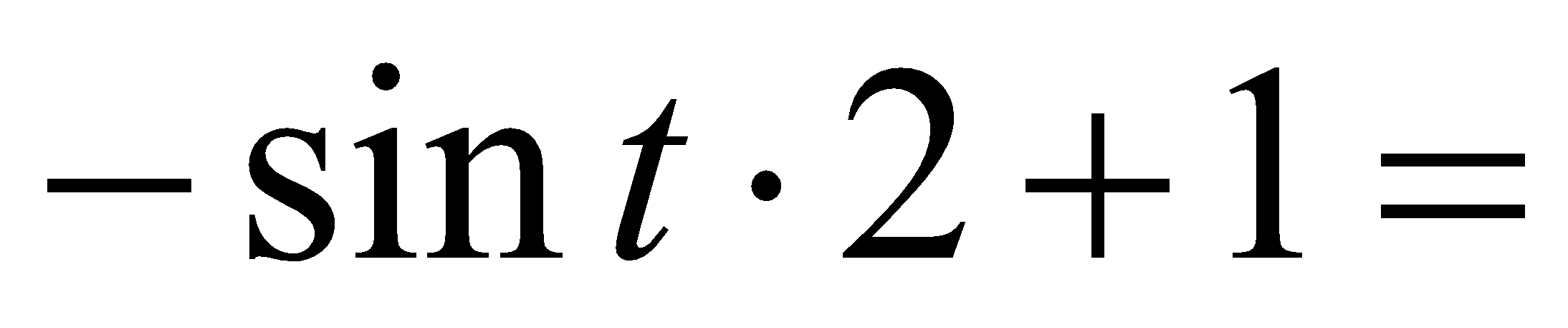 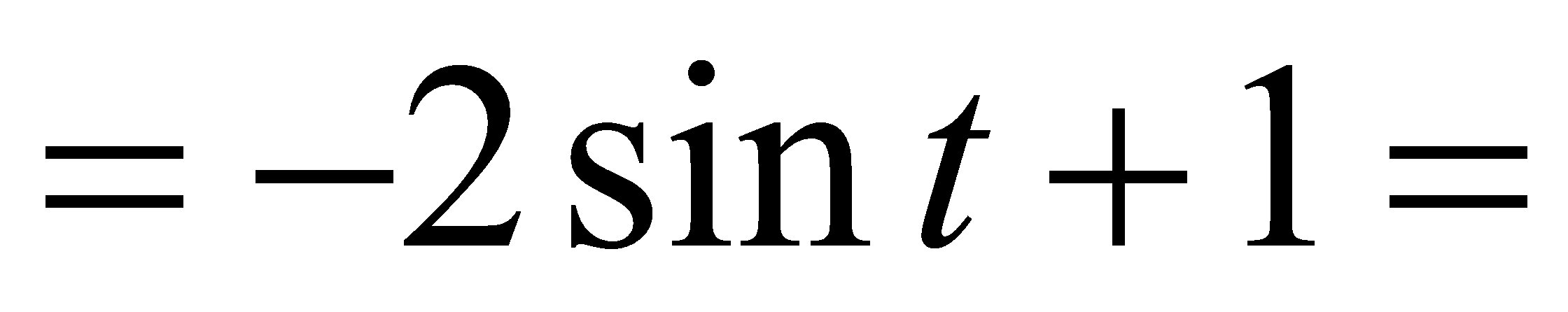 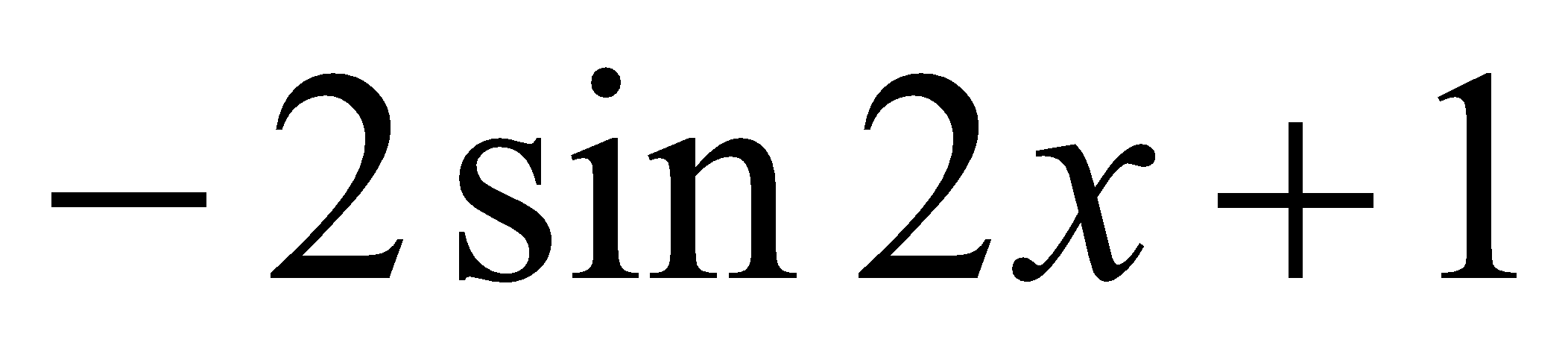 Myppt.ru
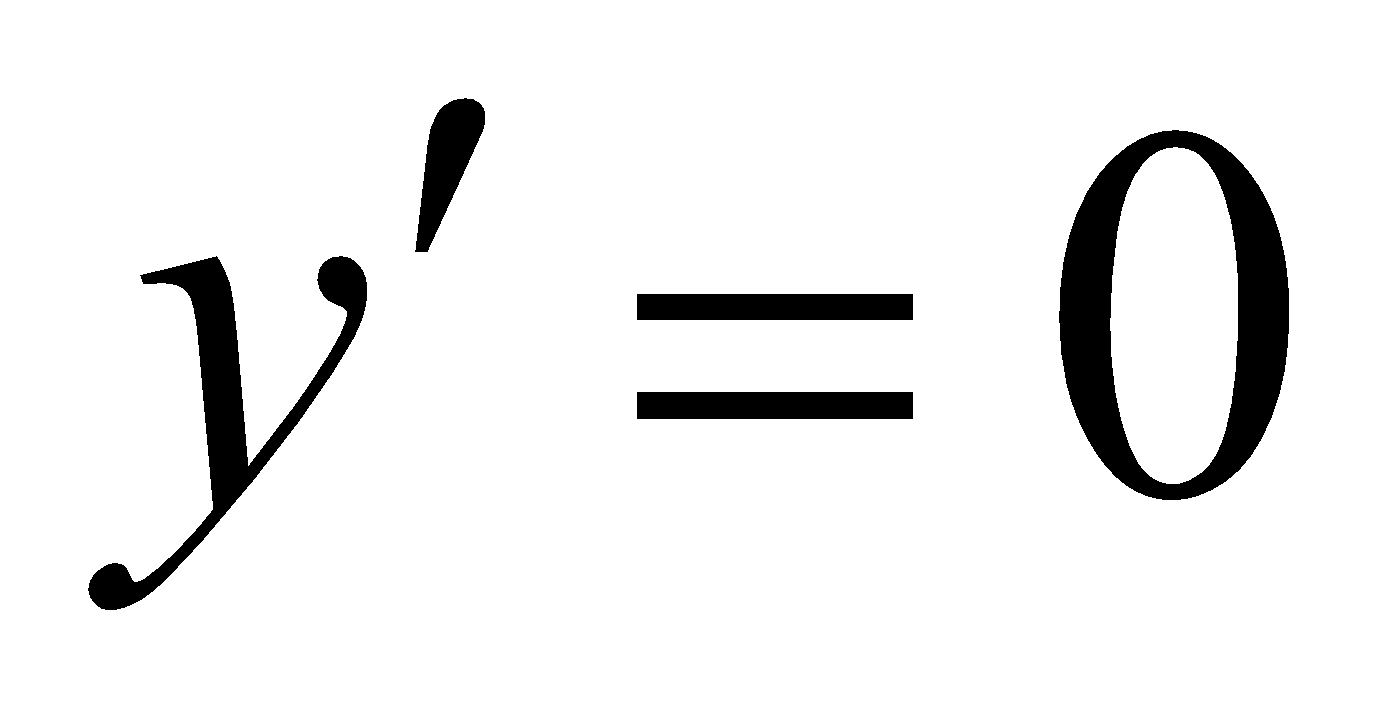 Решить уравнение
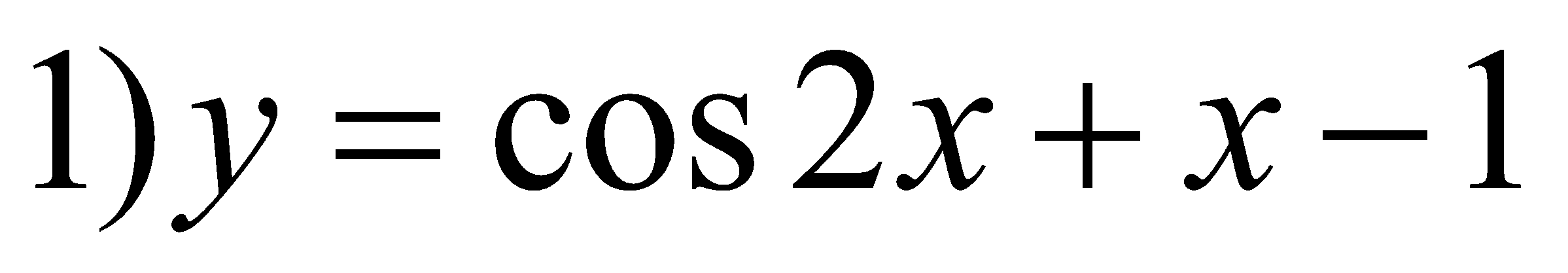 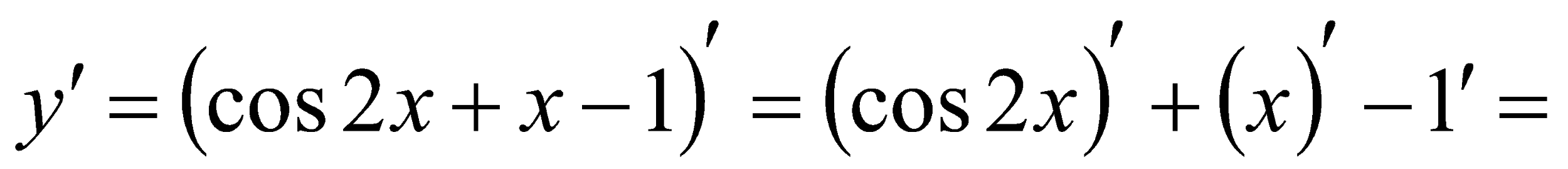 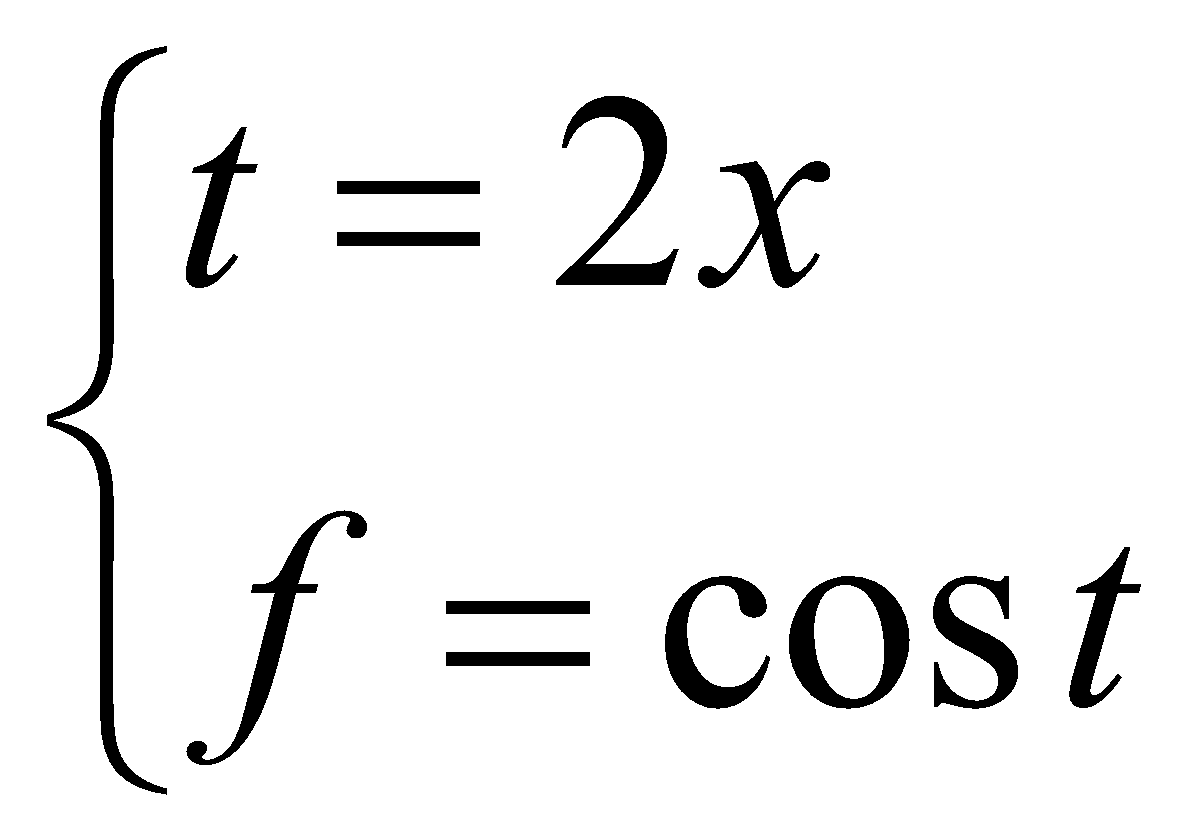 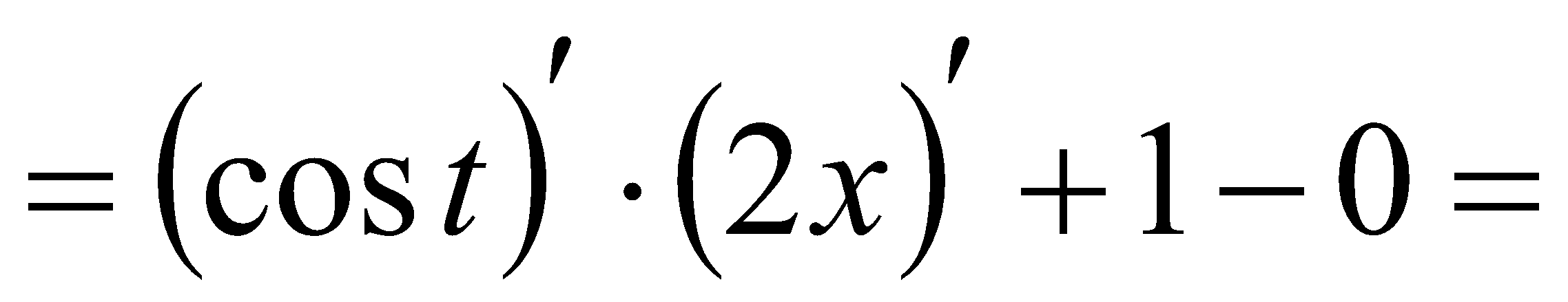 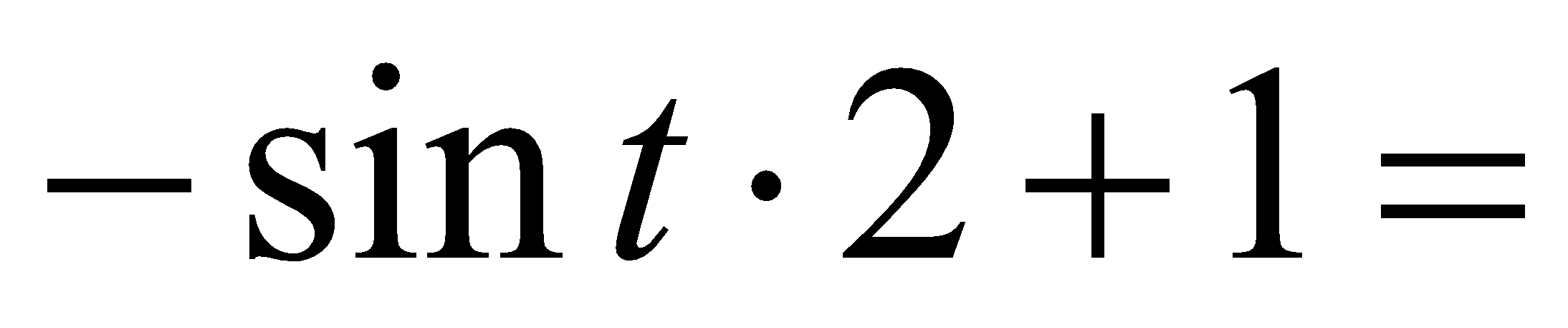 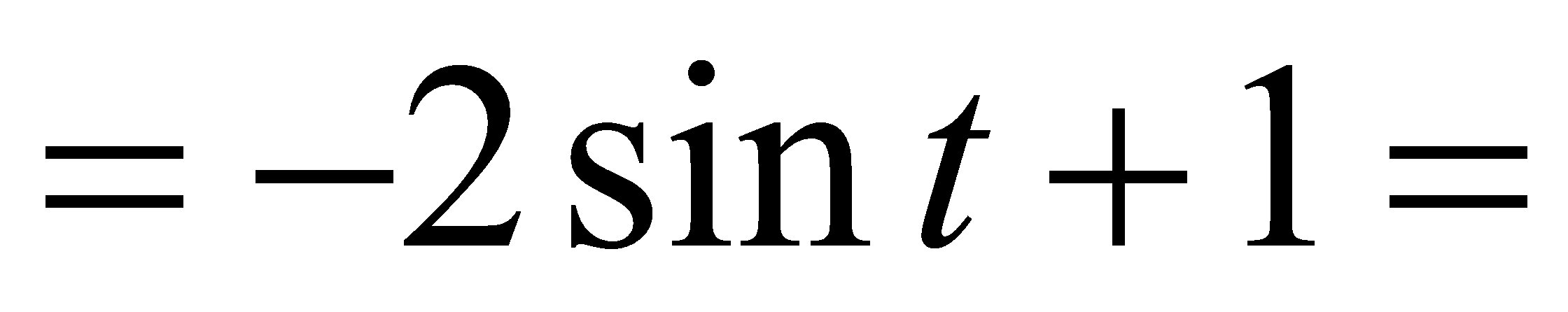 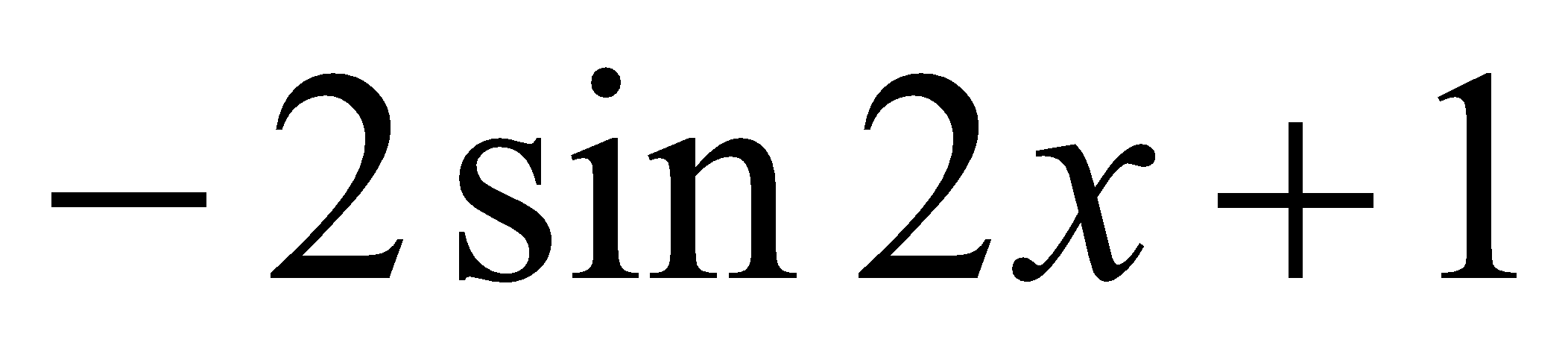 Myppt.ru
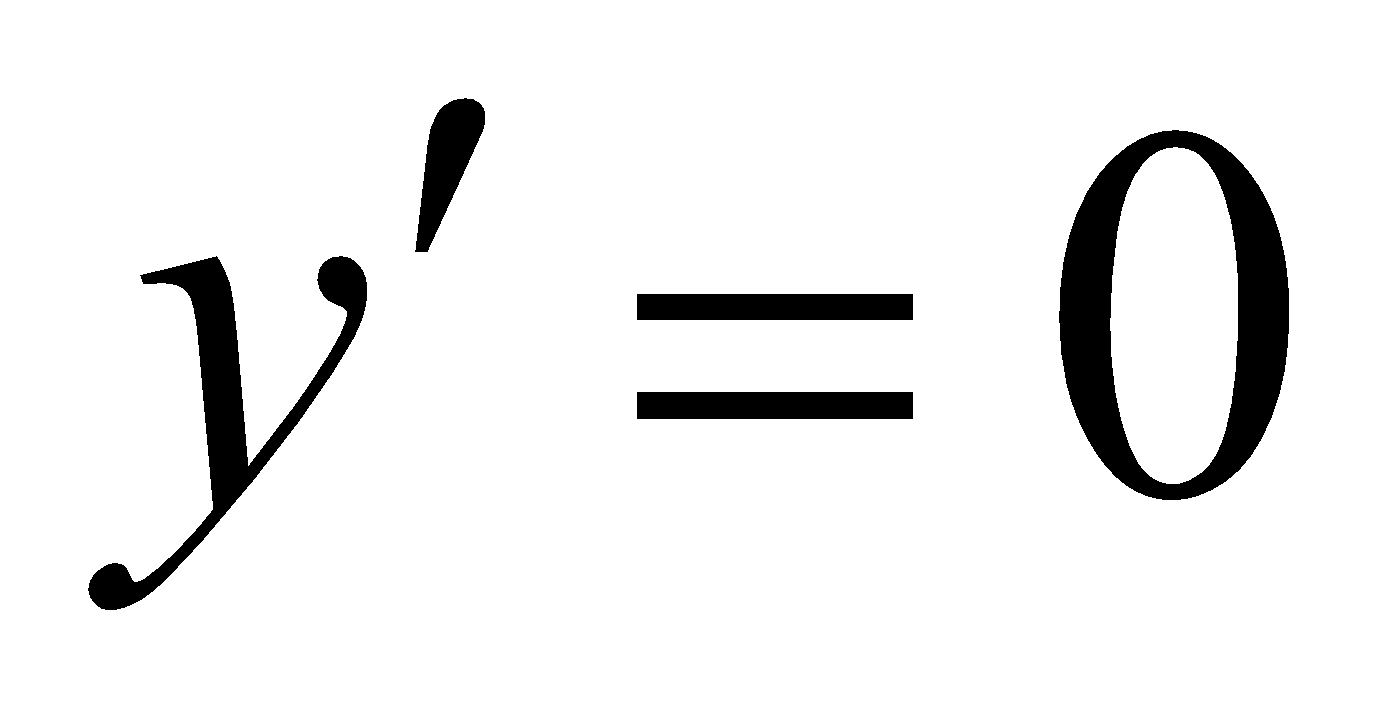 Решить уравнение
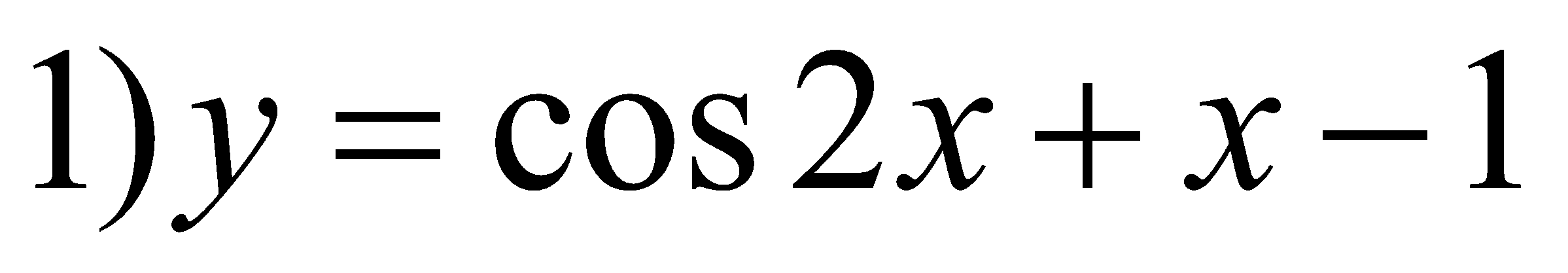 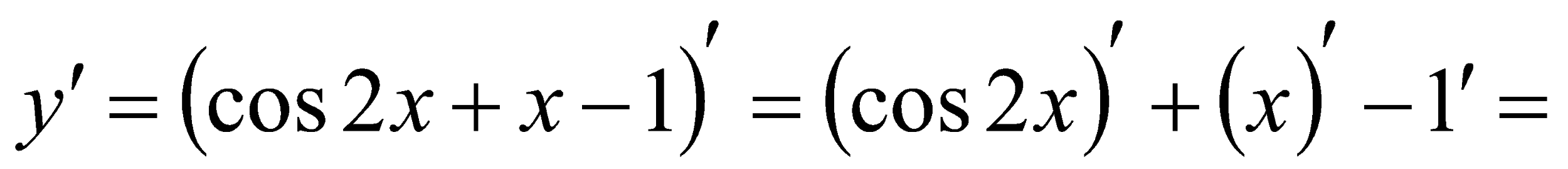 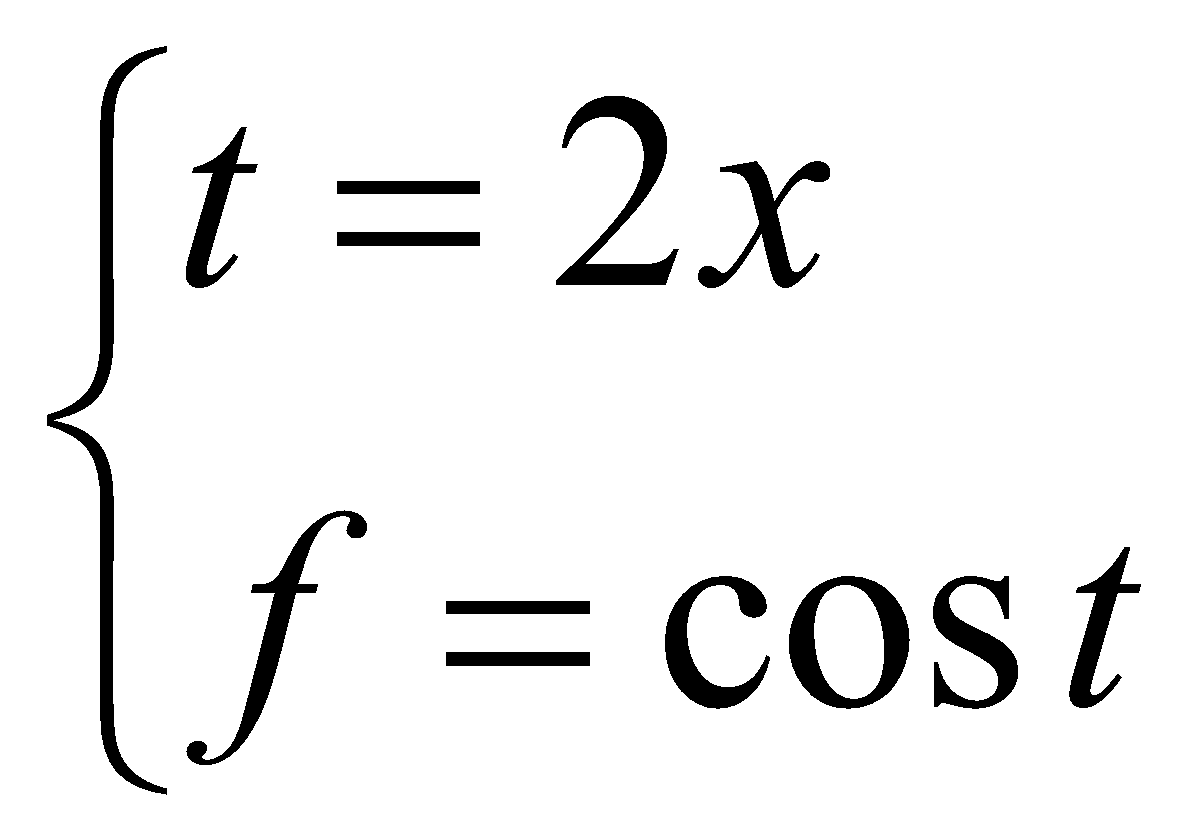 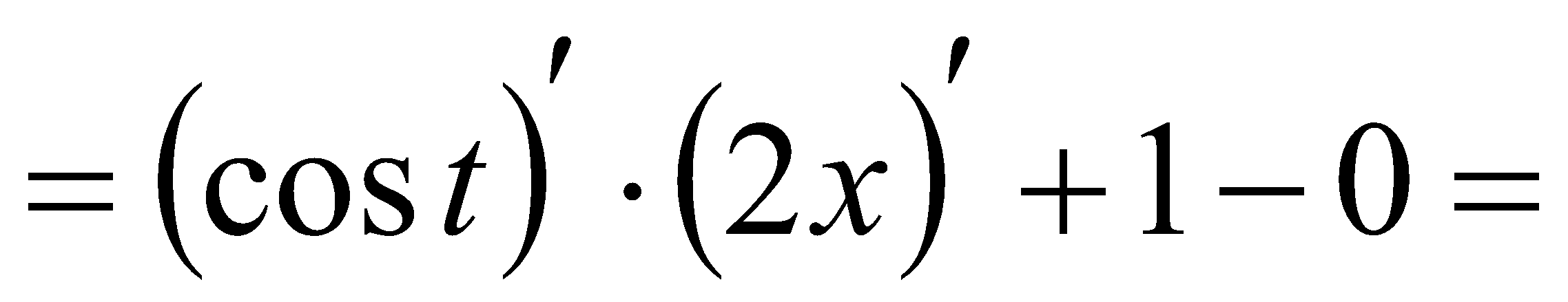 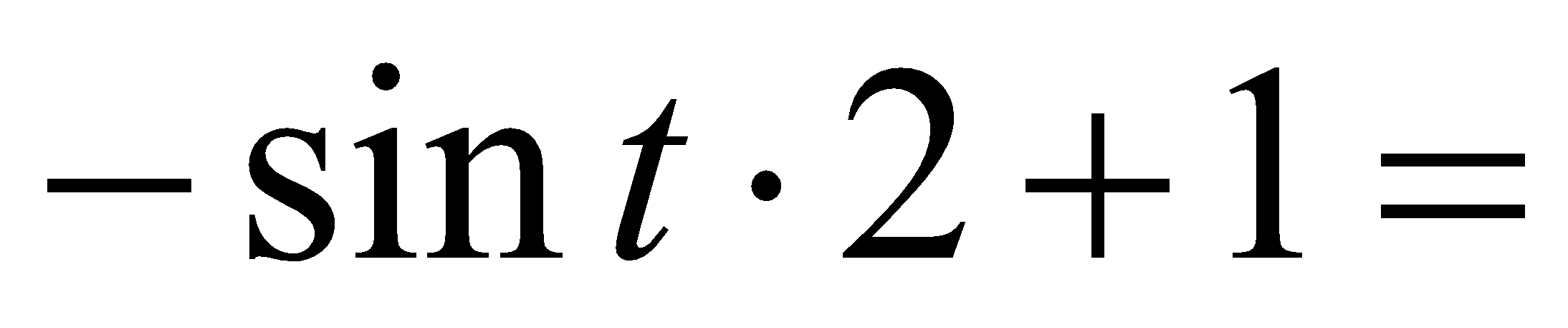 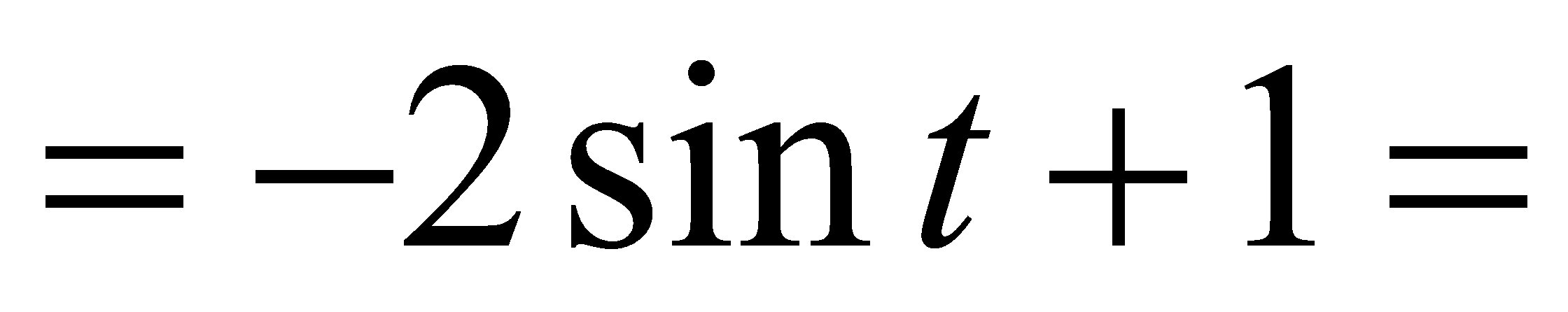 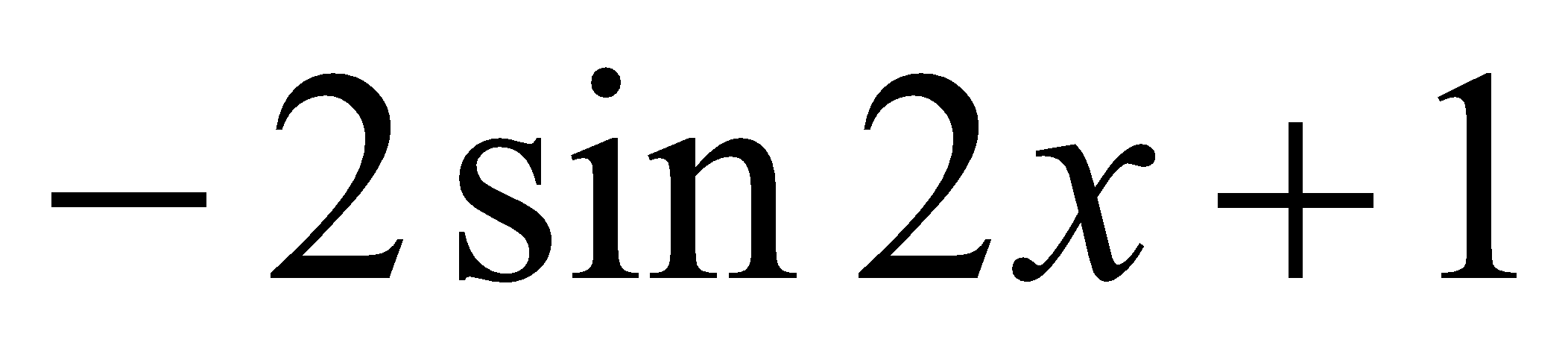 Myppt.ru
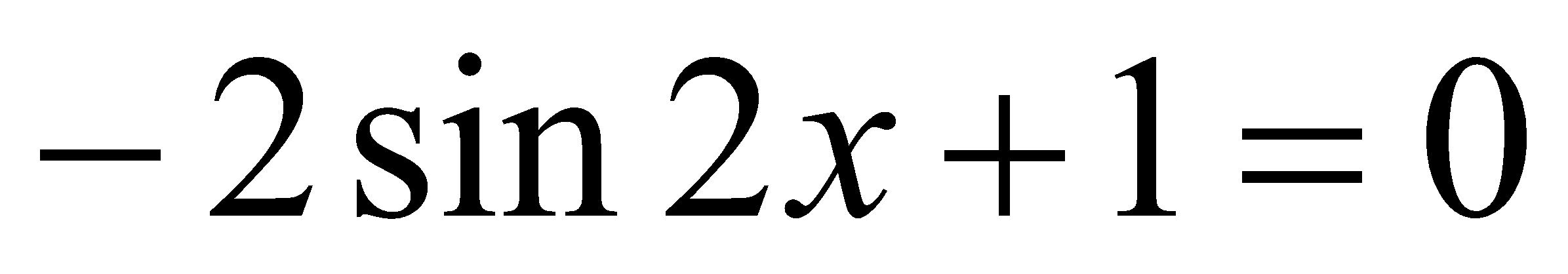 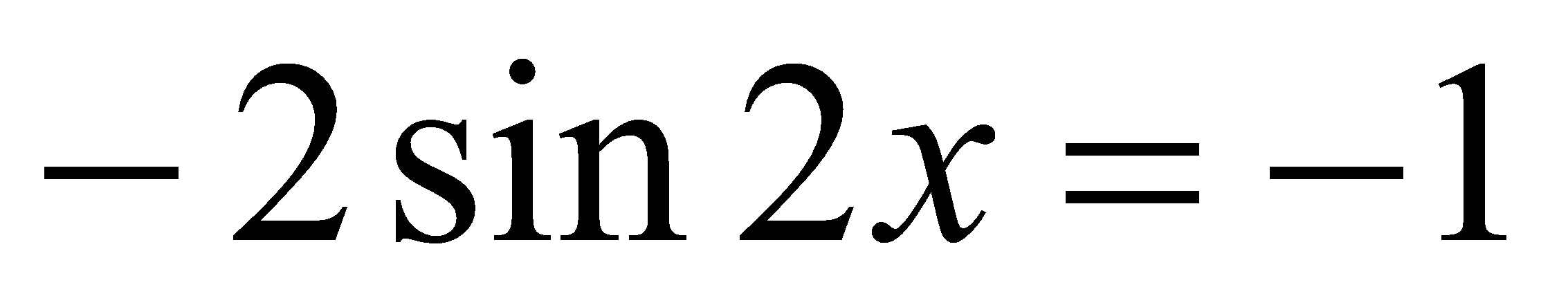 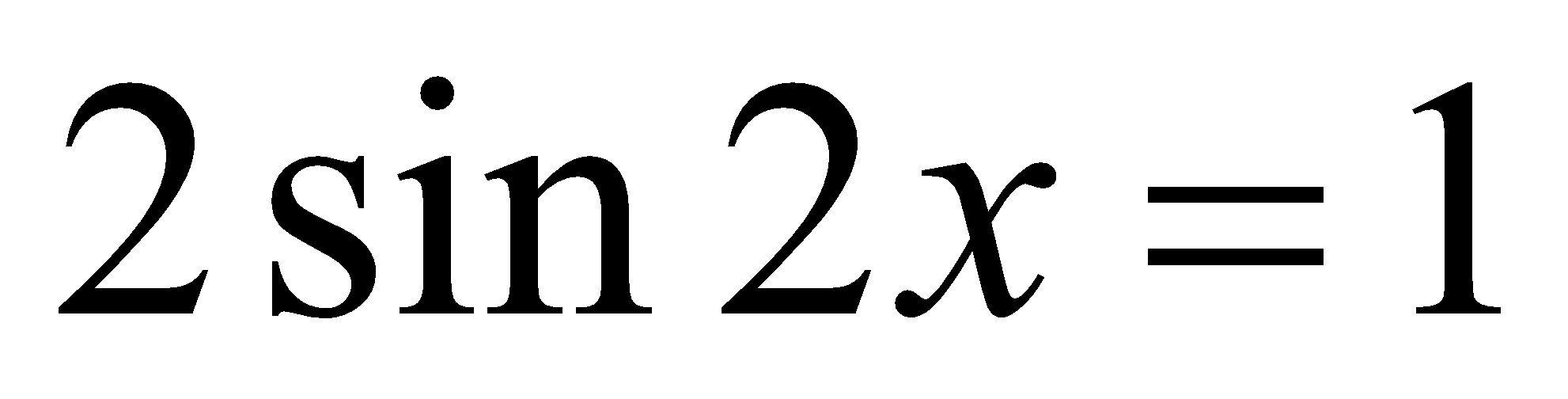 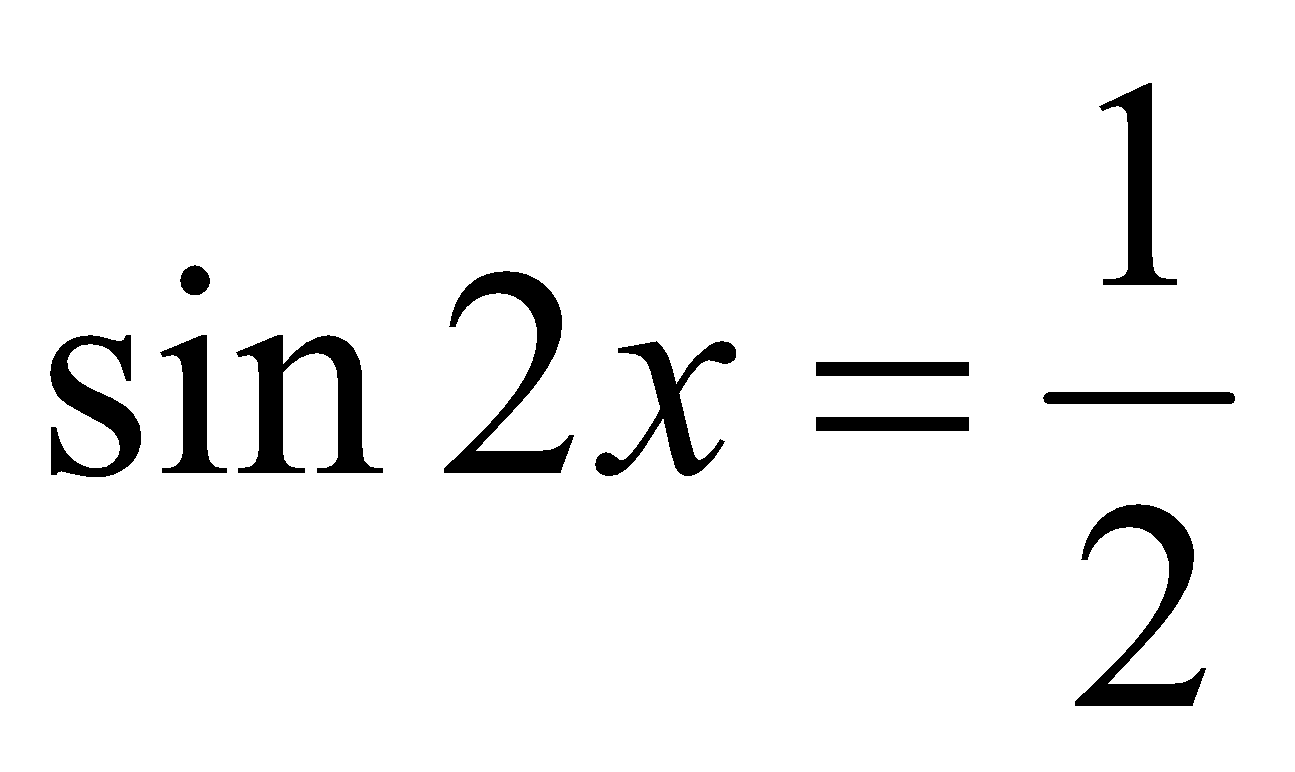 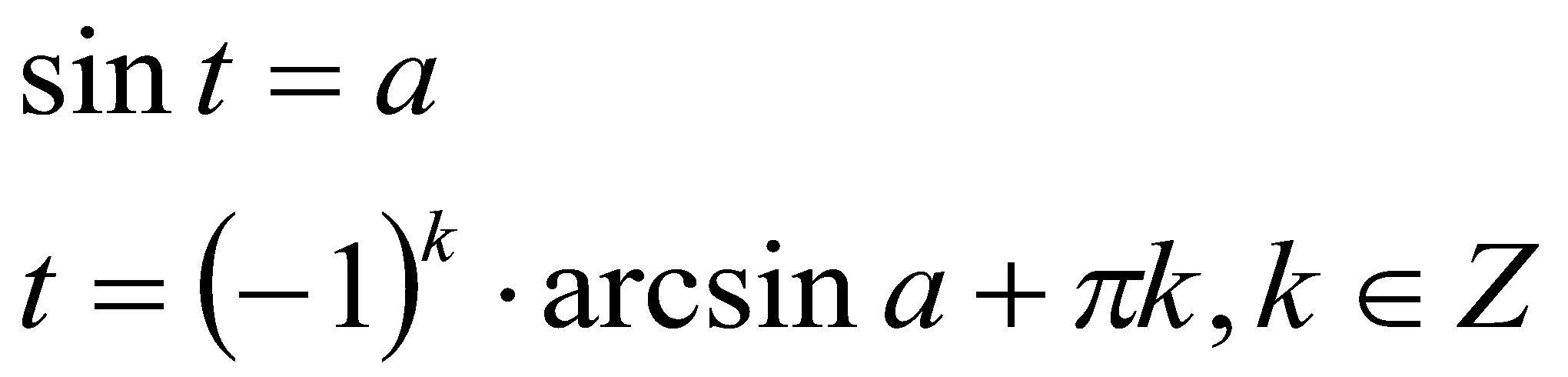 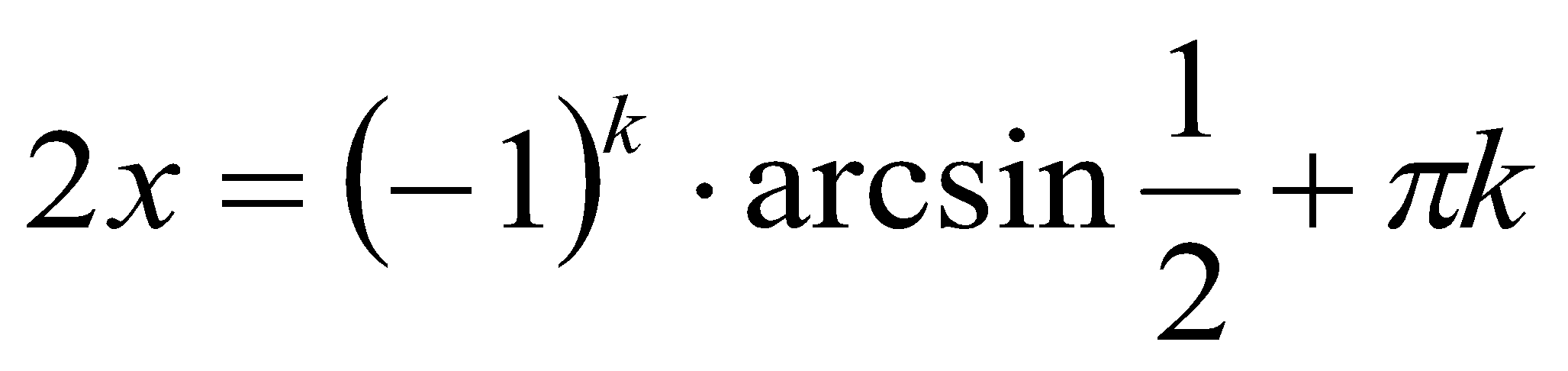 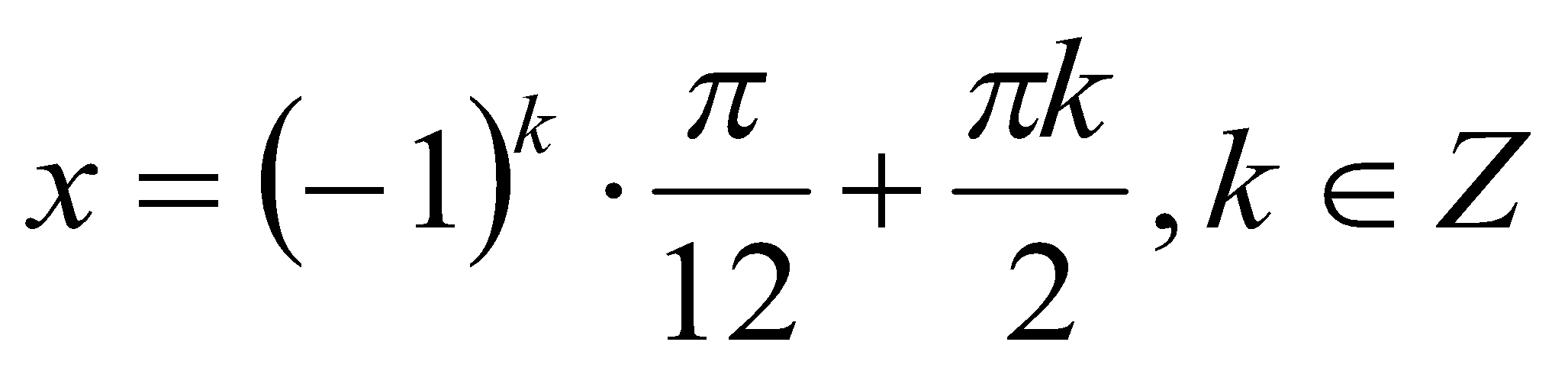 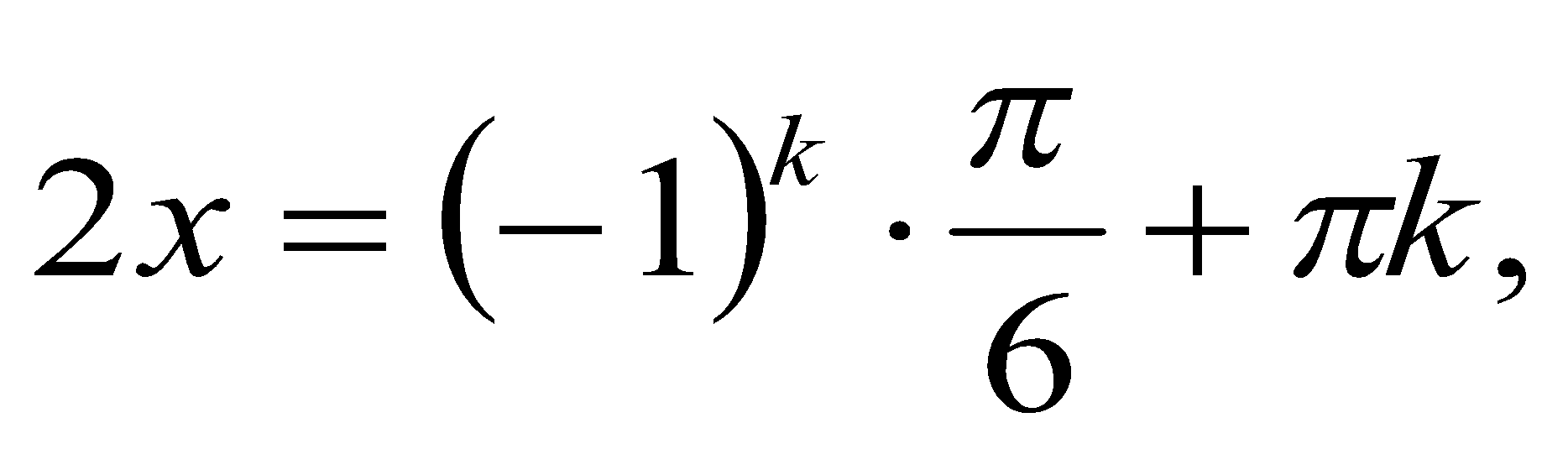 Myppt.ru
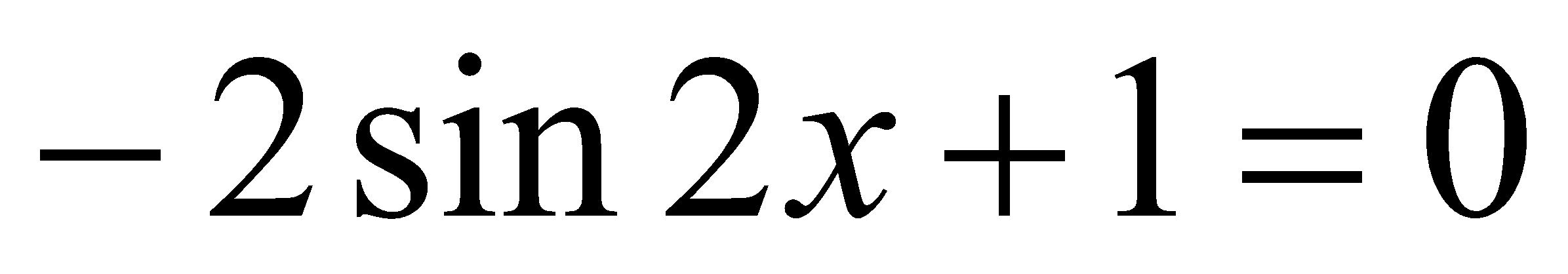 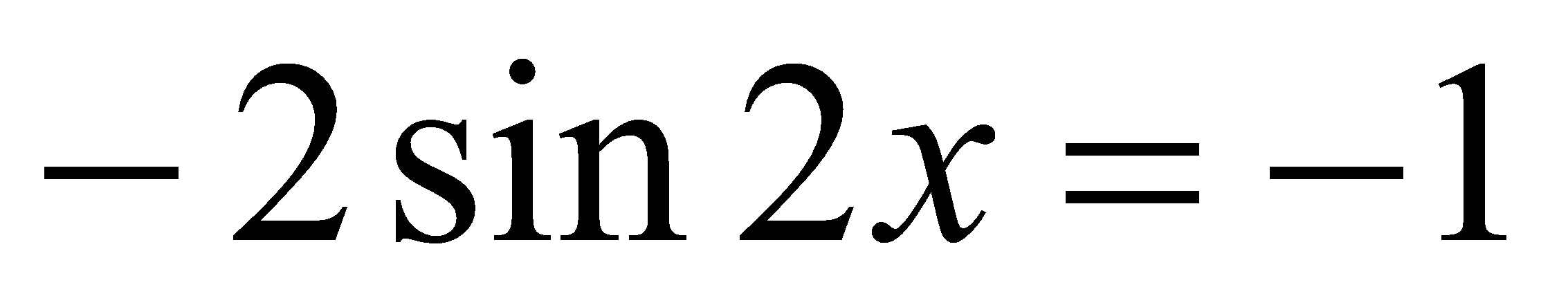 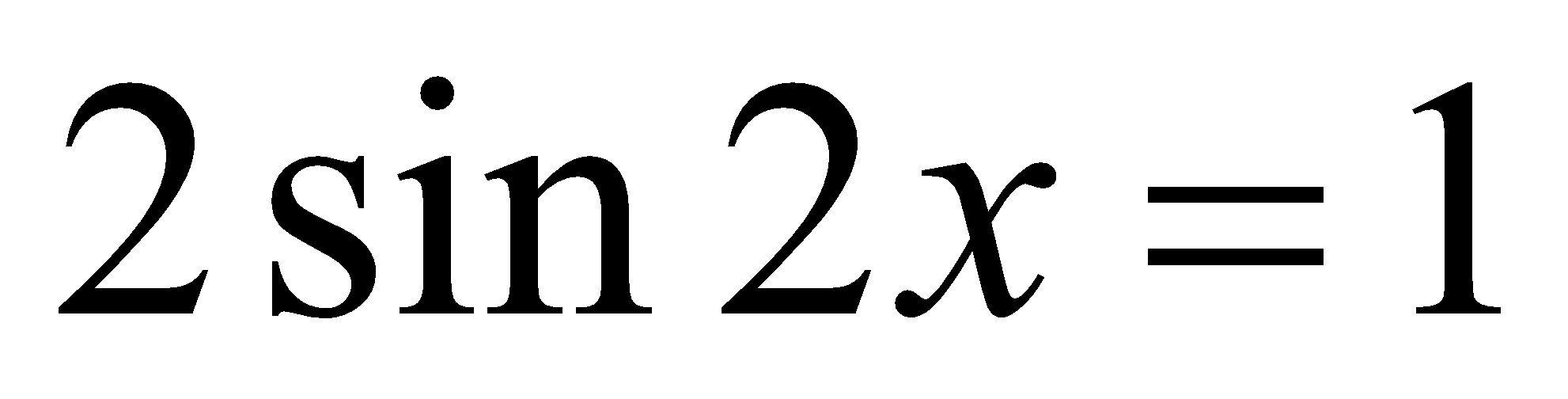 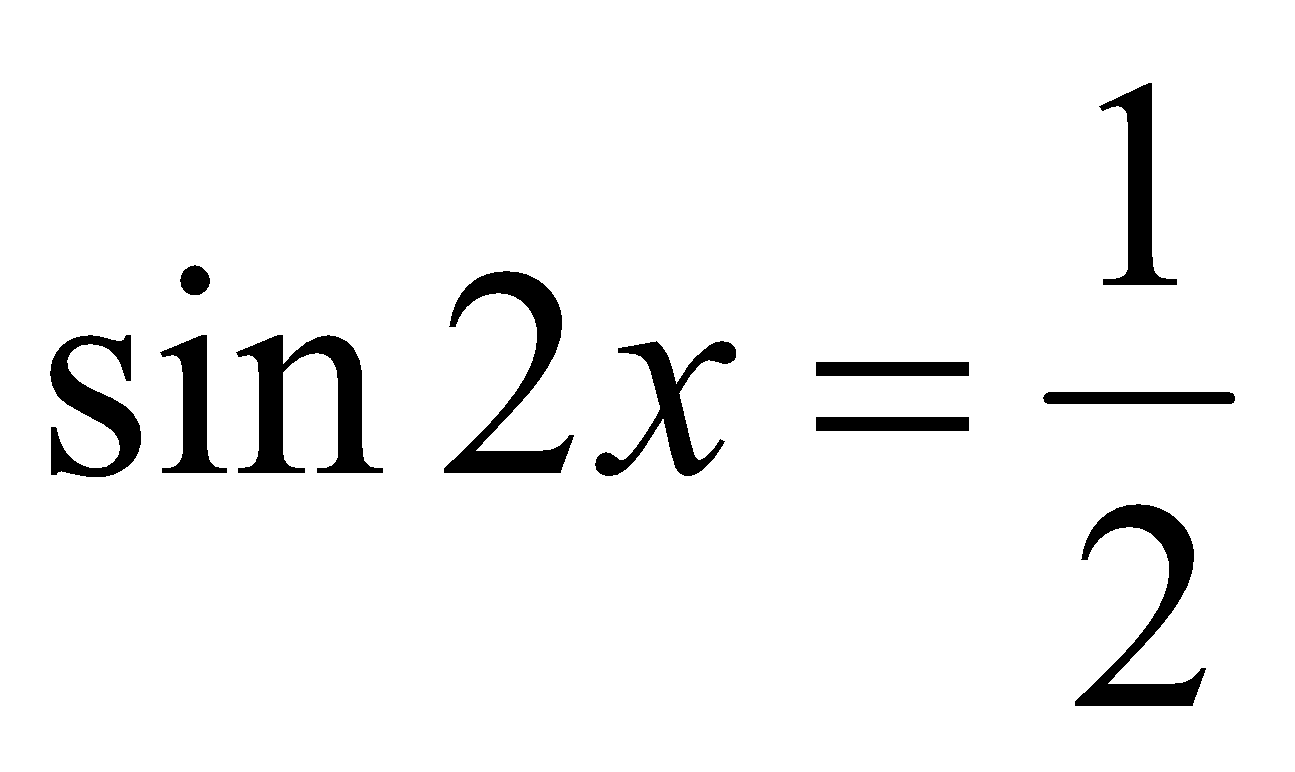 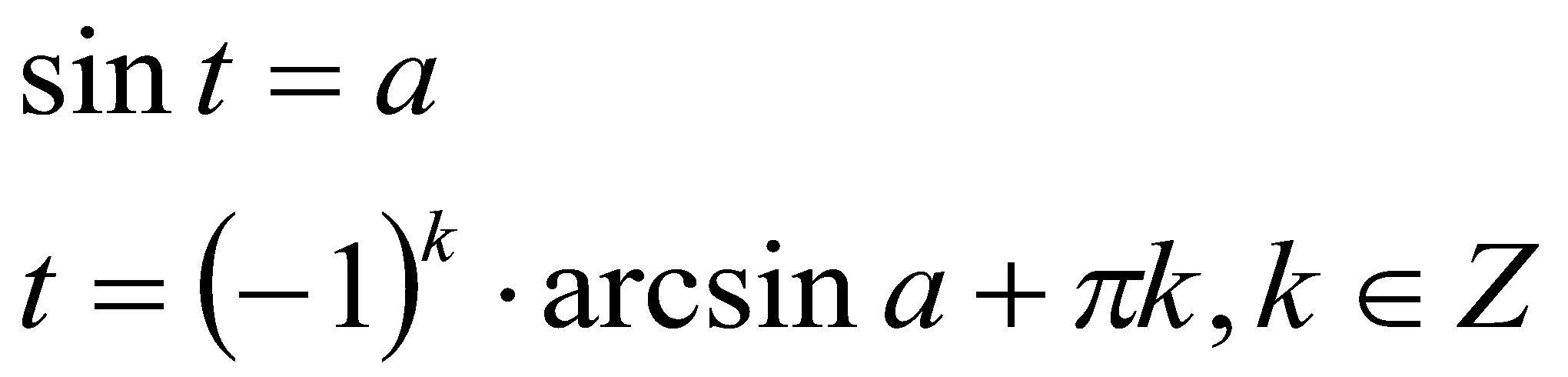 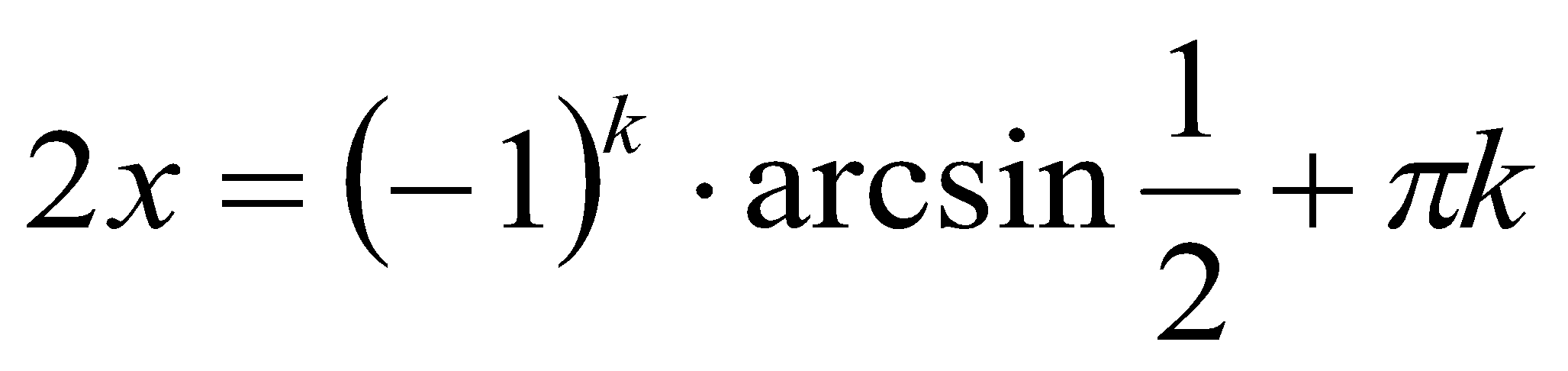 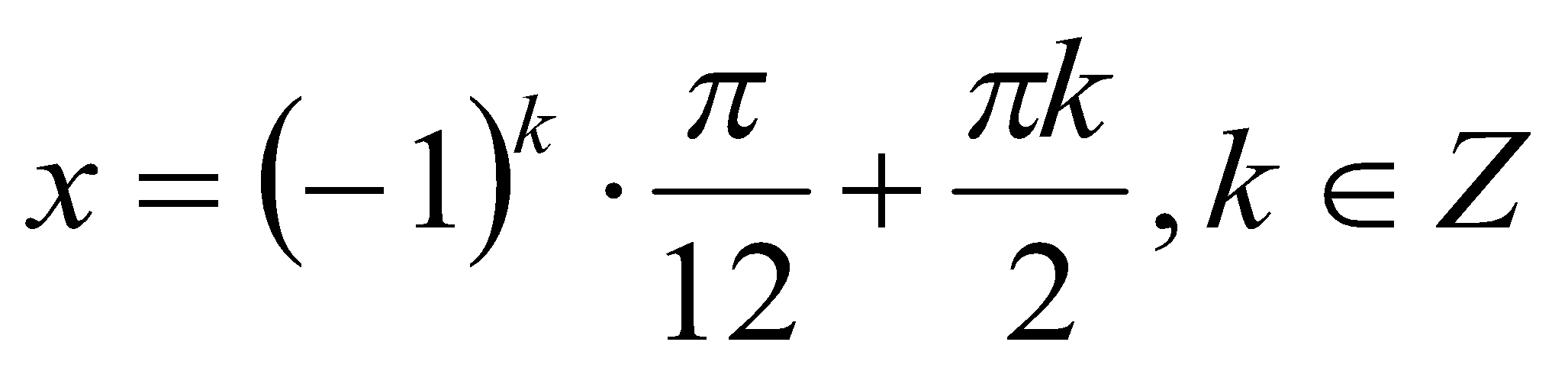 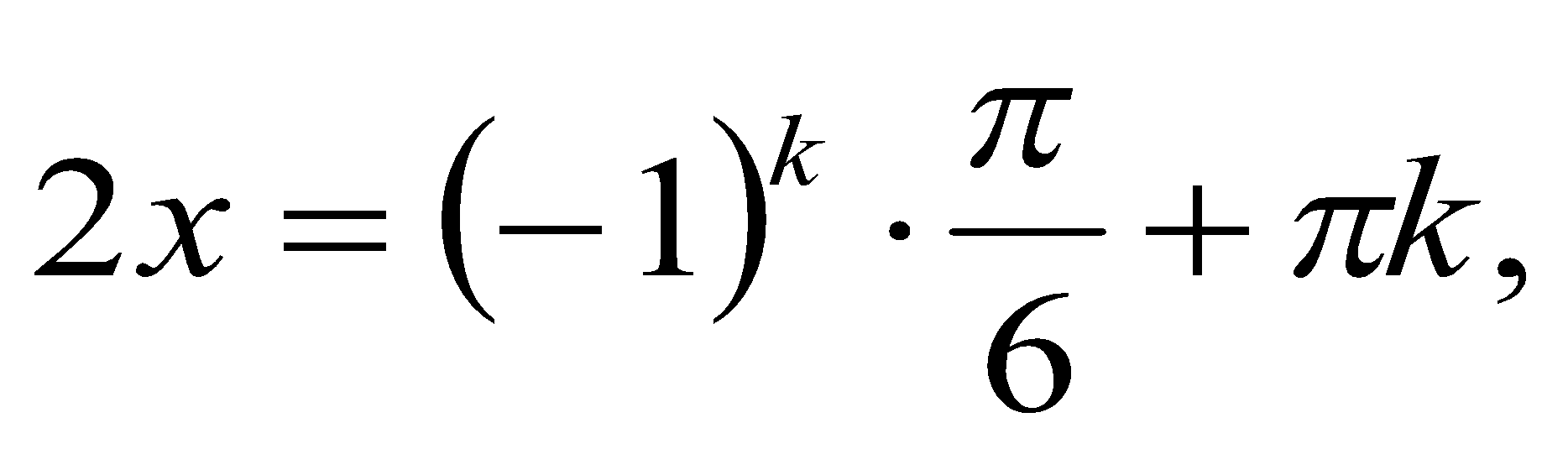 Myppt.ru
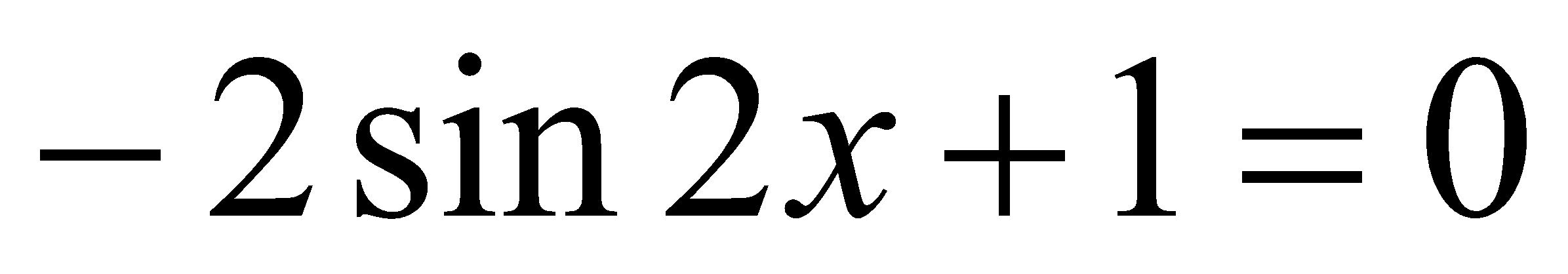 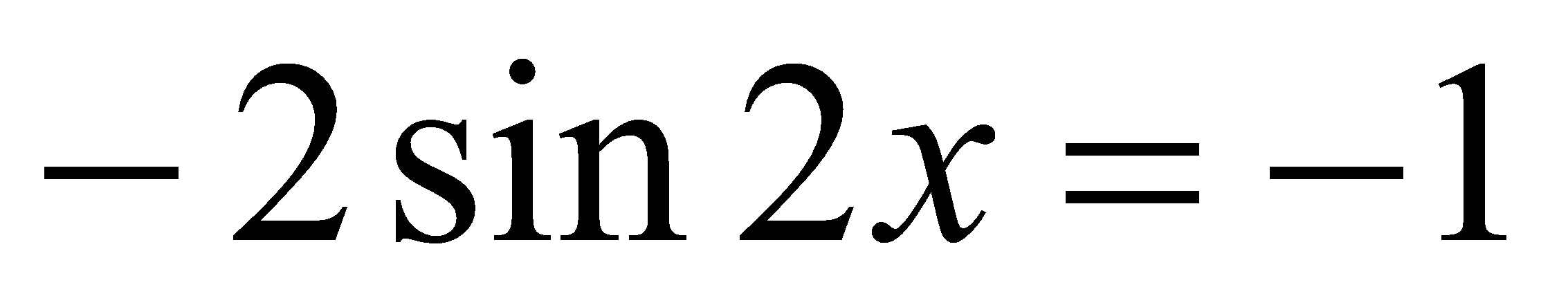 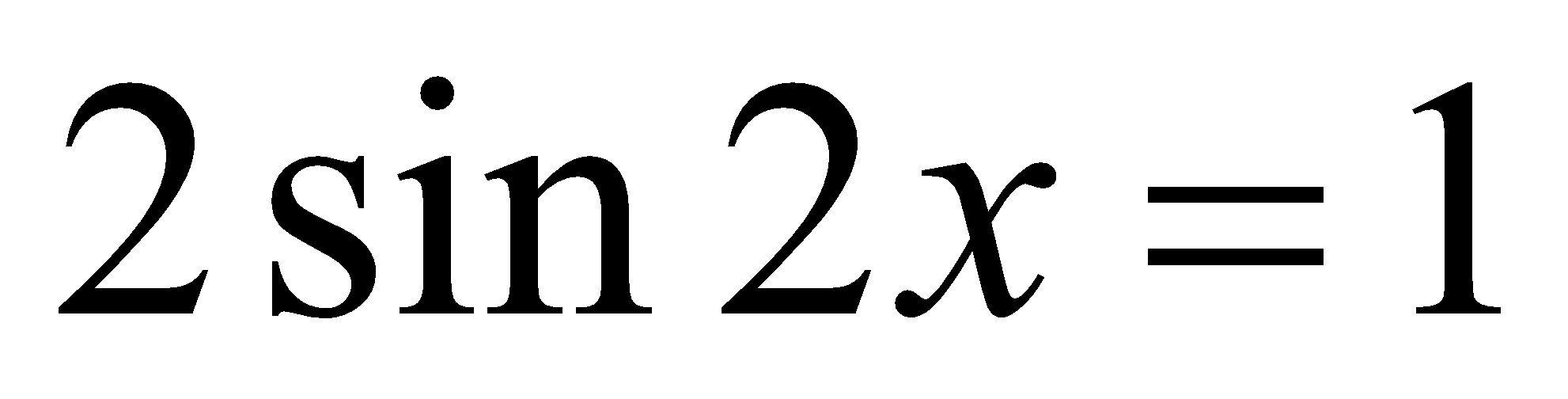 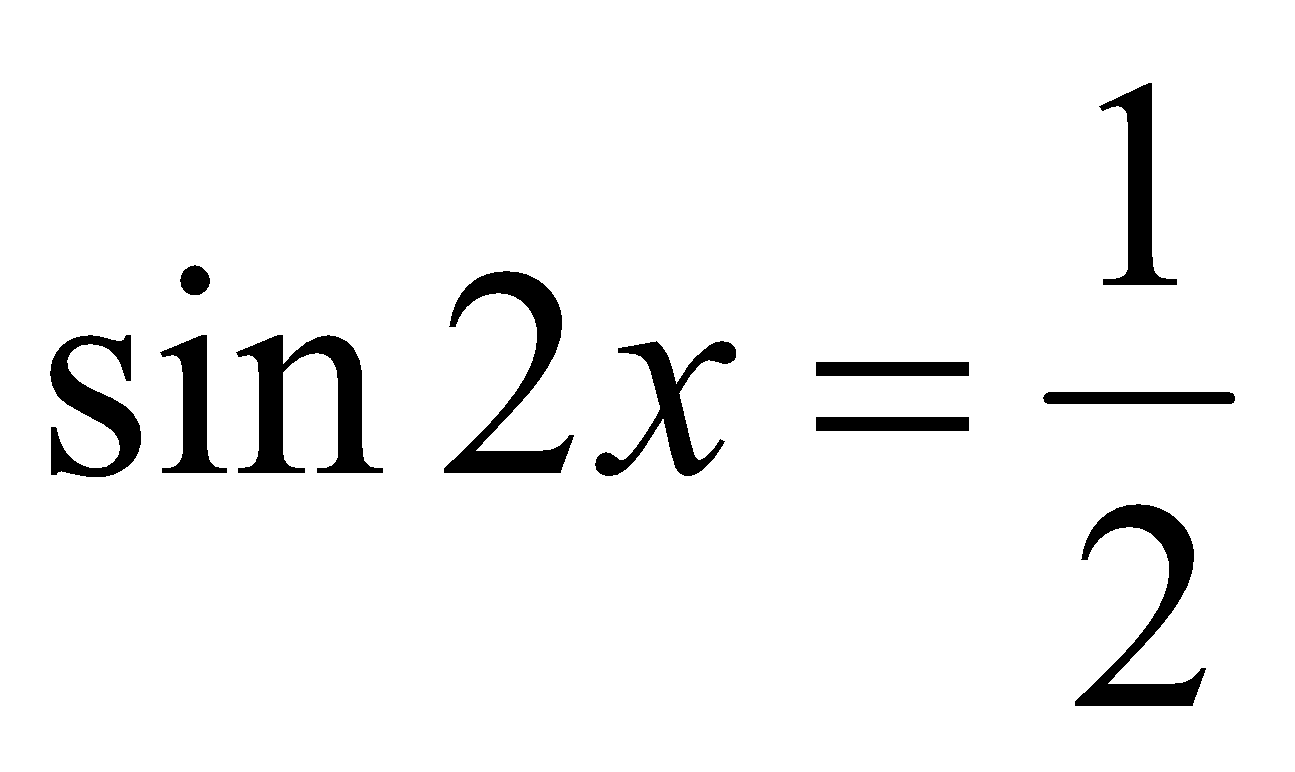 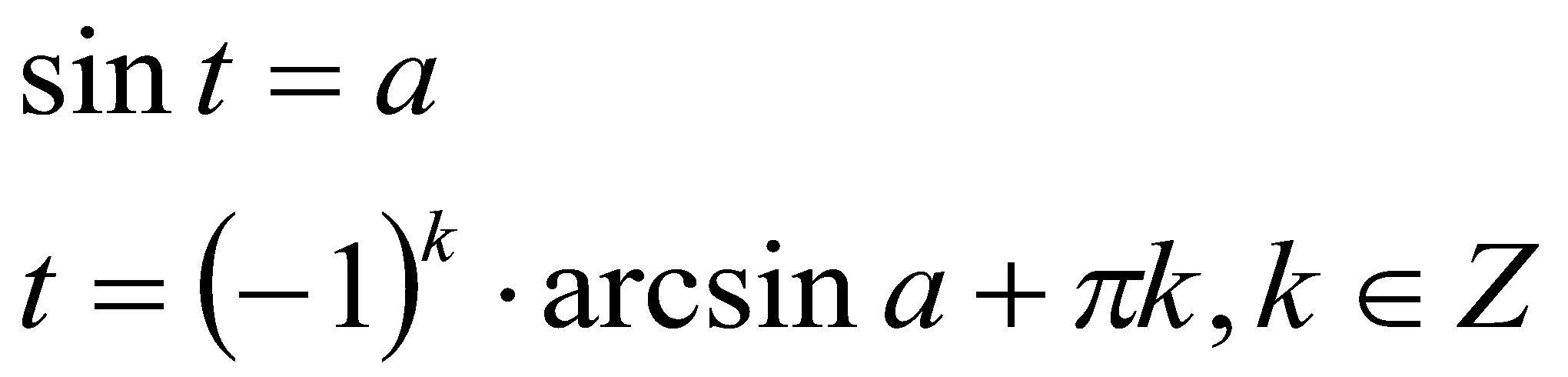 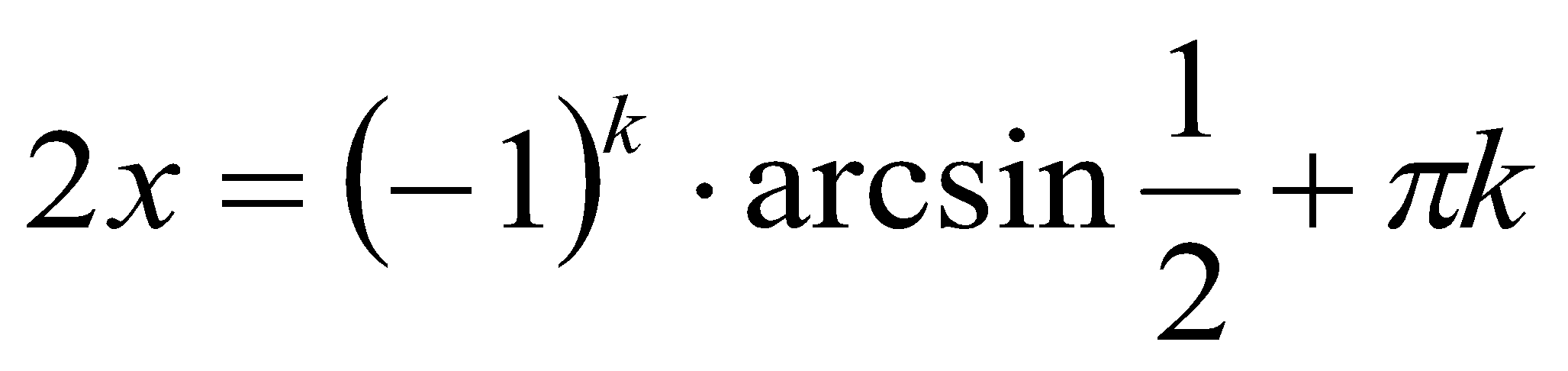 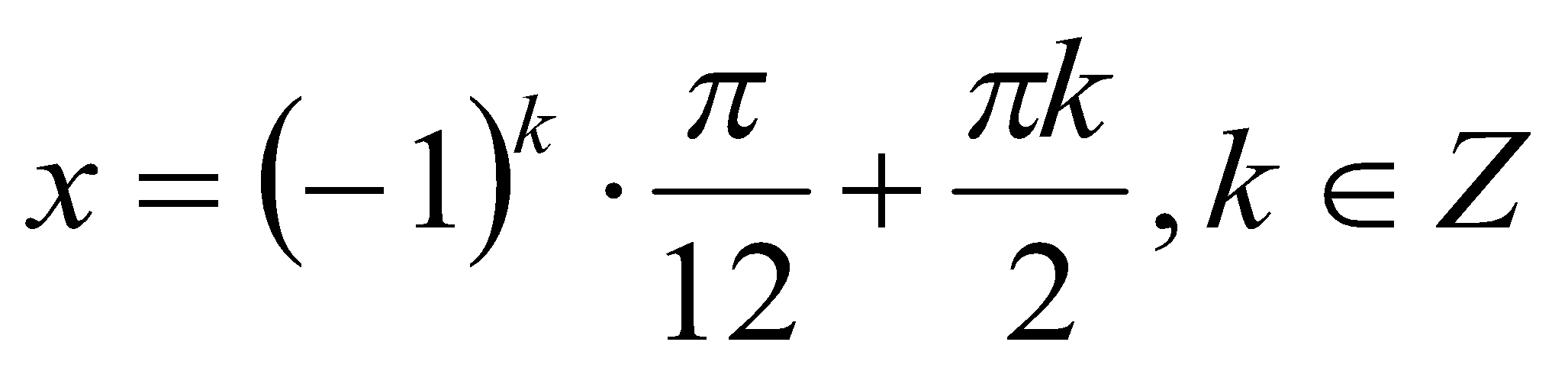 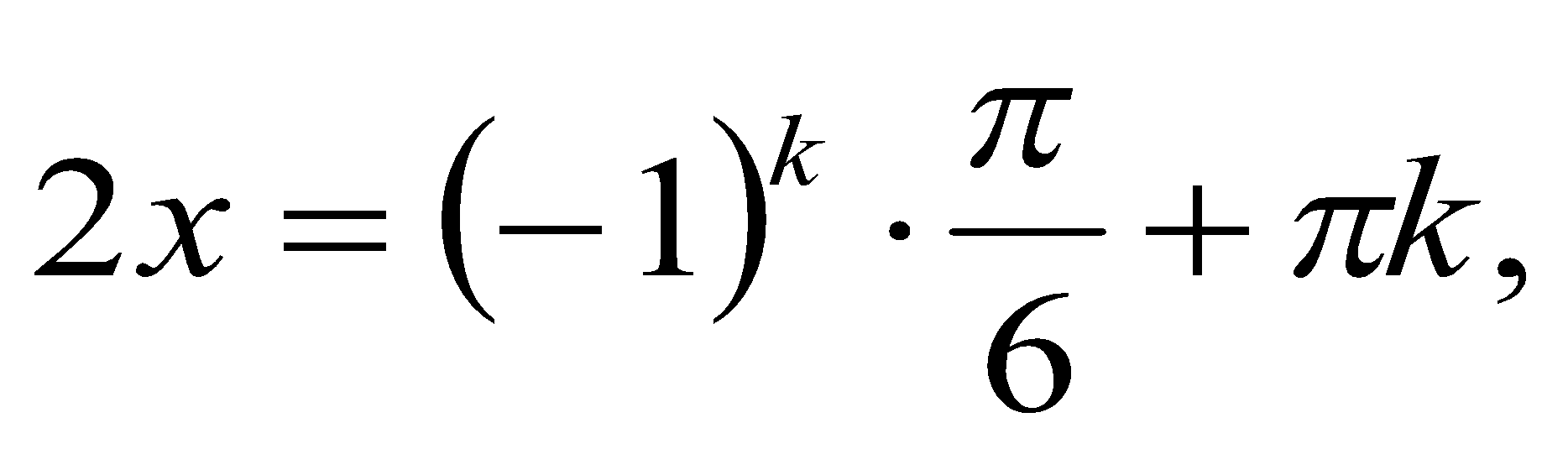 Myppt.ru
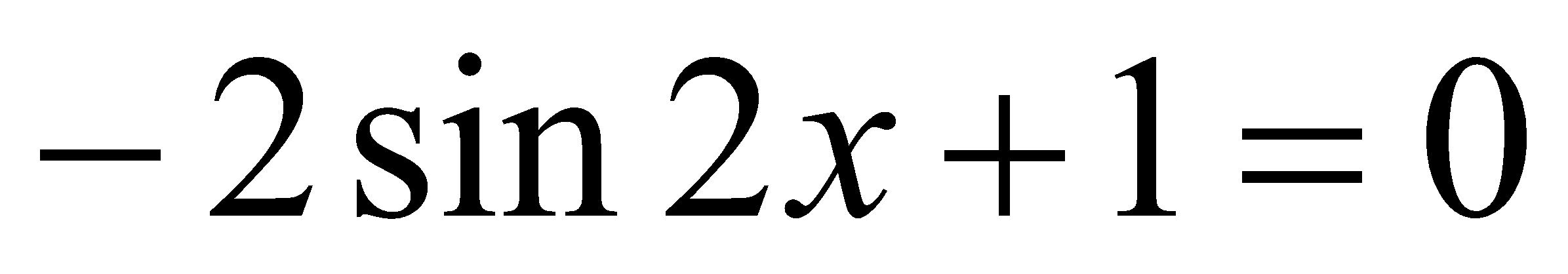 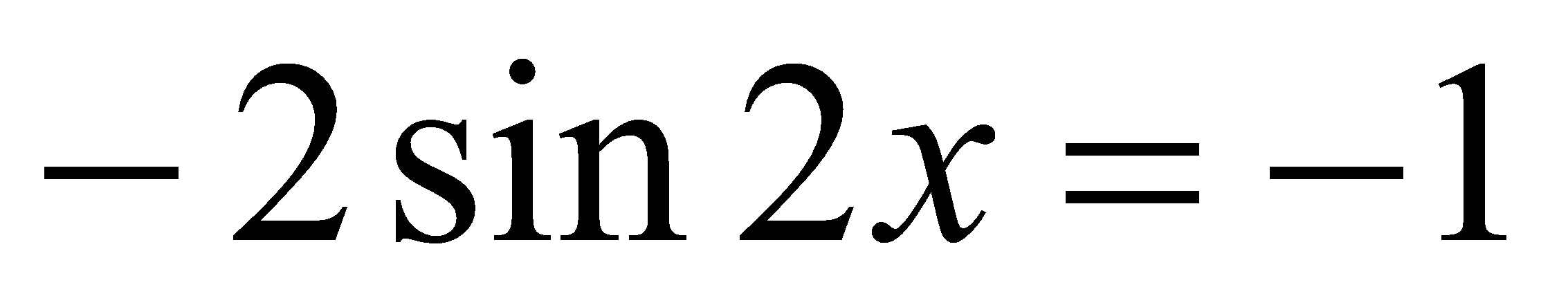 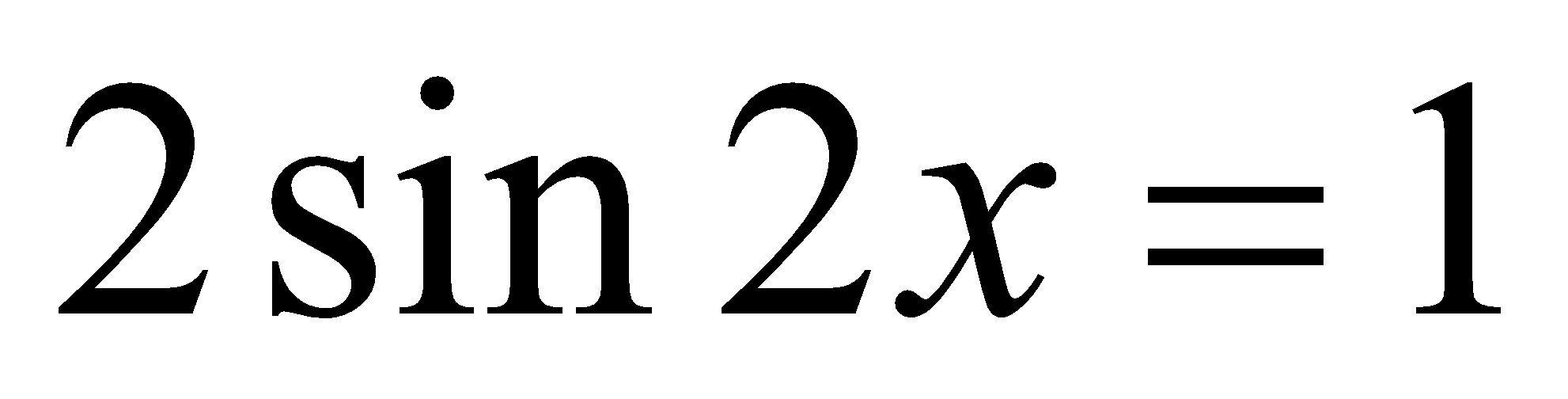 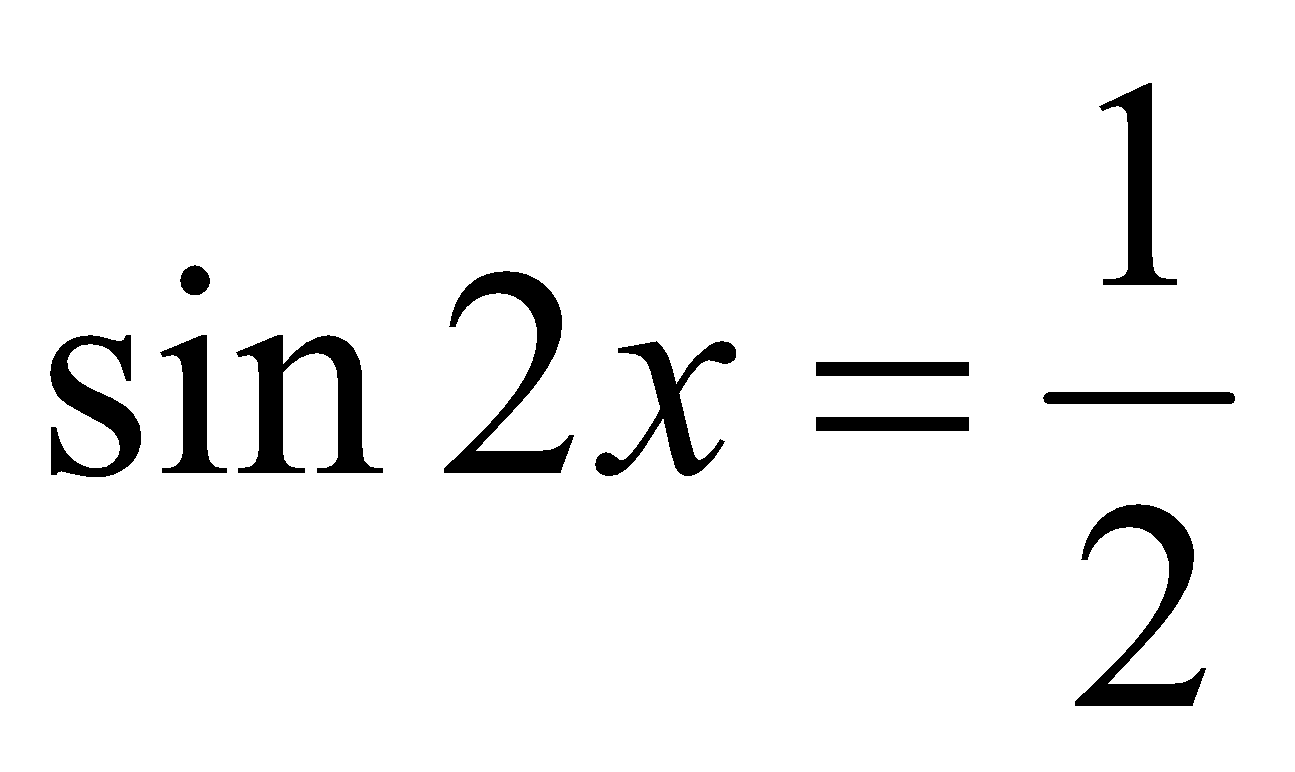 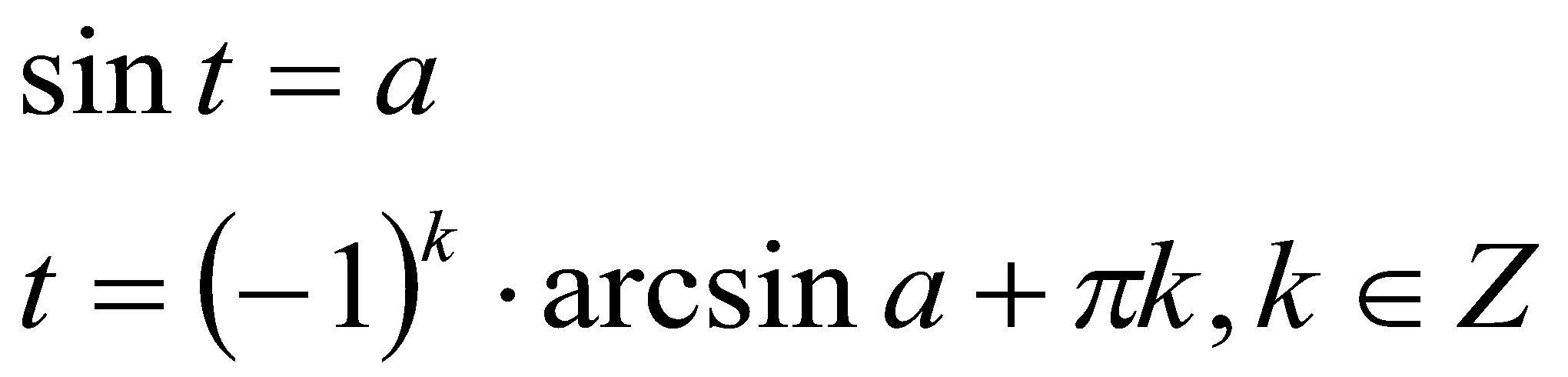 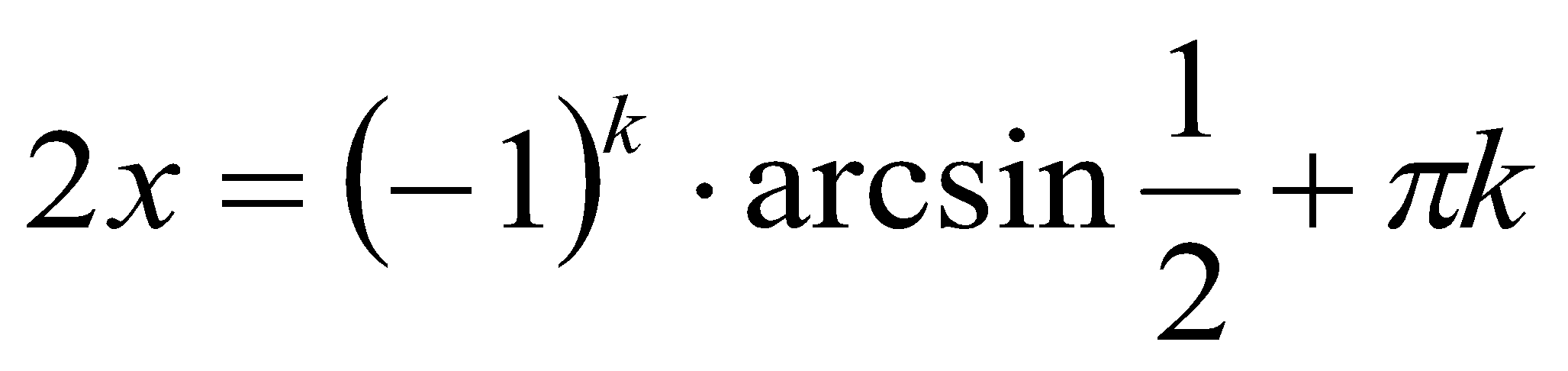 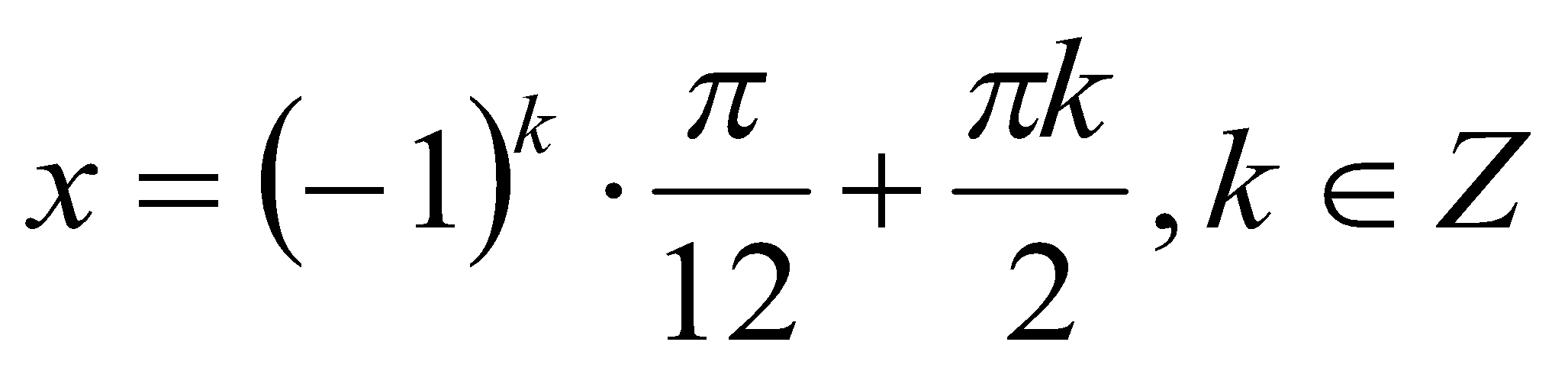 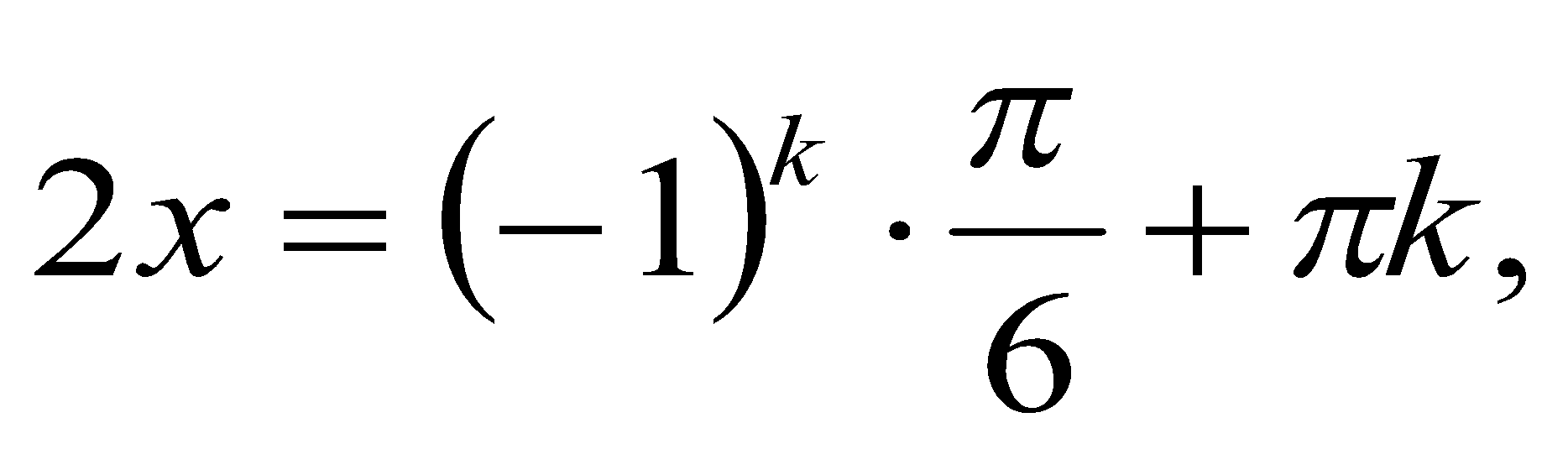 Myppt.ru
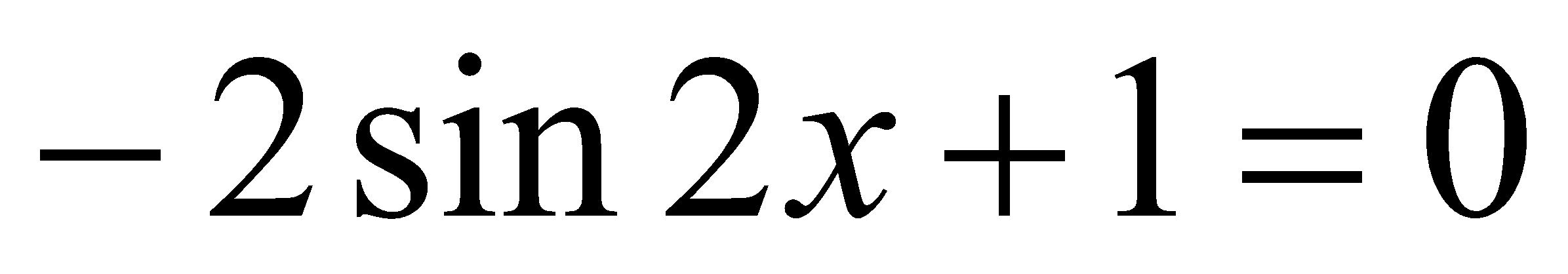 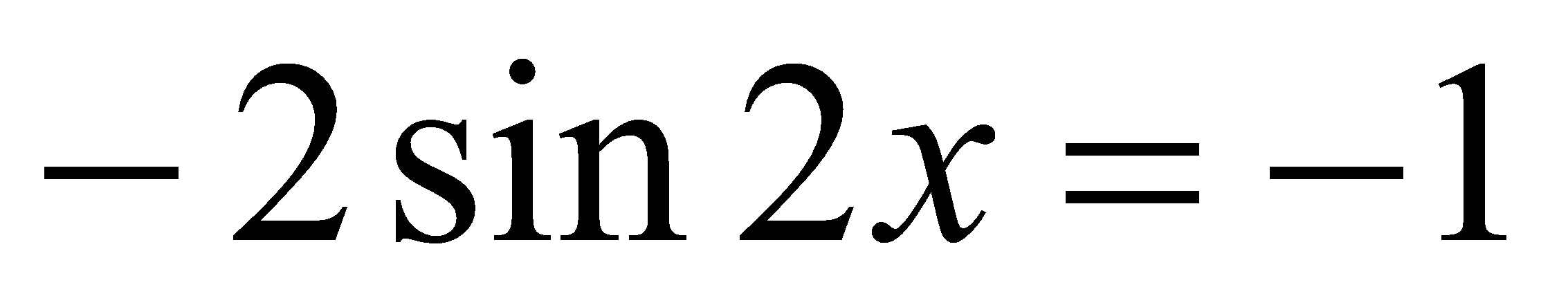 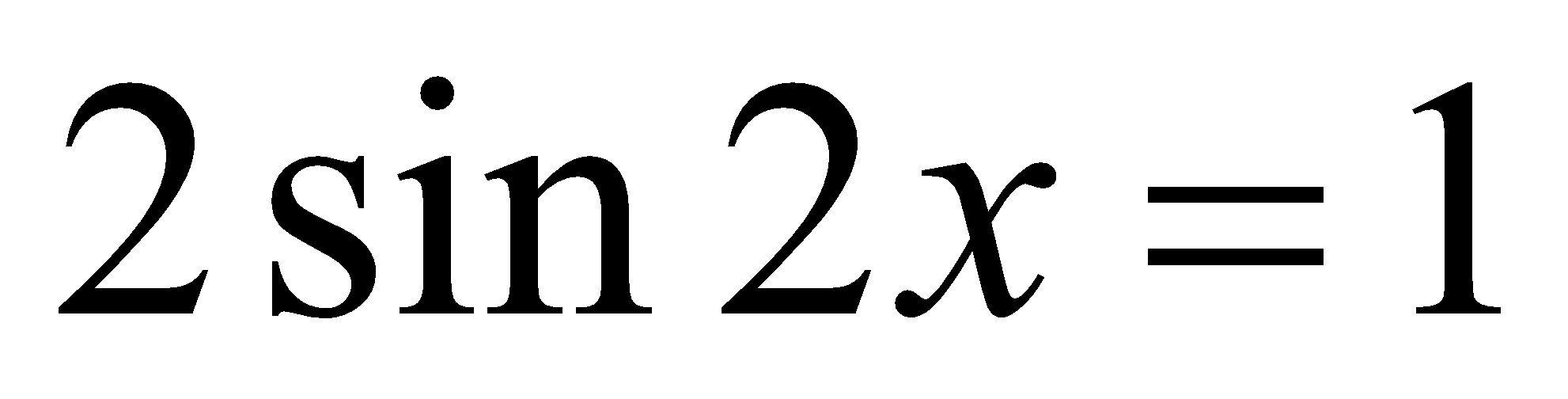 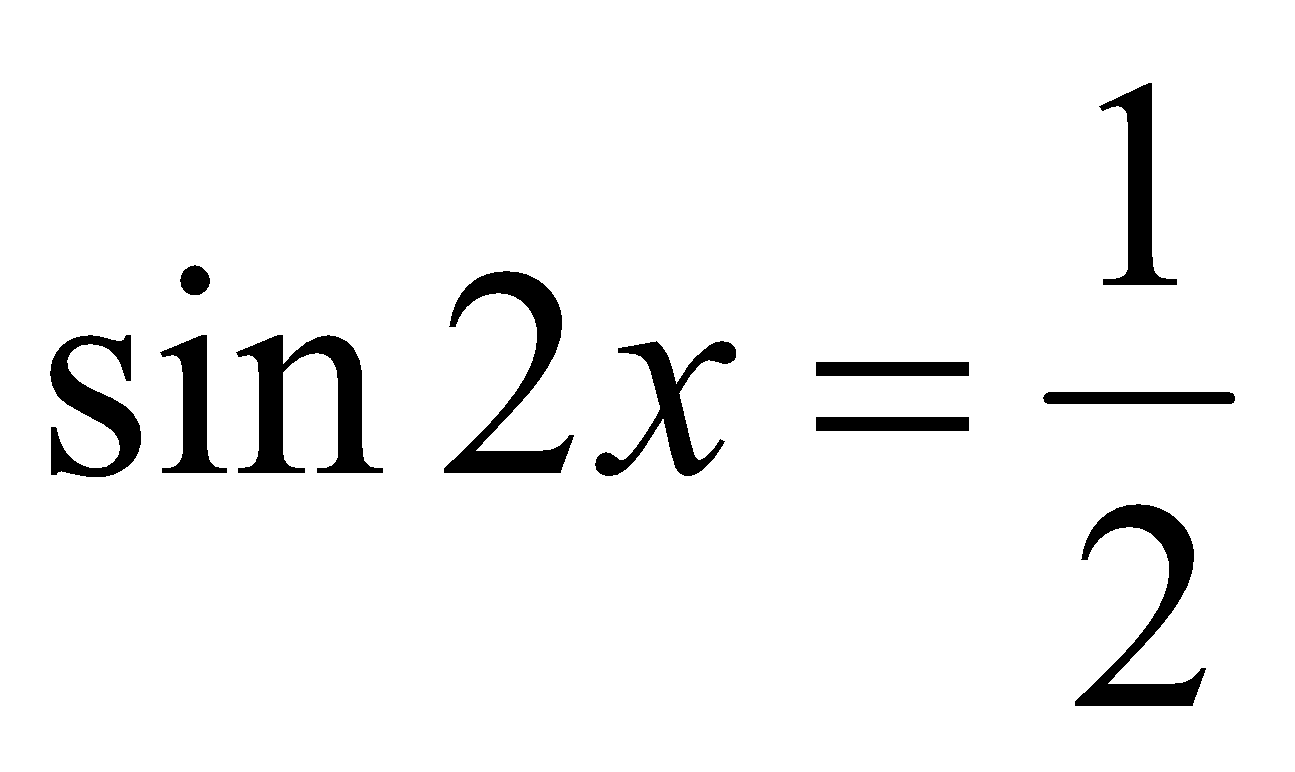 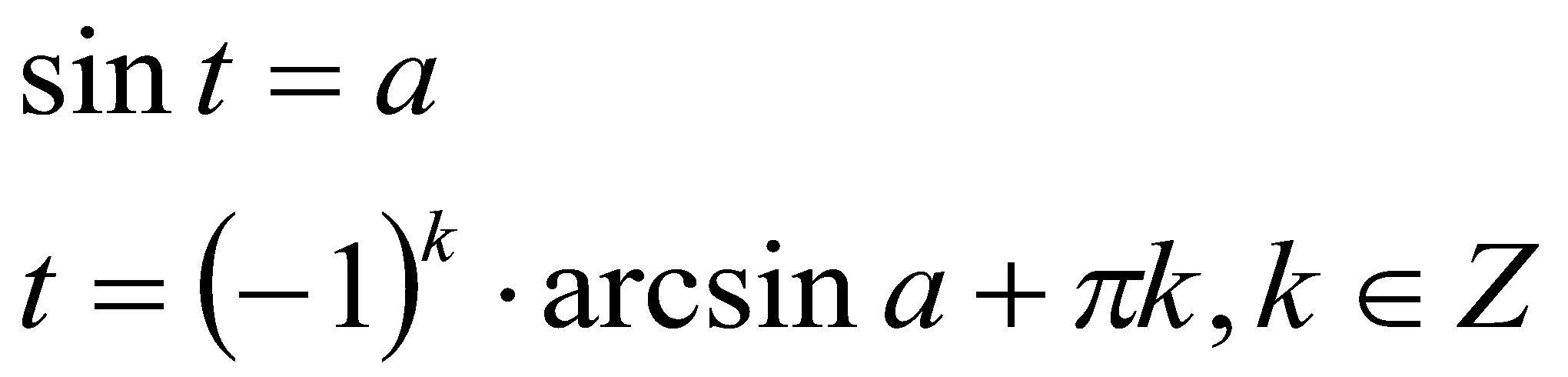 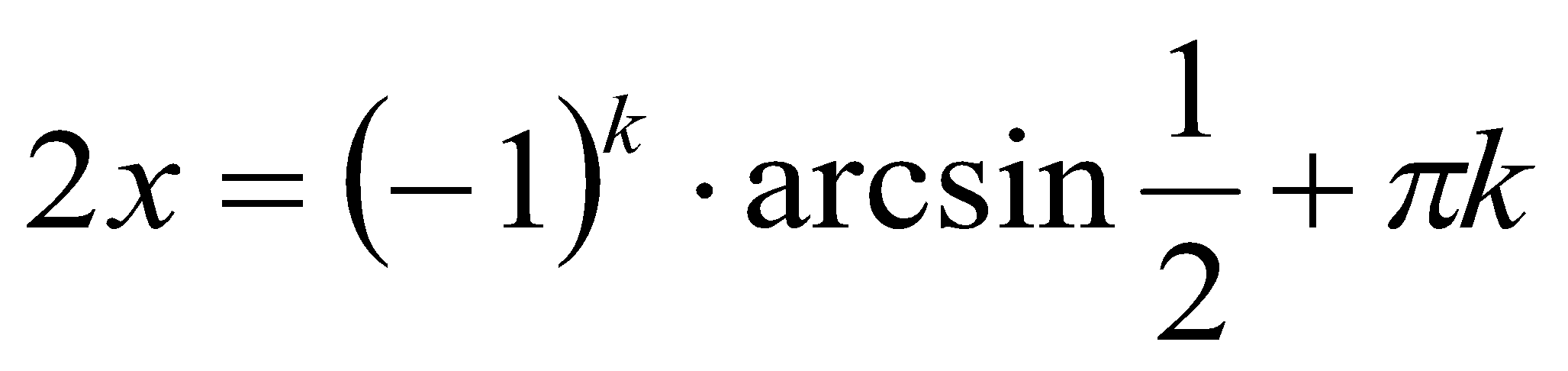 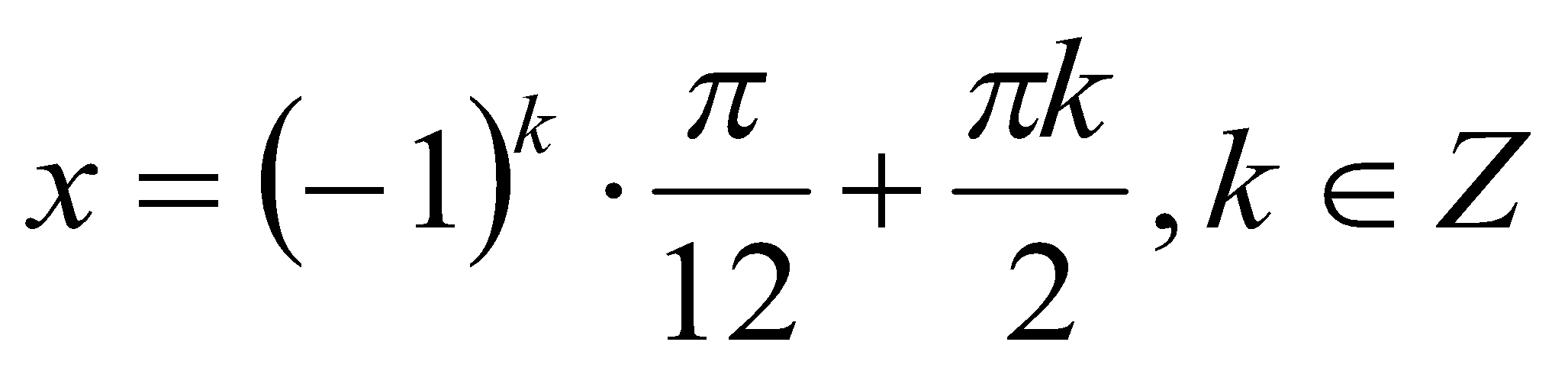 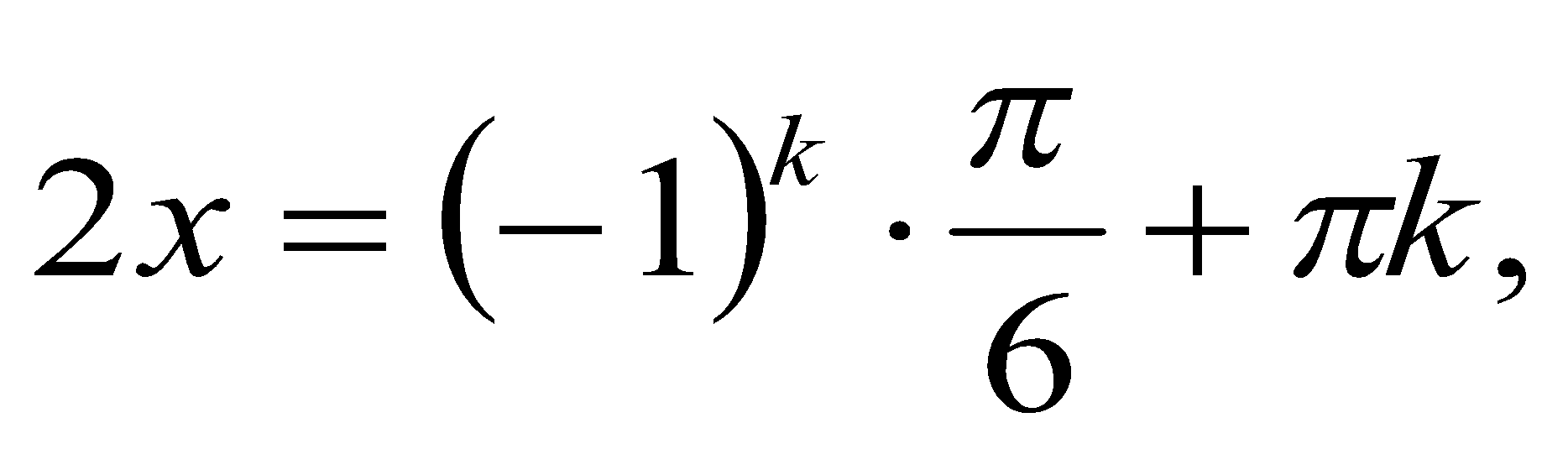 Myppt.ru
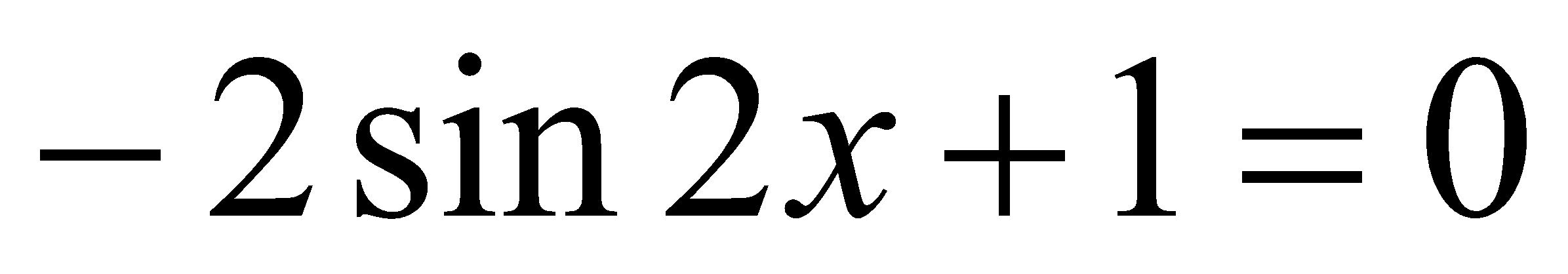 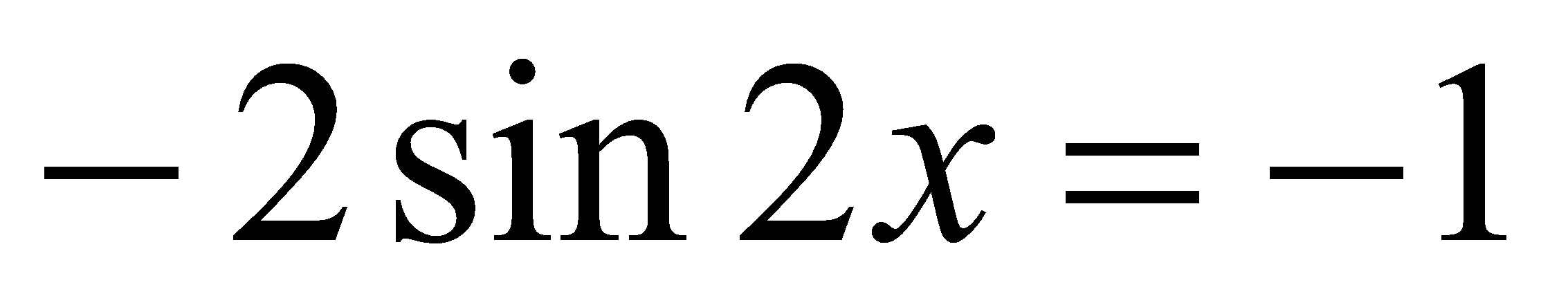 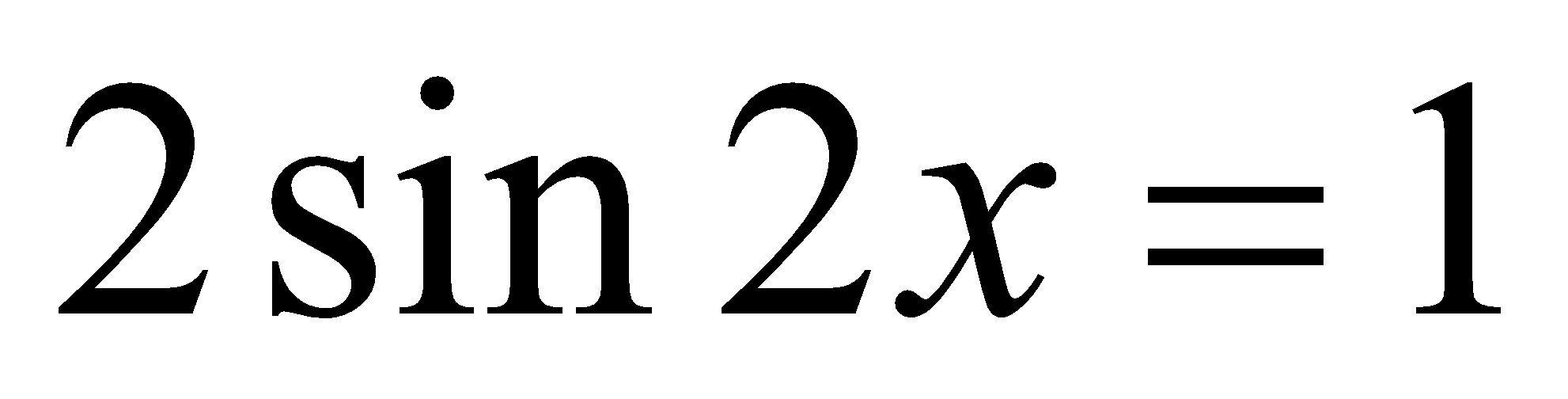 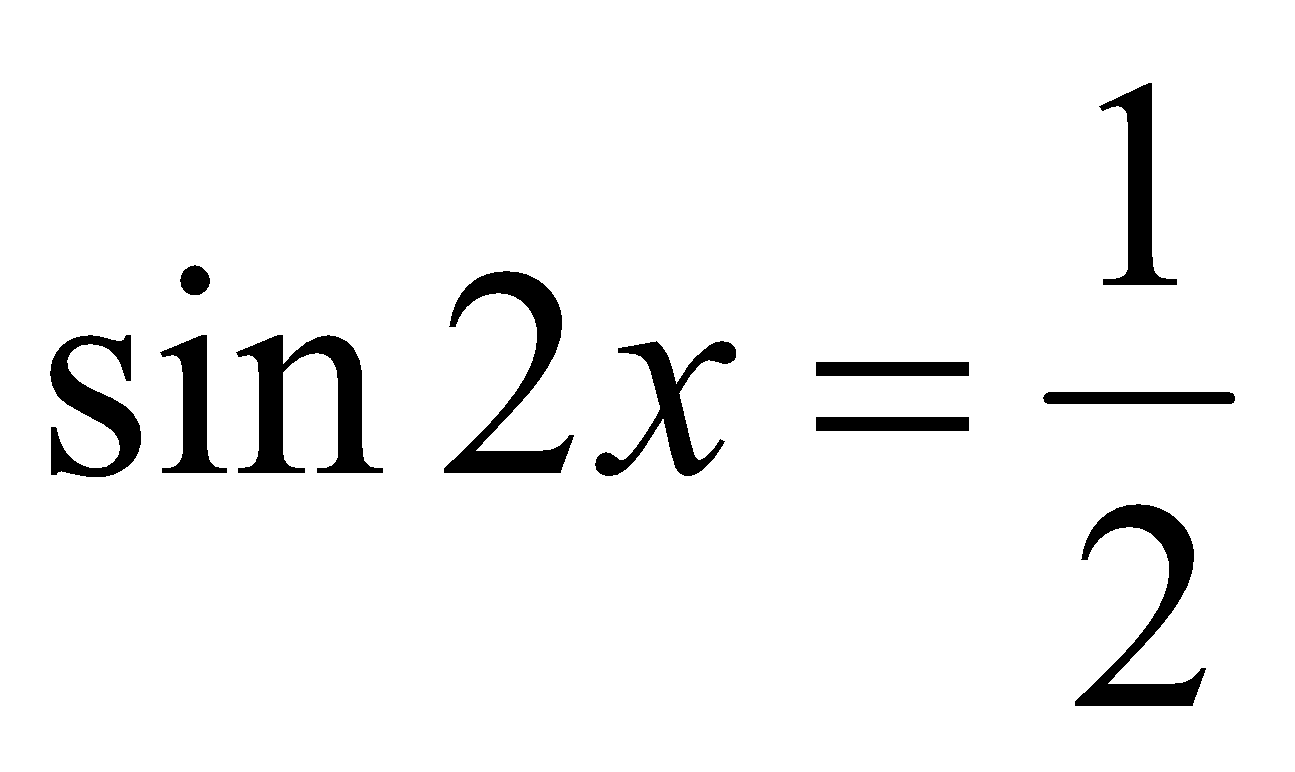 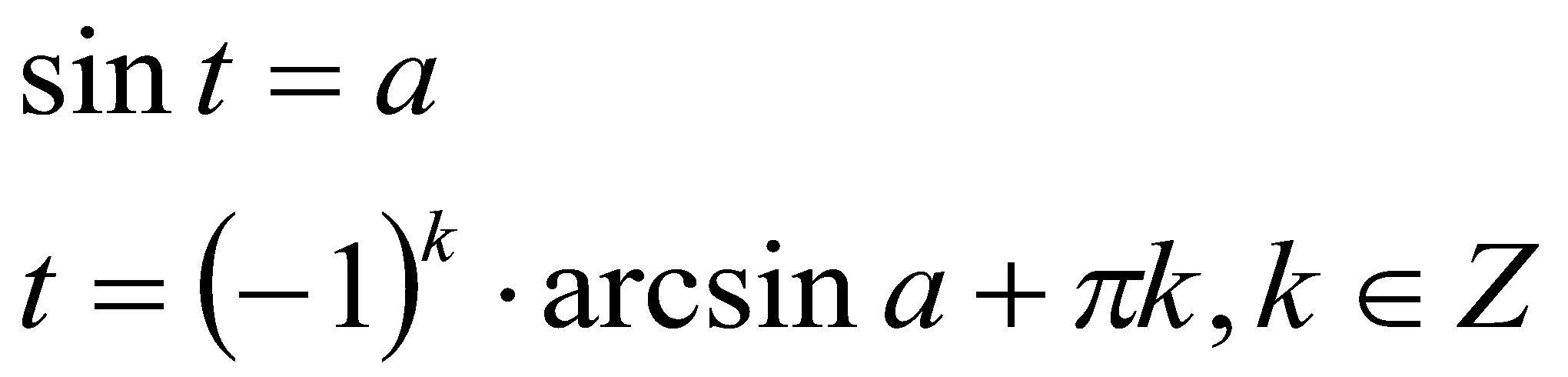 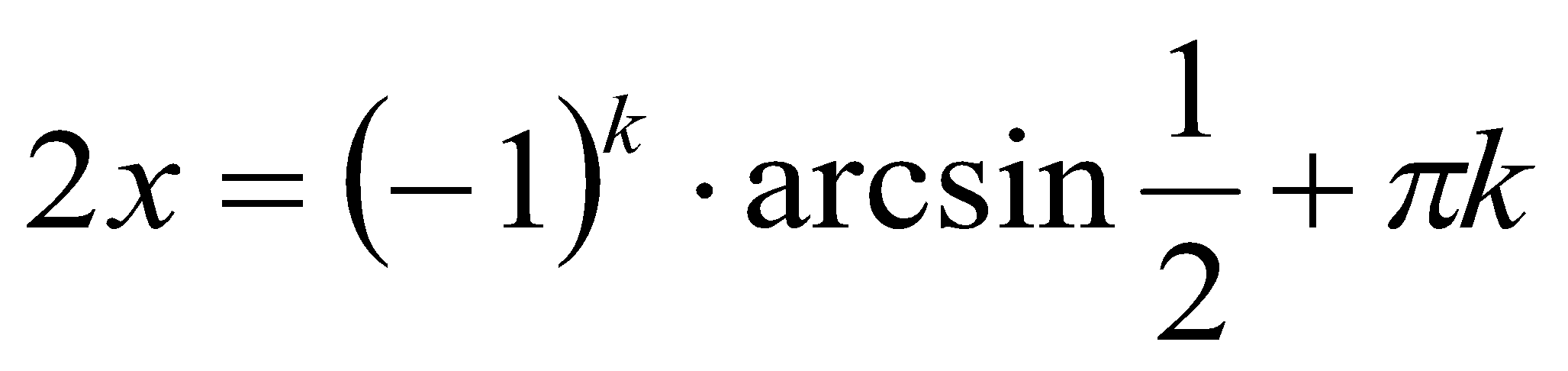 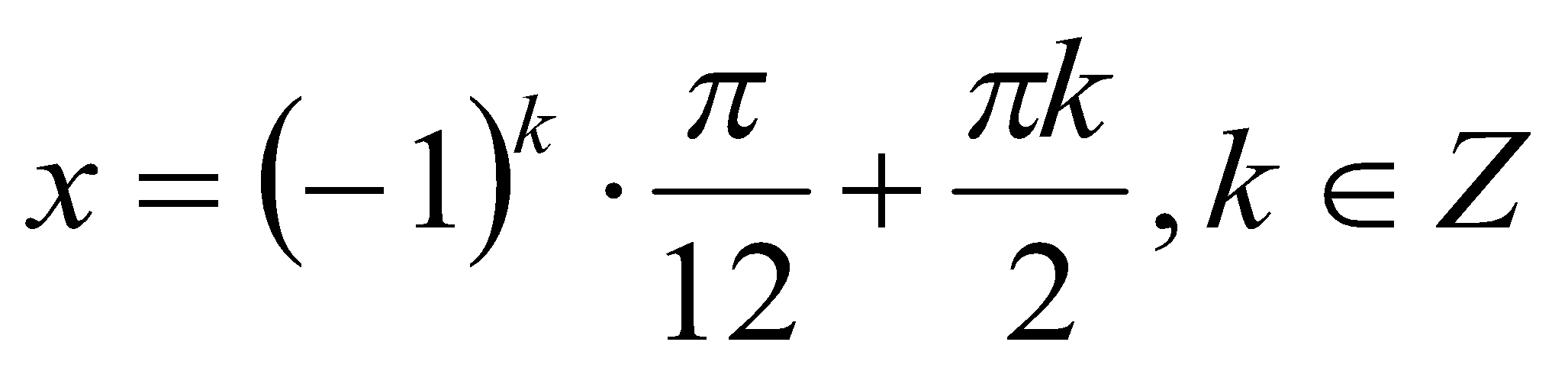 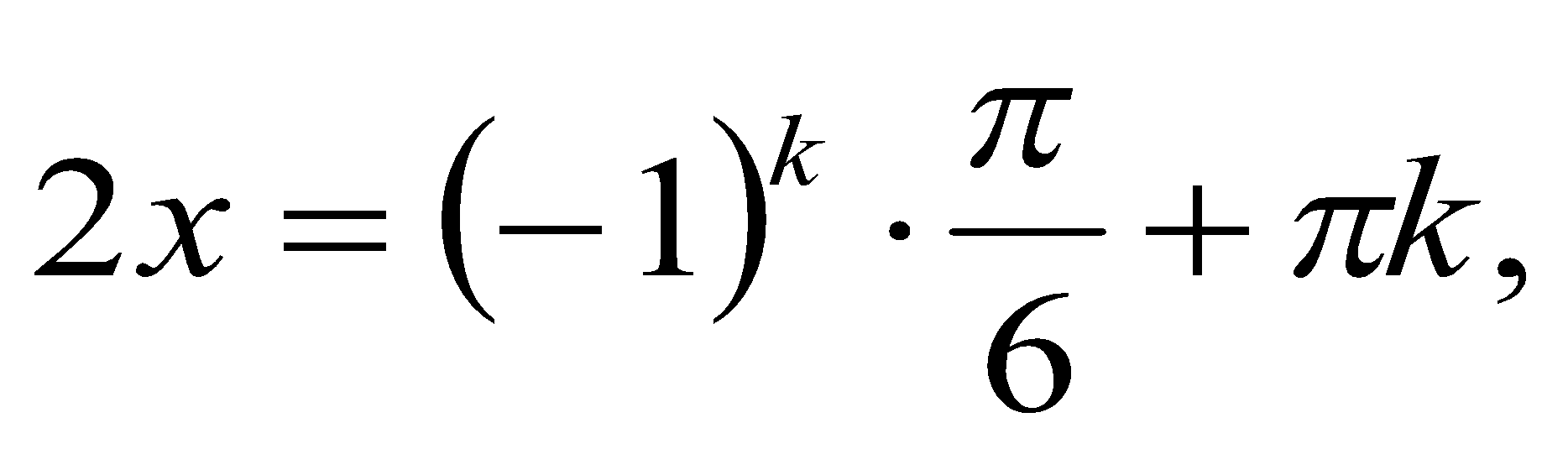 Myppt.ru
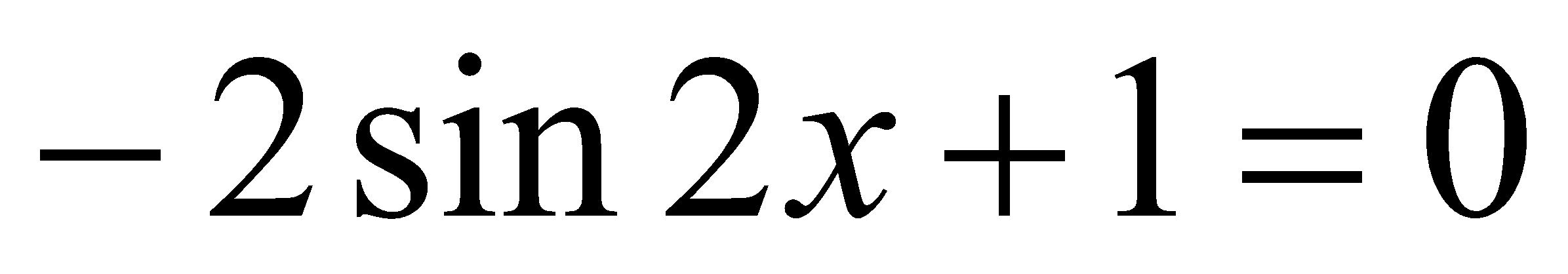 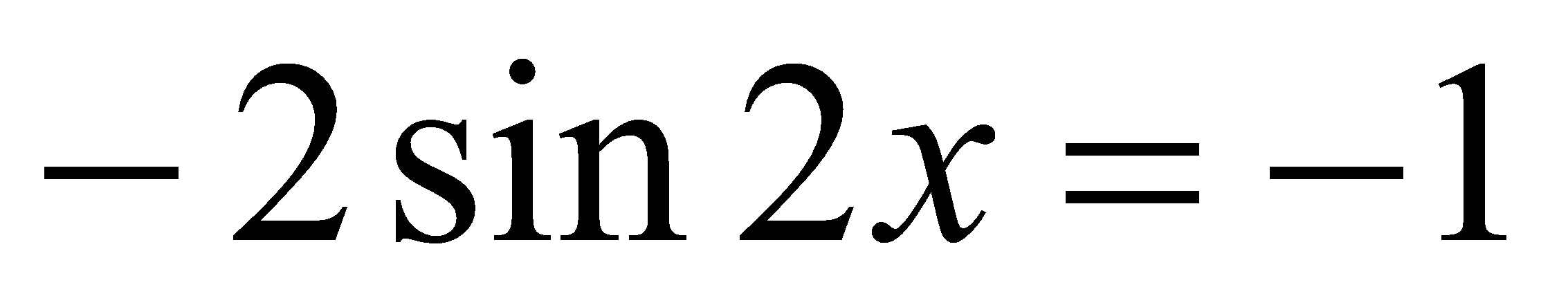 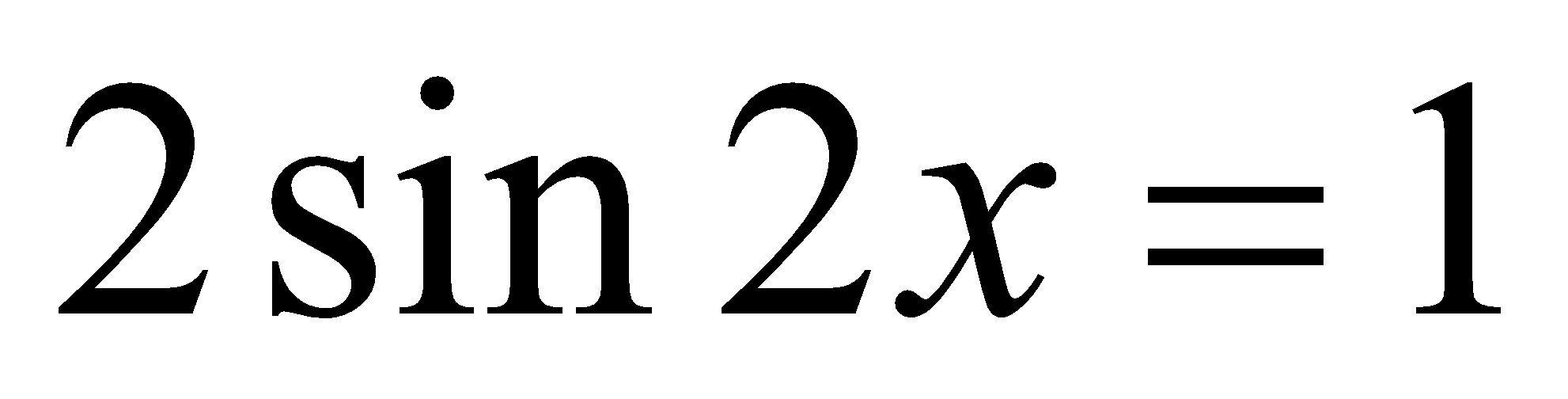 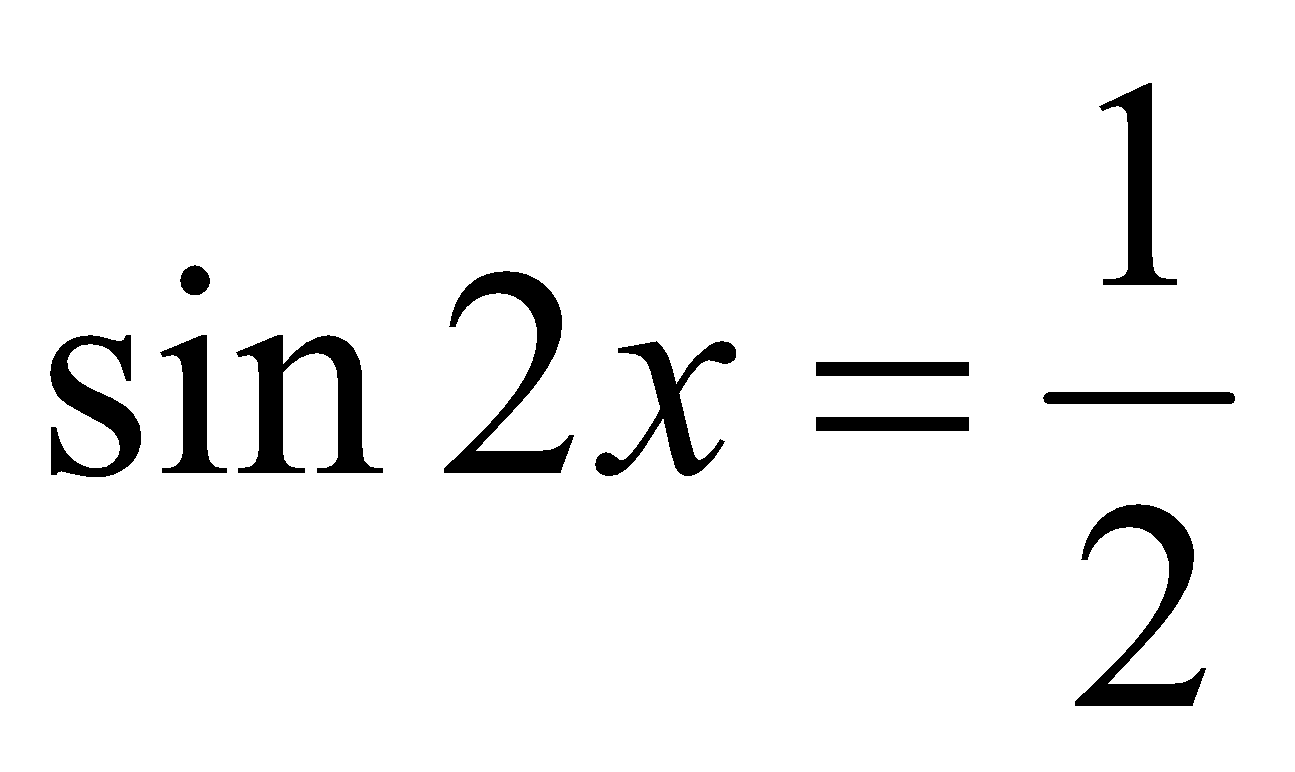 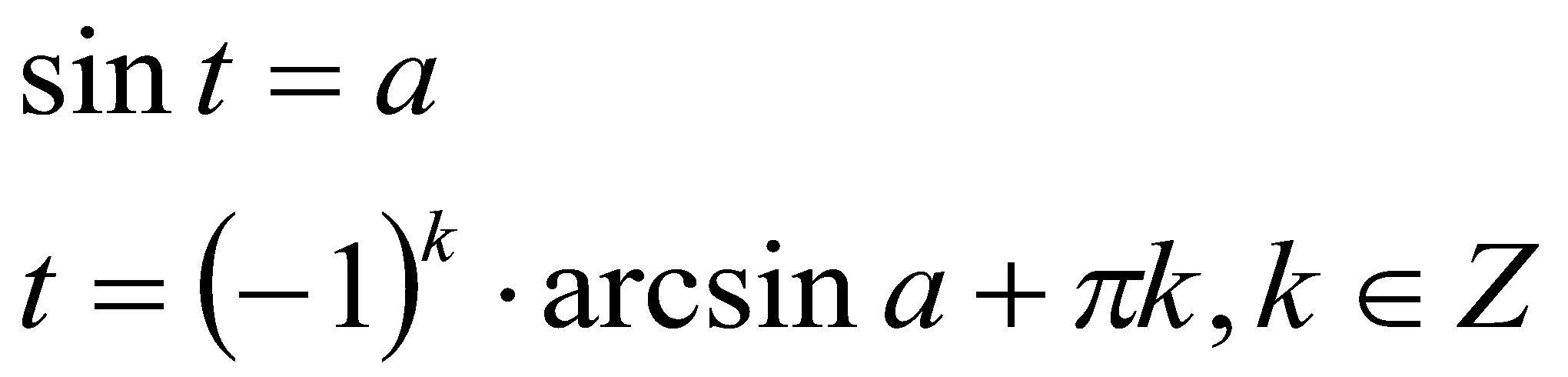 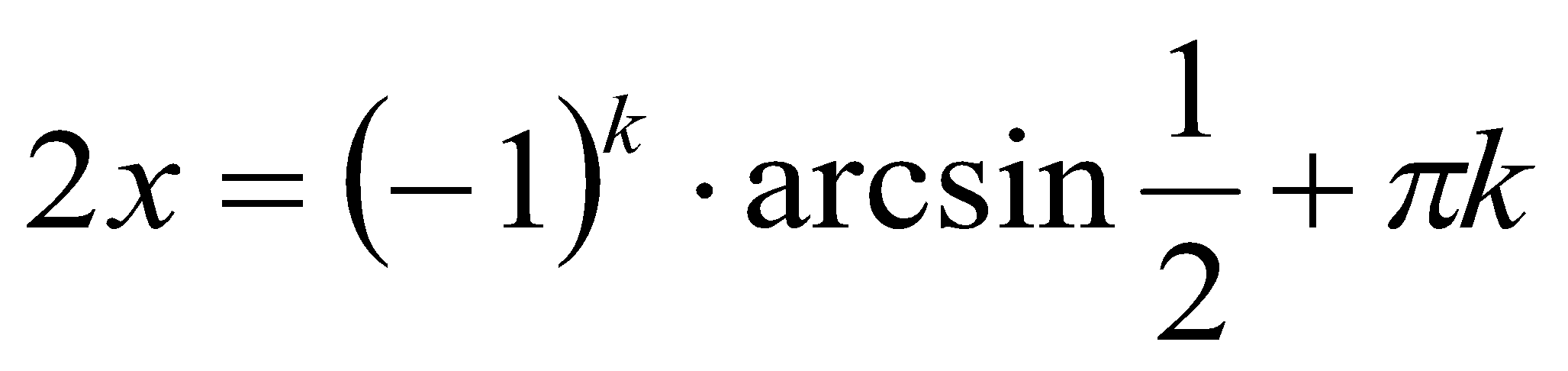 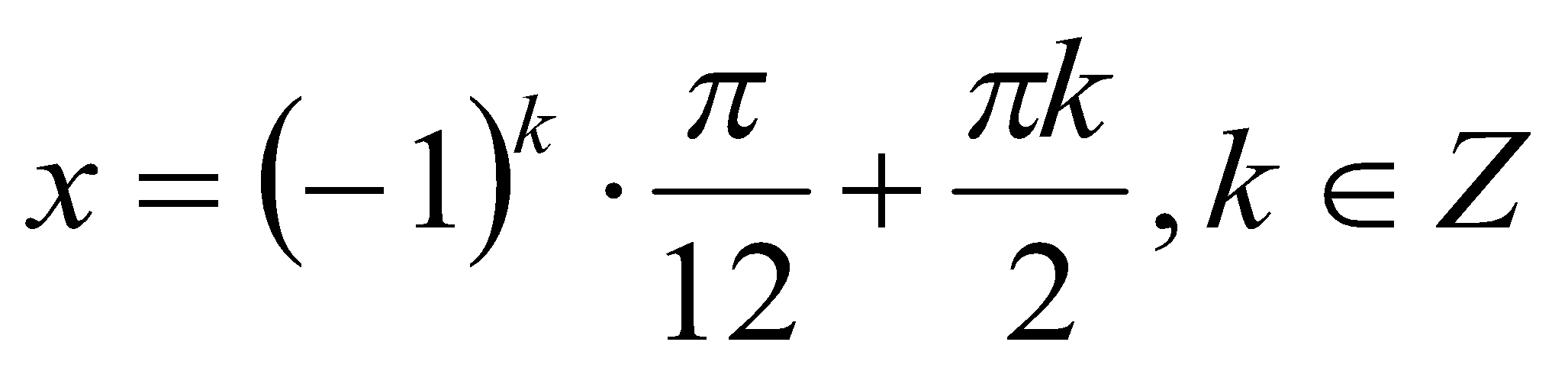 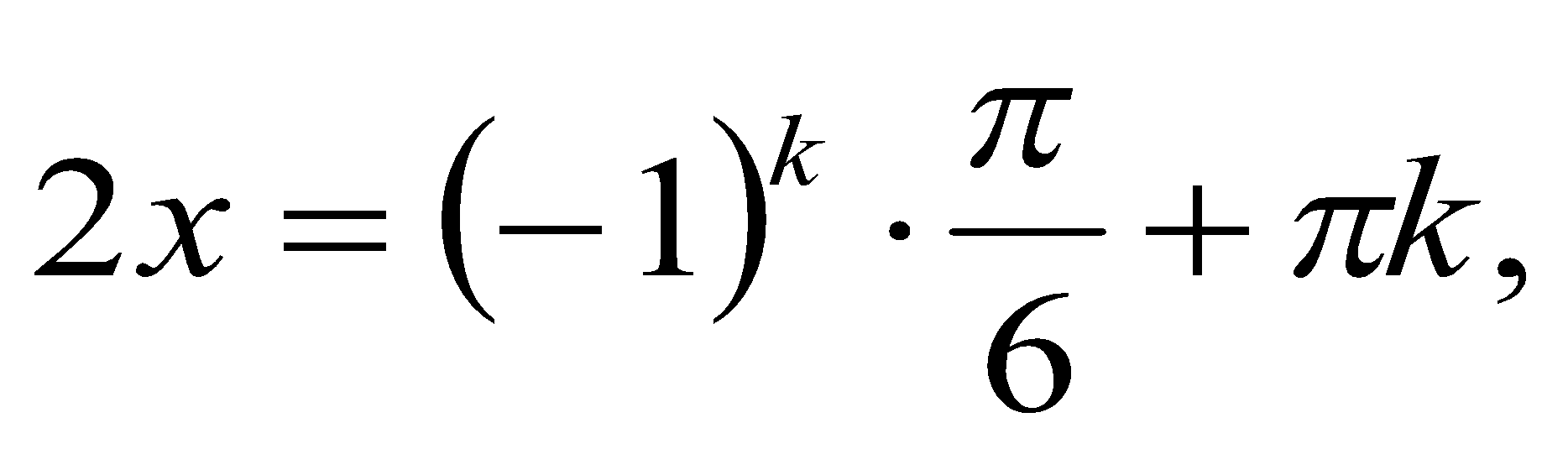 Myppt.ru
Домашнее задание
224, 230, 237
Myppt.ru